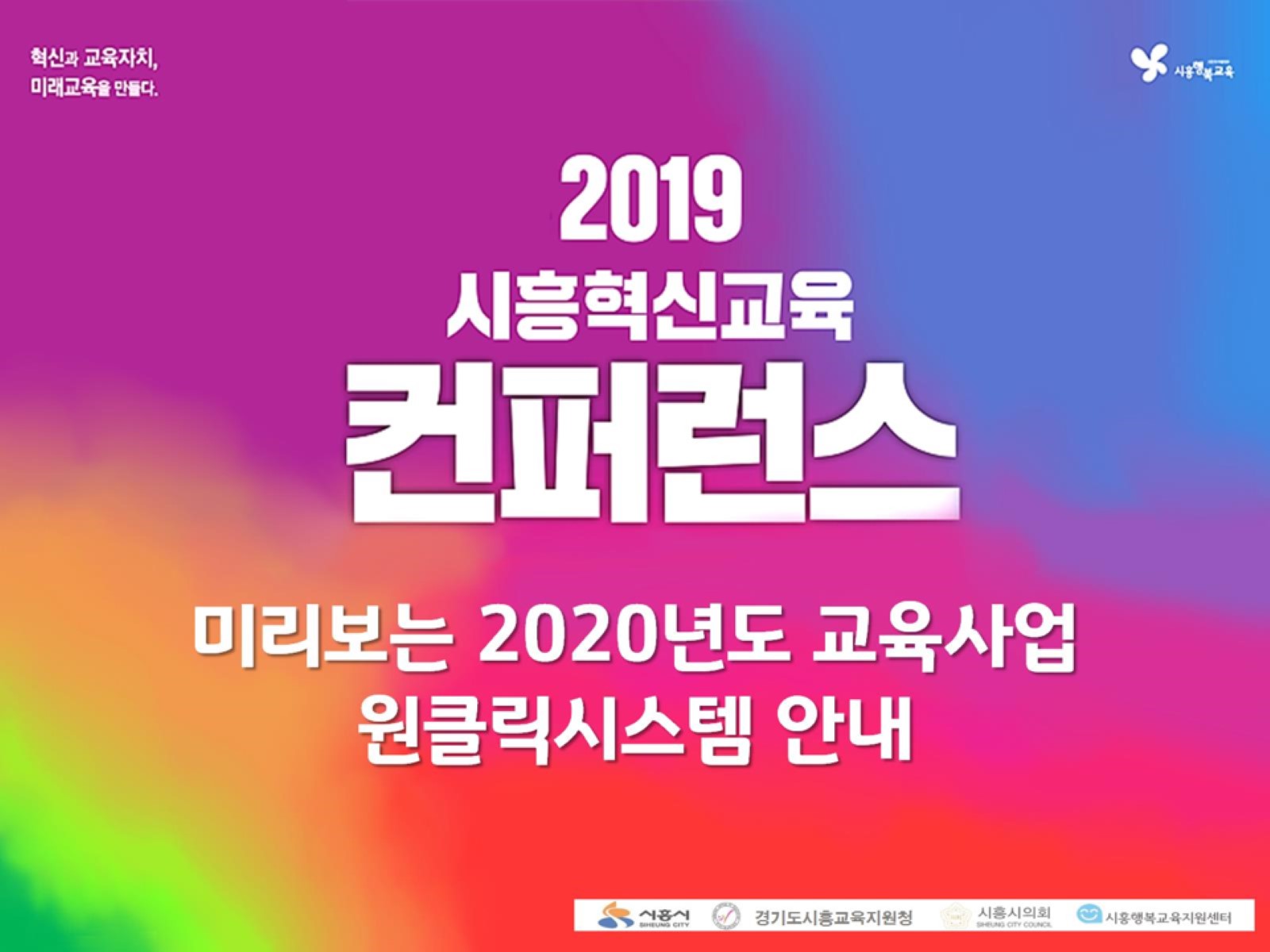 미리보는 2020년도 교육사업 원클릭시스템 안내
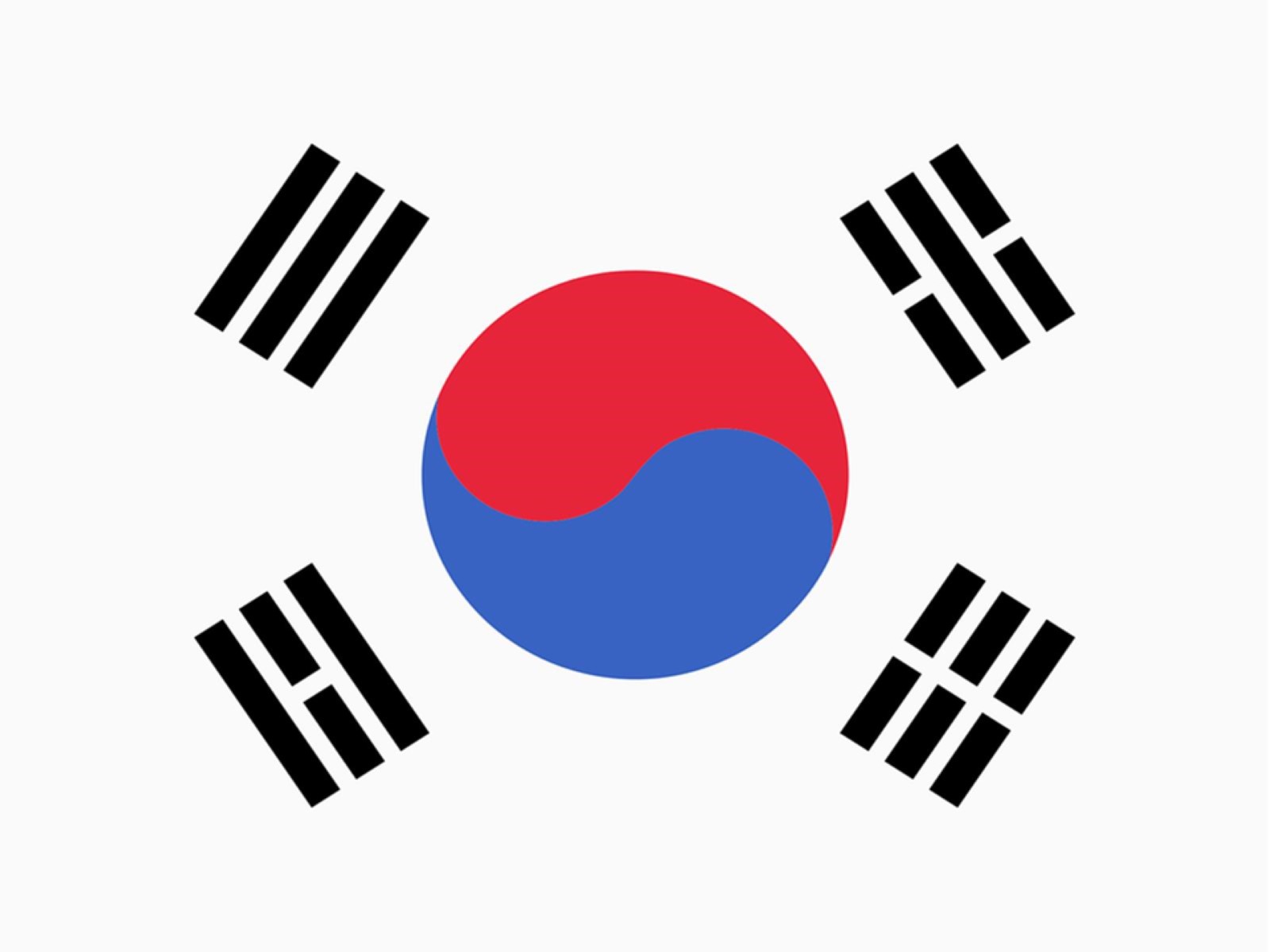 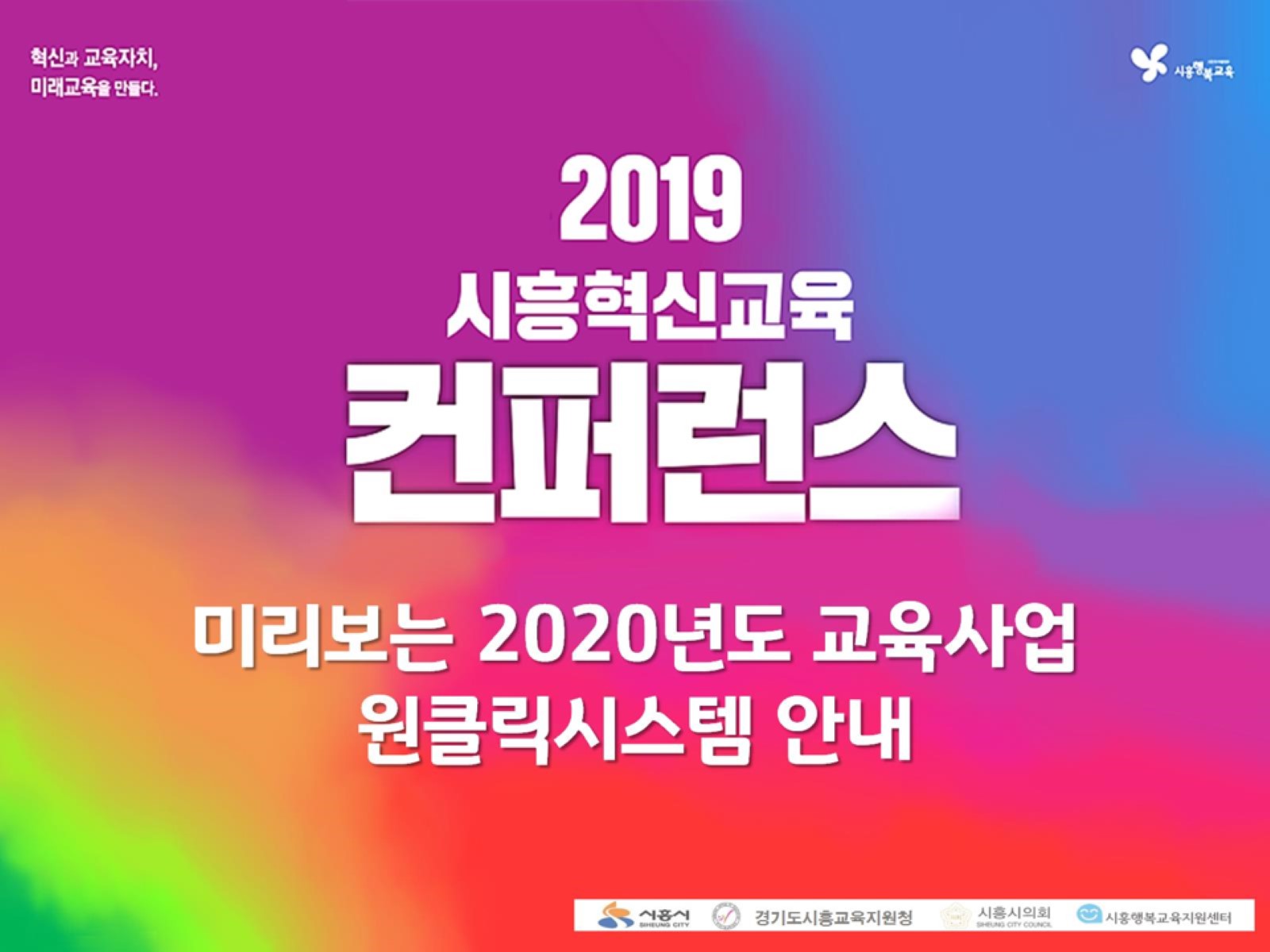 미리보는 2020년도 교육사업 원클릭시스템 안내
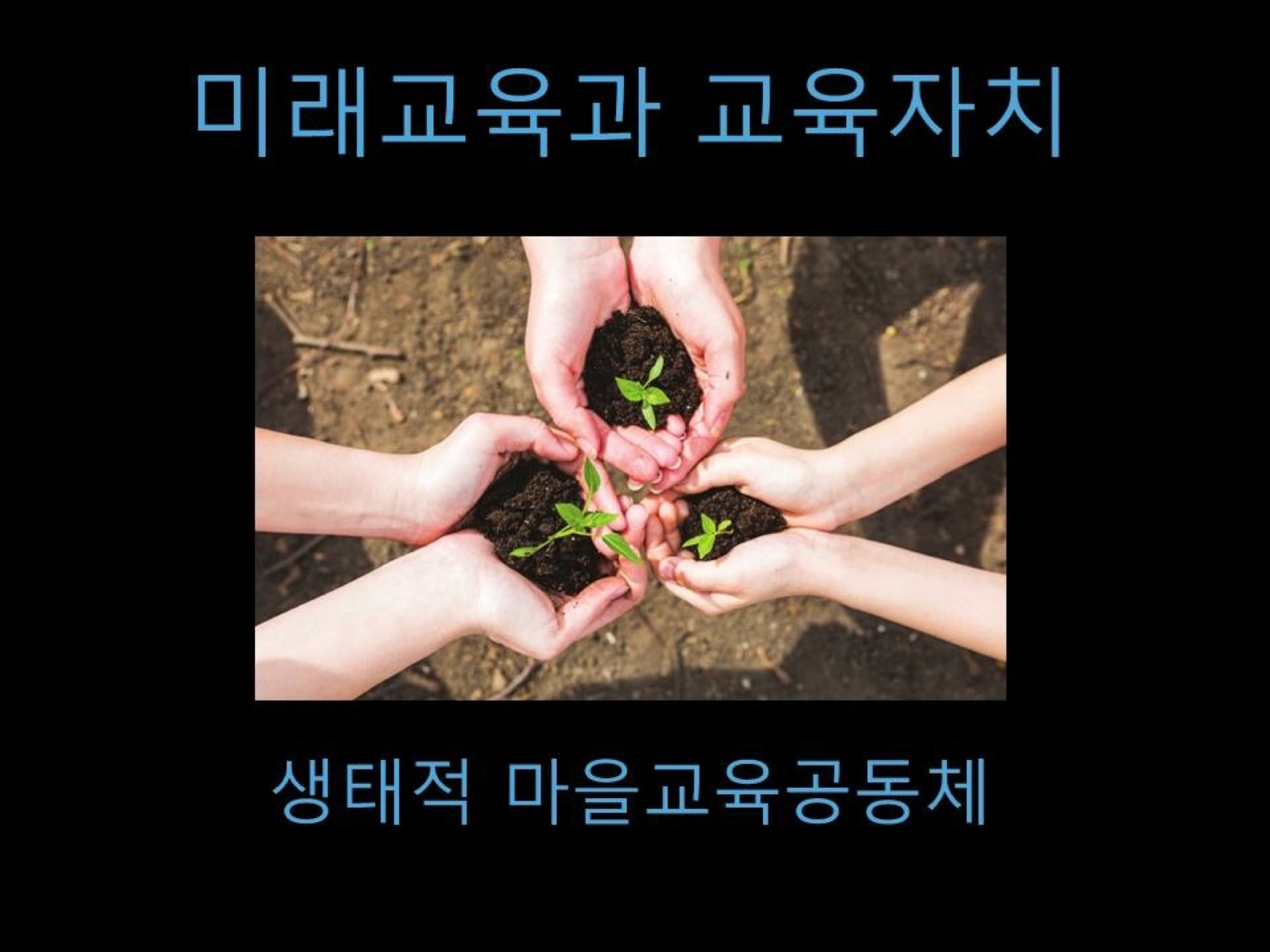 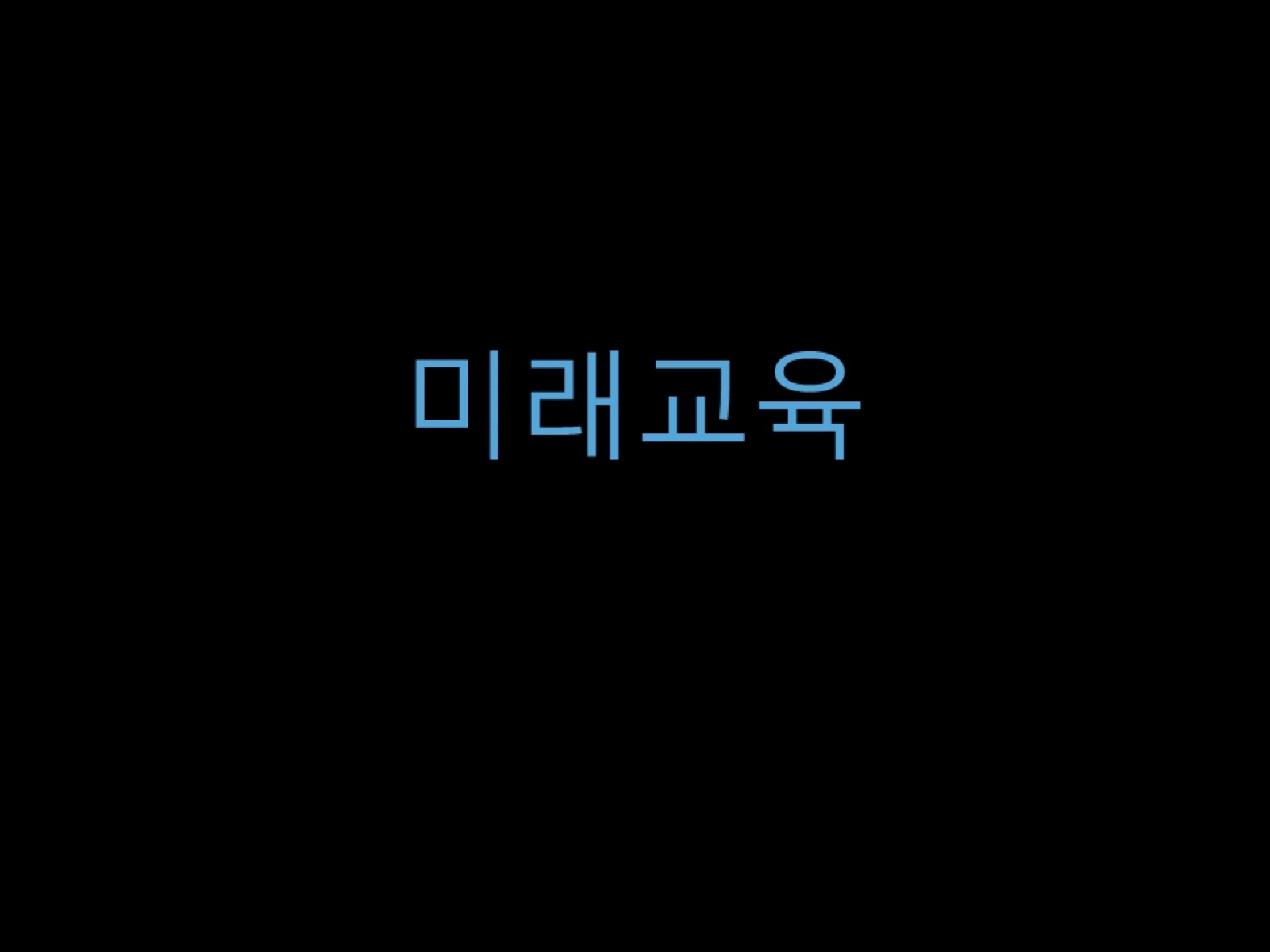 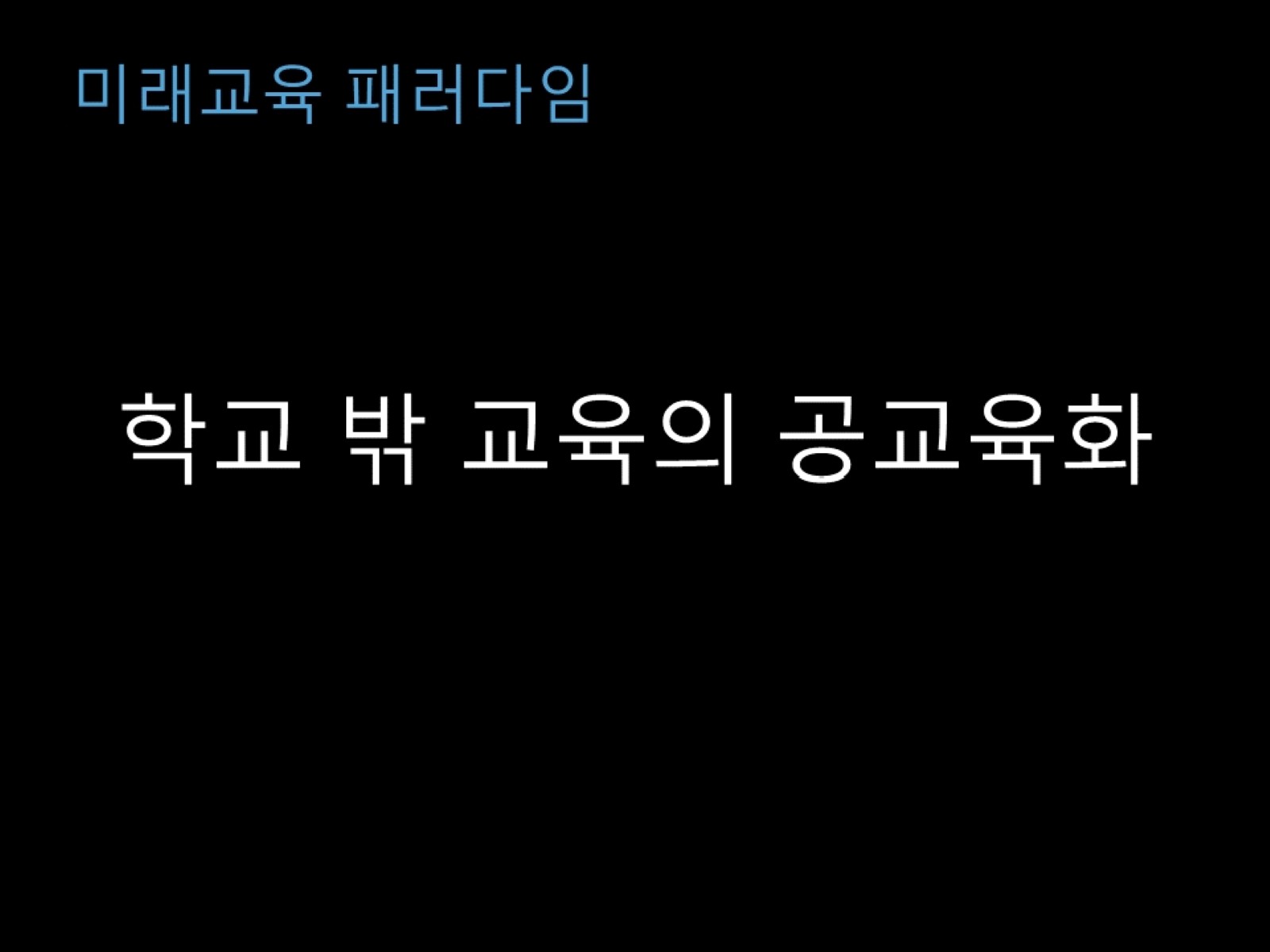 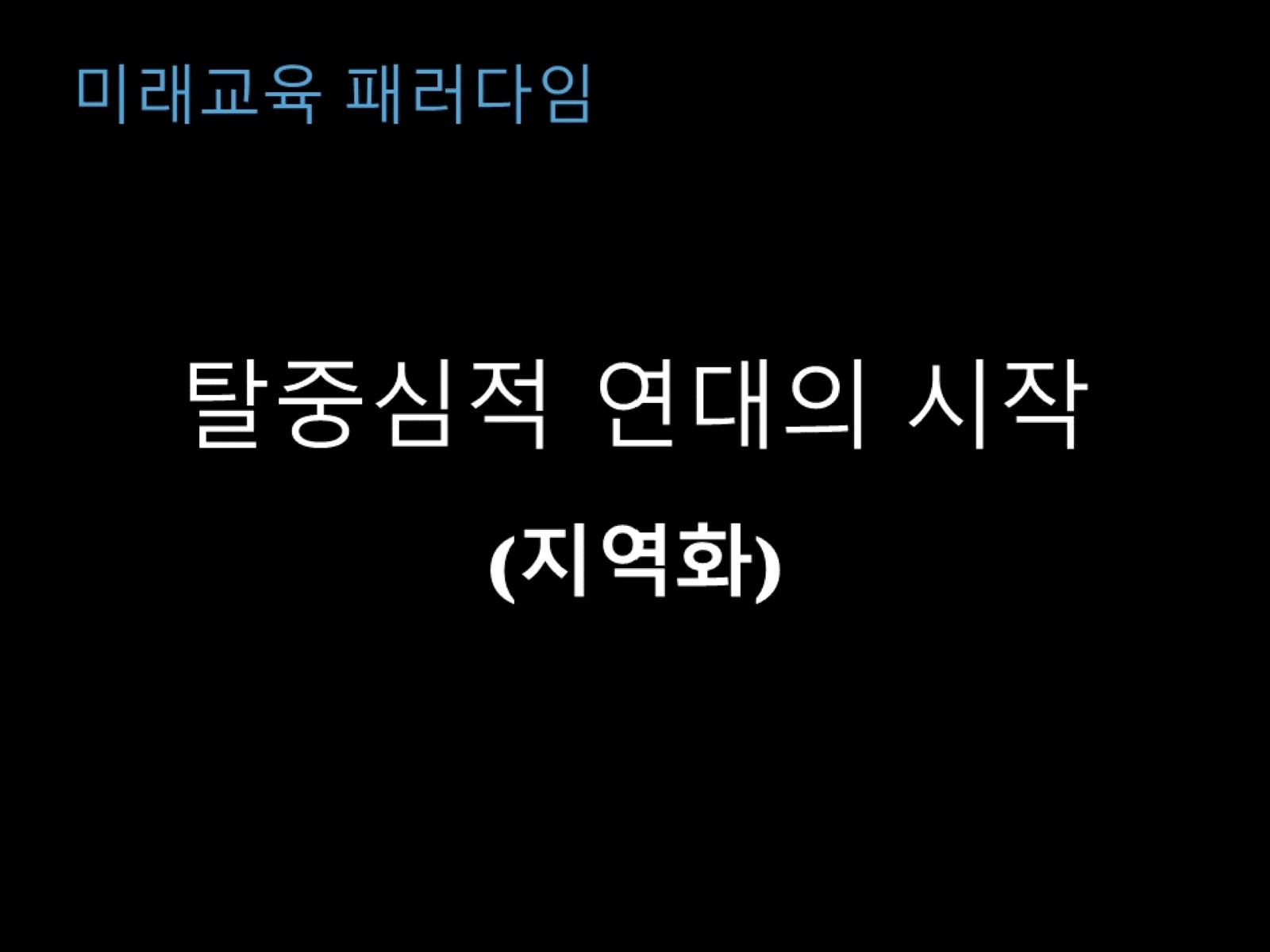 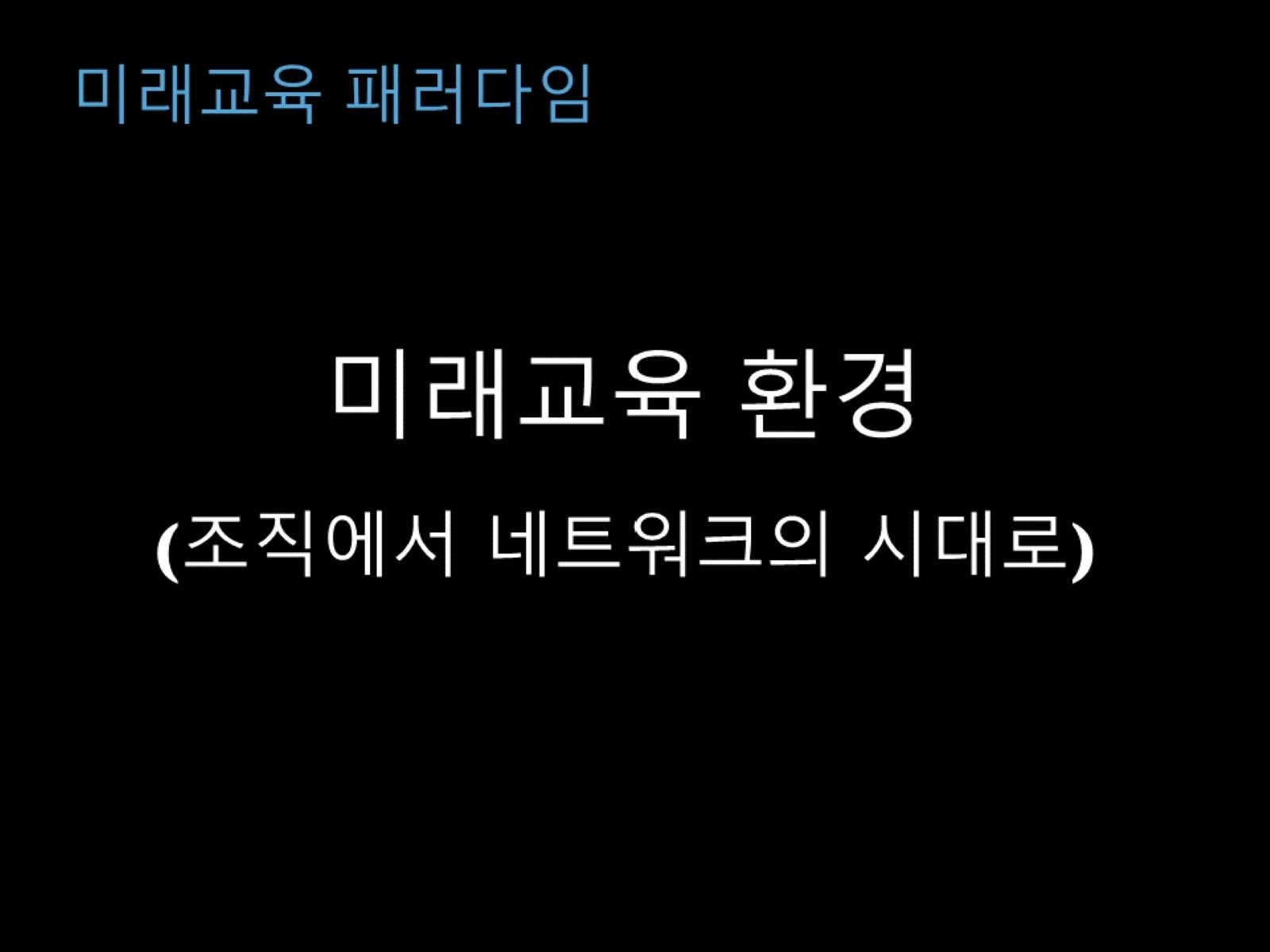 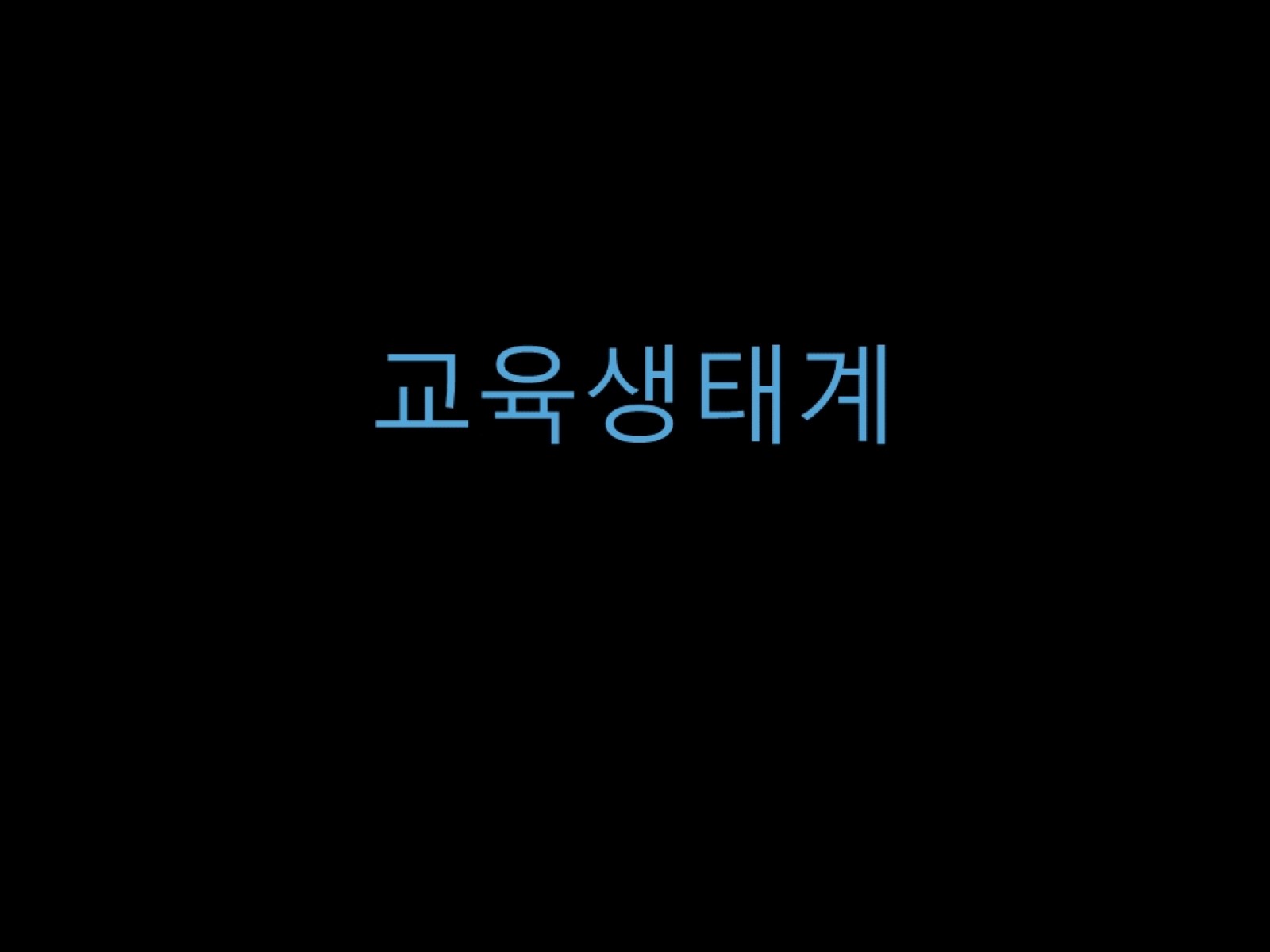 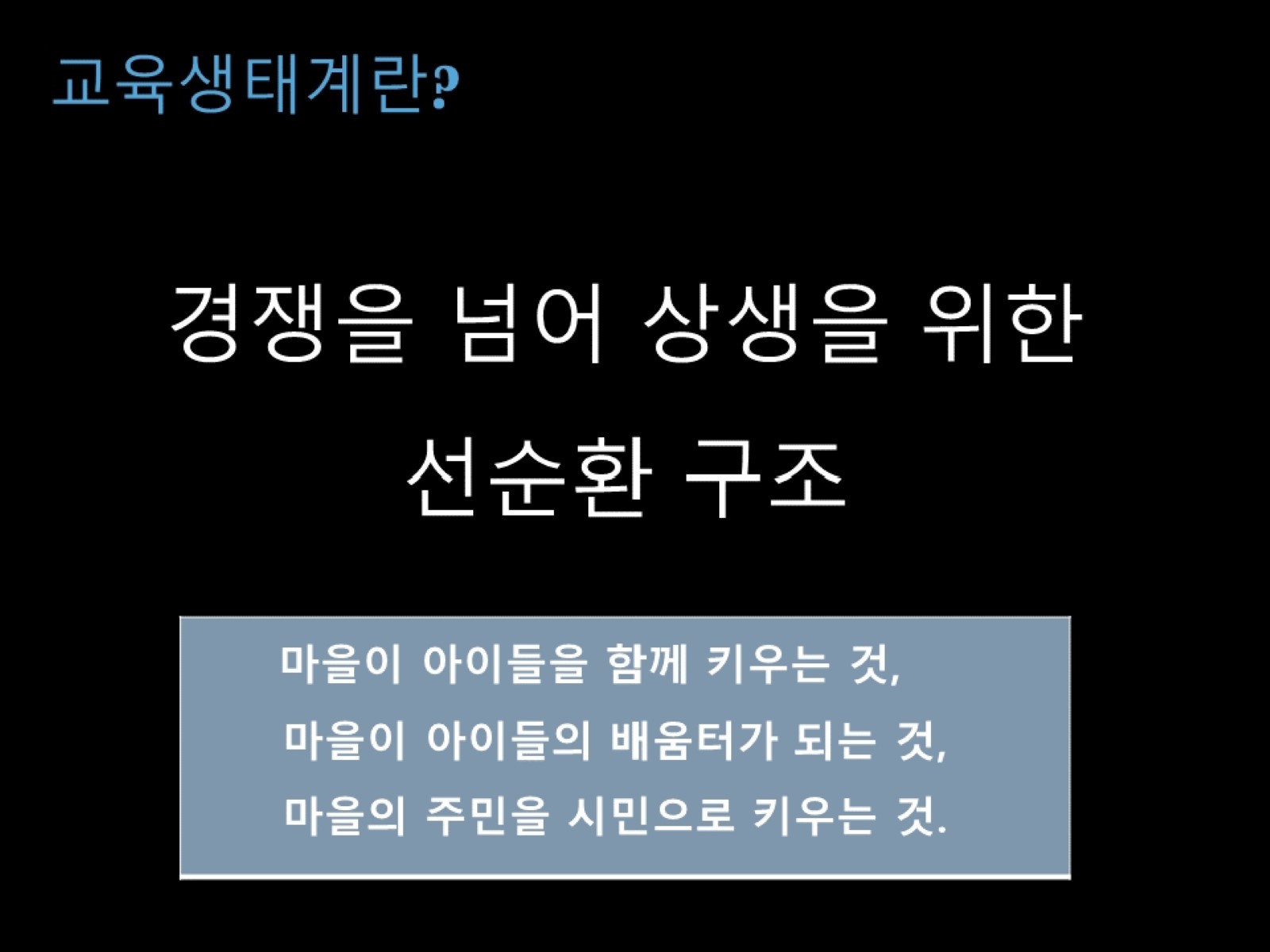 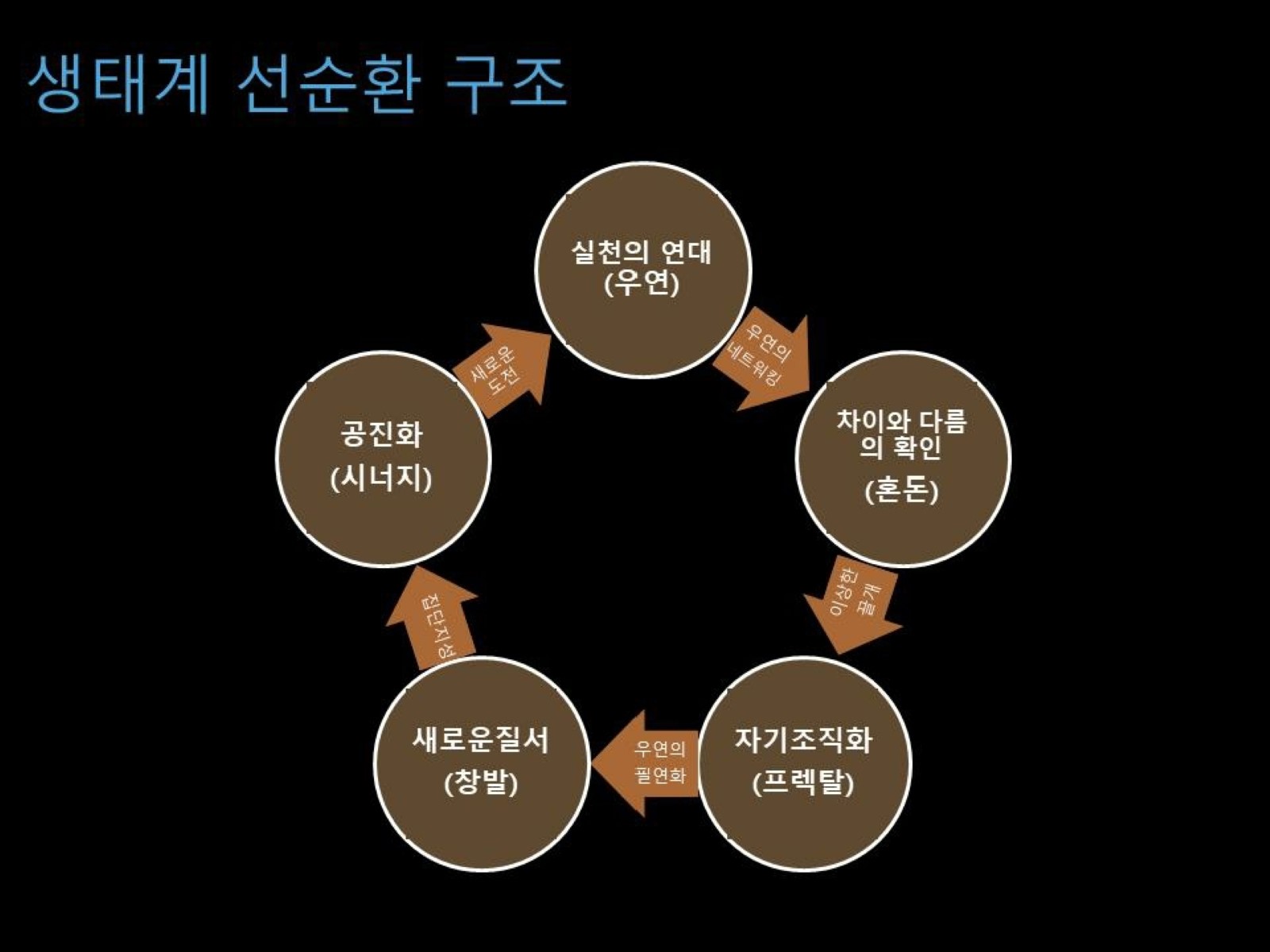 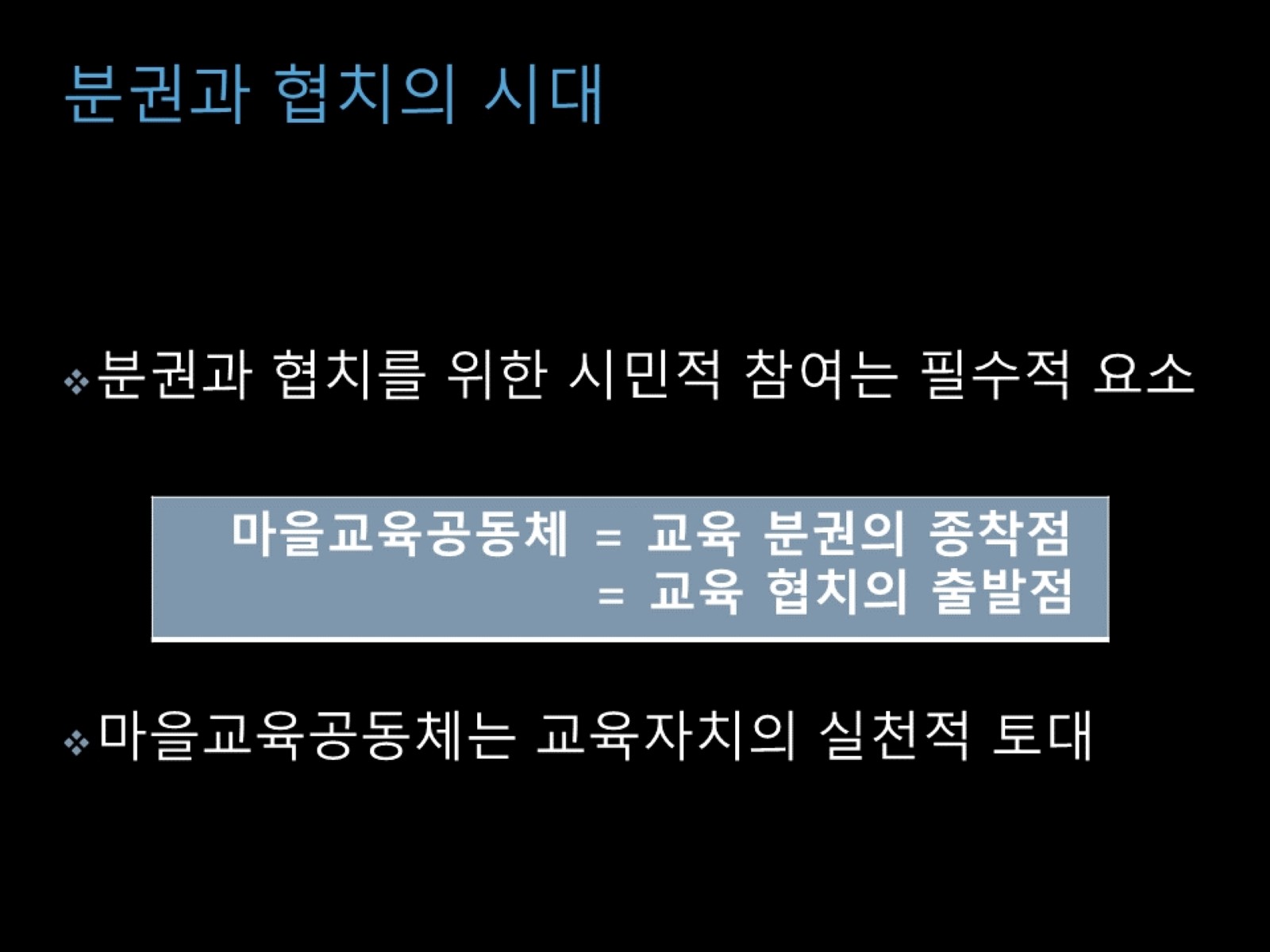 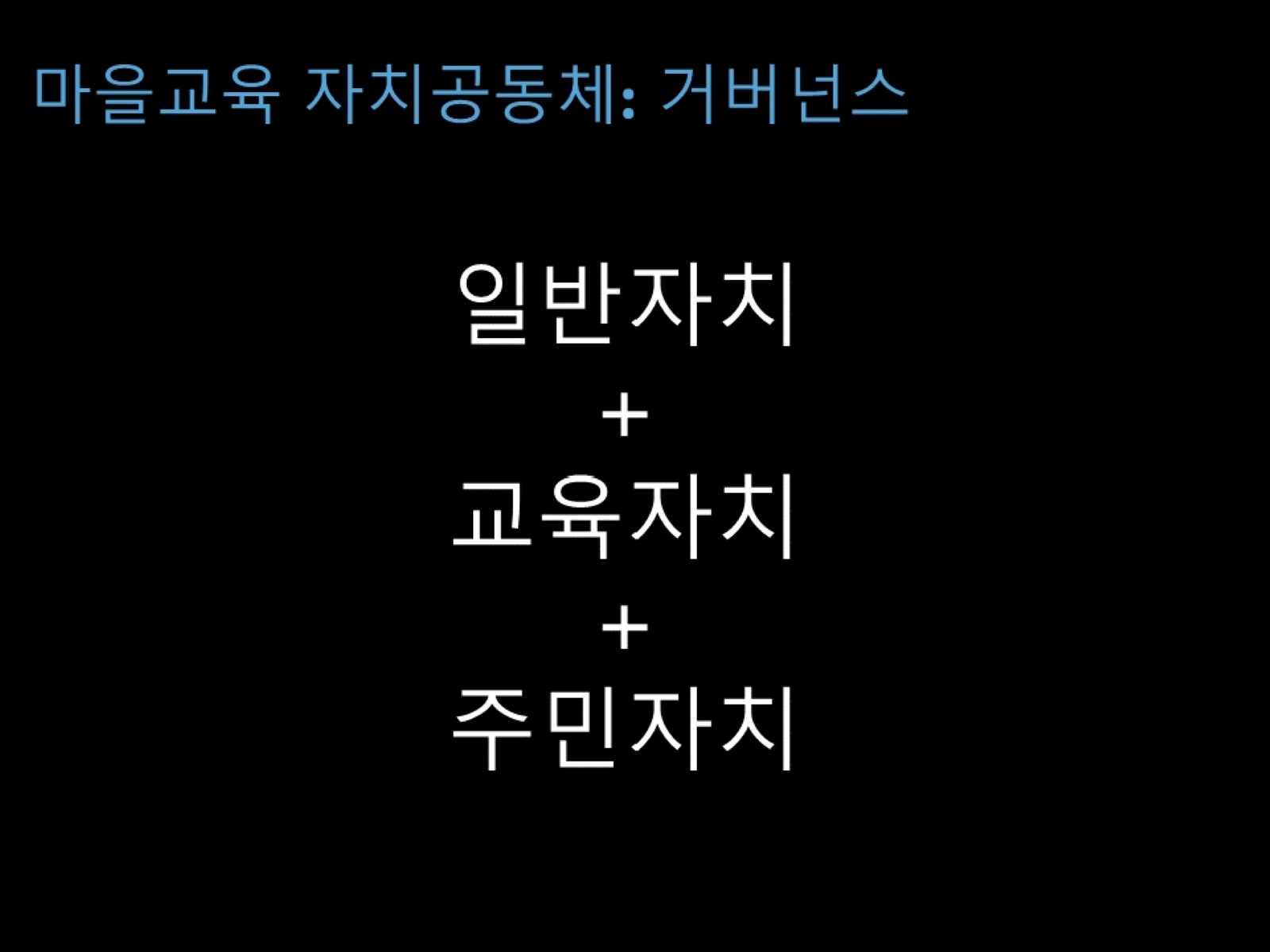 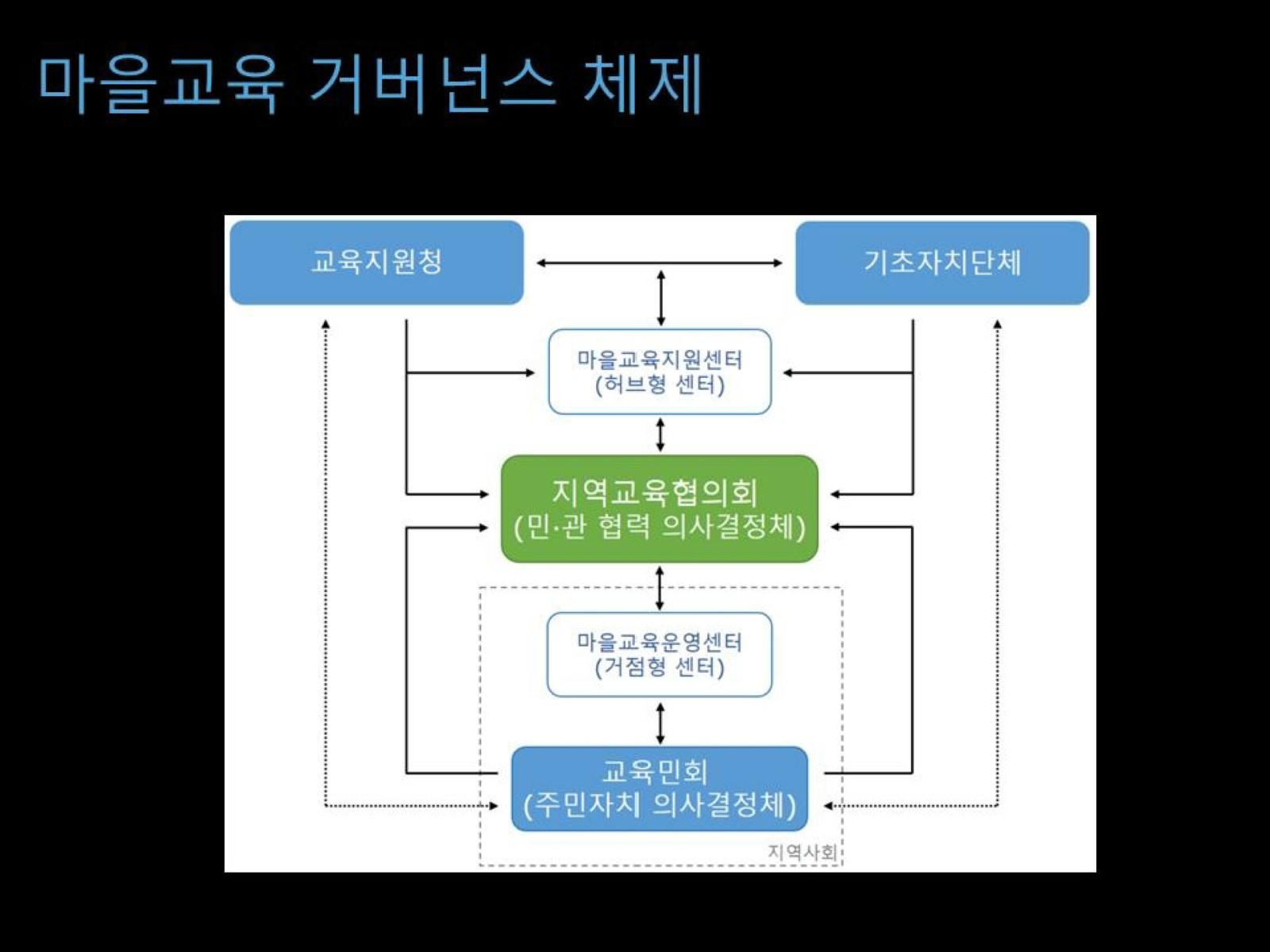 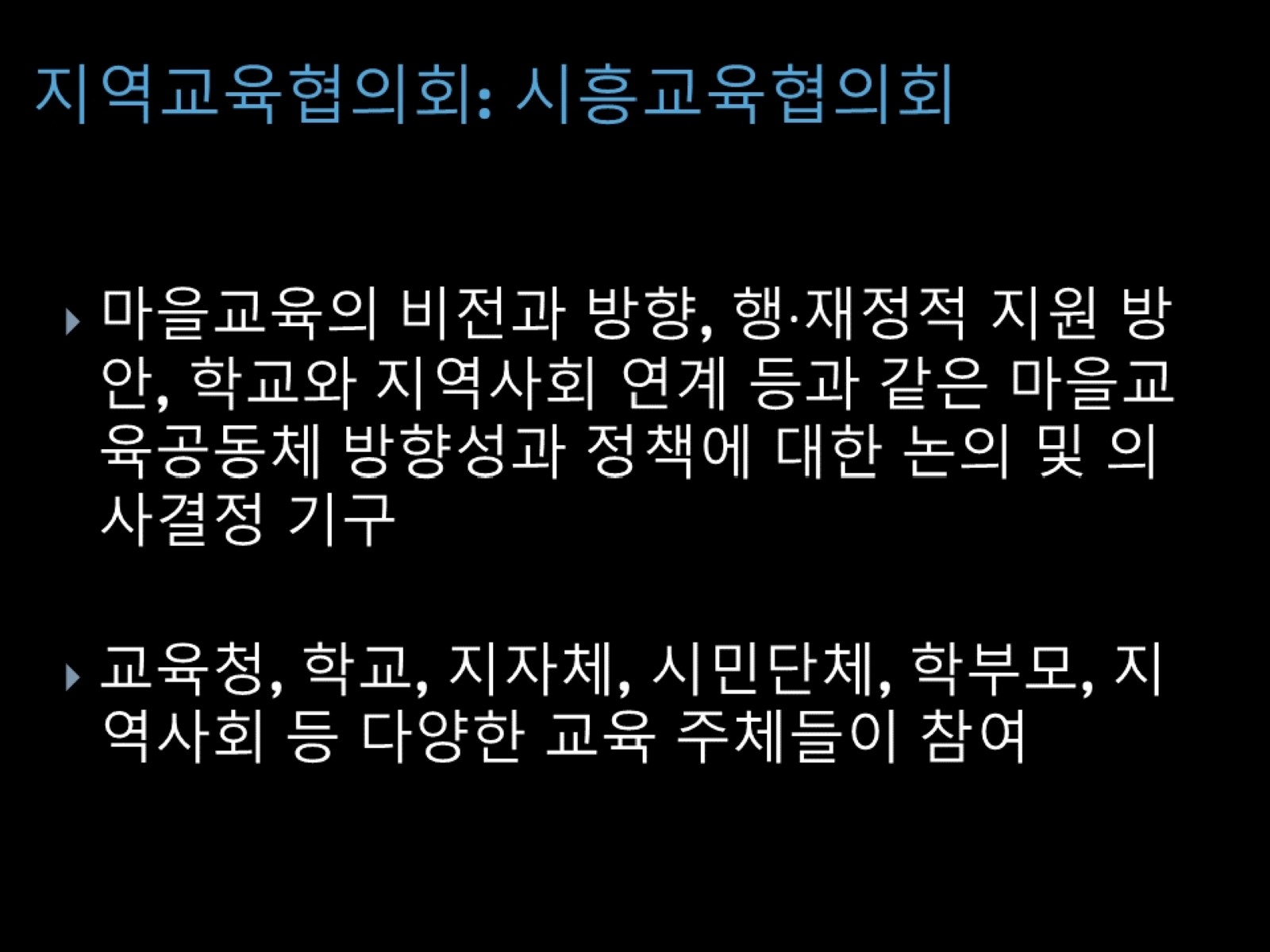 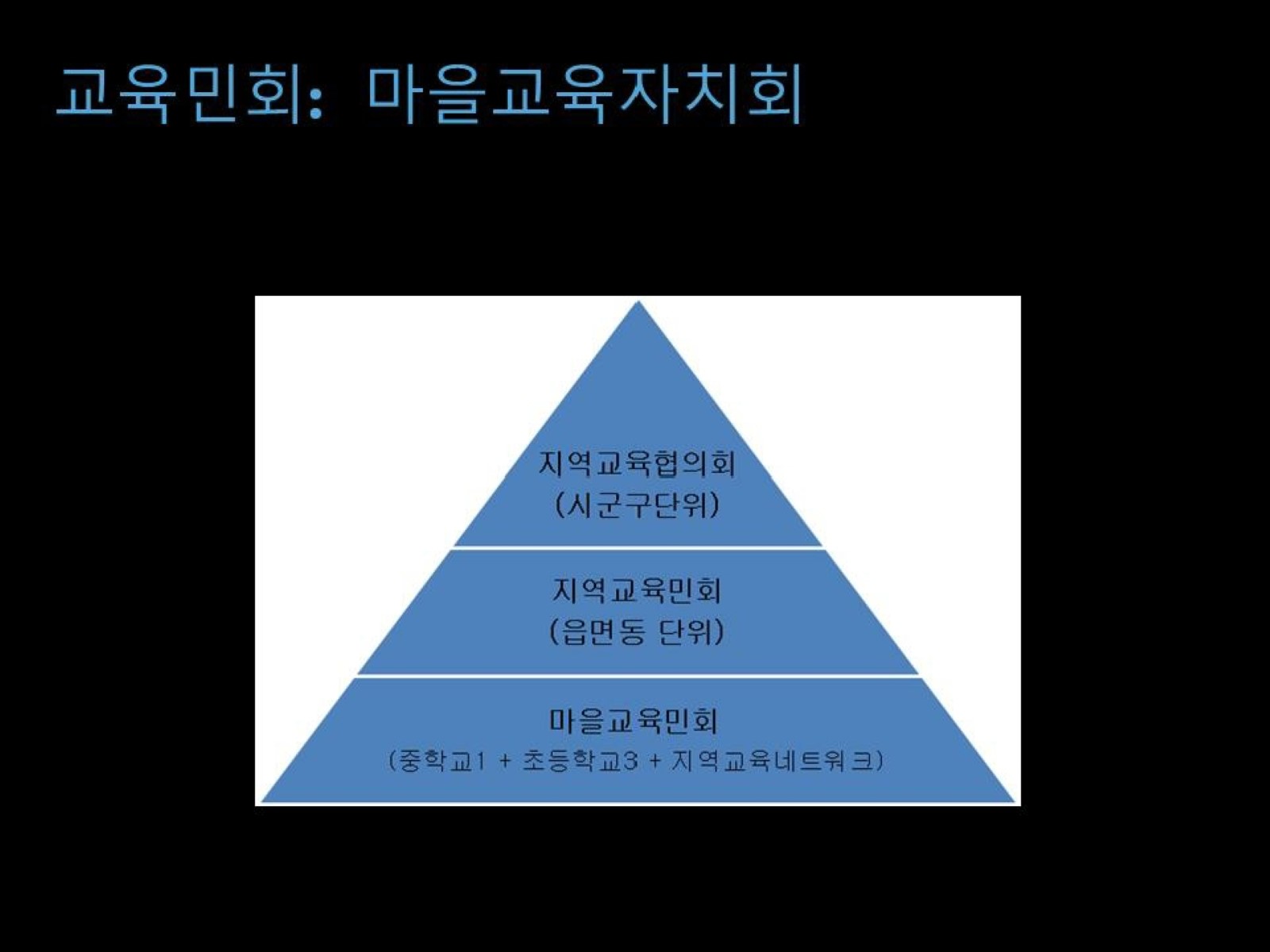 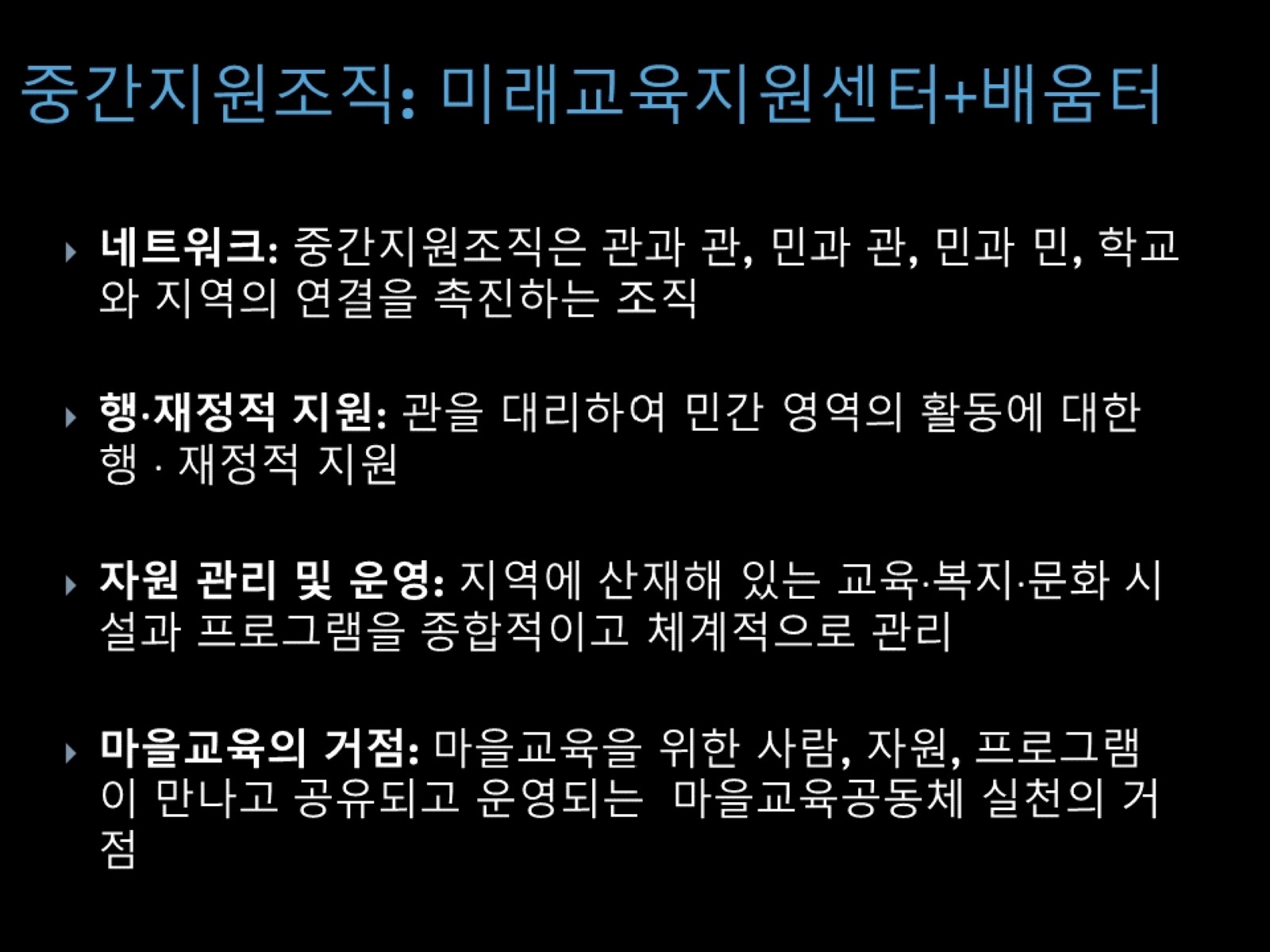 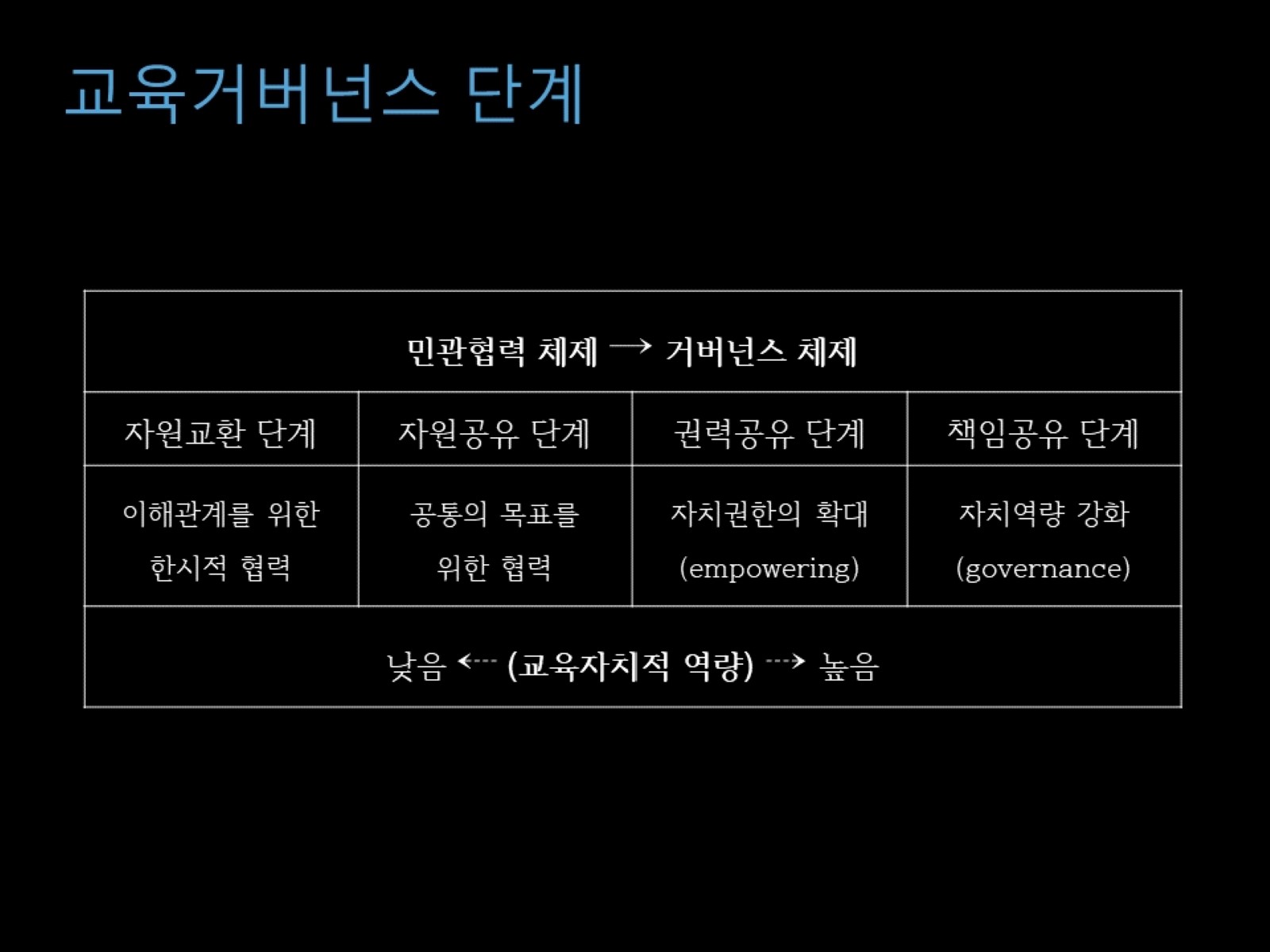 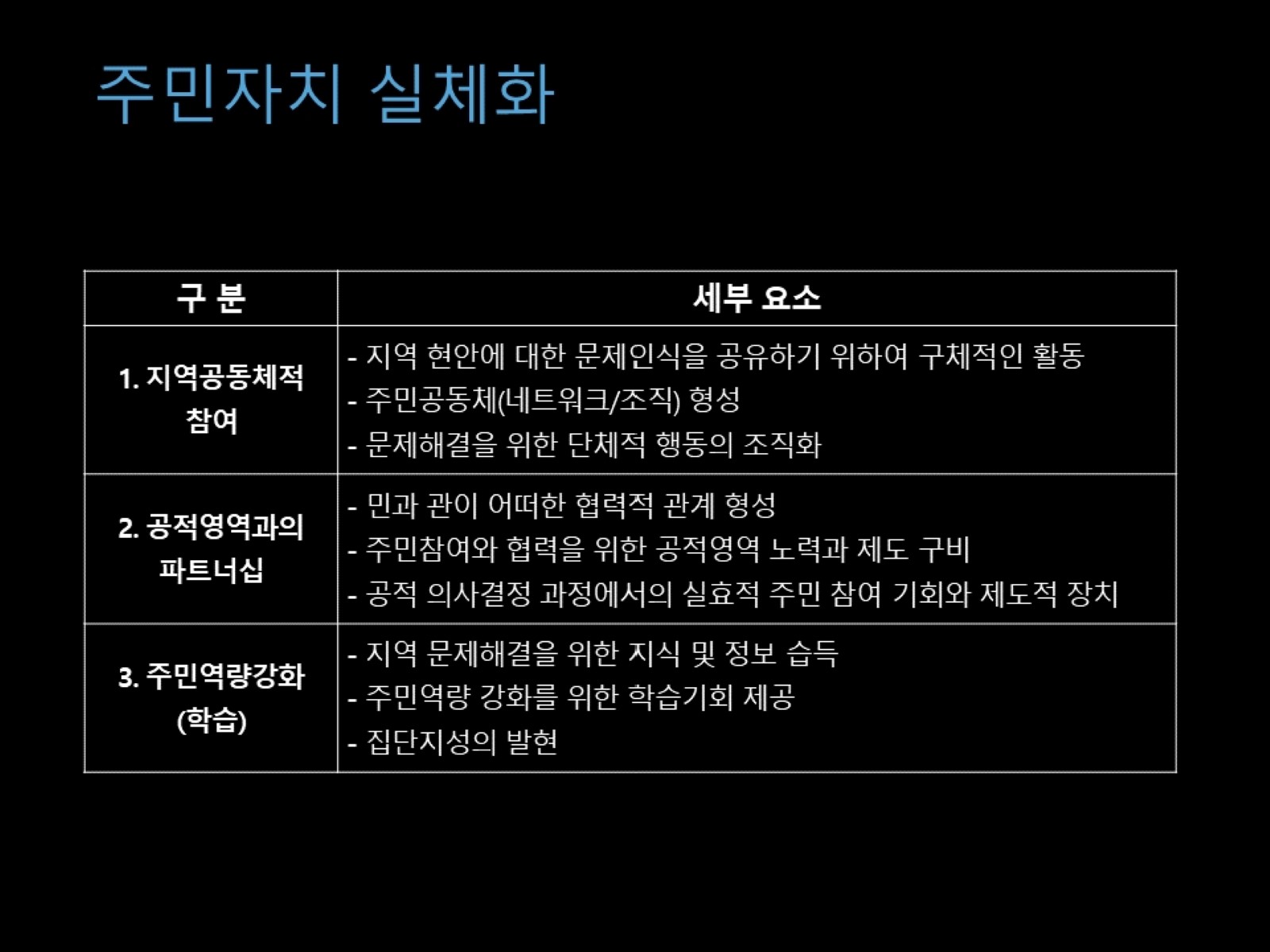 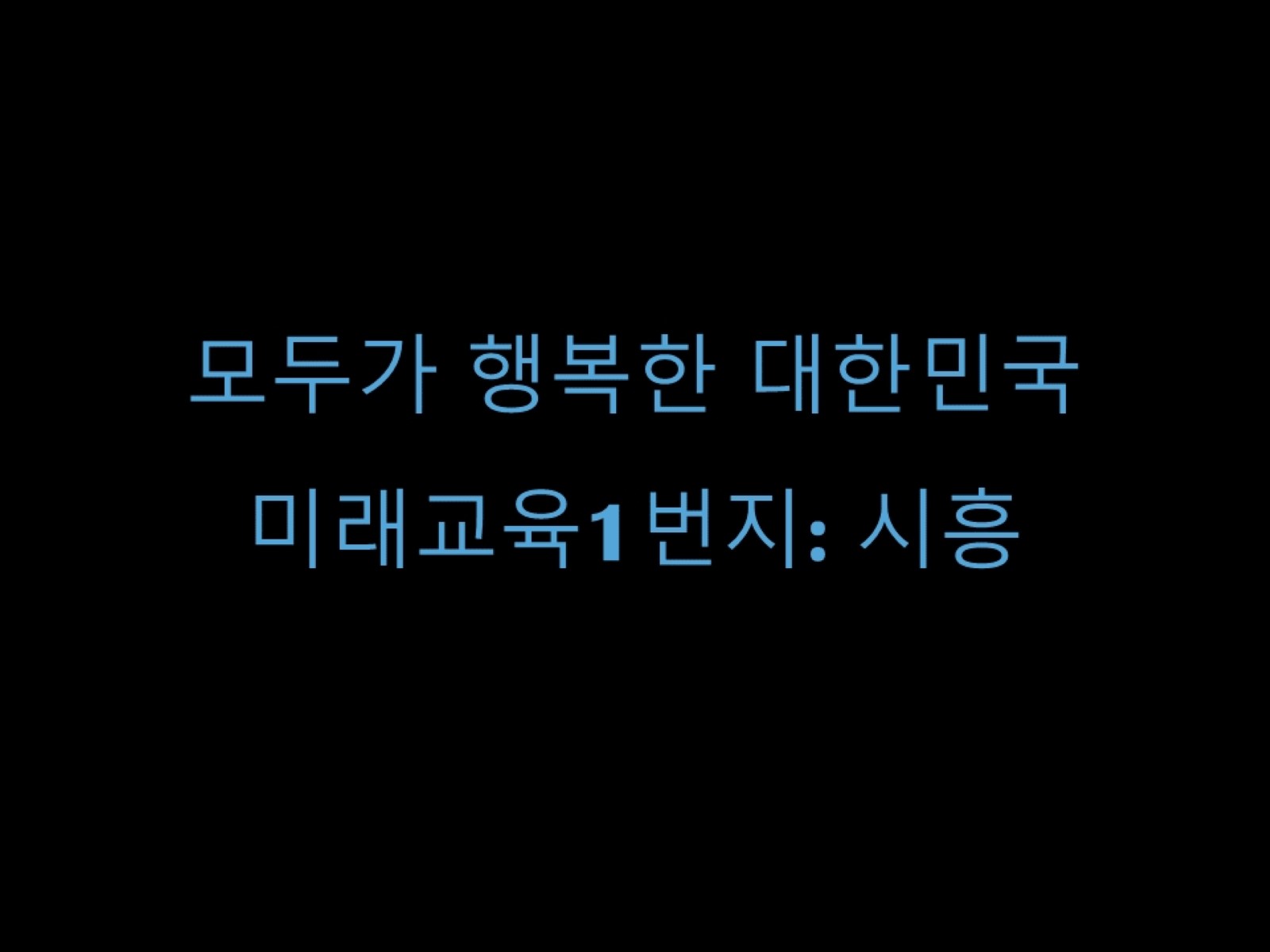 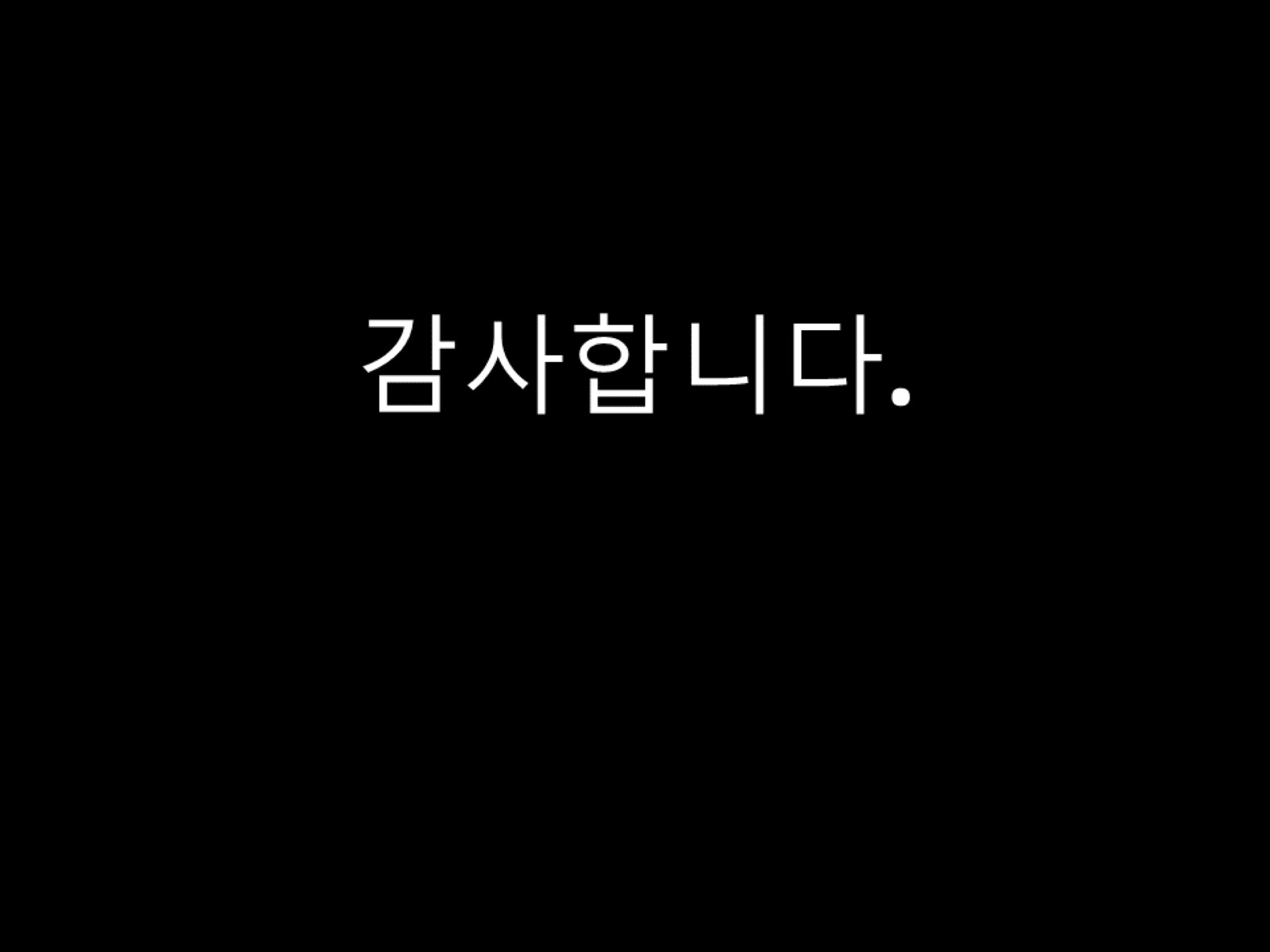 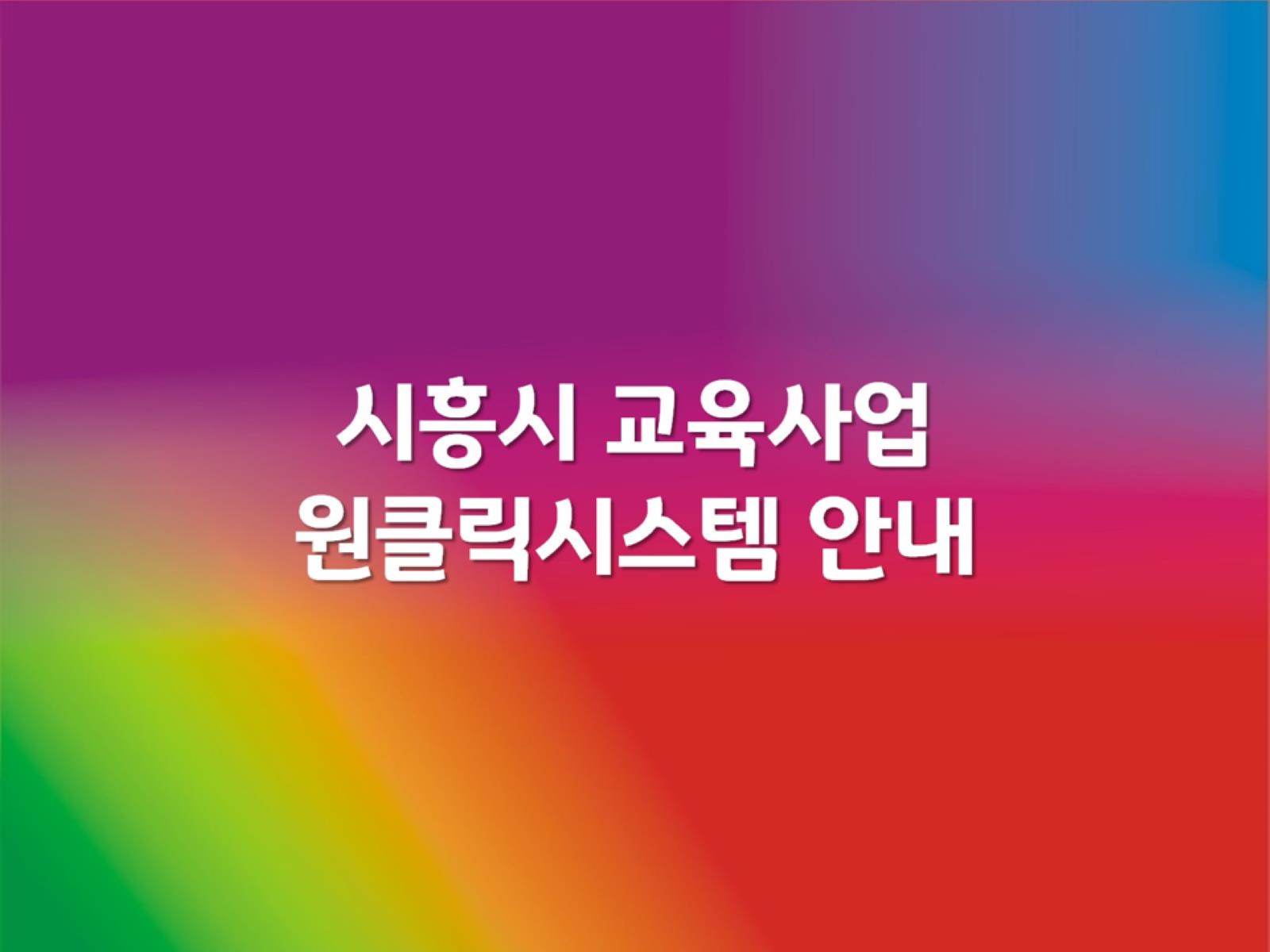 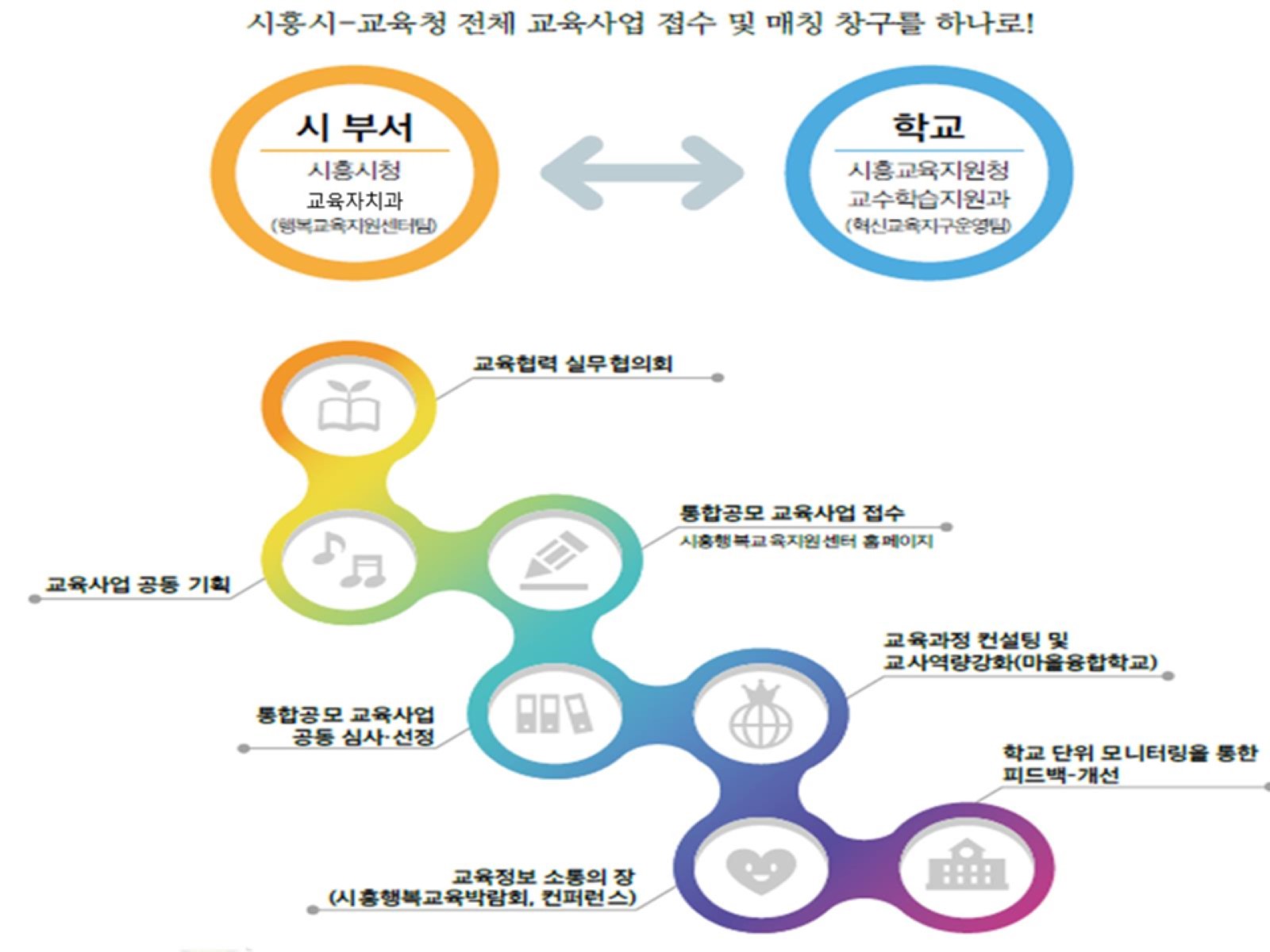 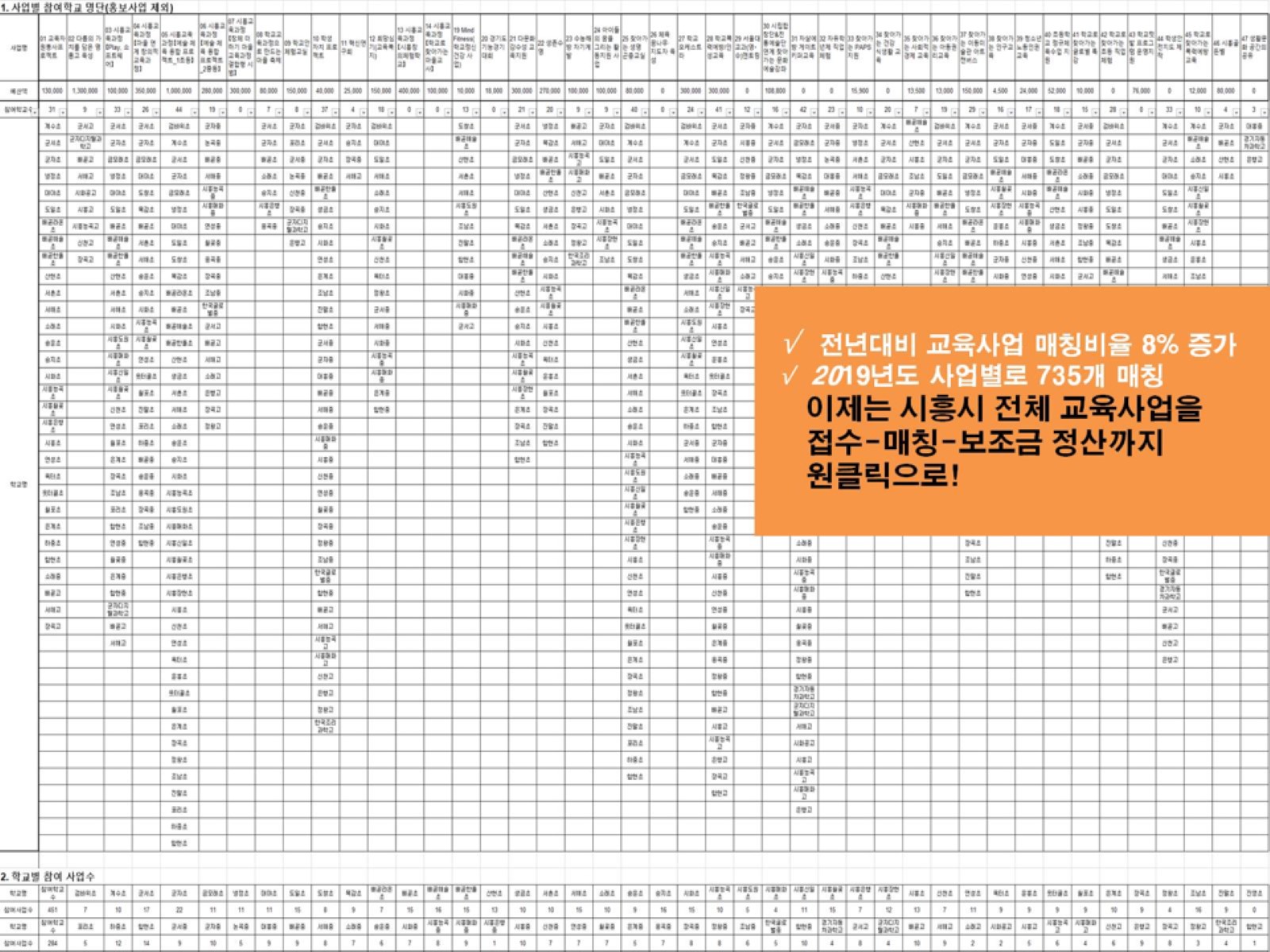 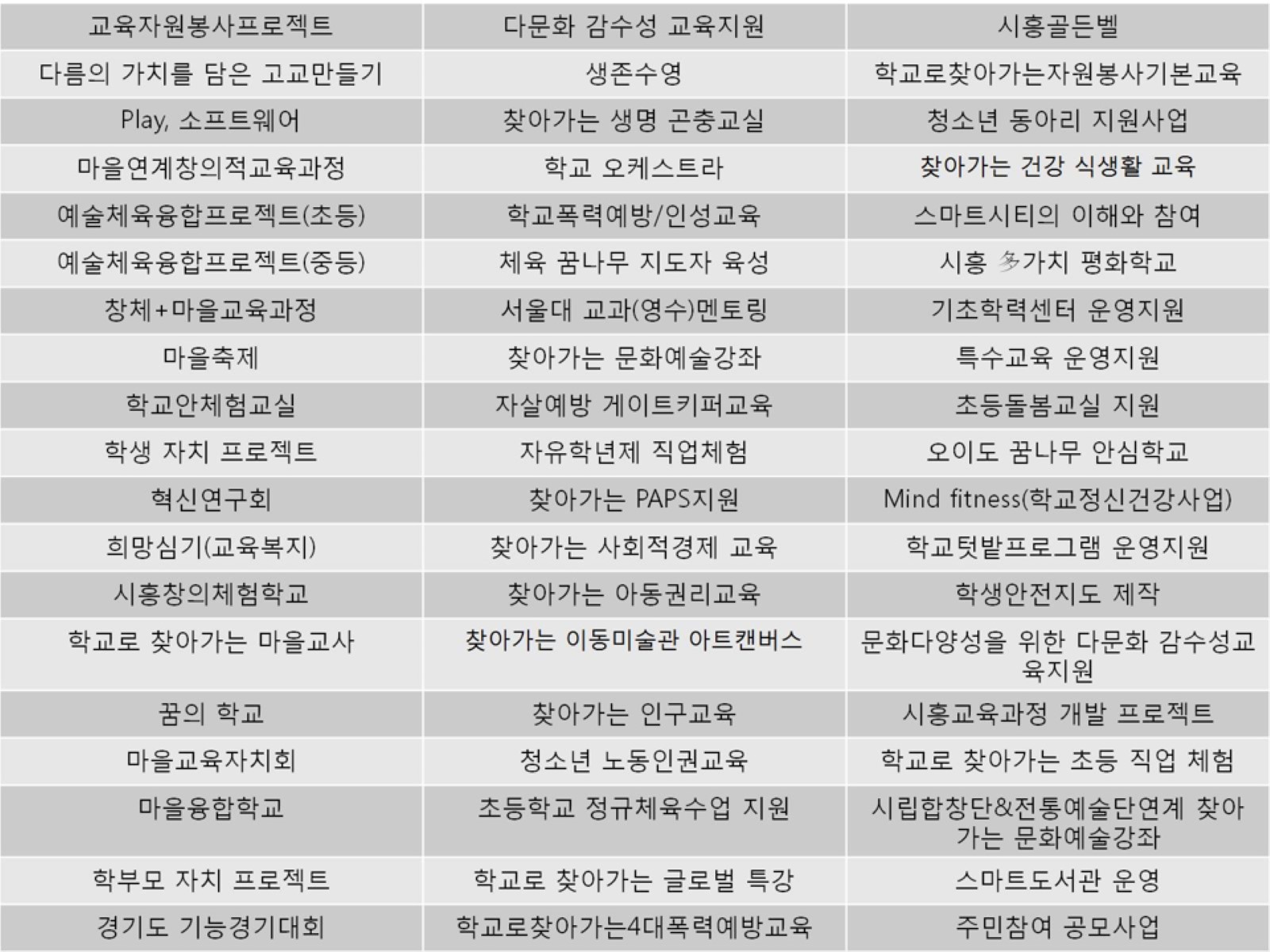 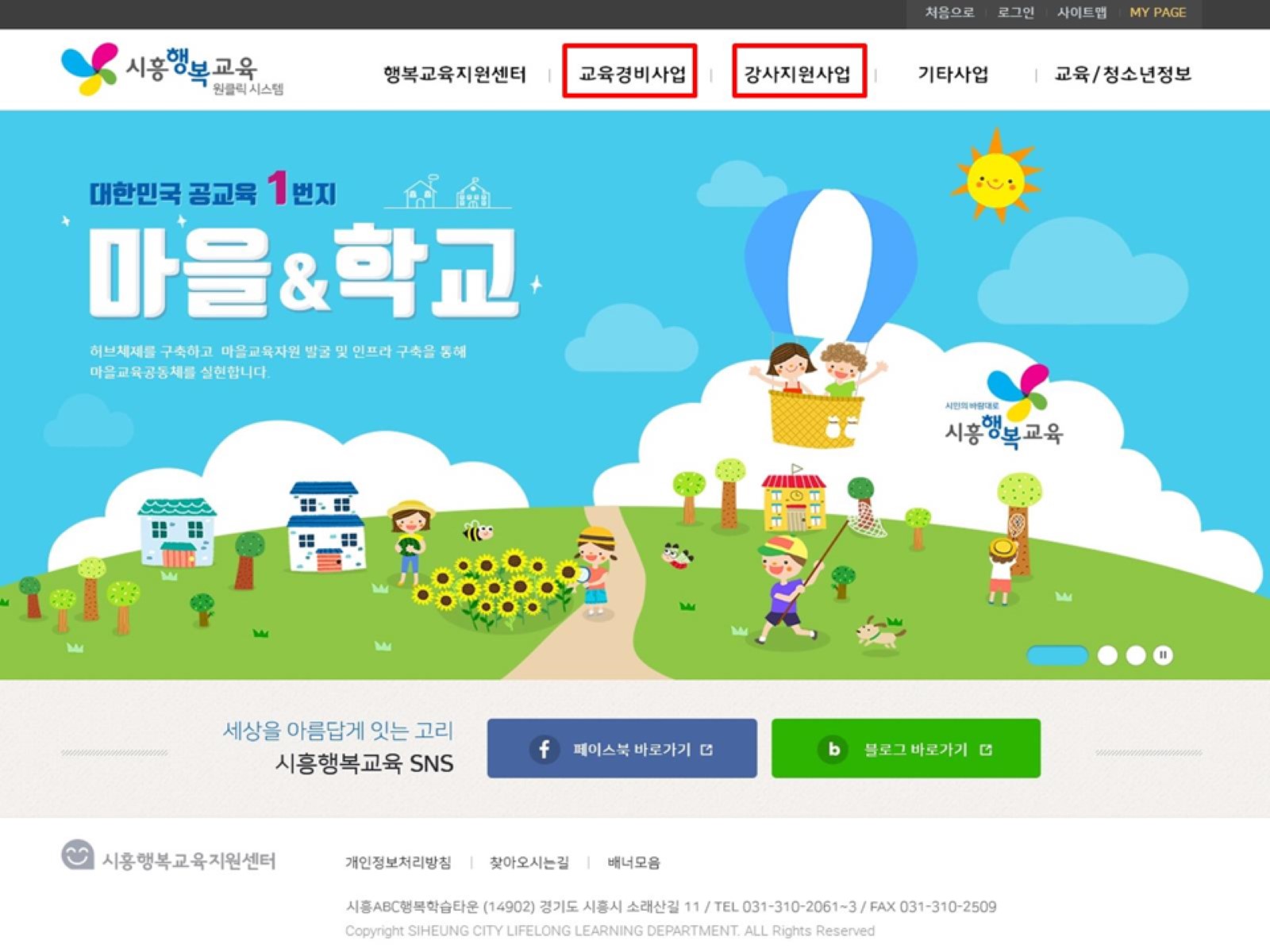 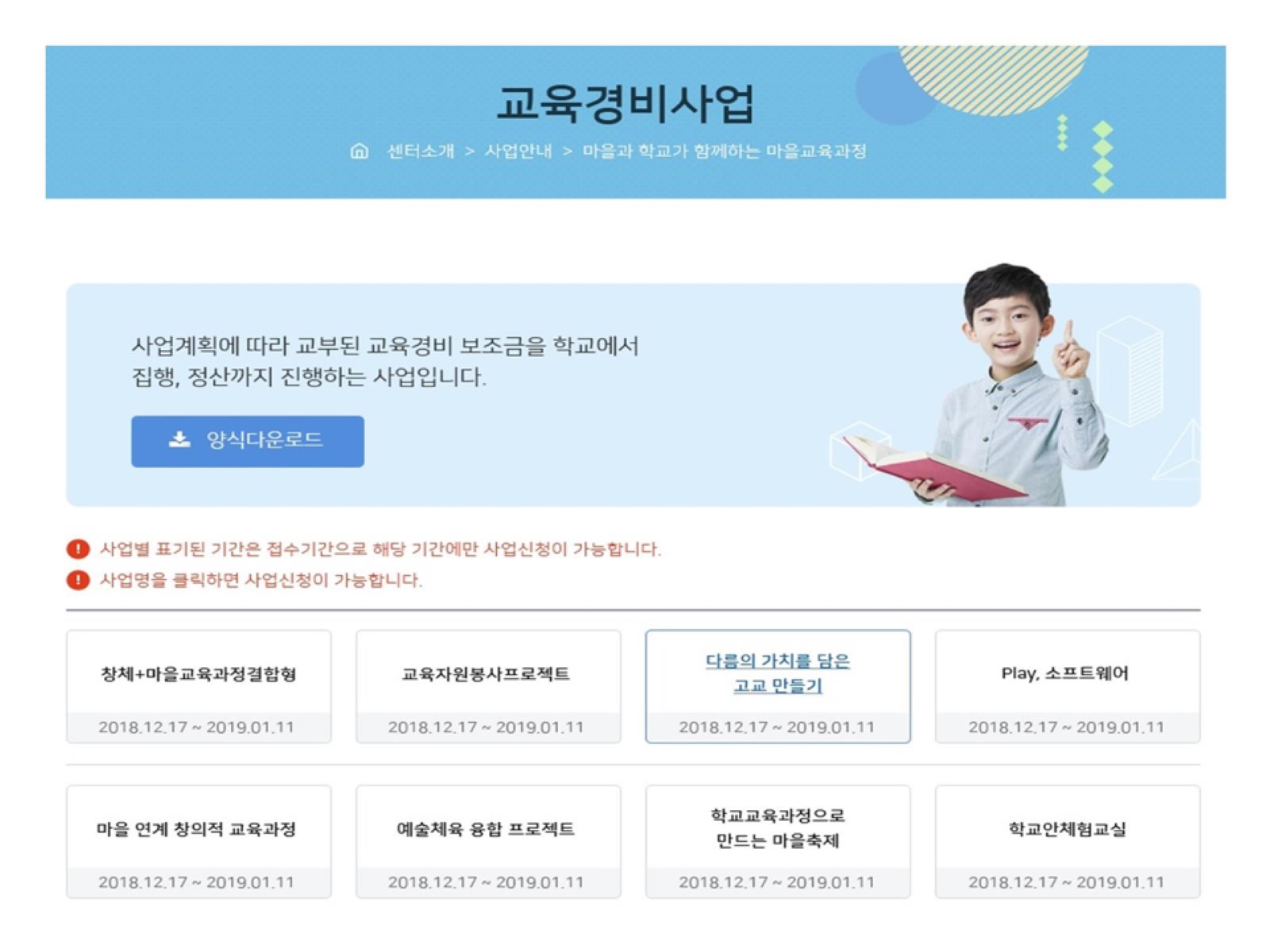 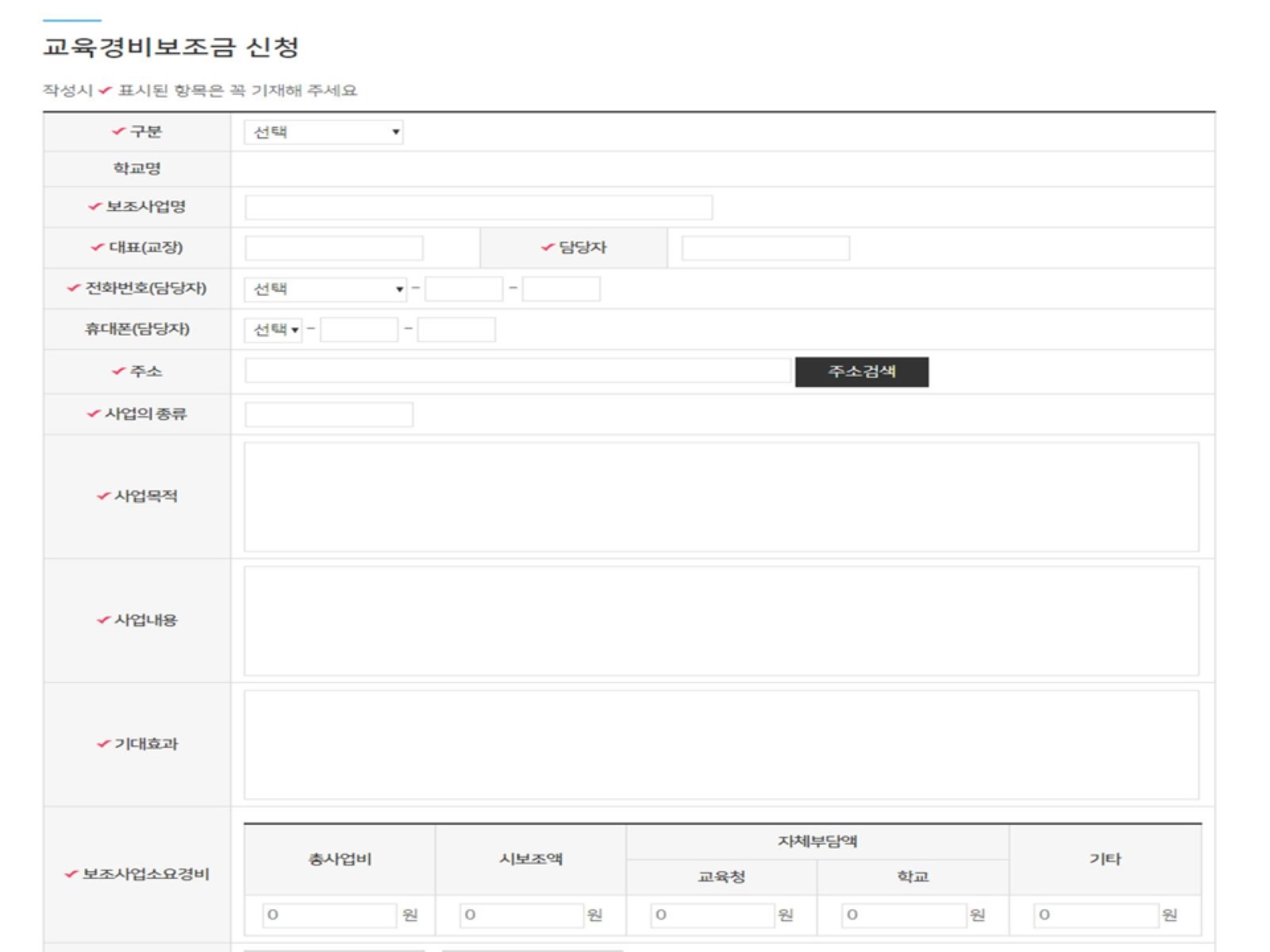 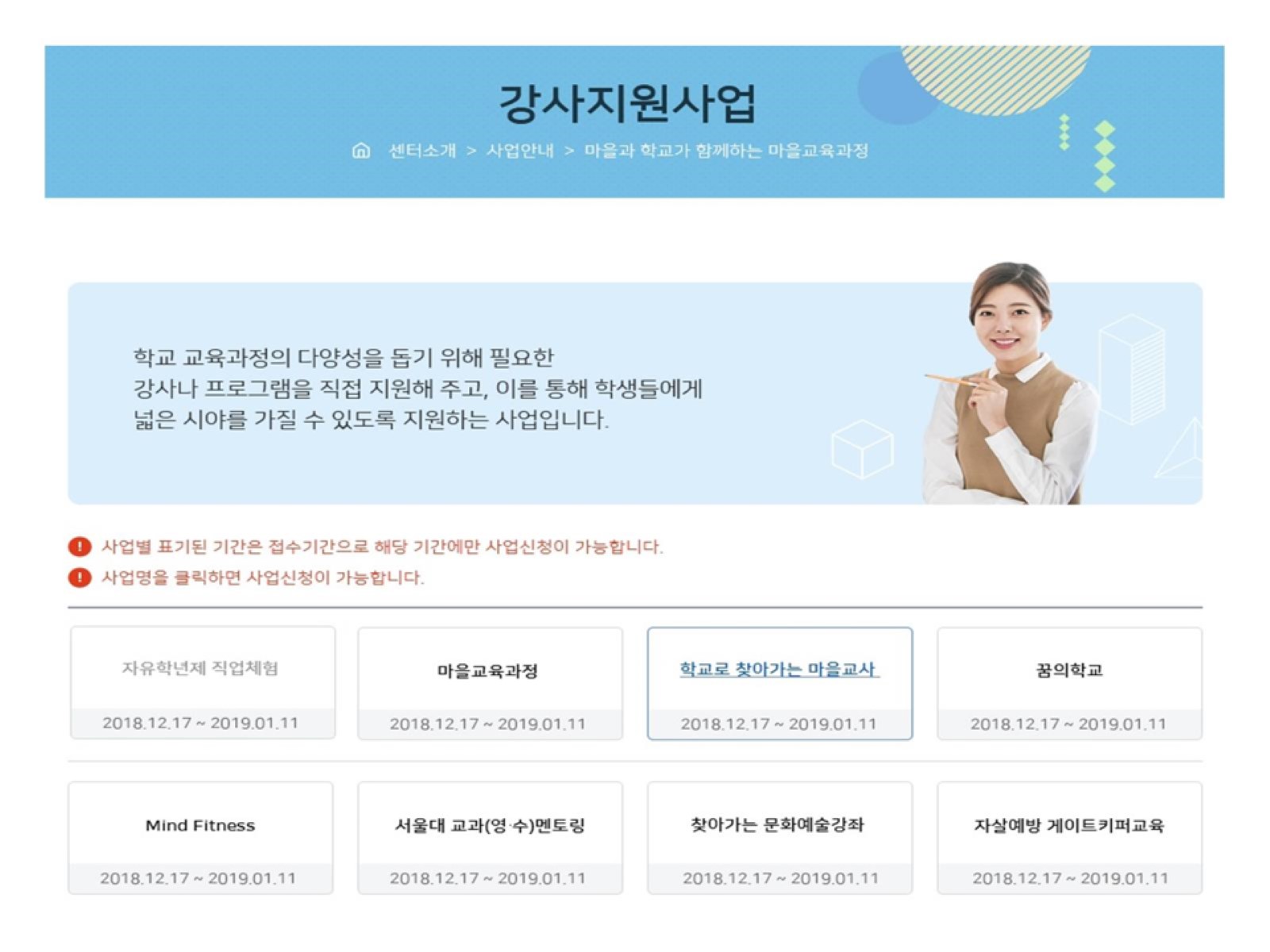 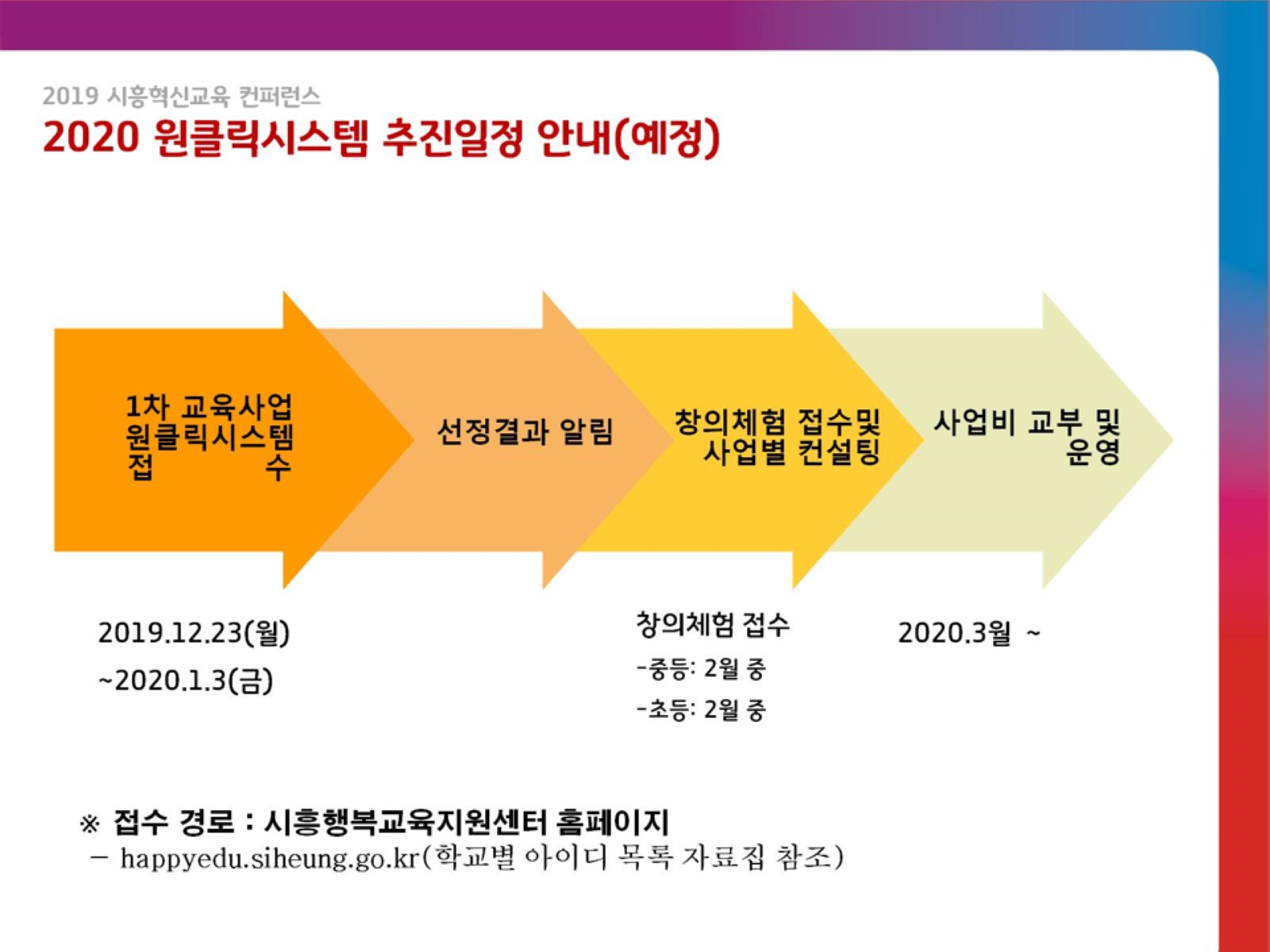 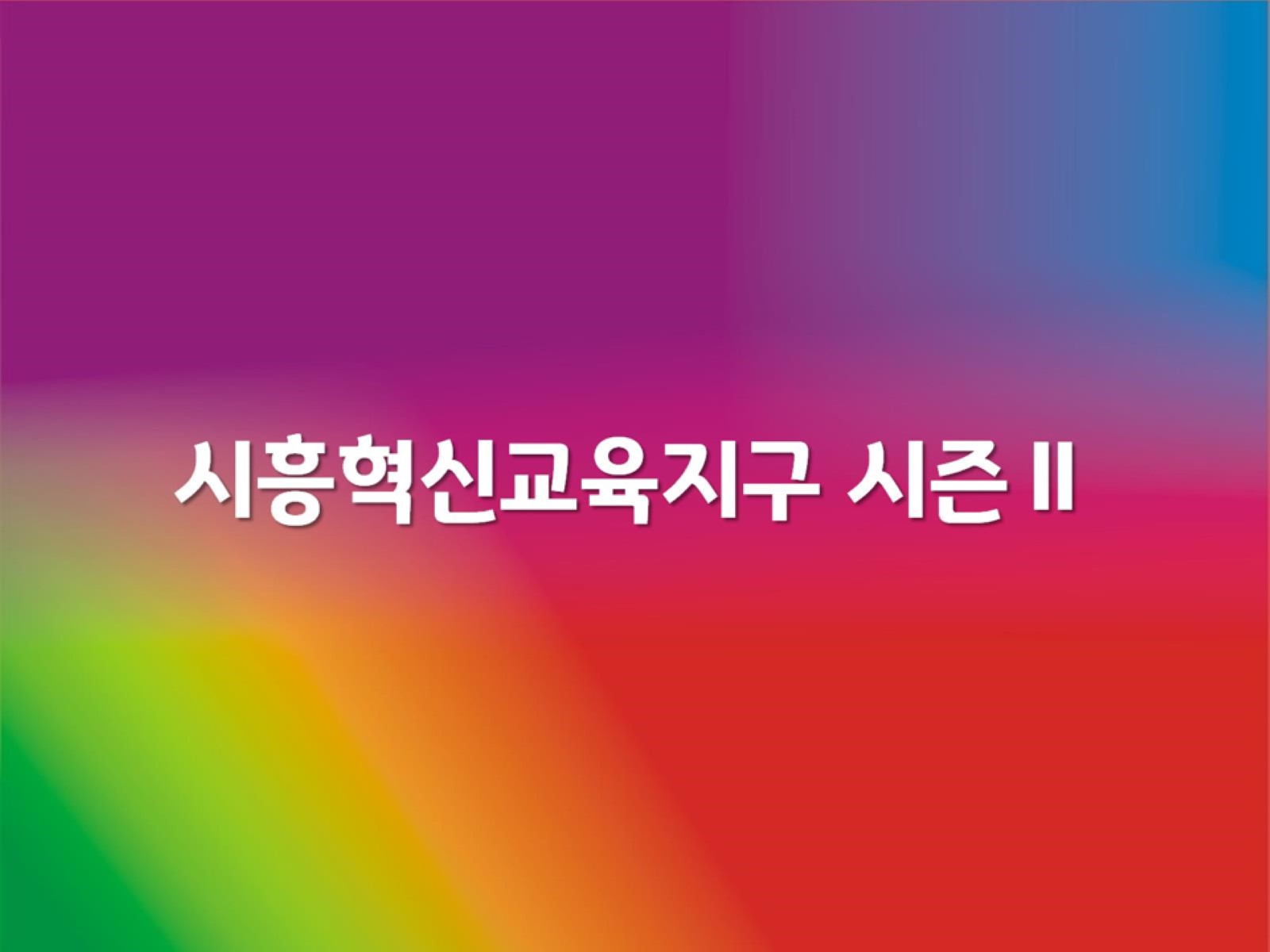 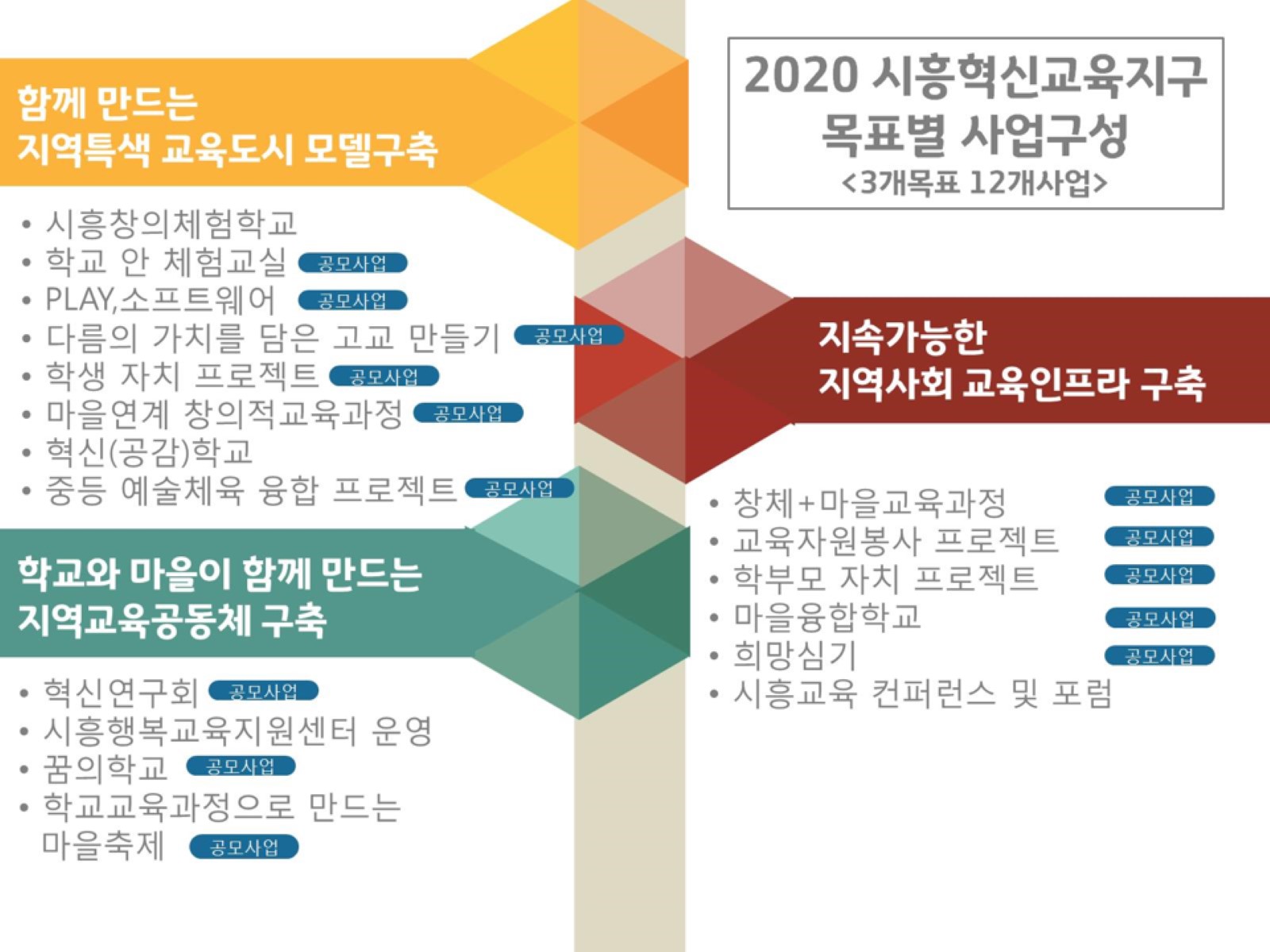 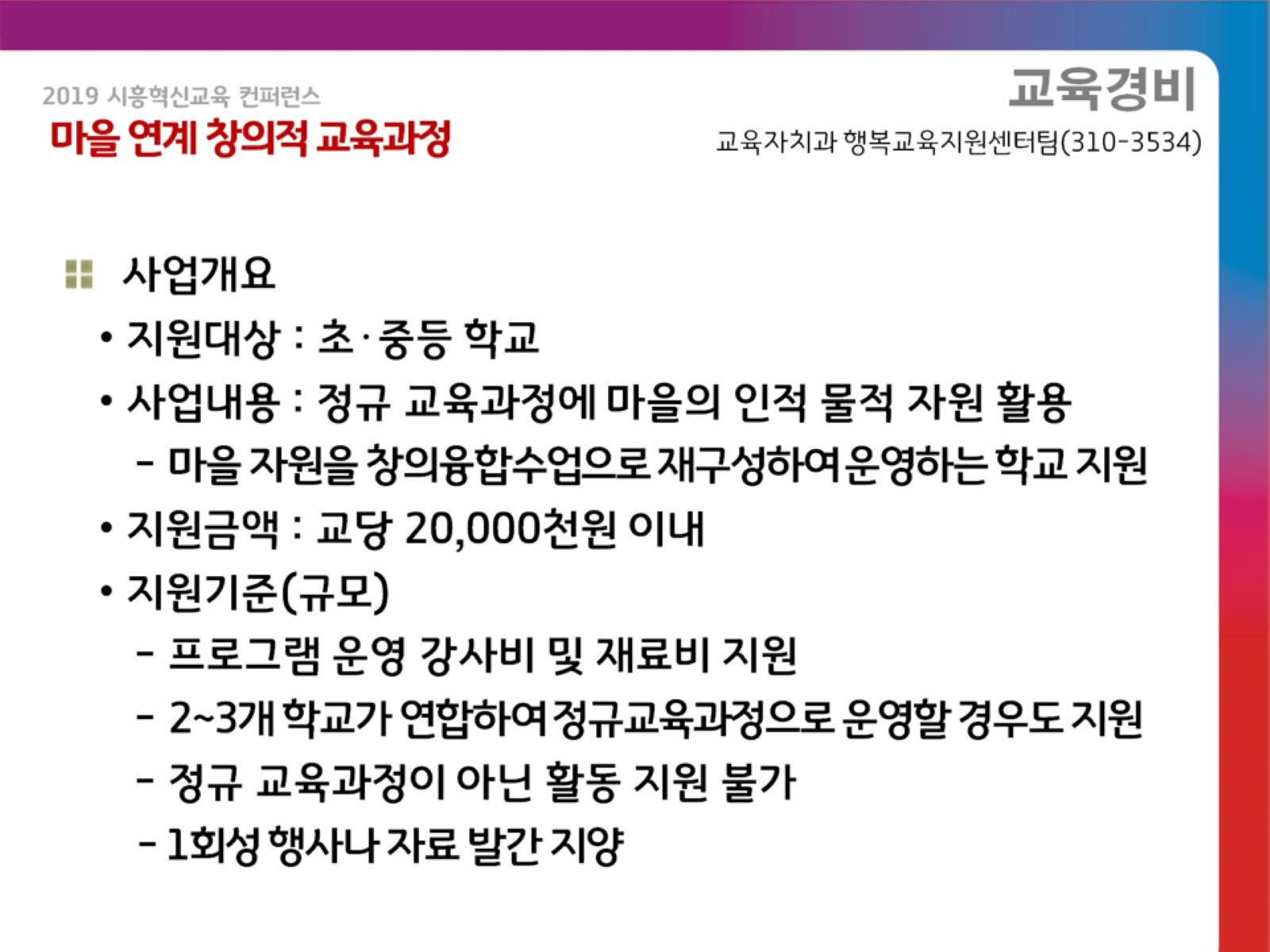 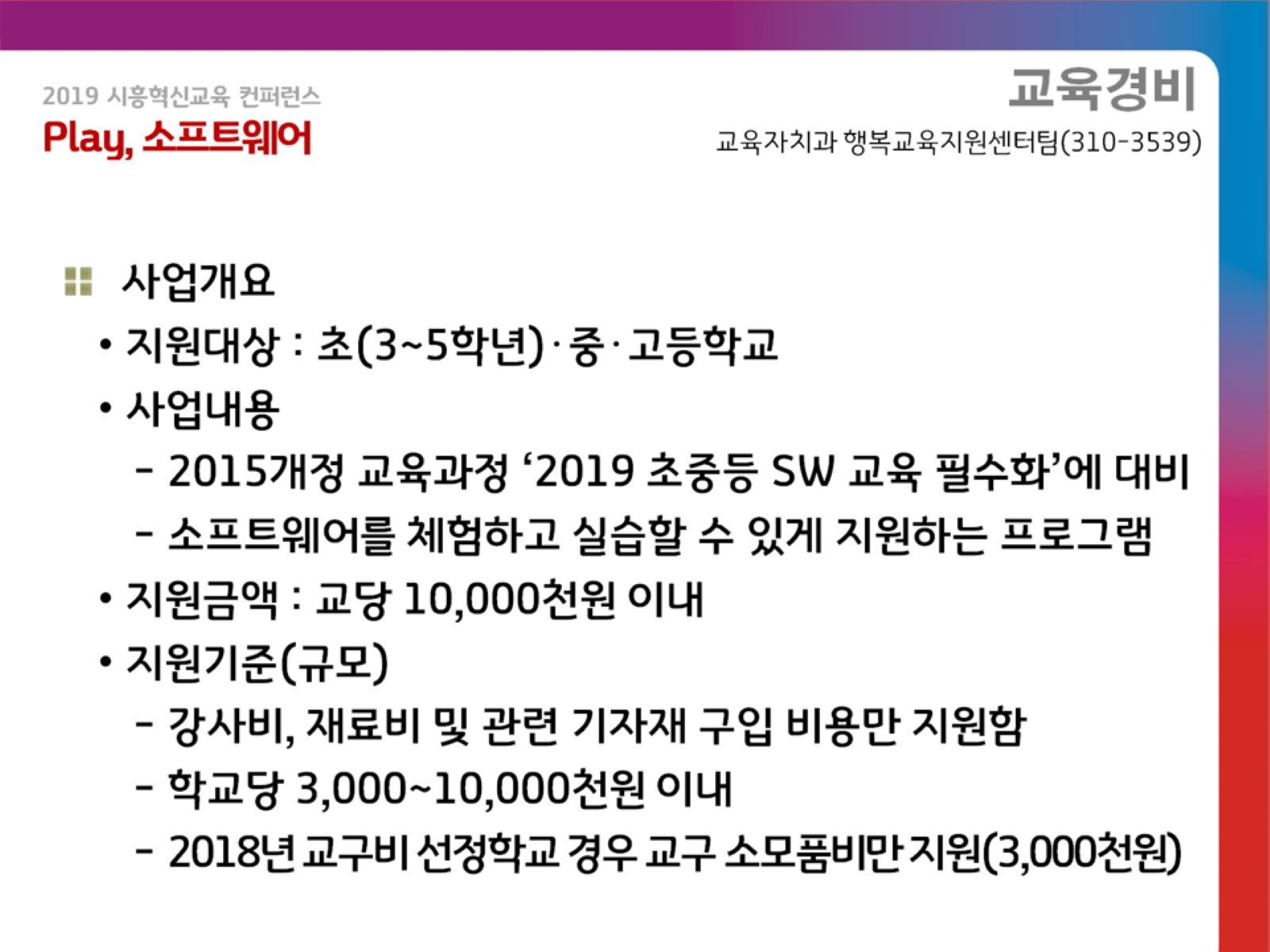 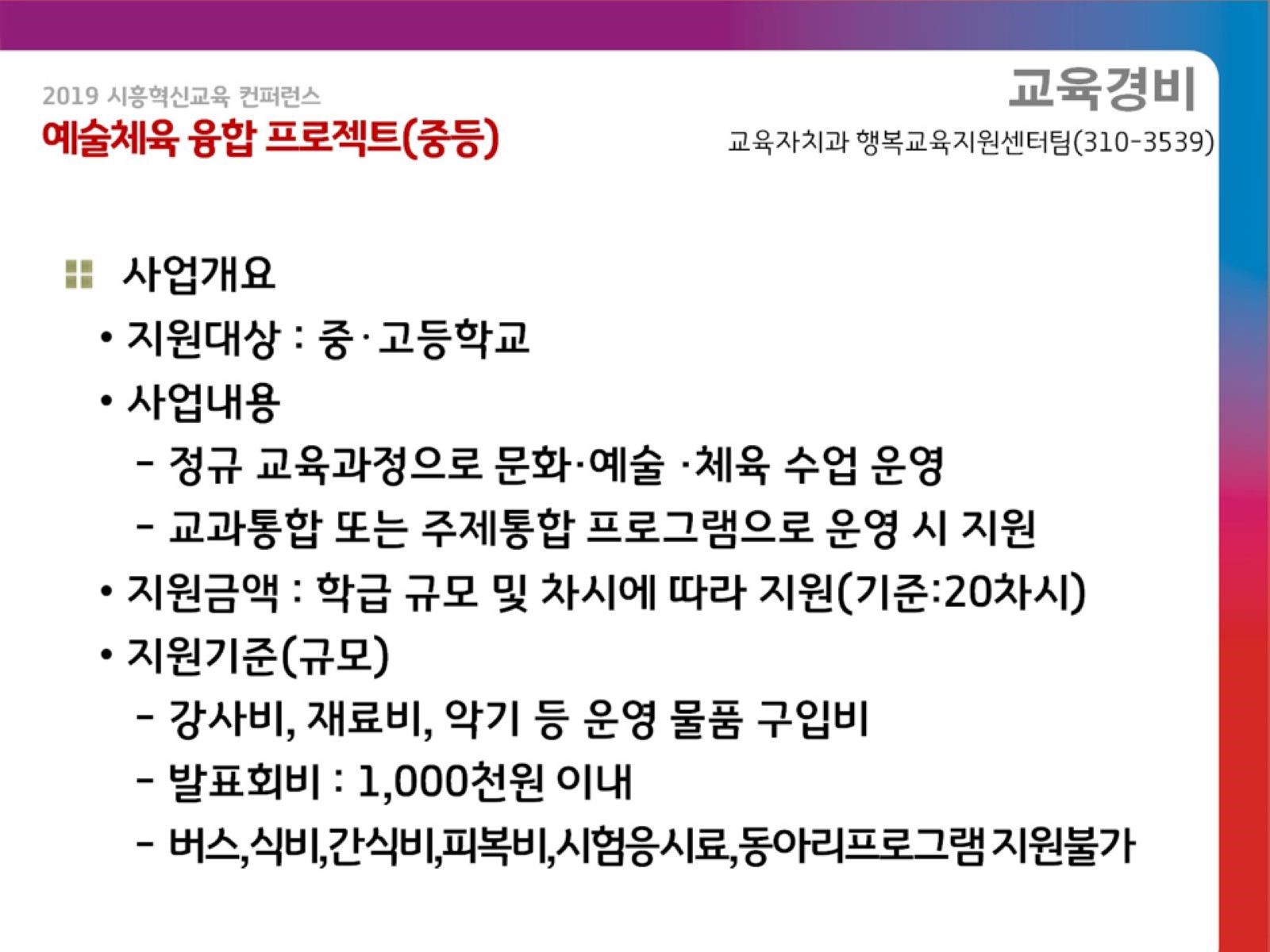 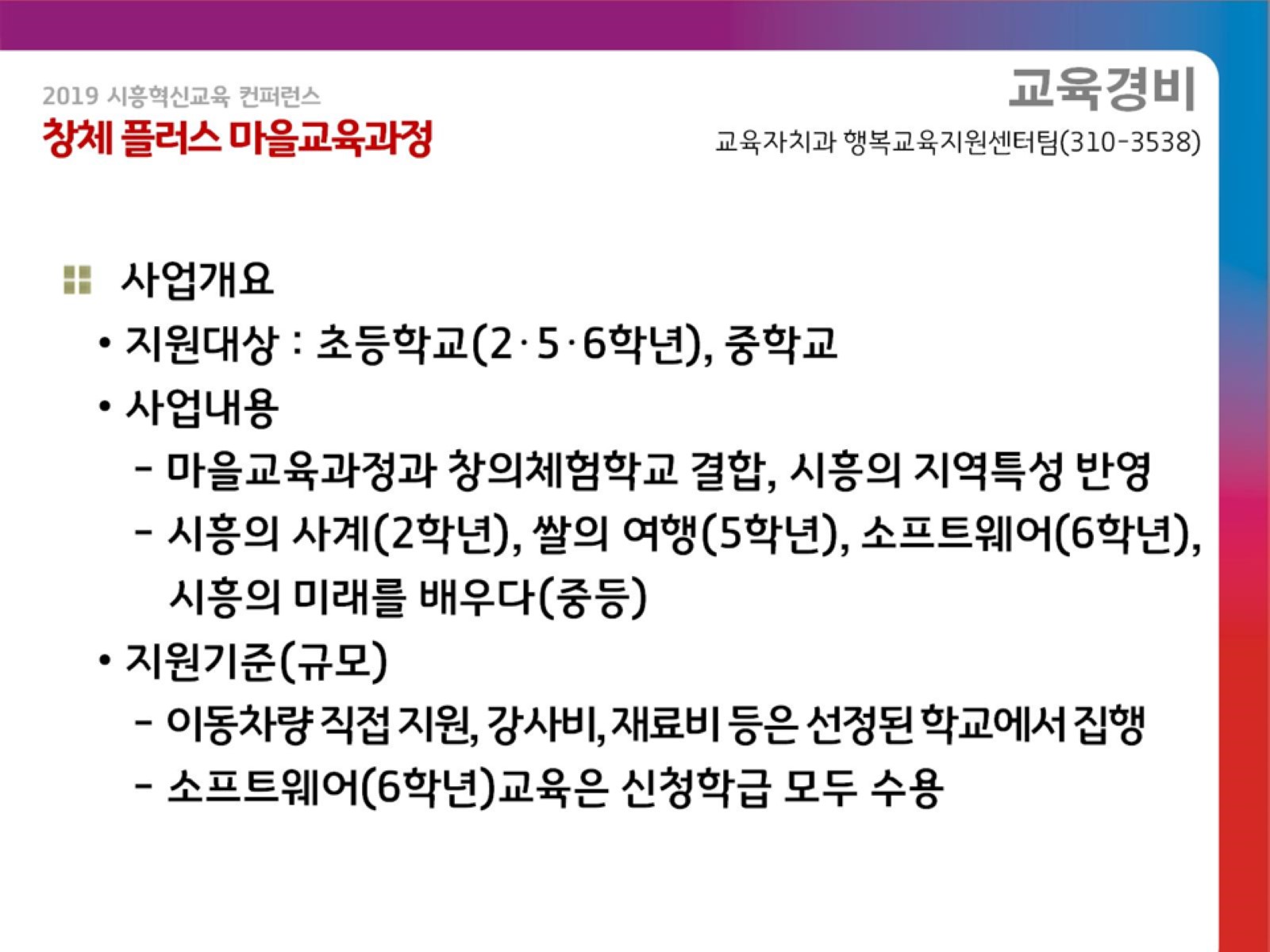 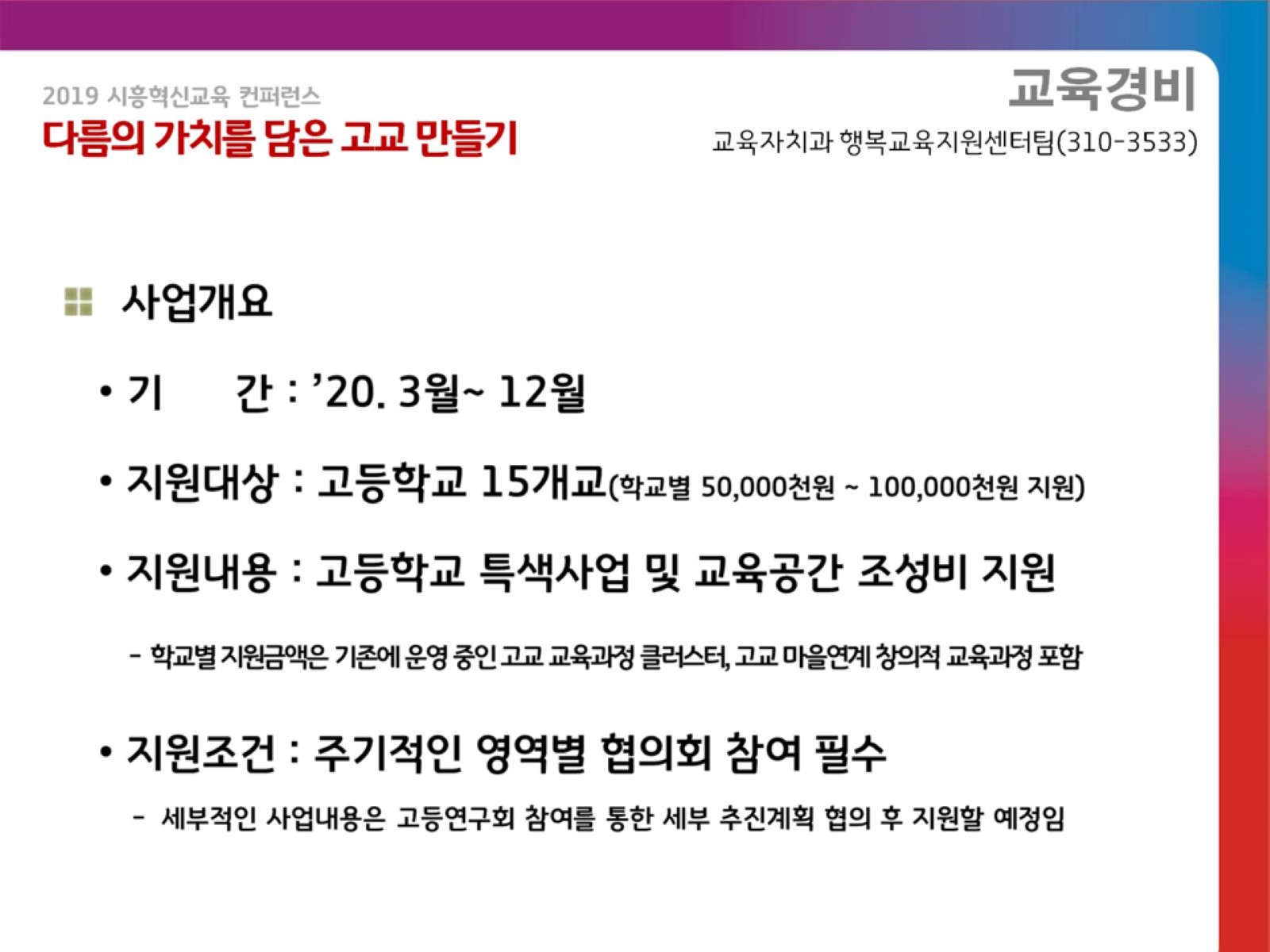 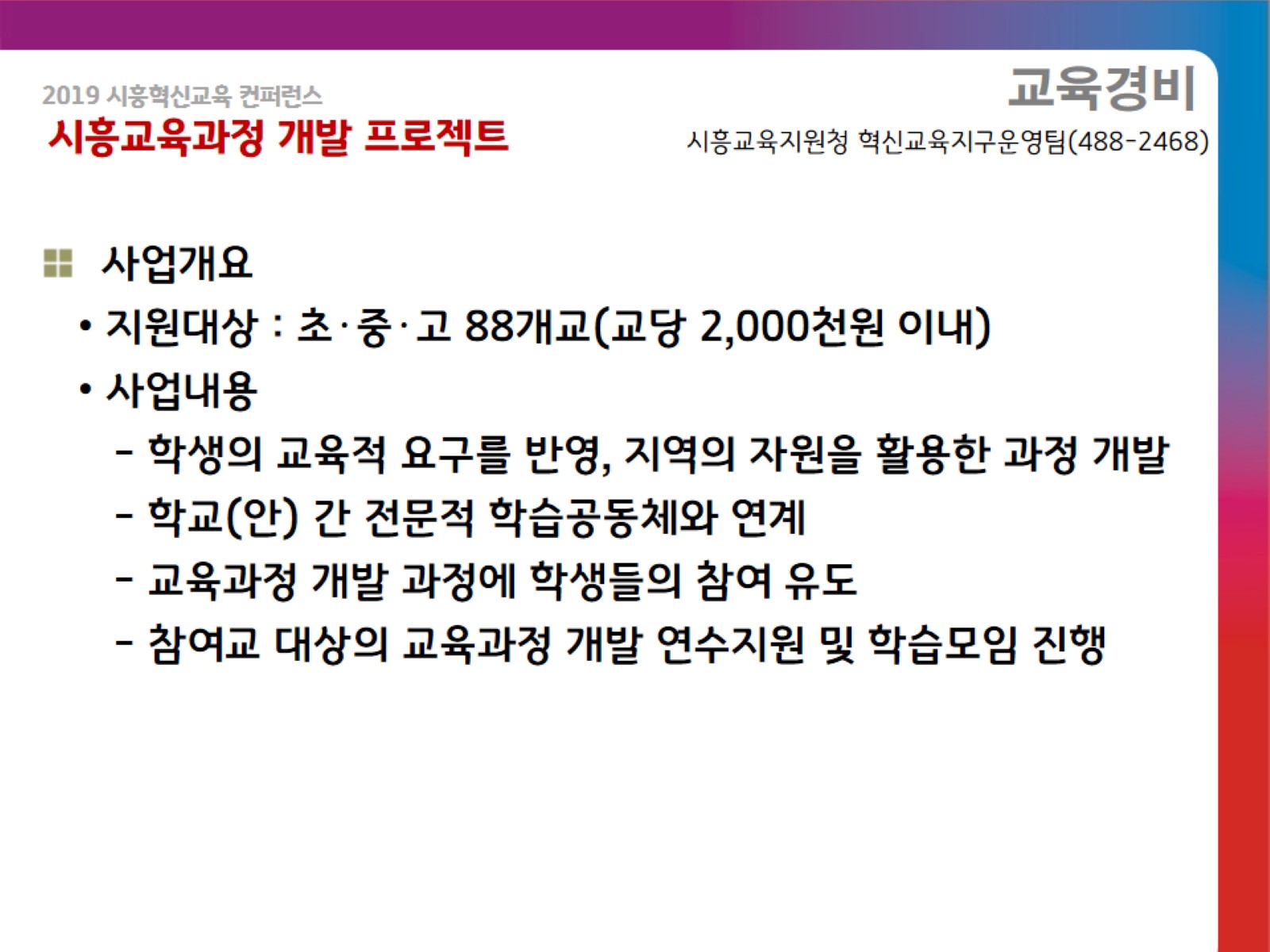 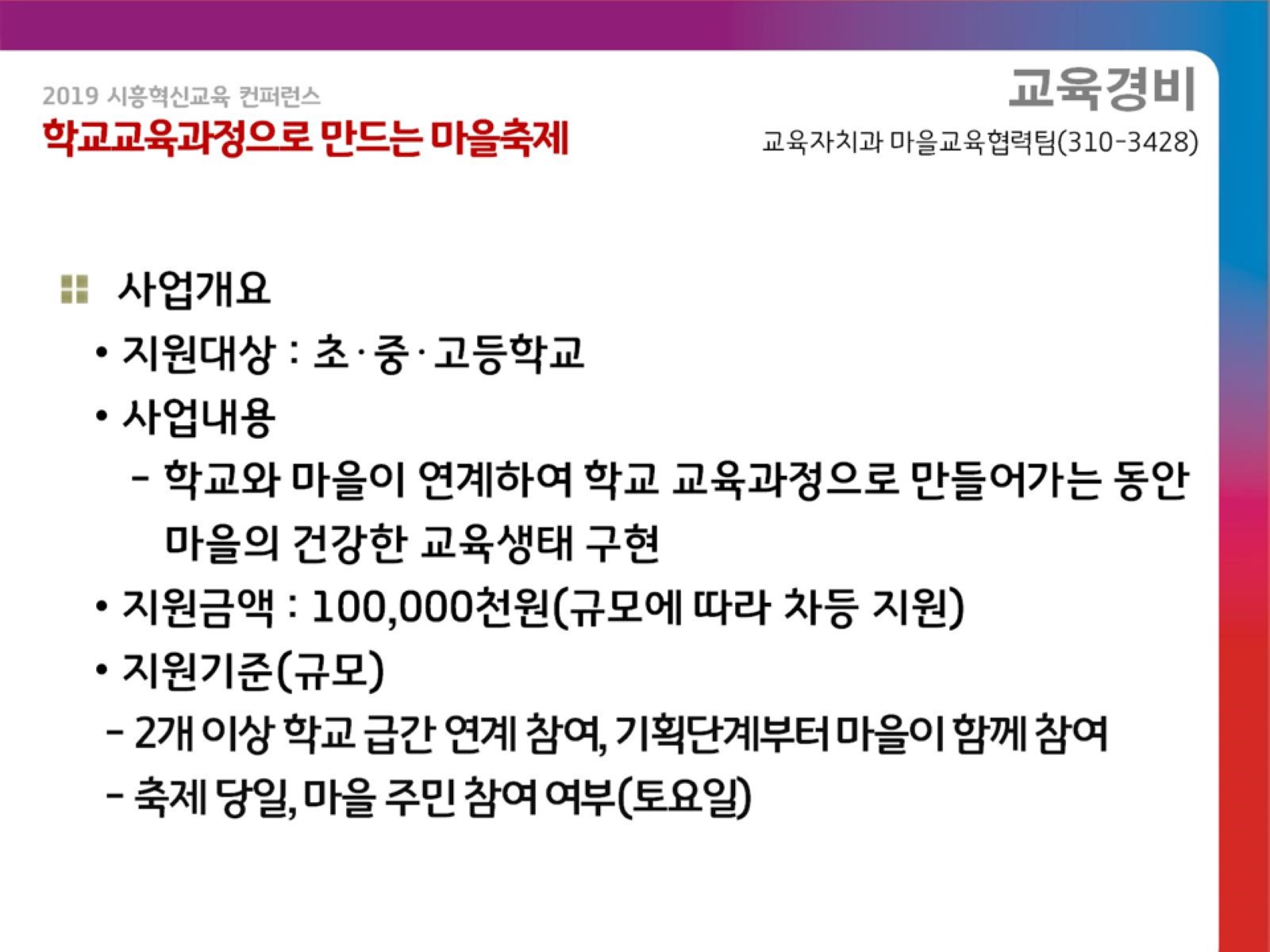 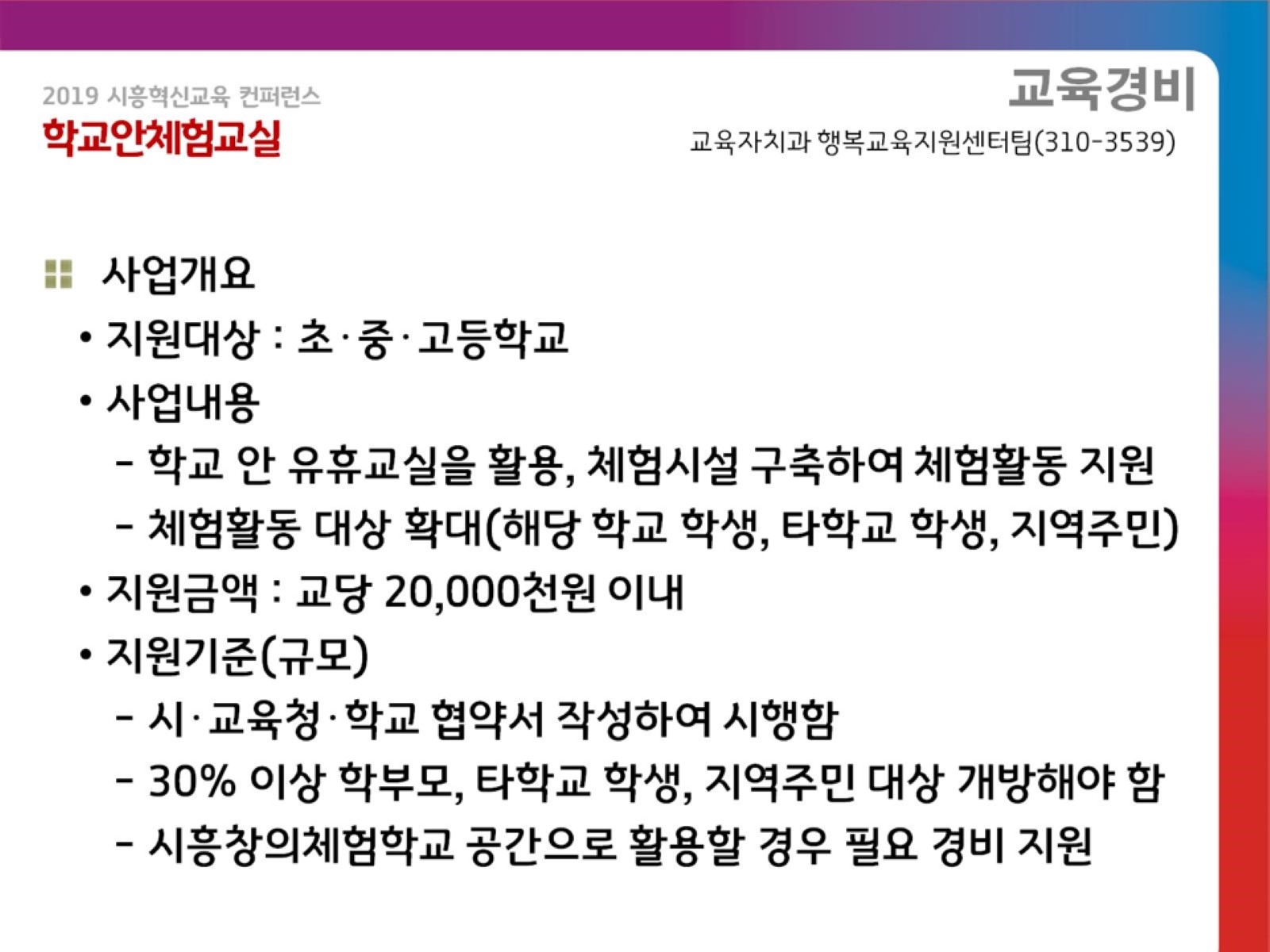 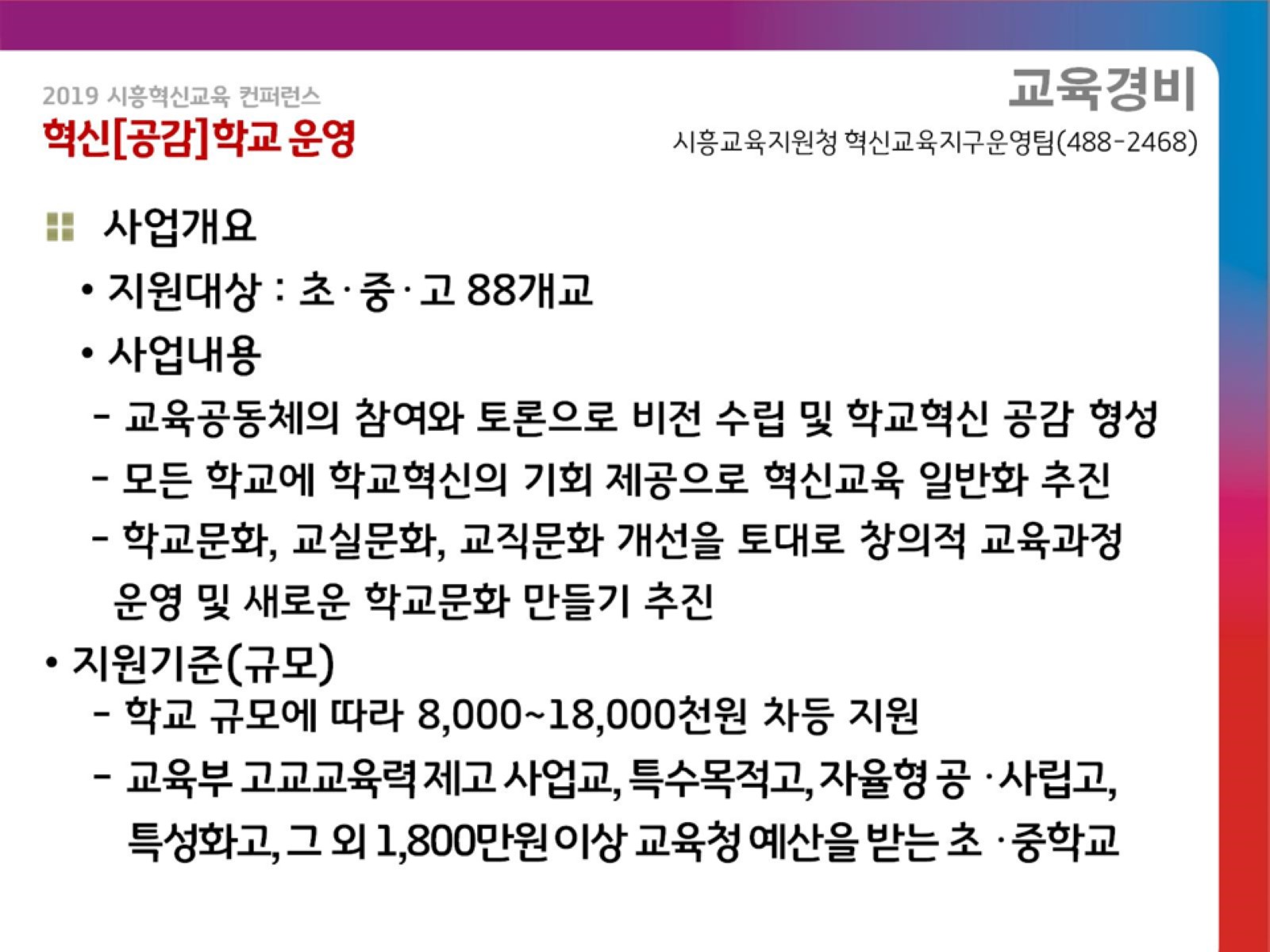 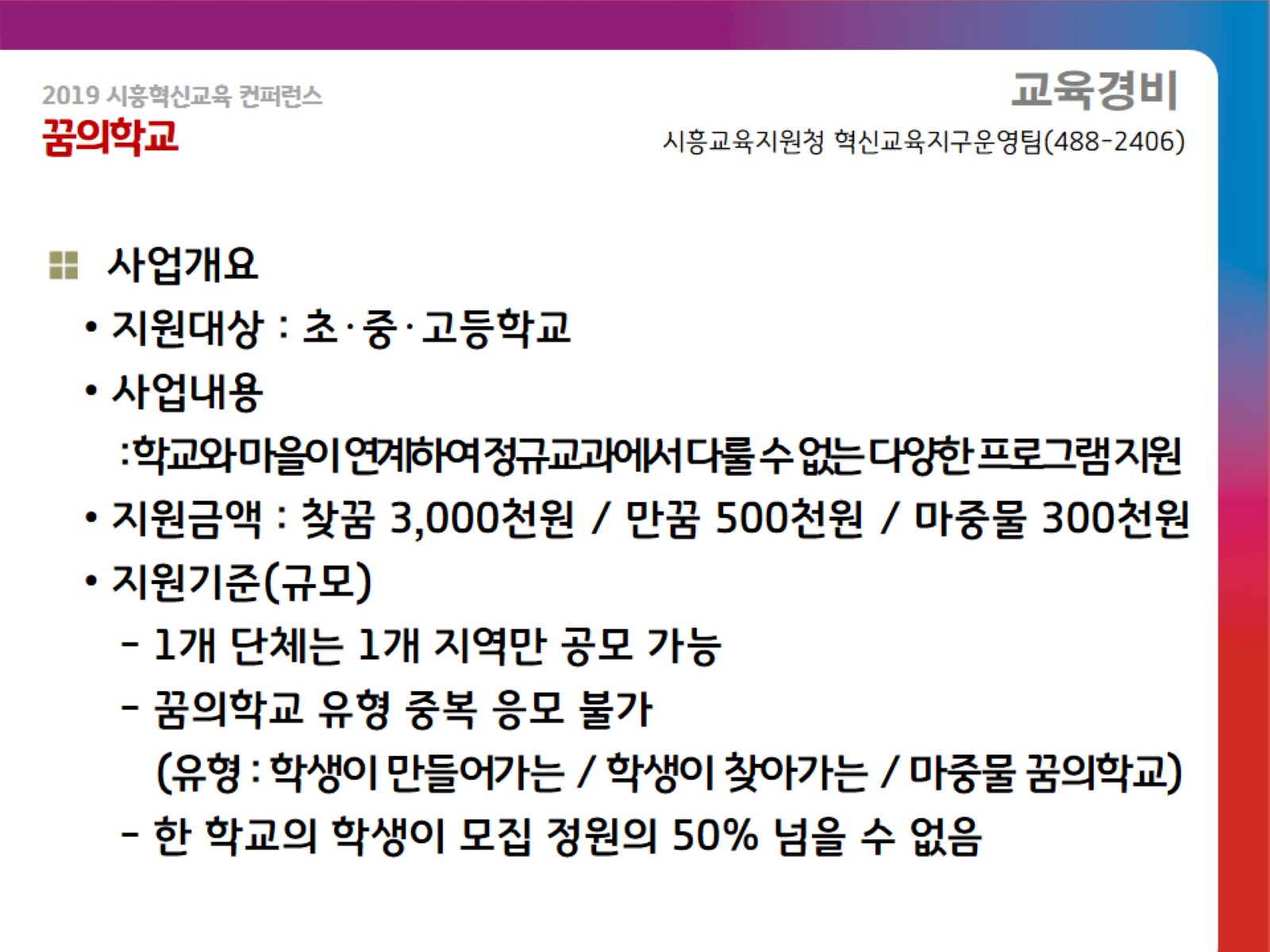 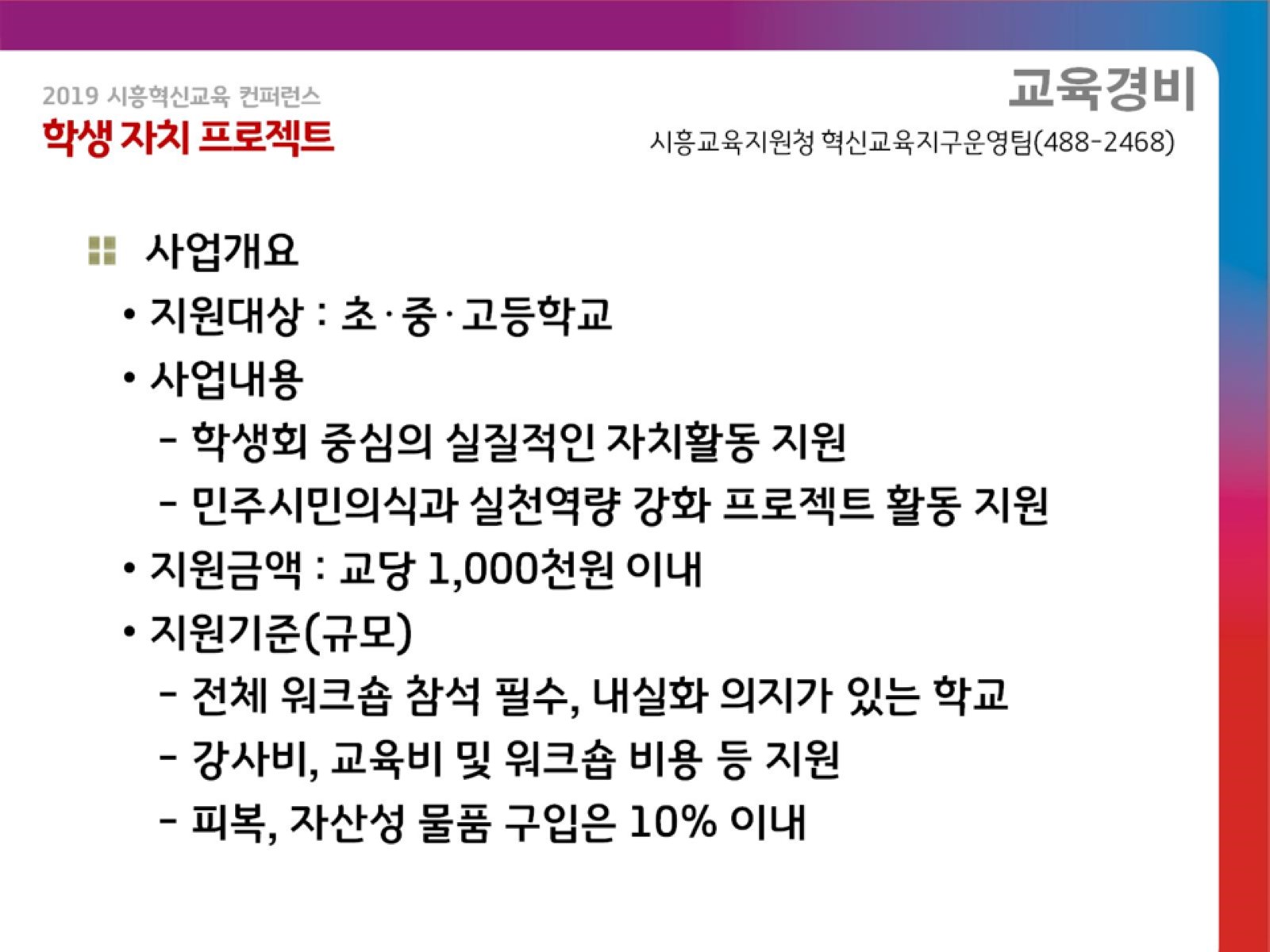 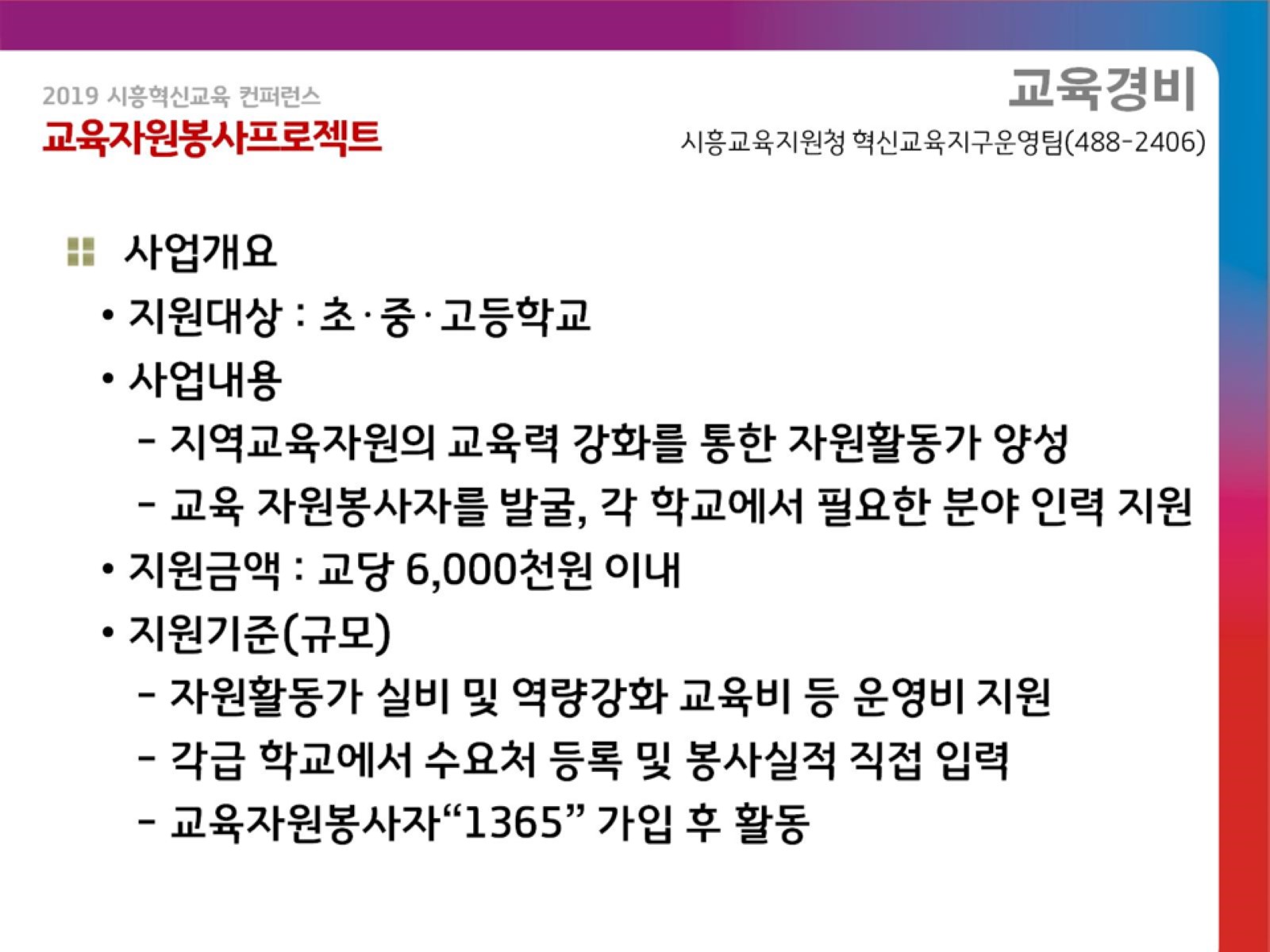 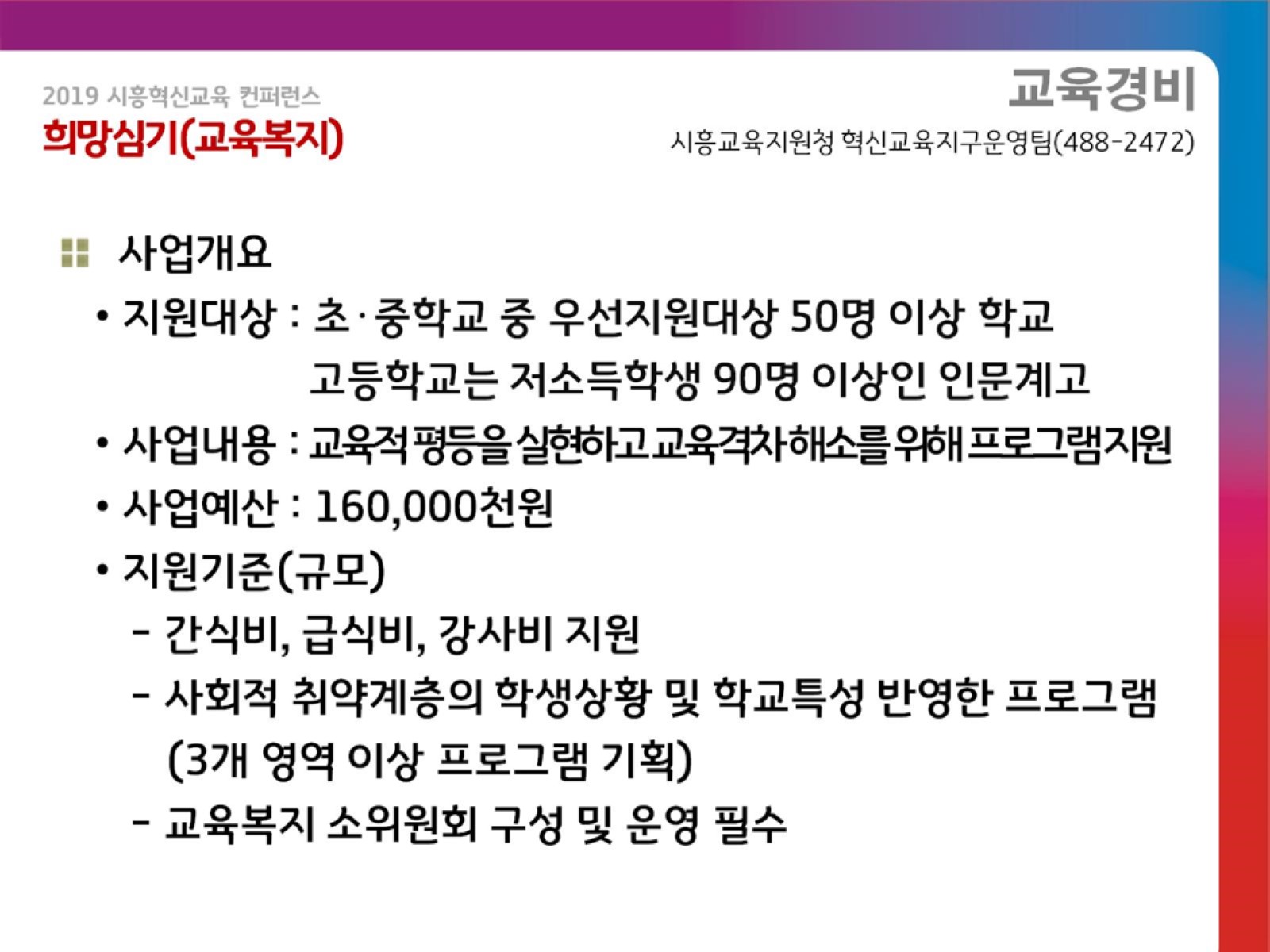 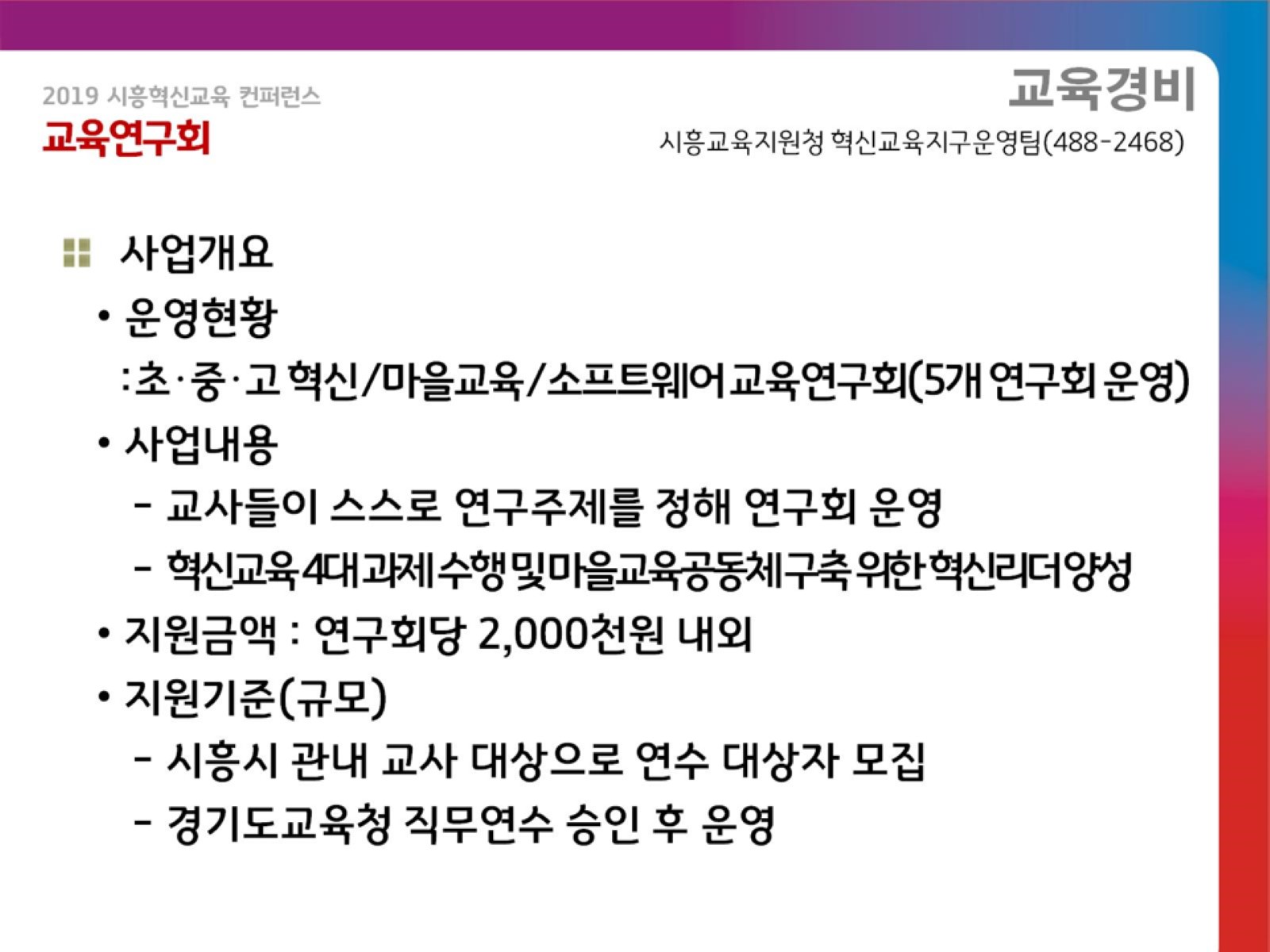 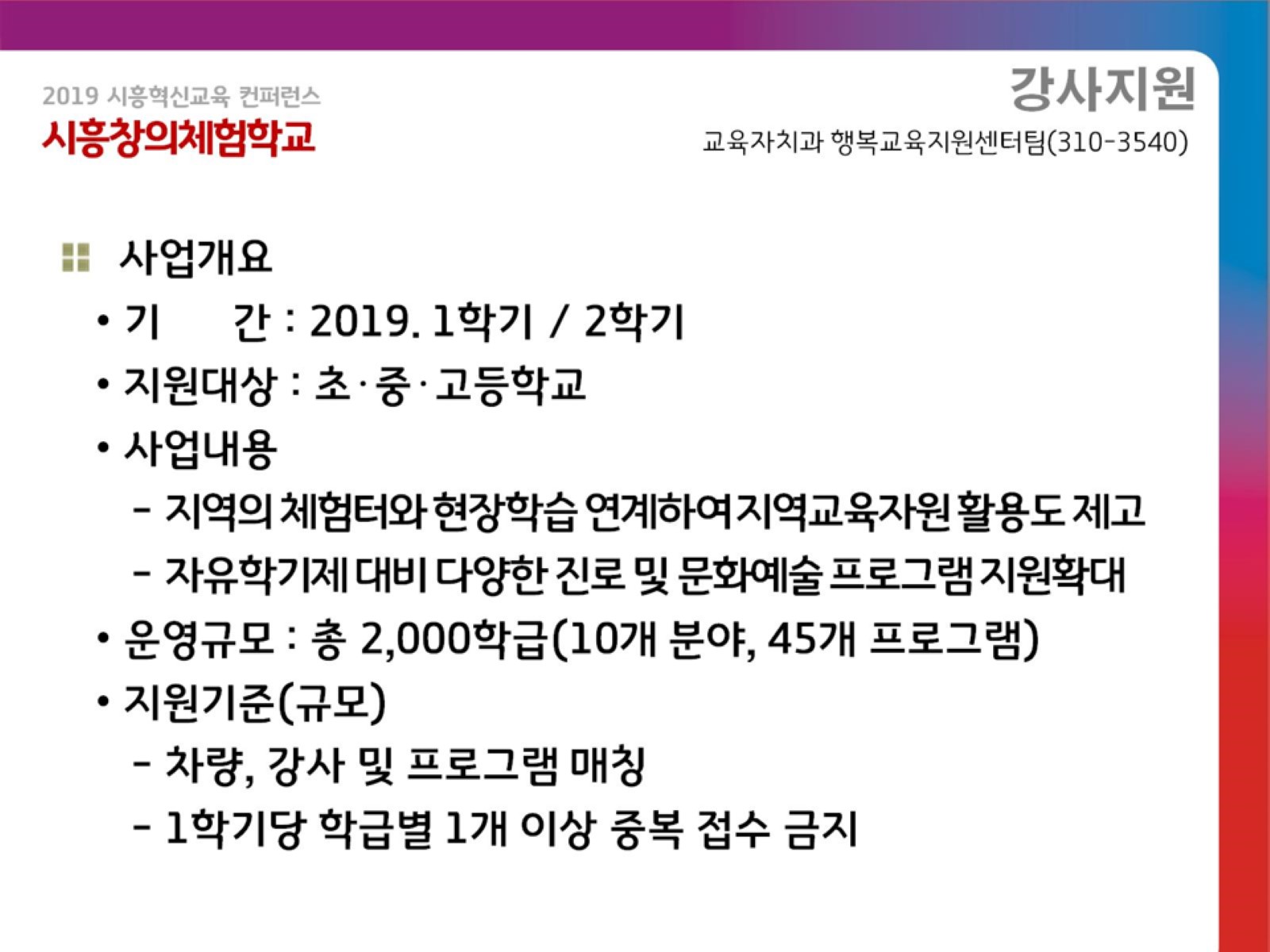 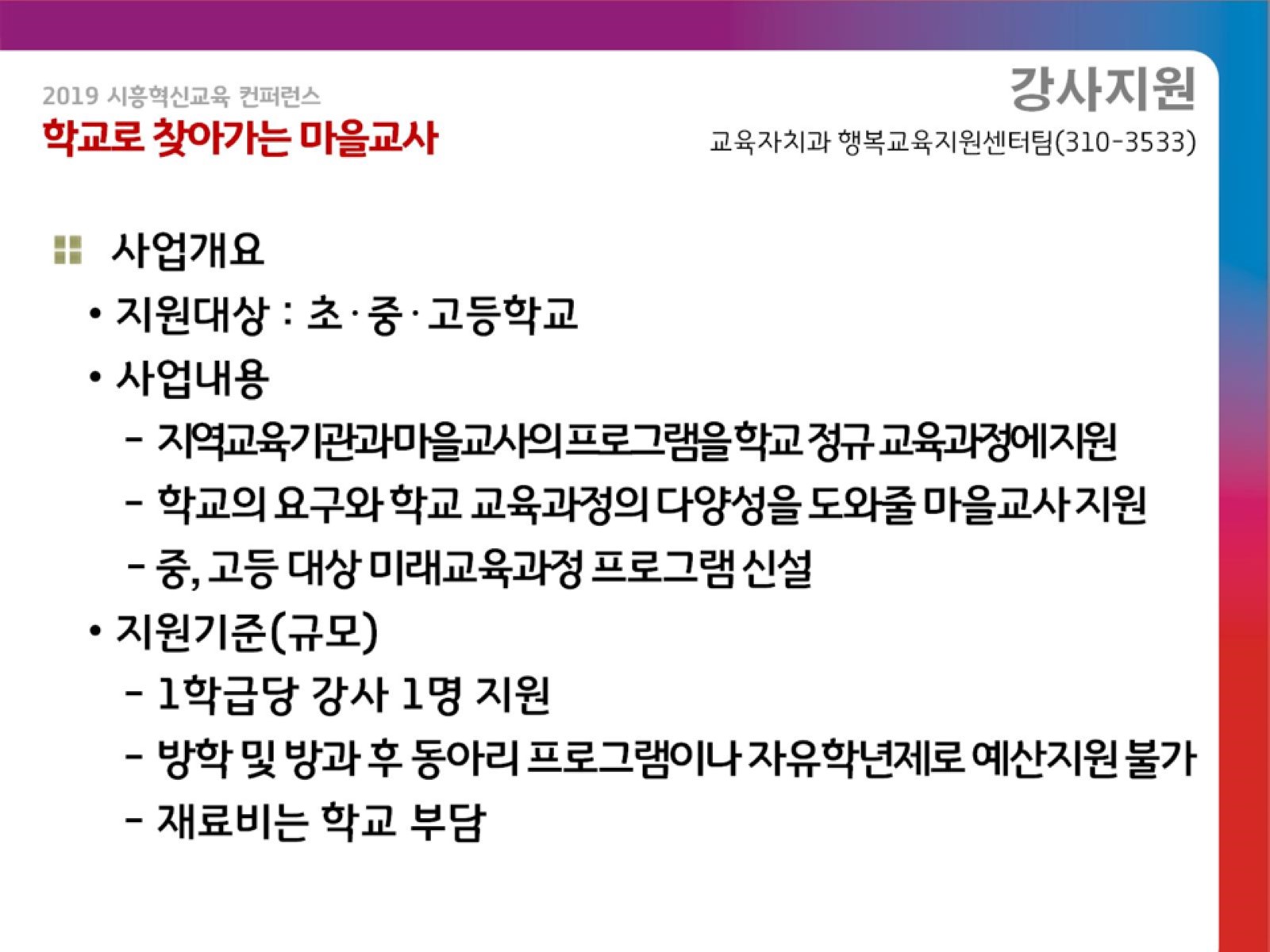 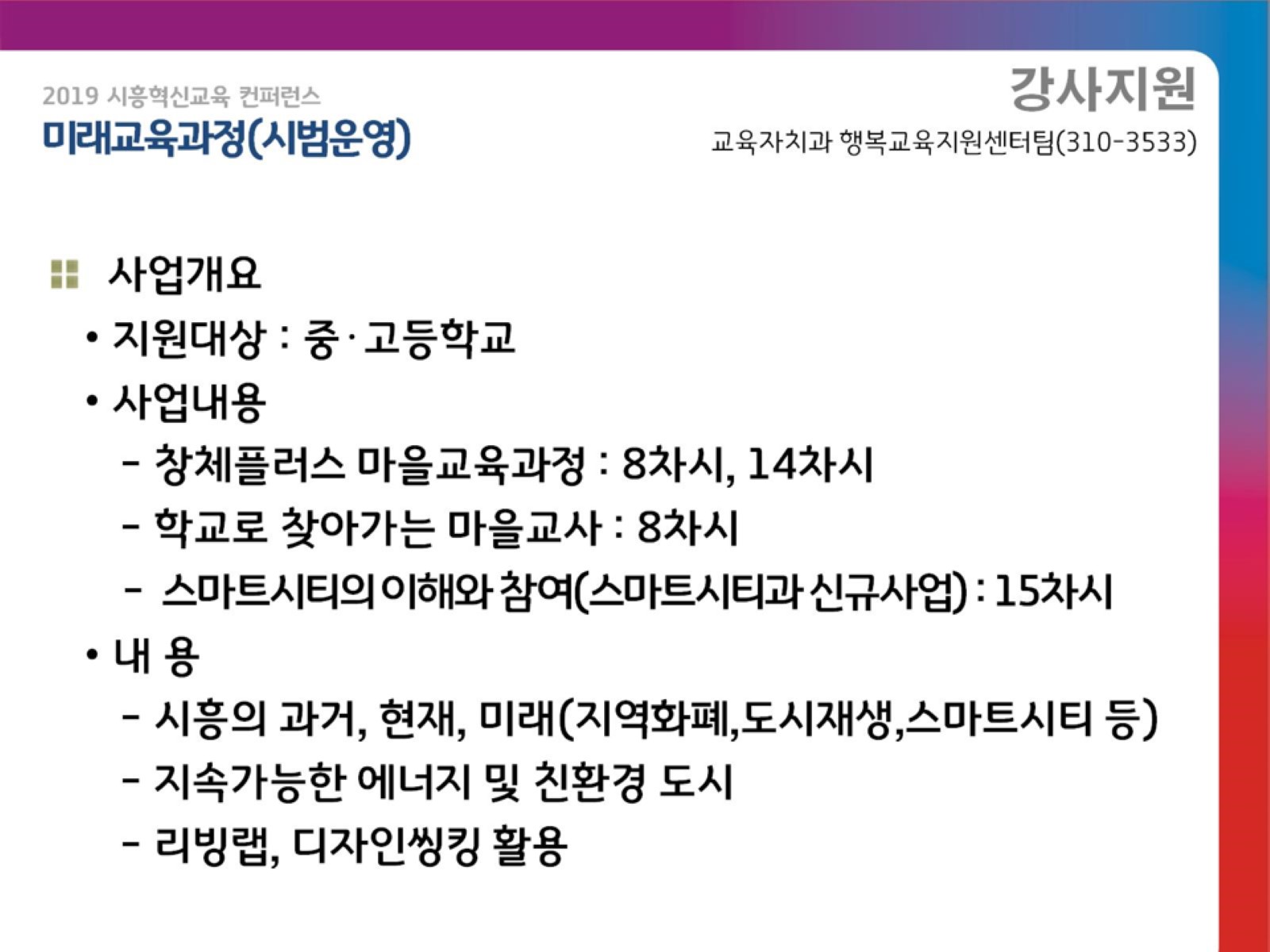 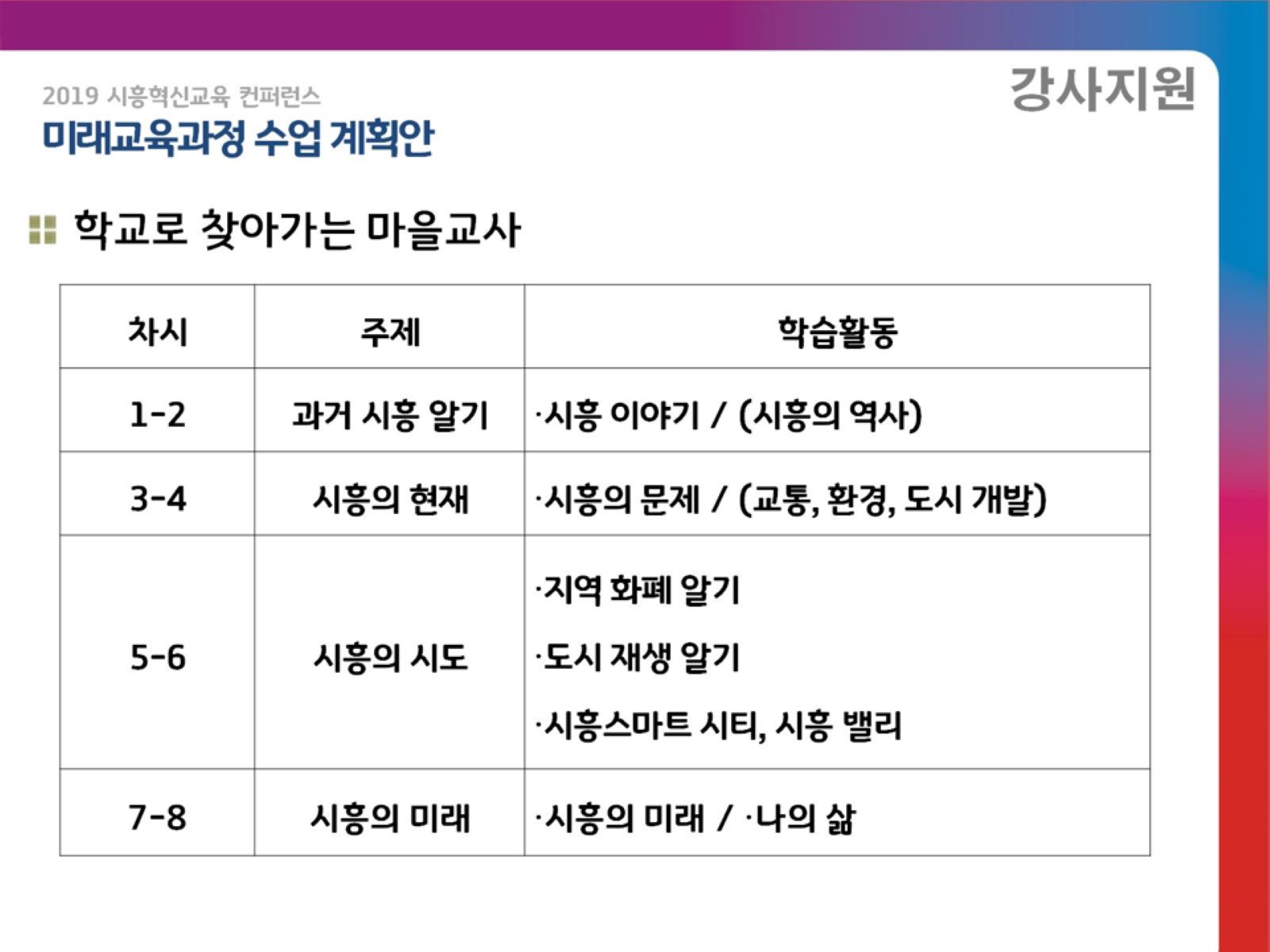 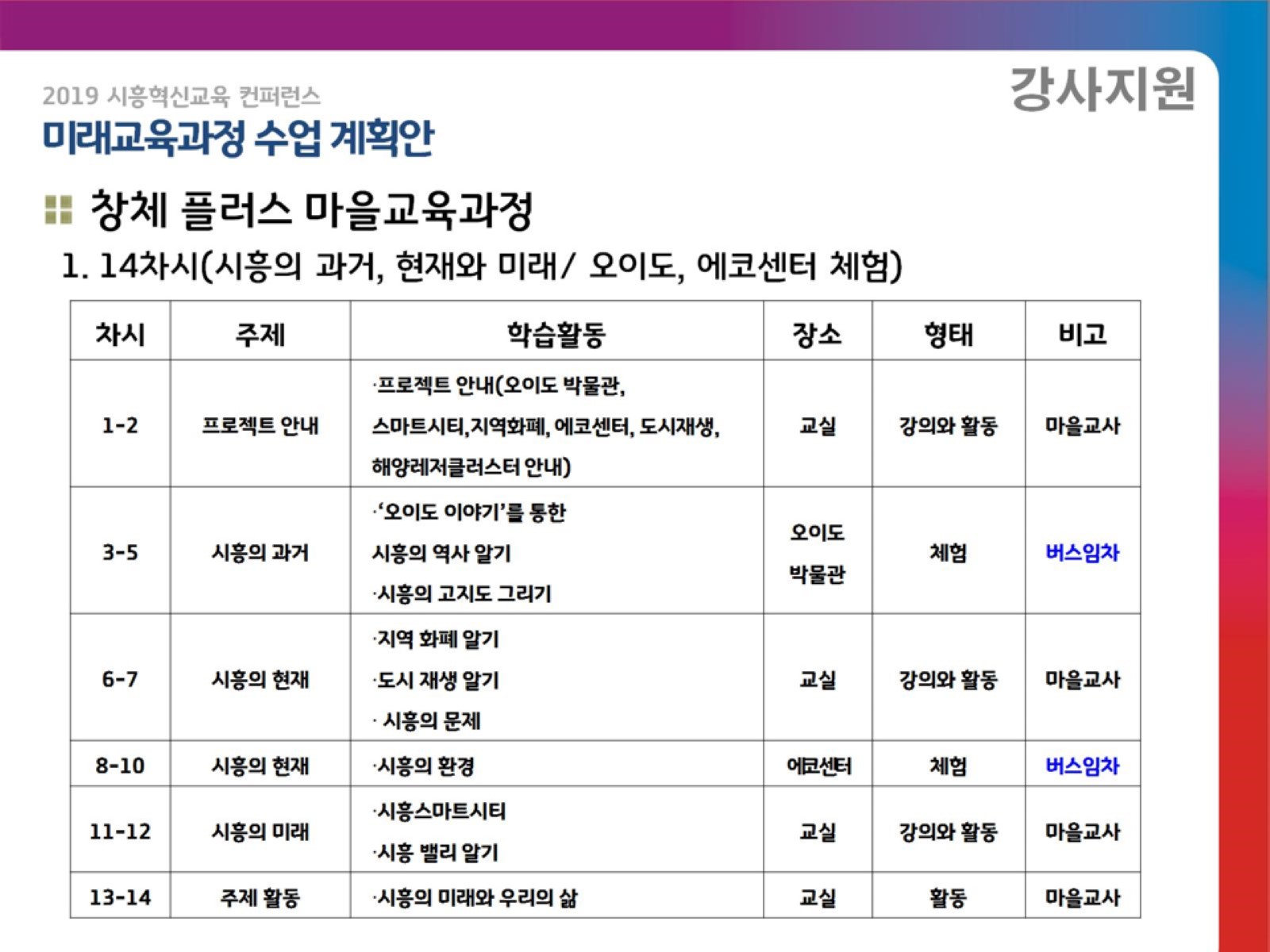 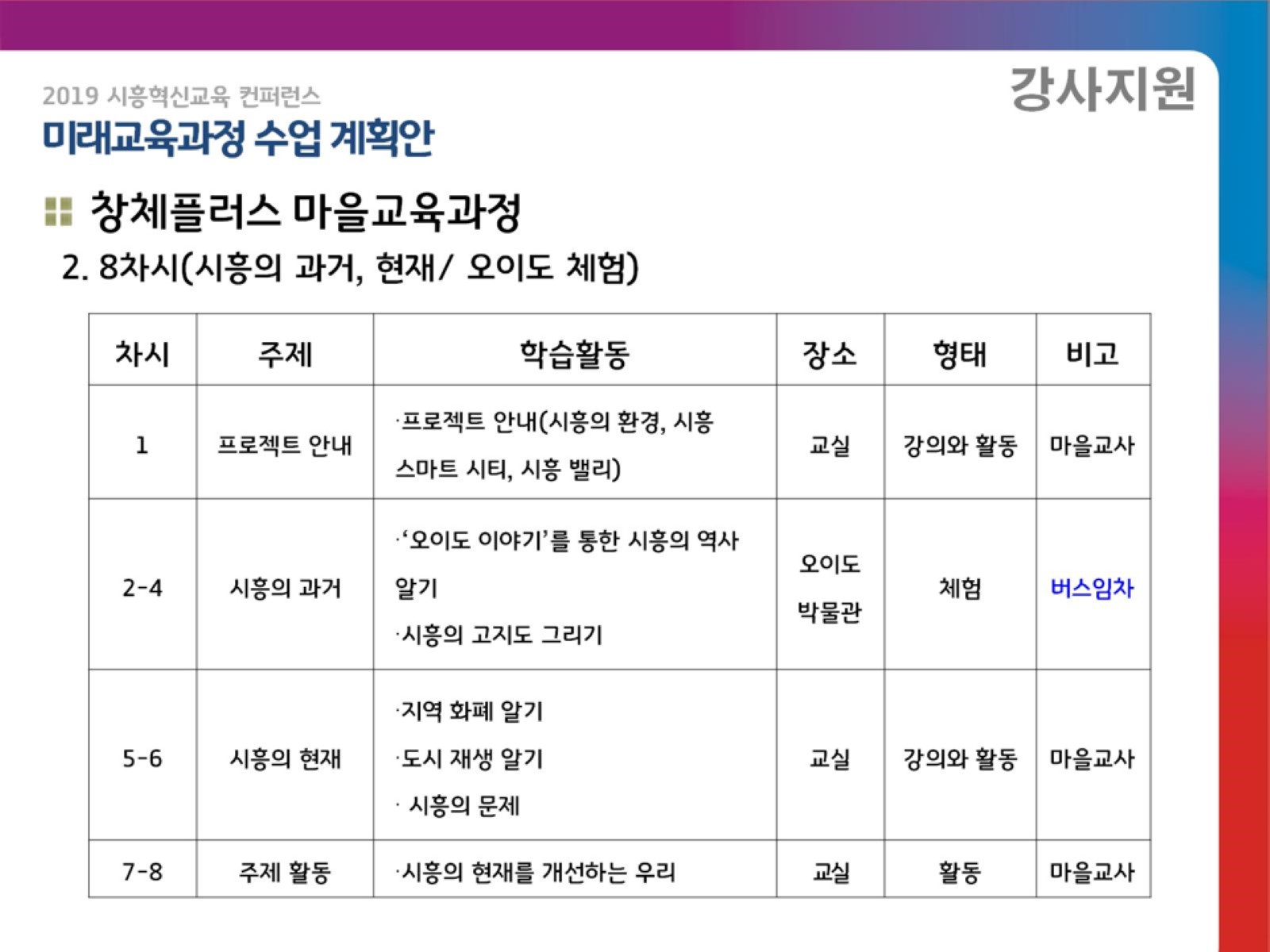 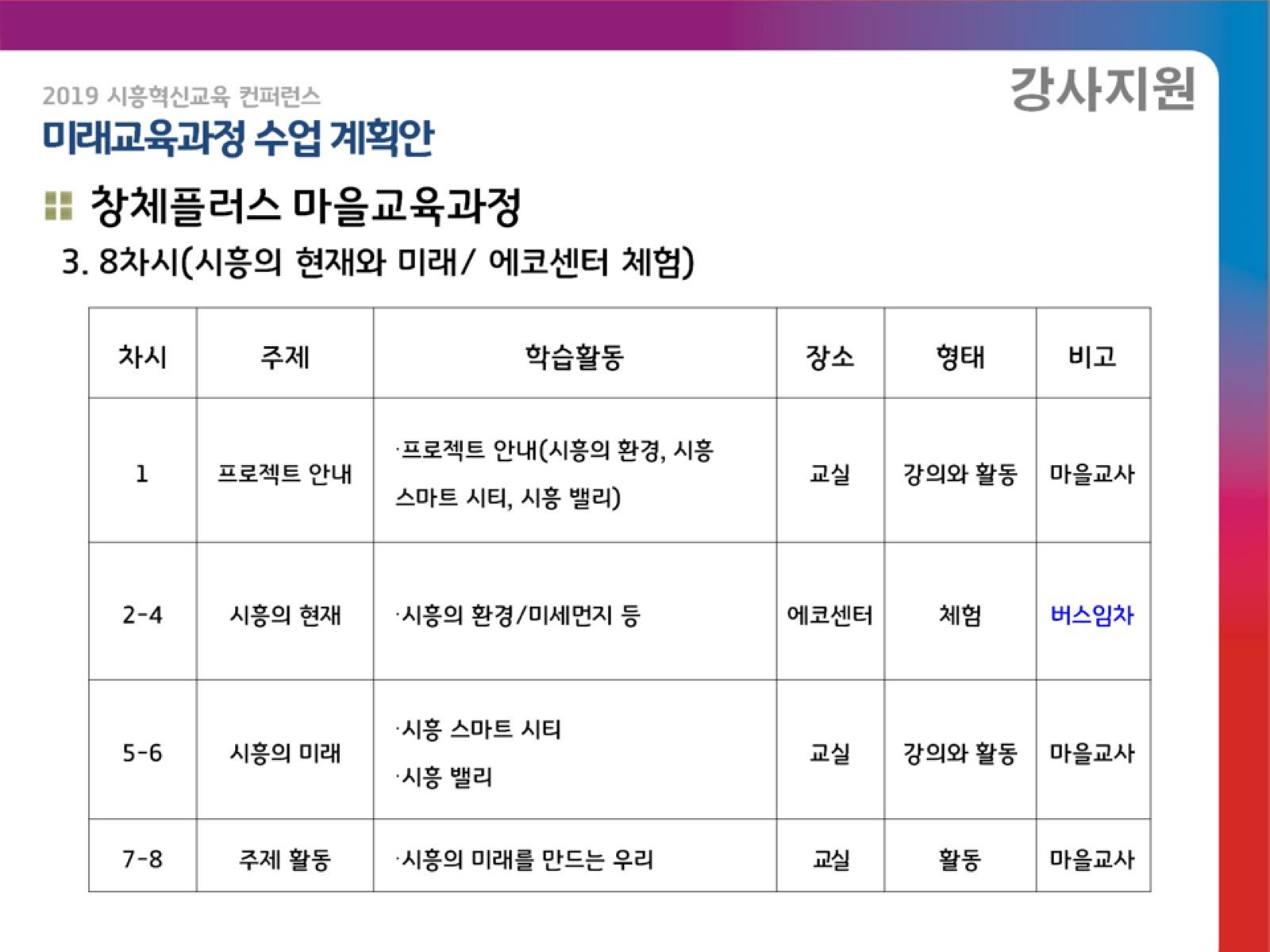 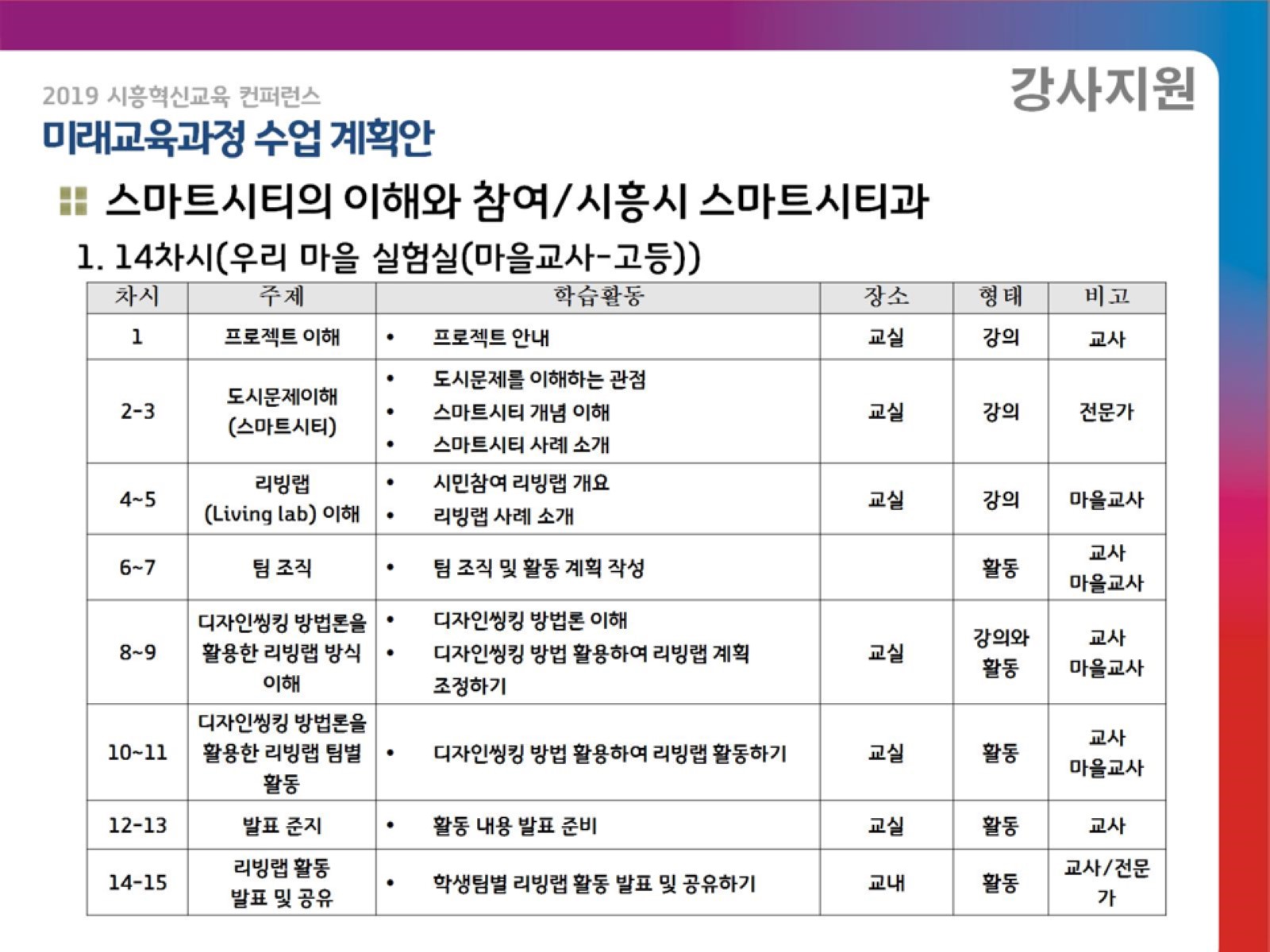 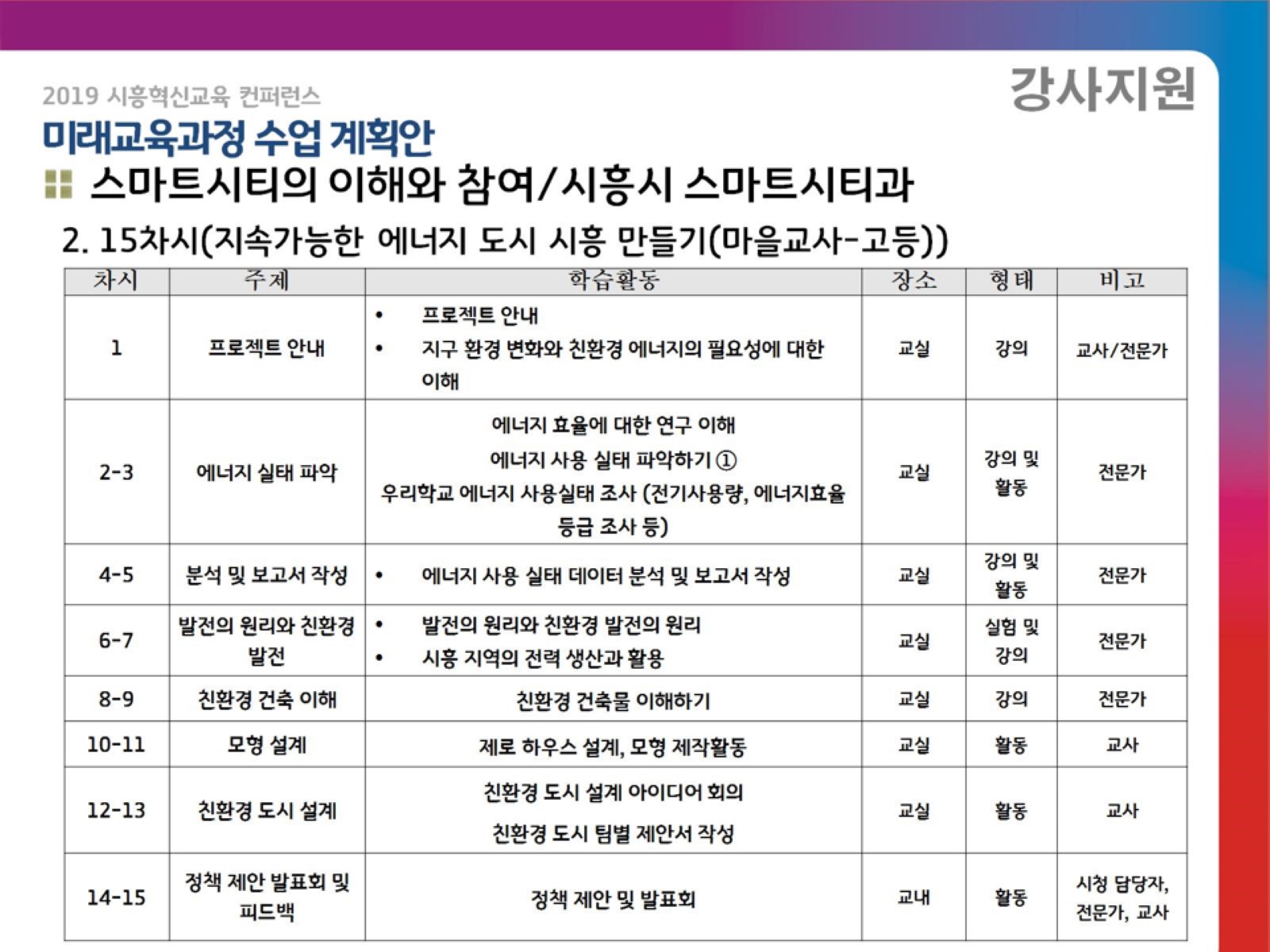 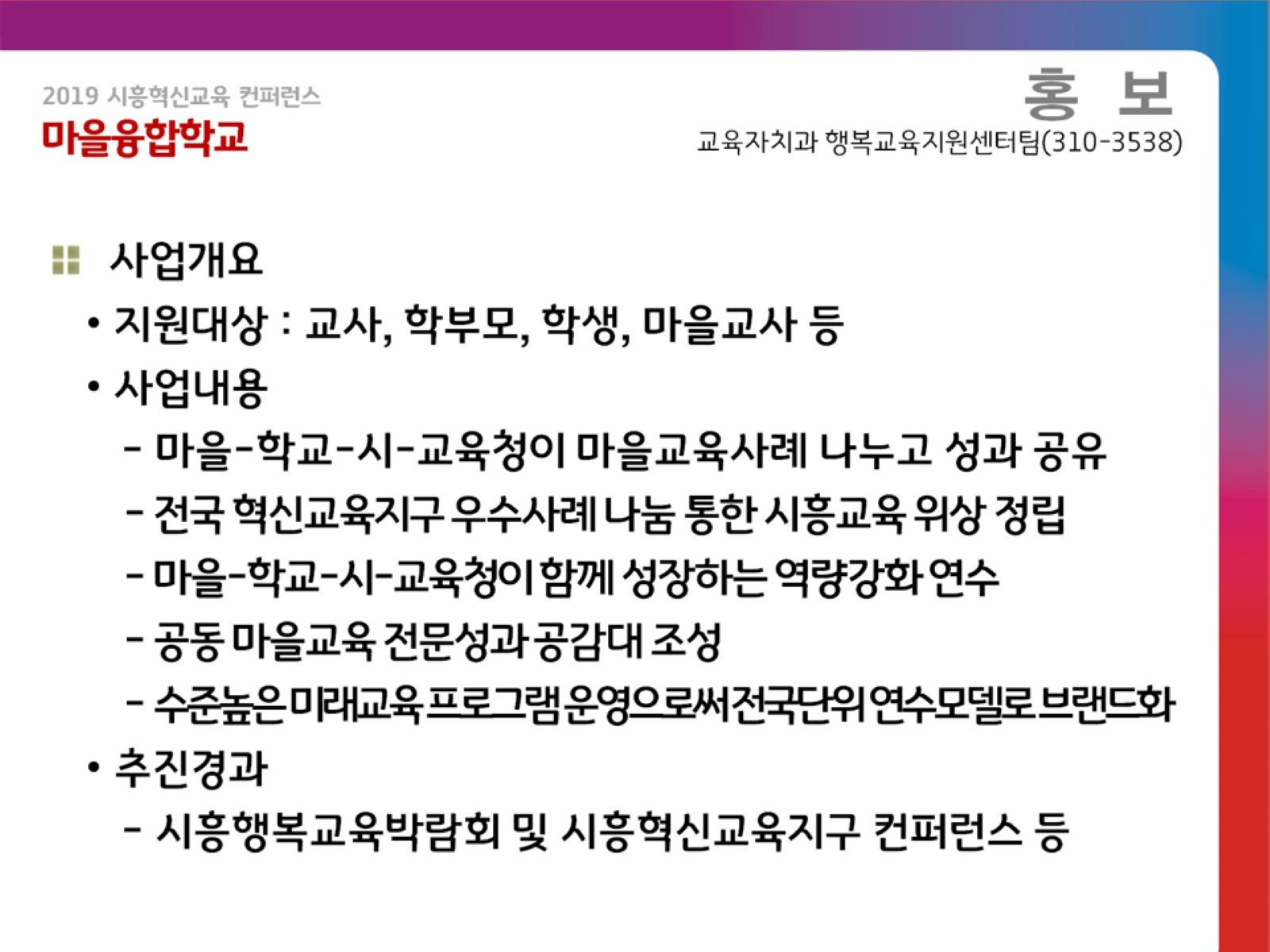 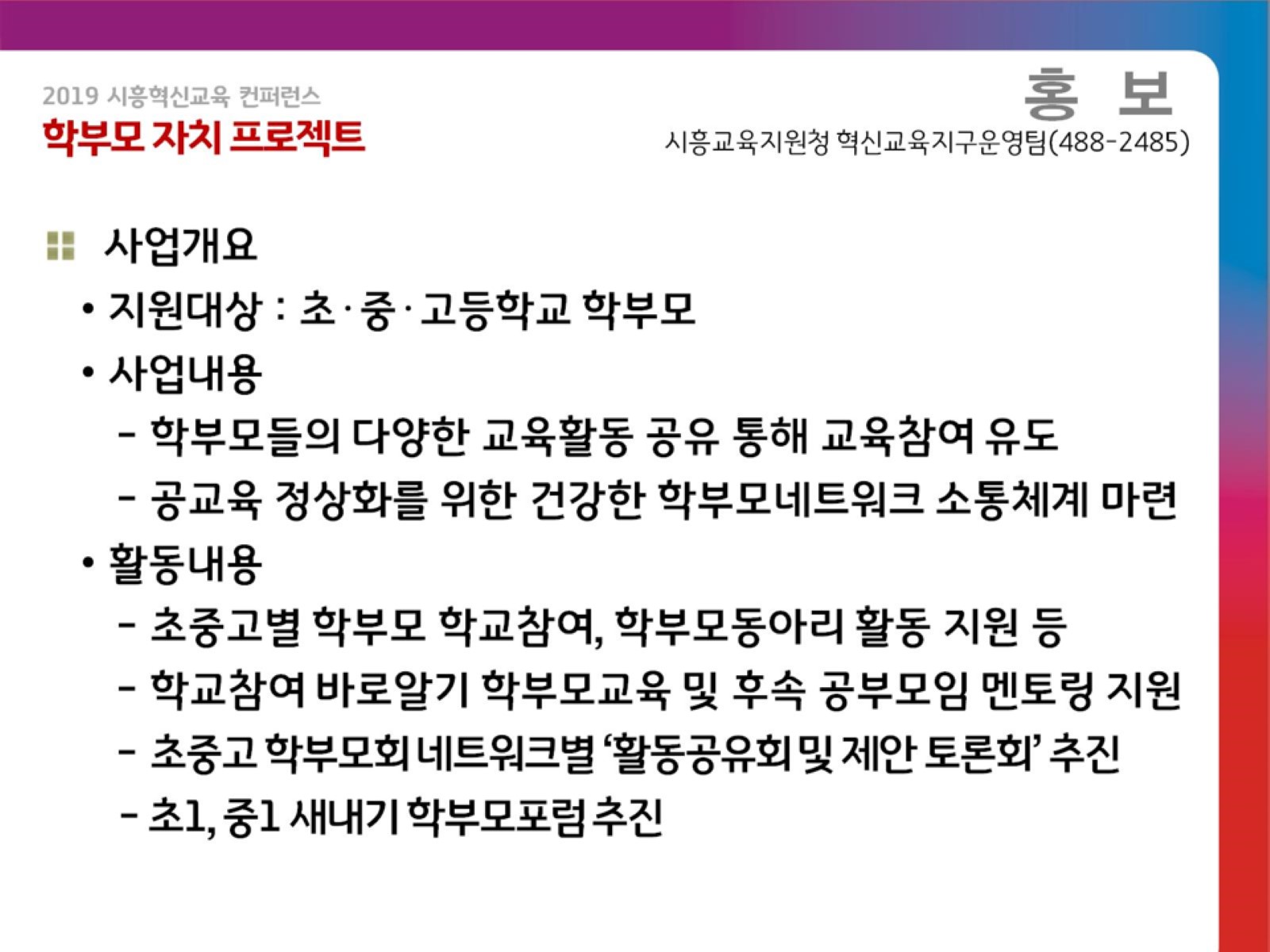 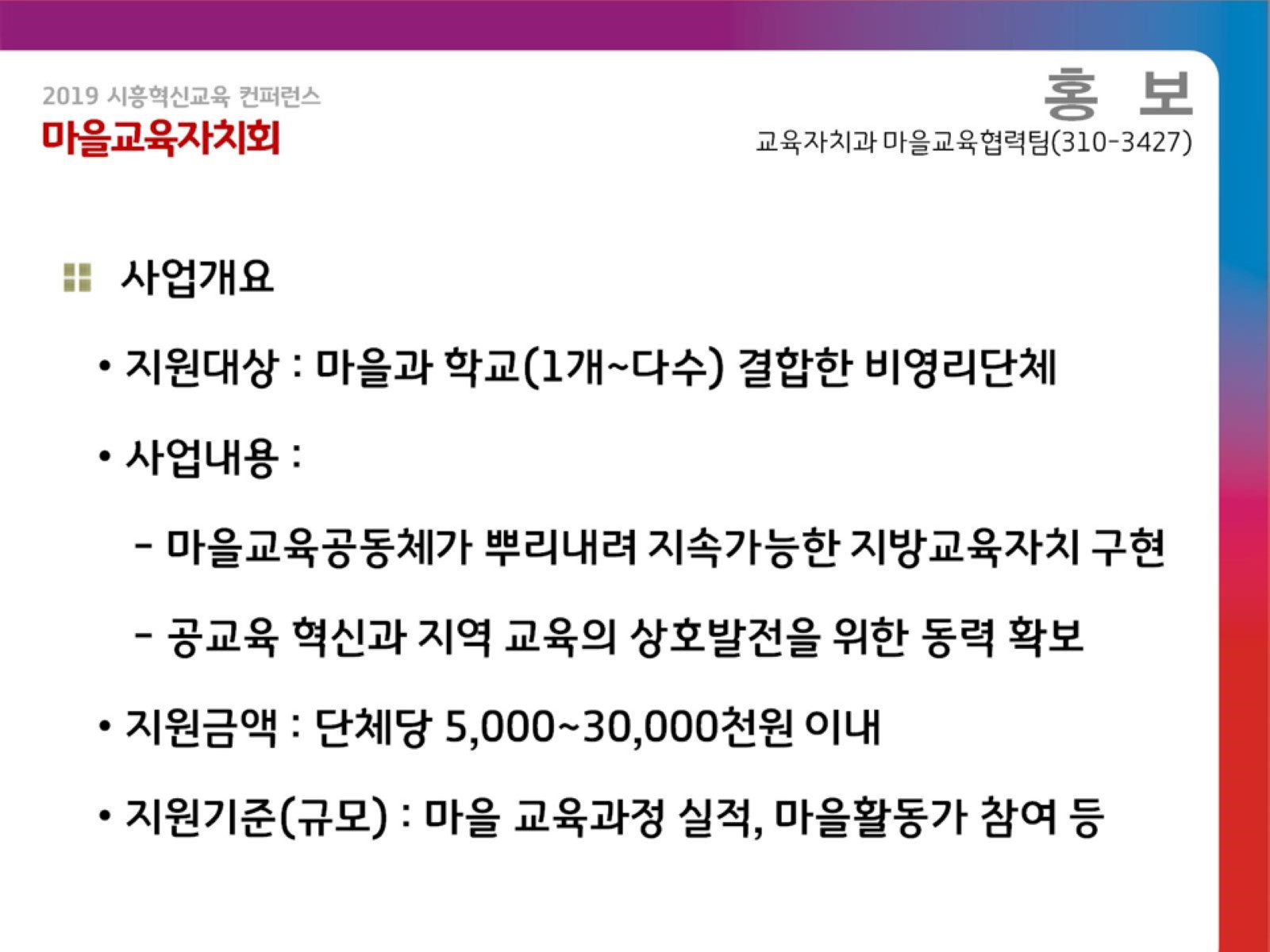 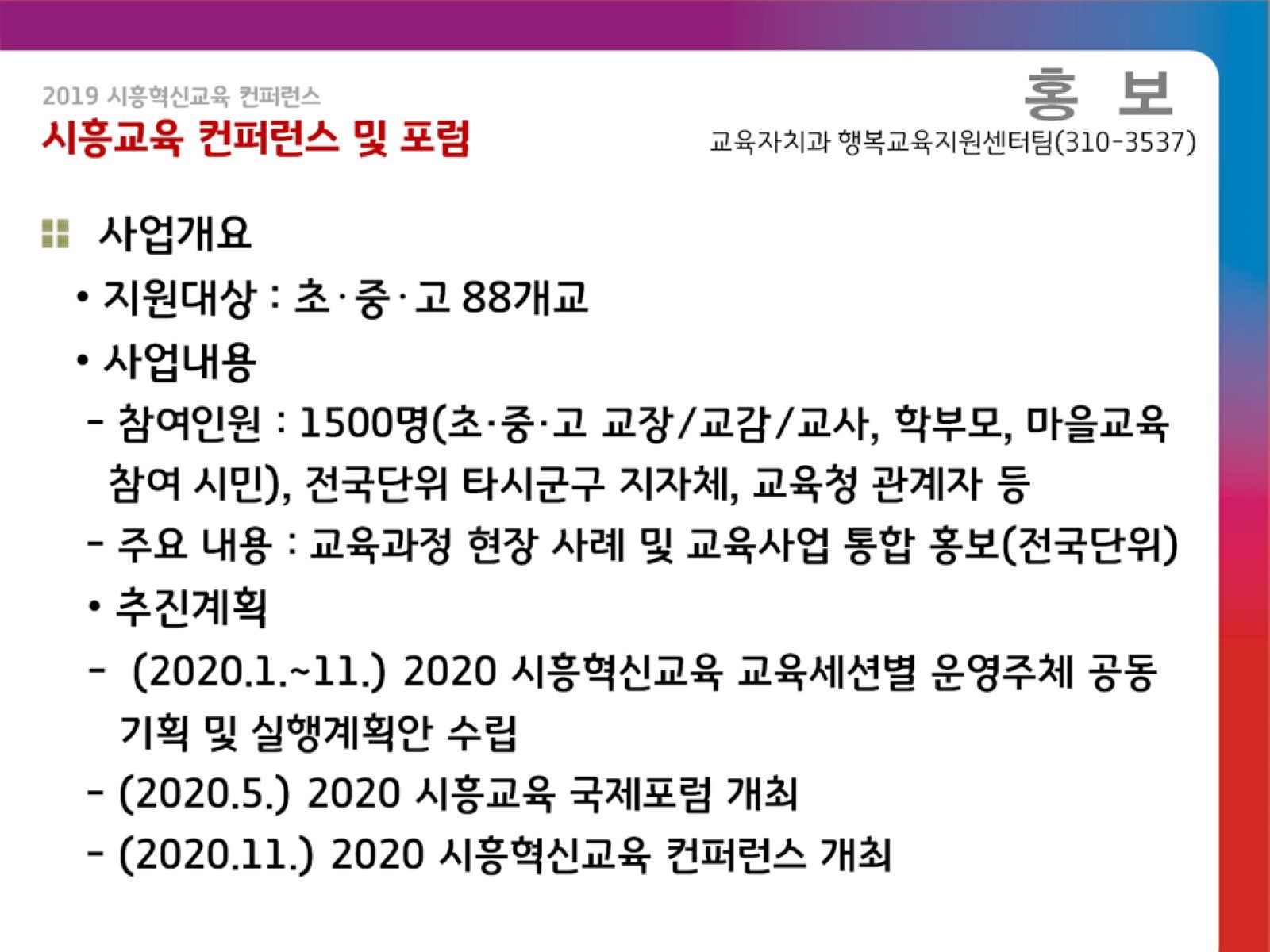 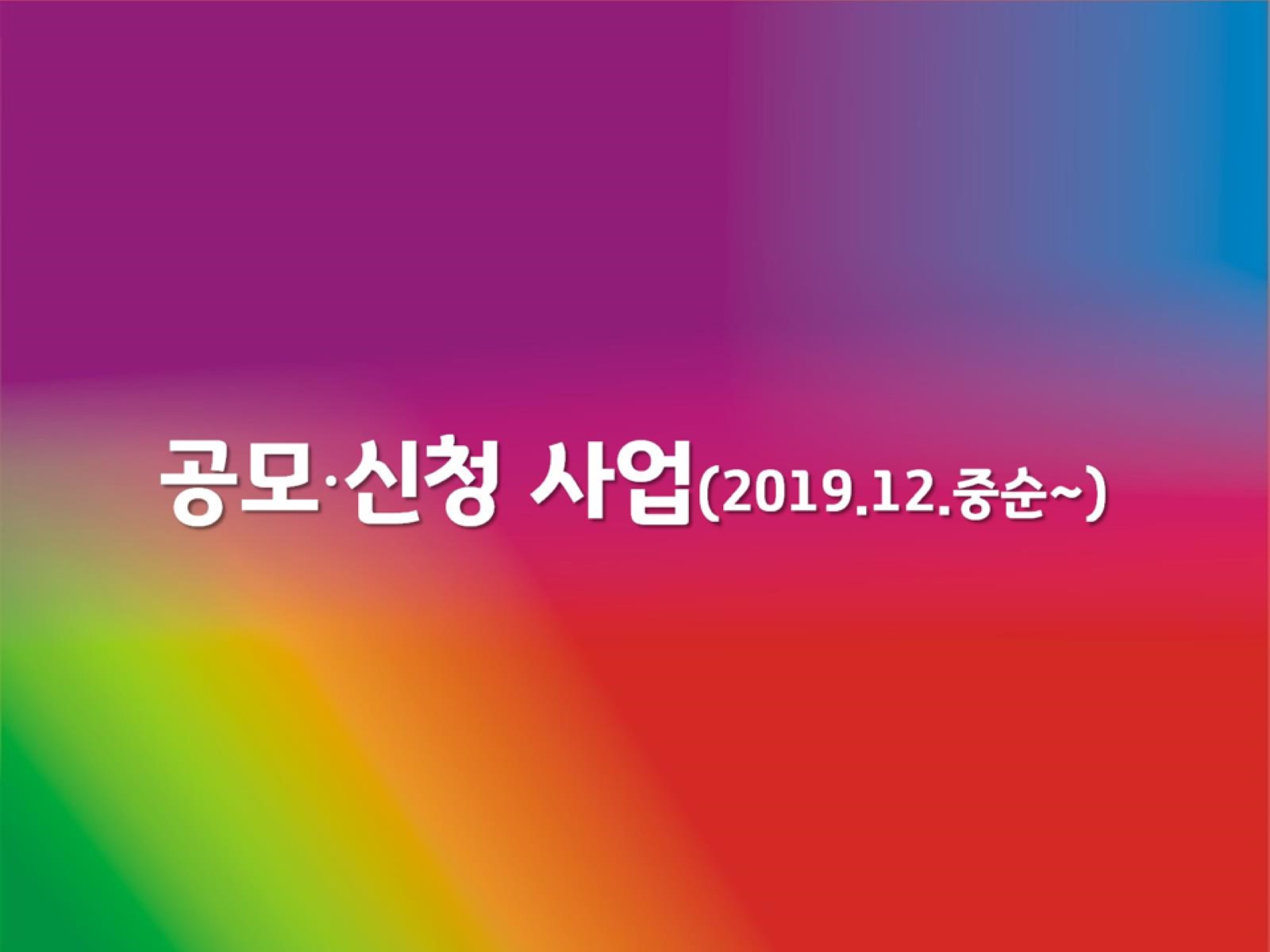 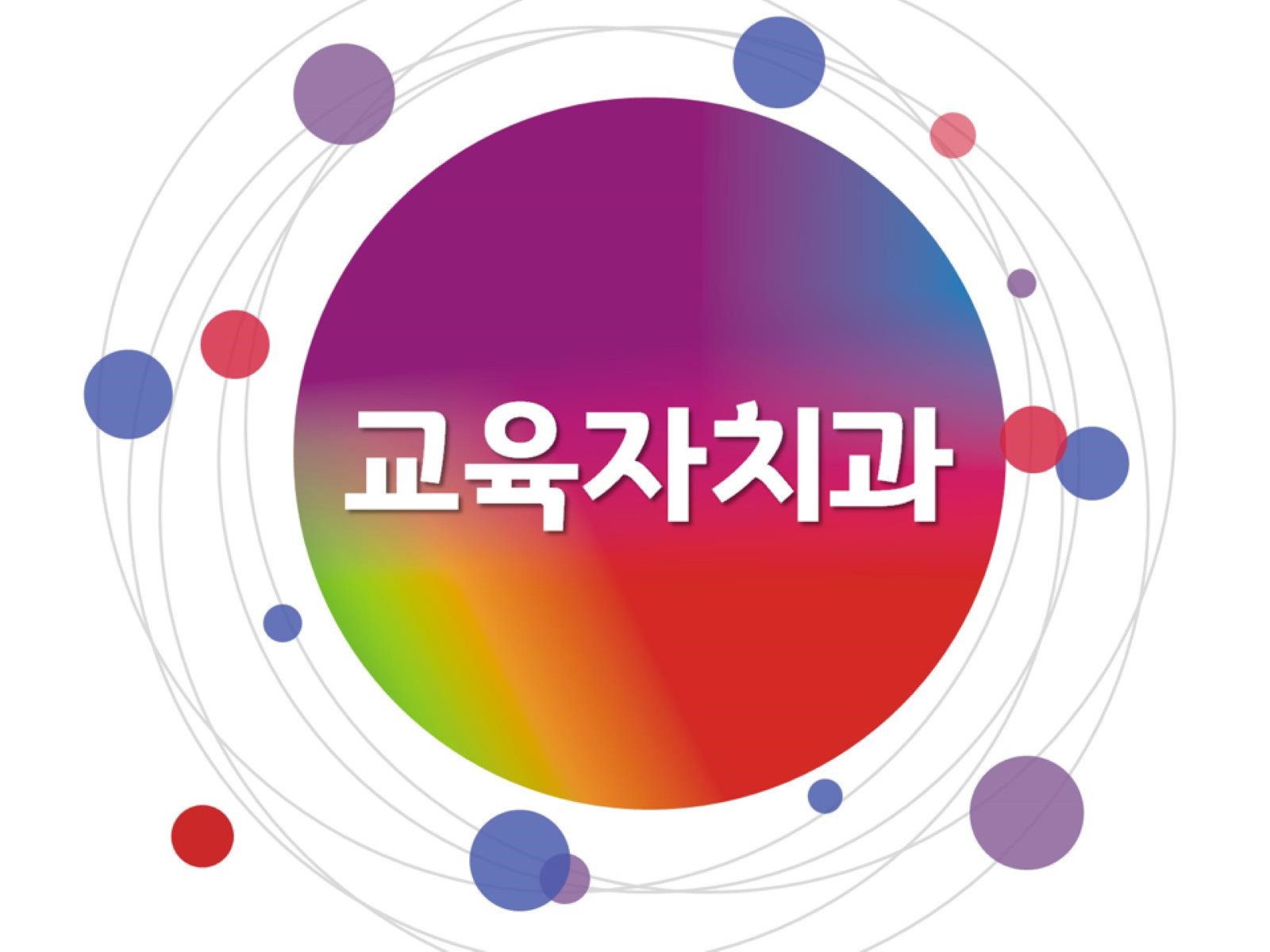 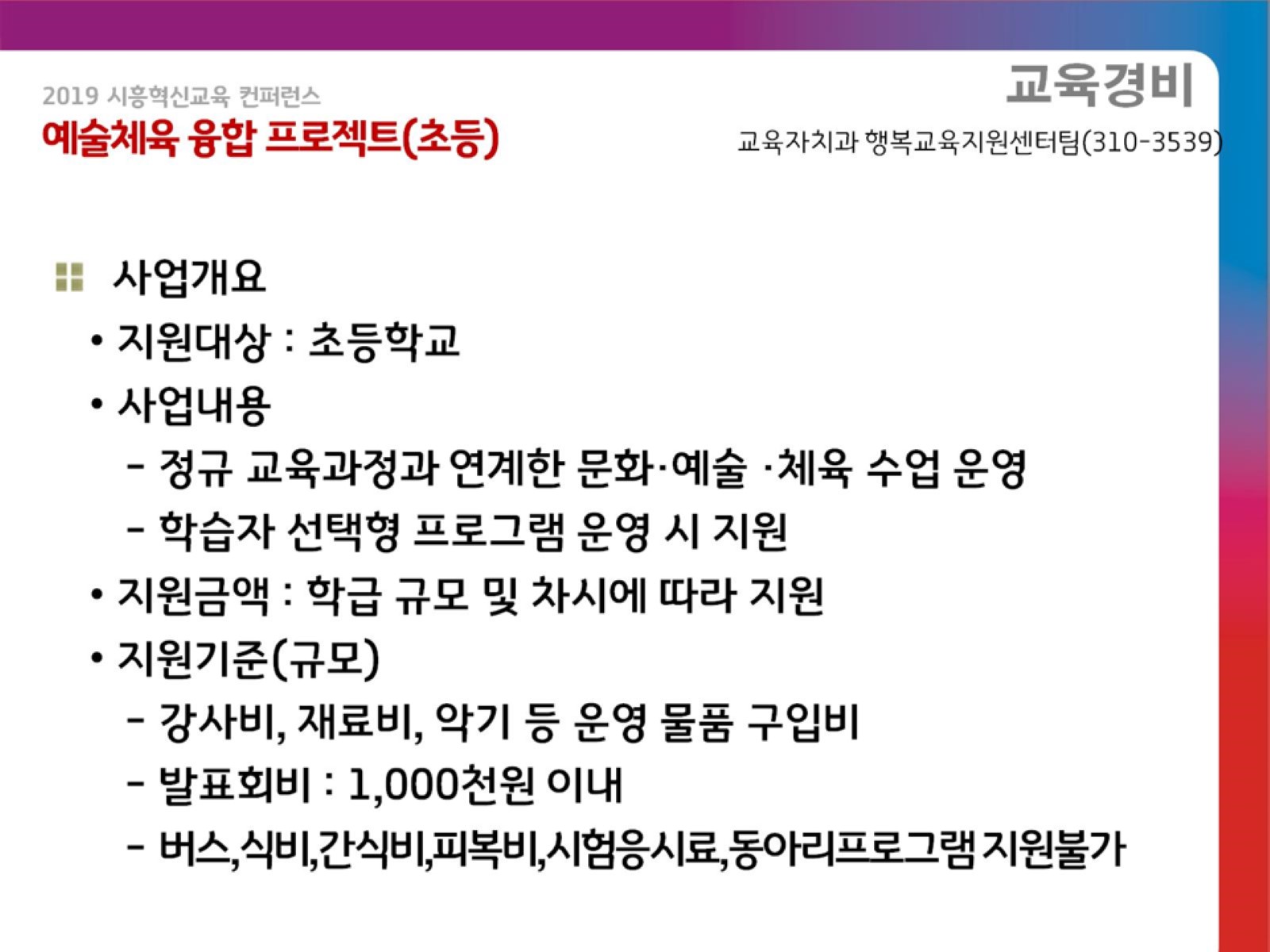 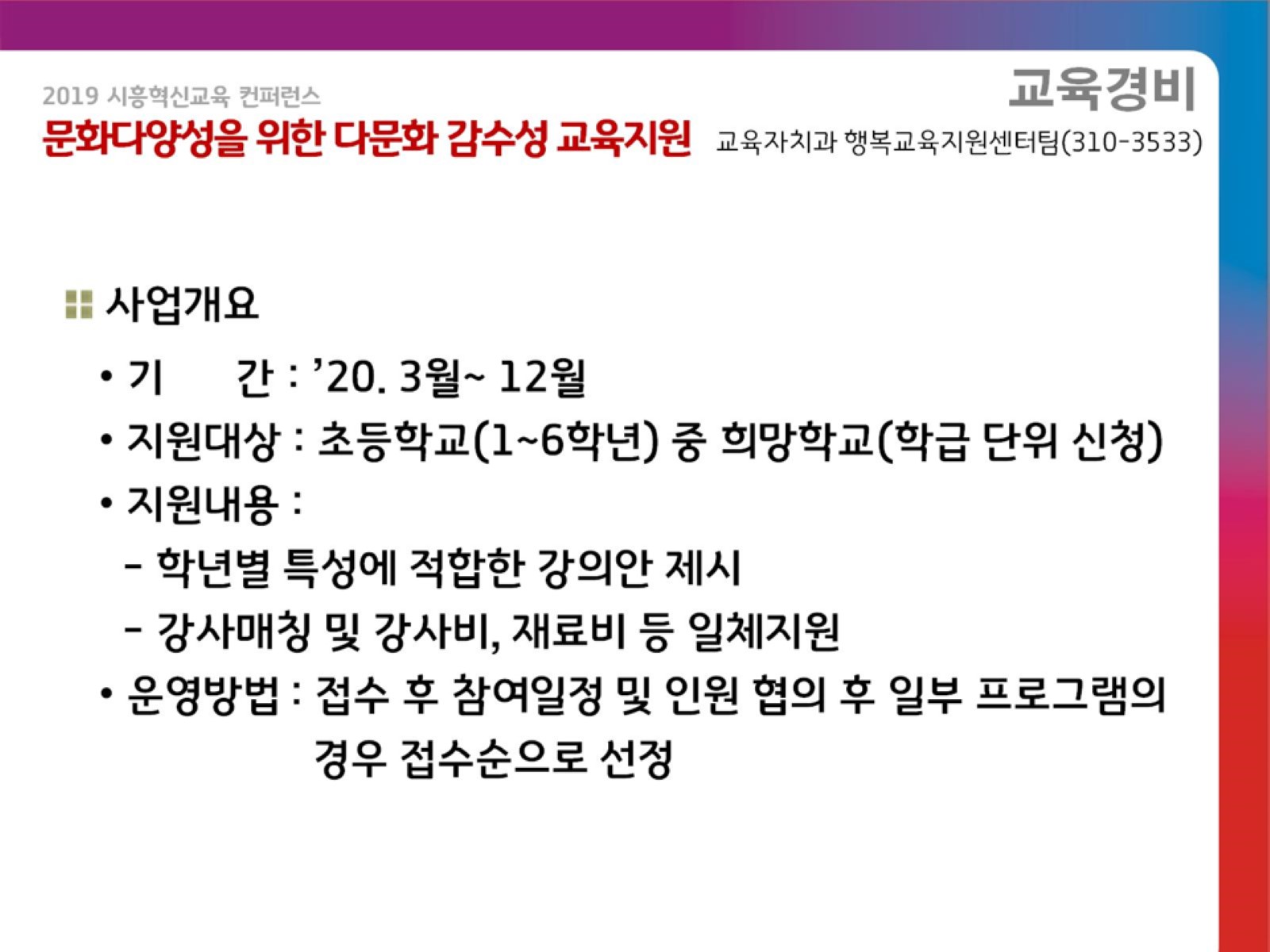 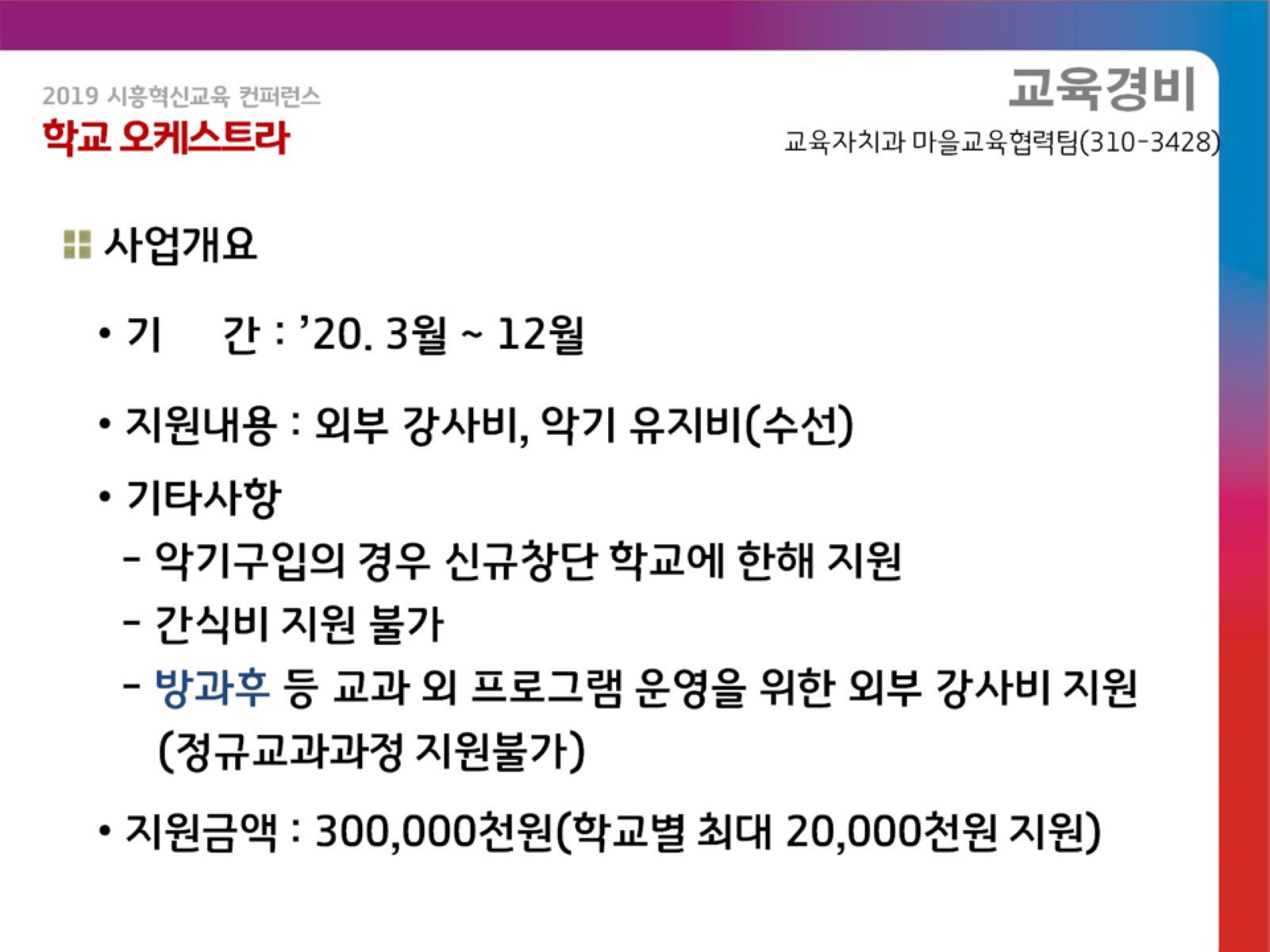 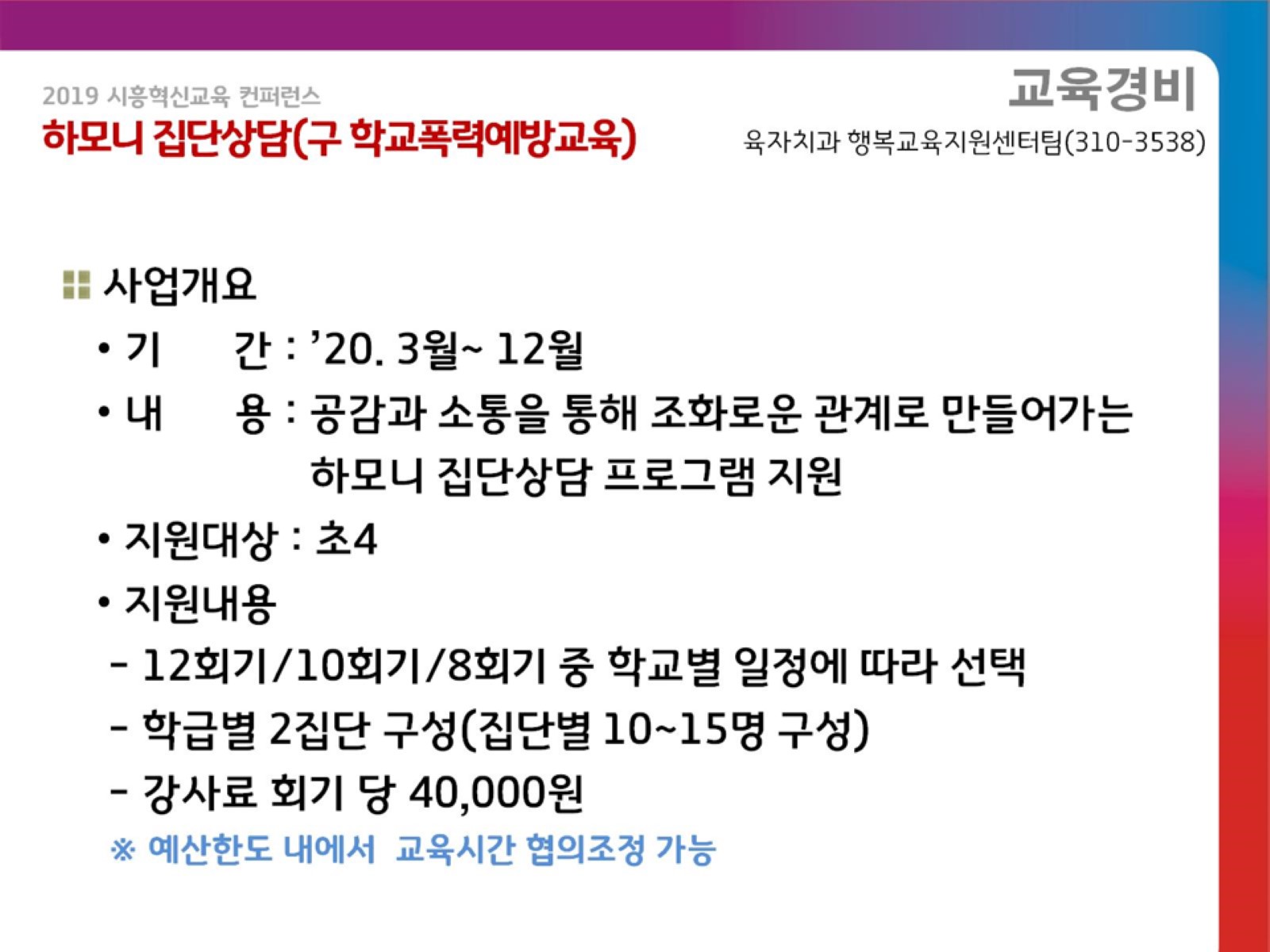 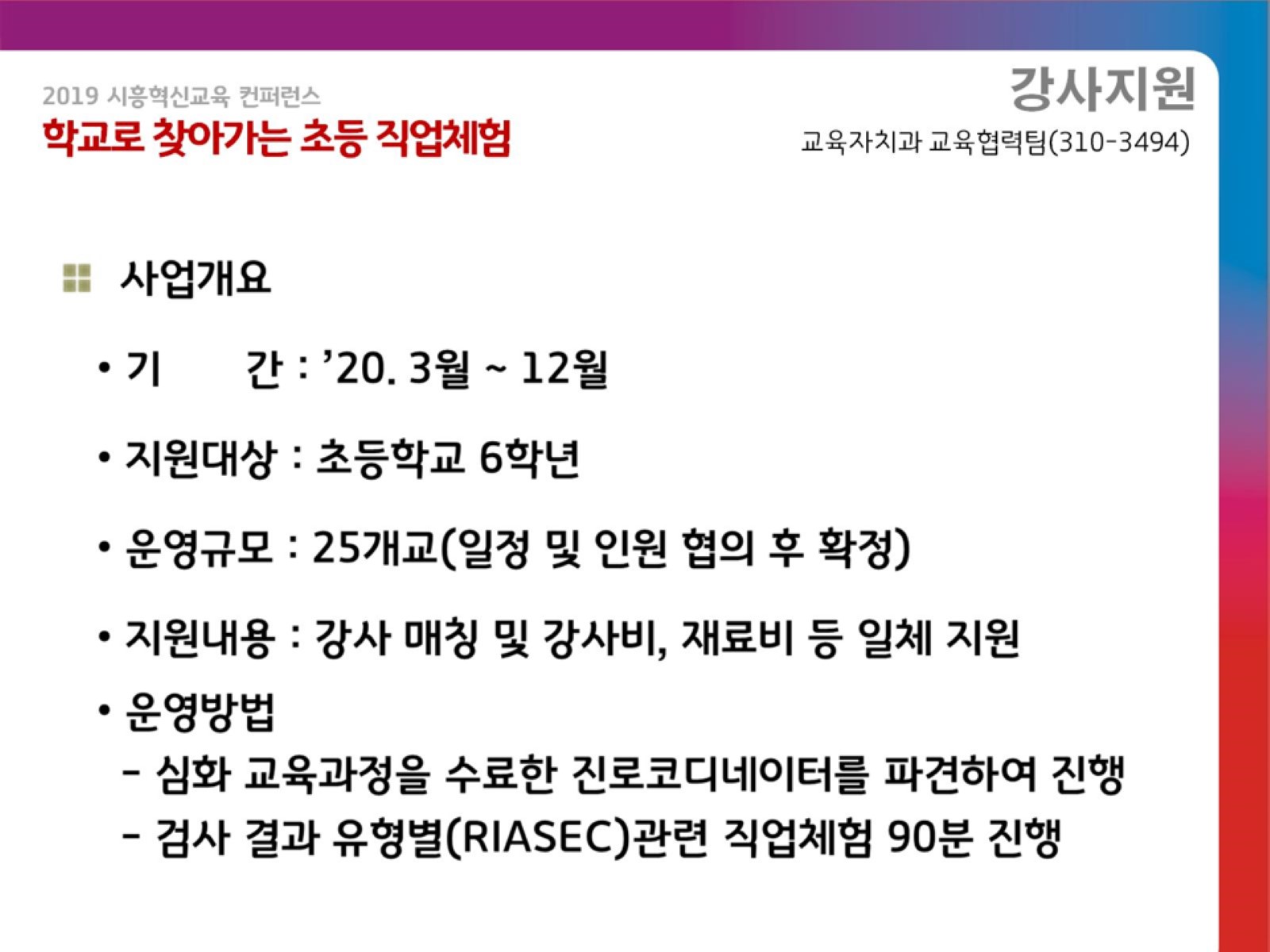 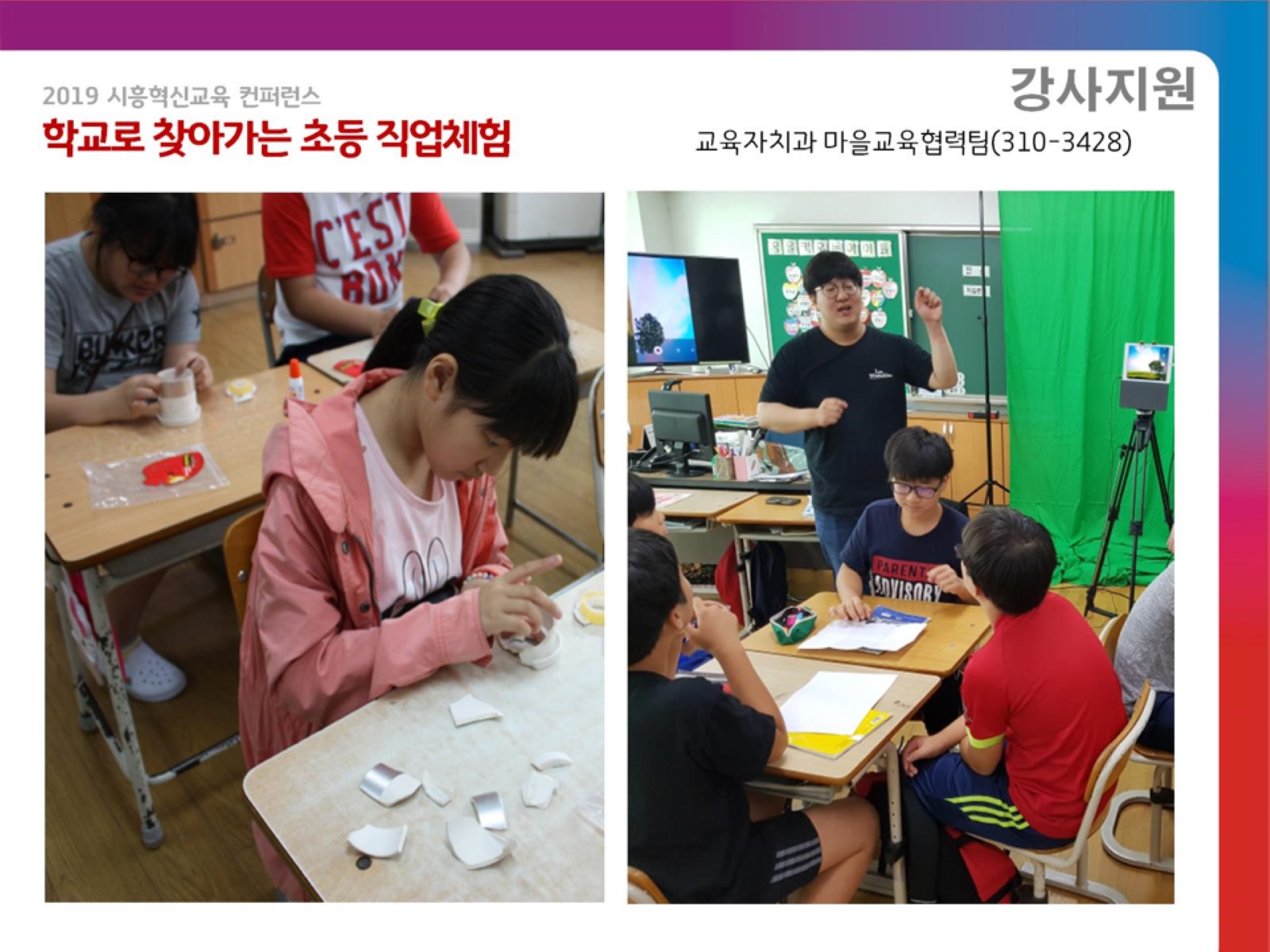 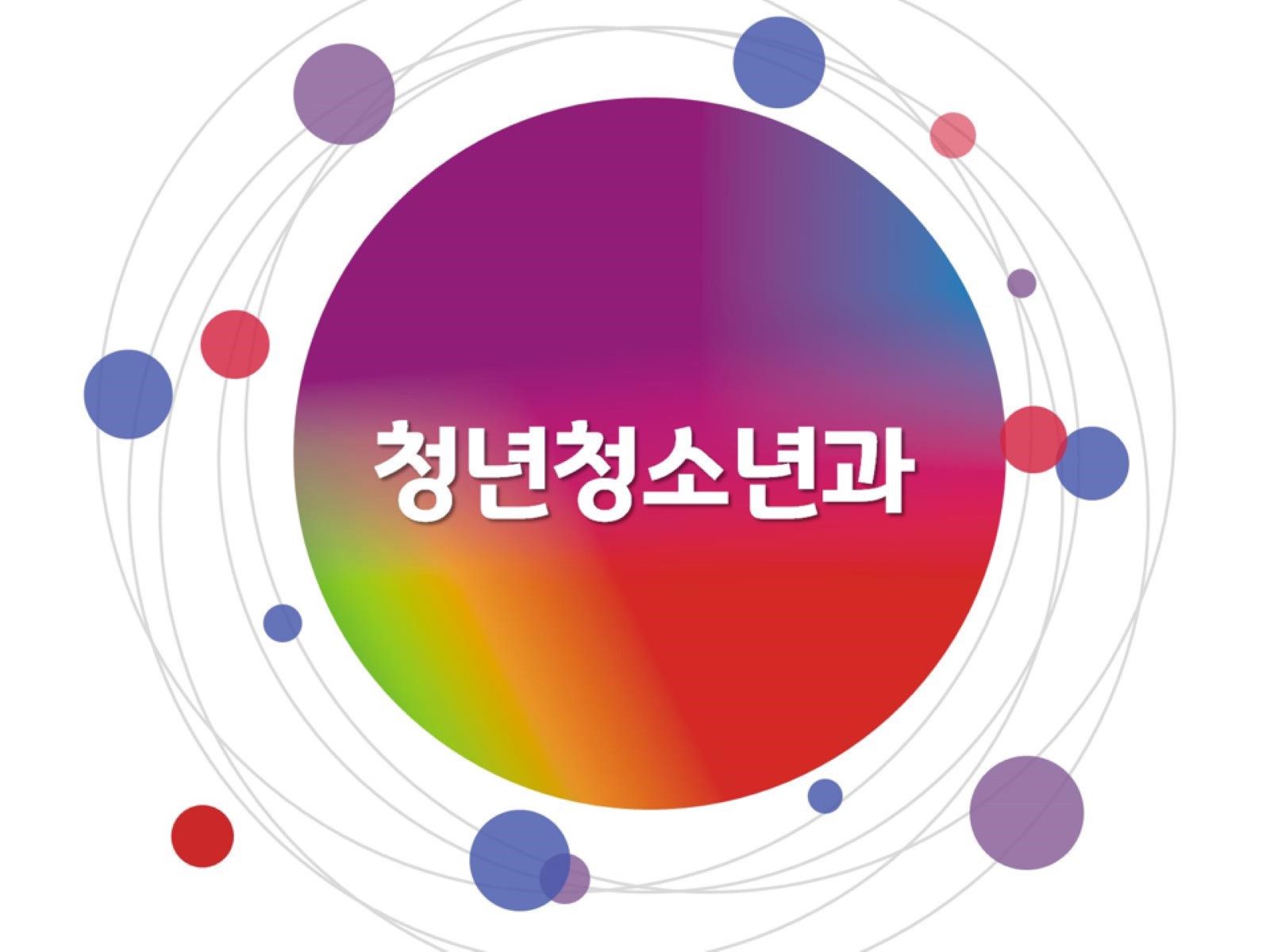 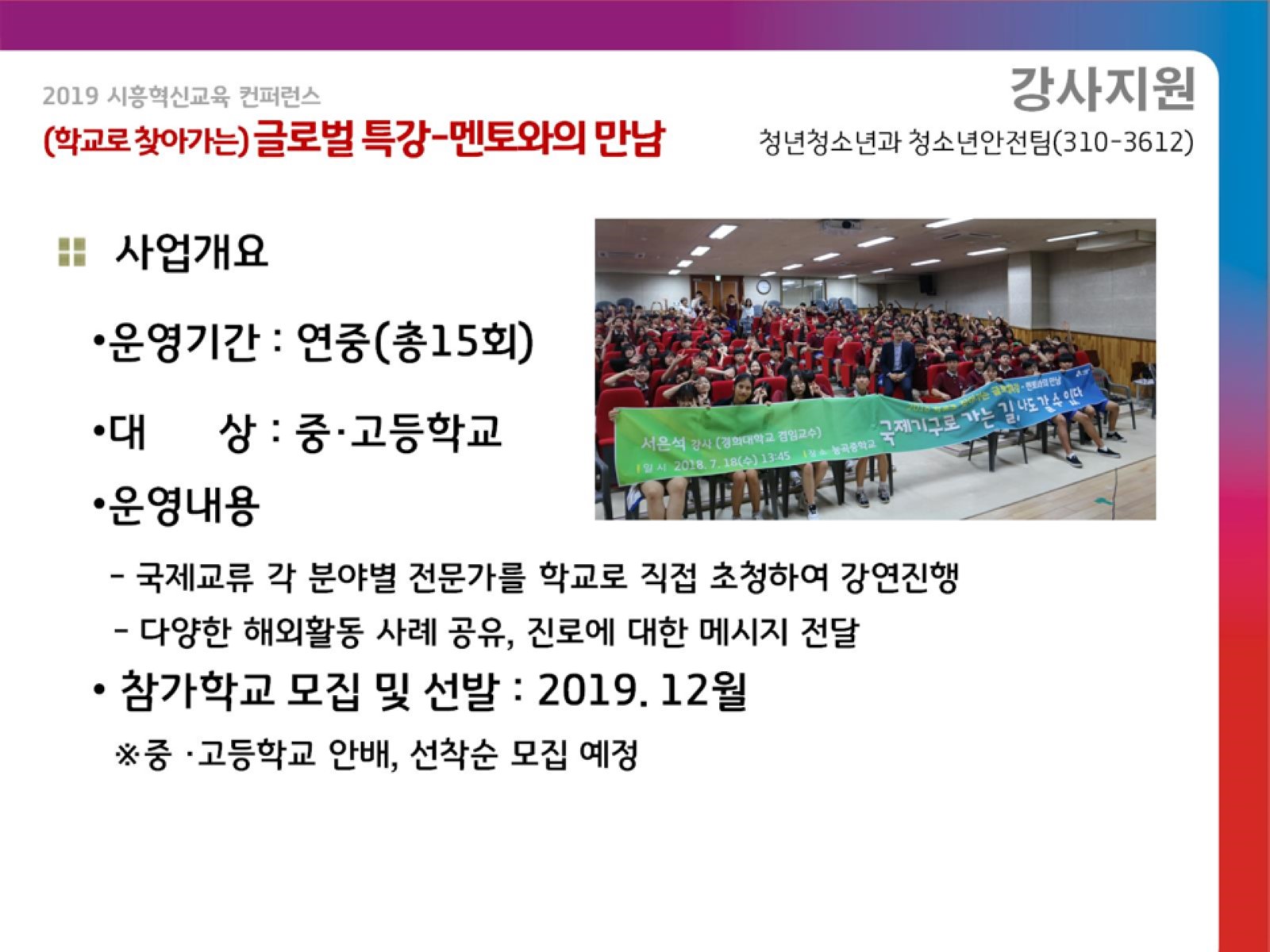 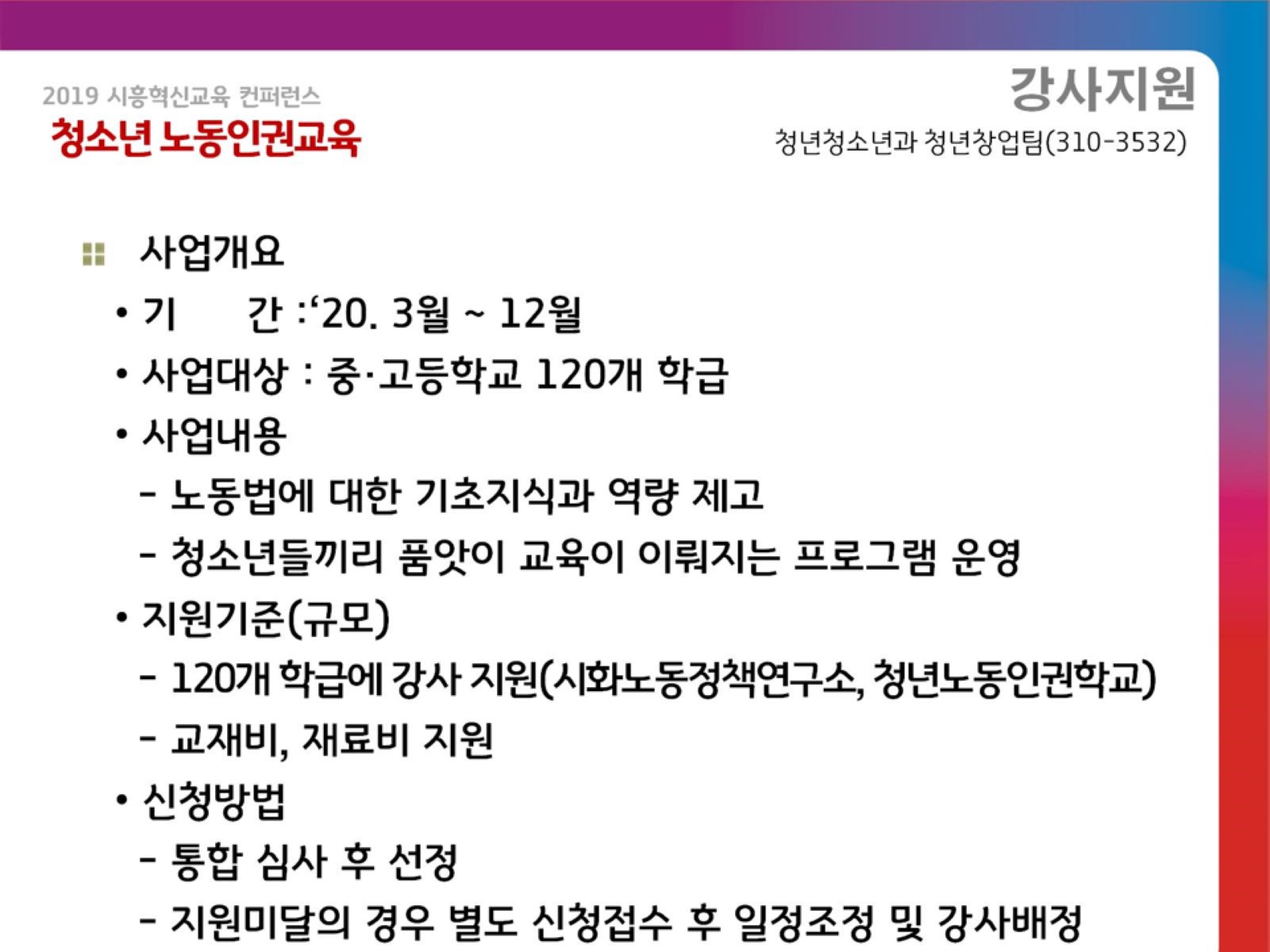 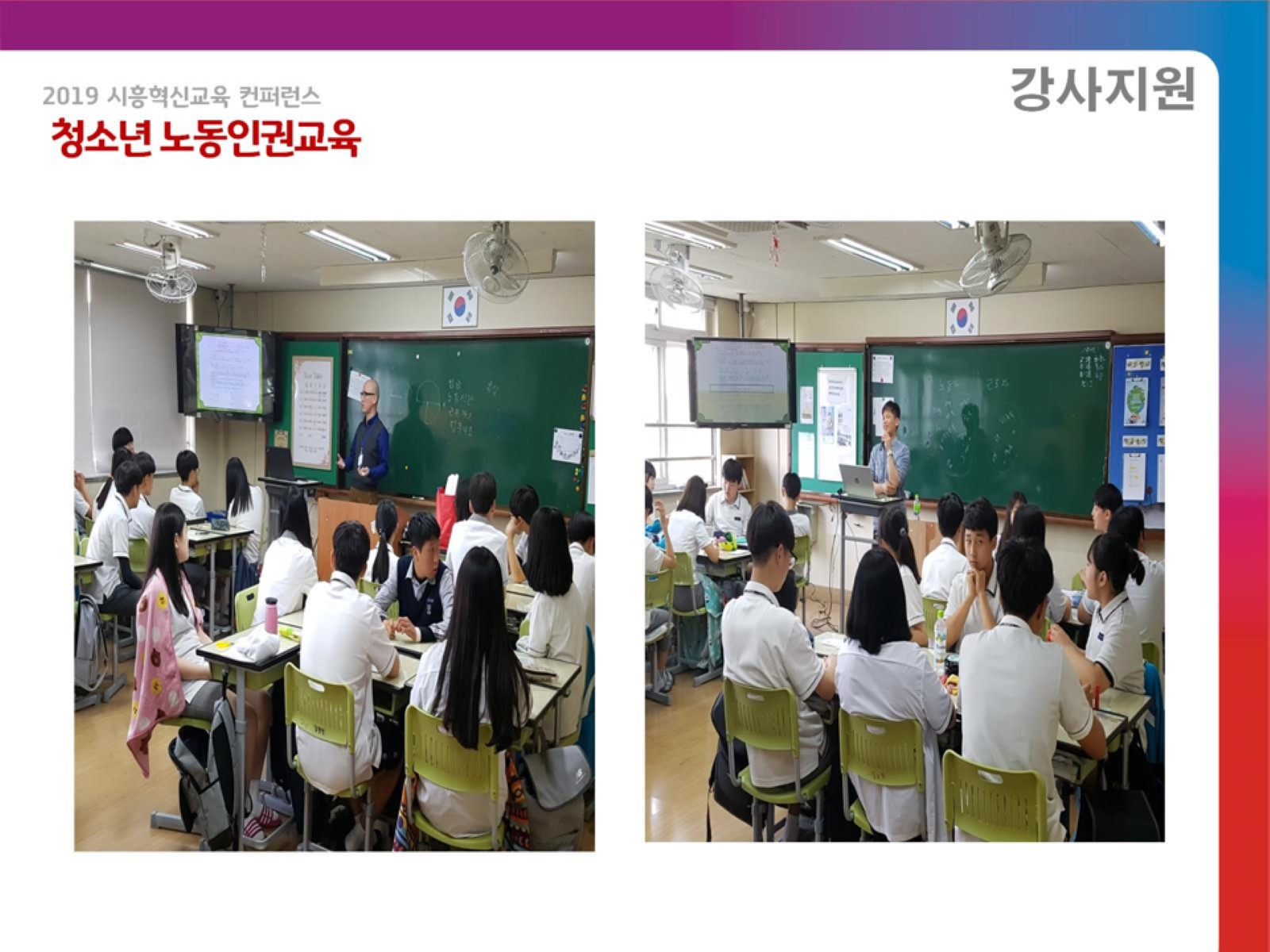 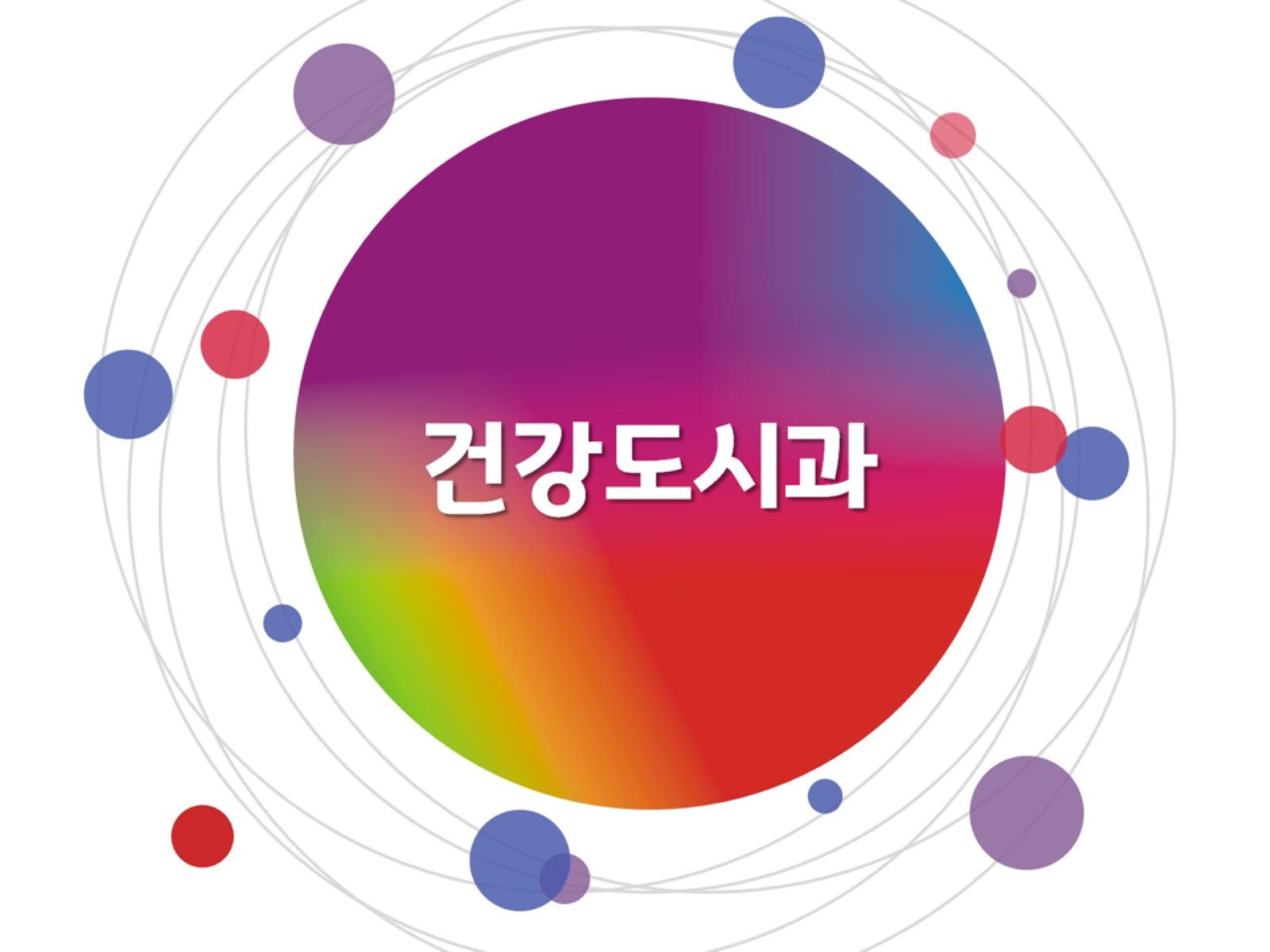 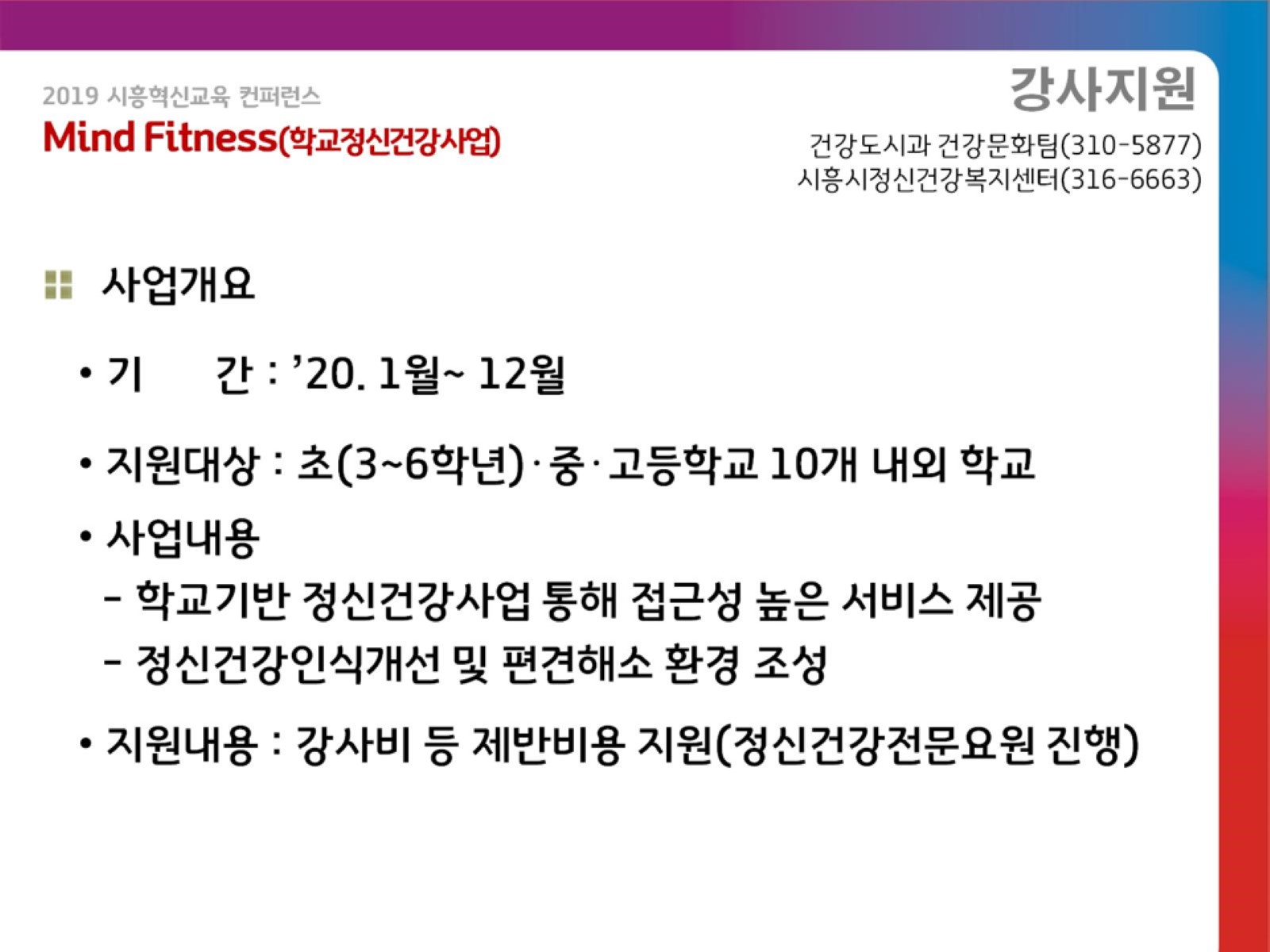 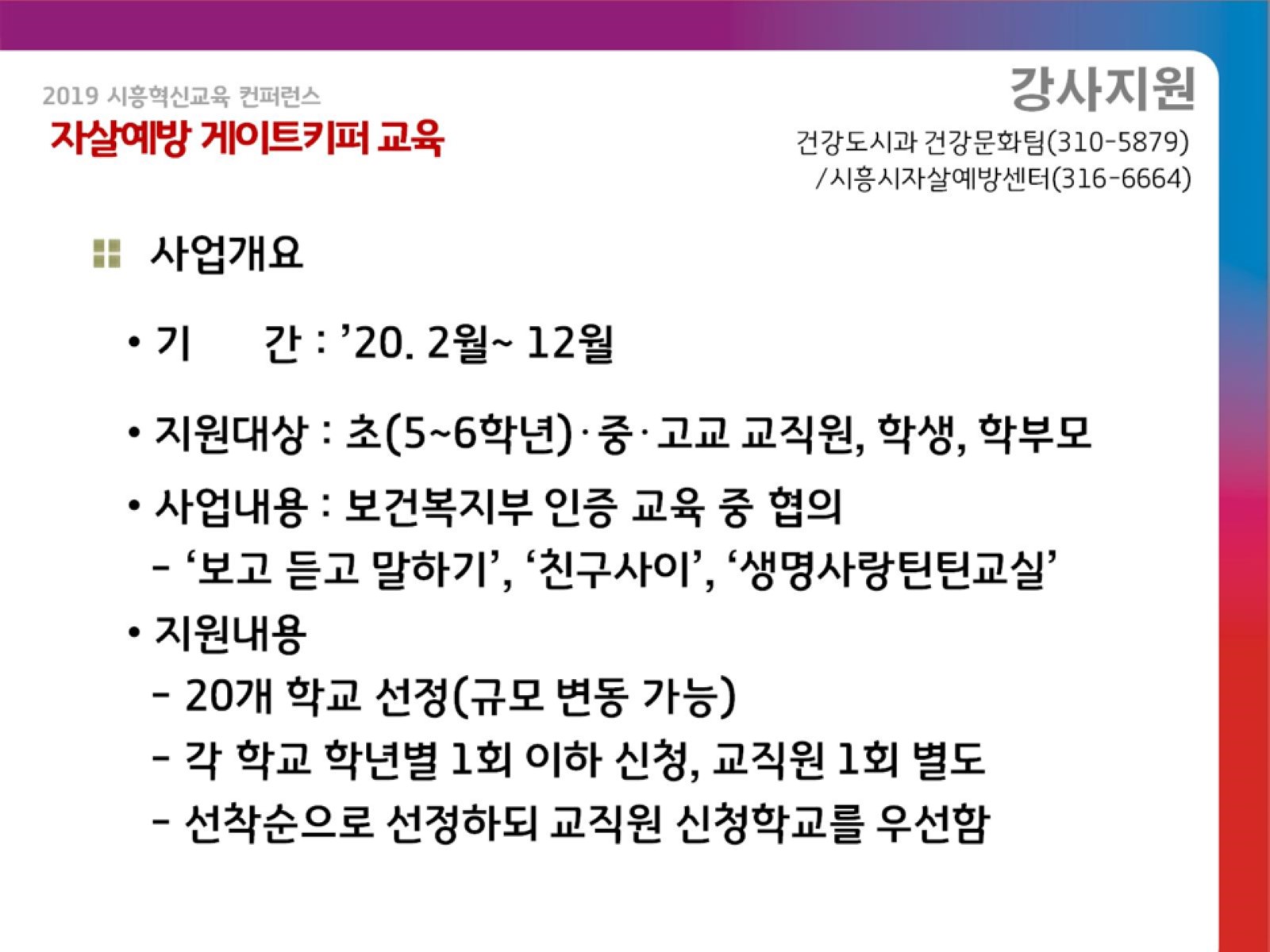 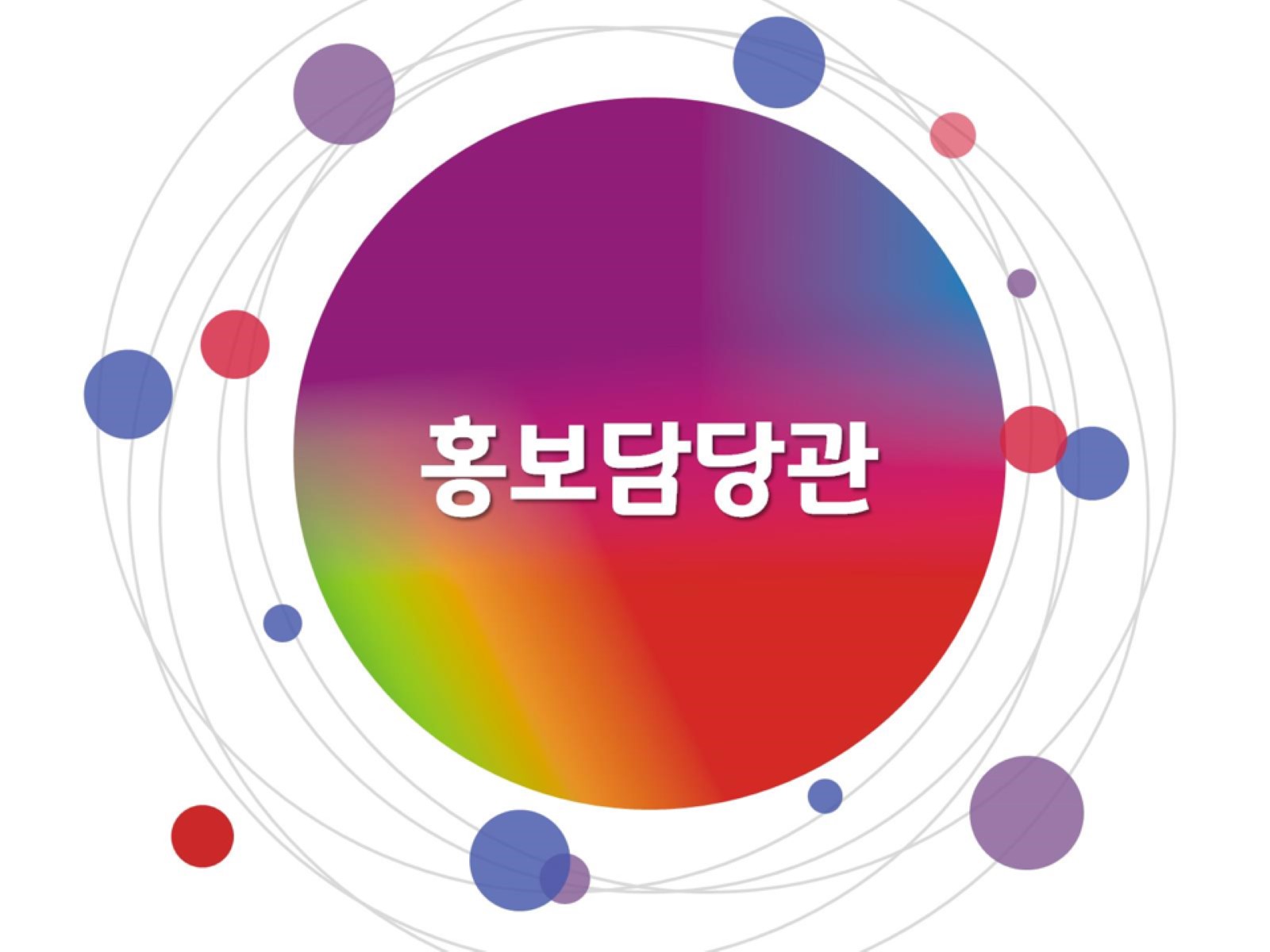 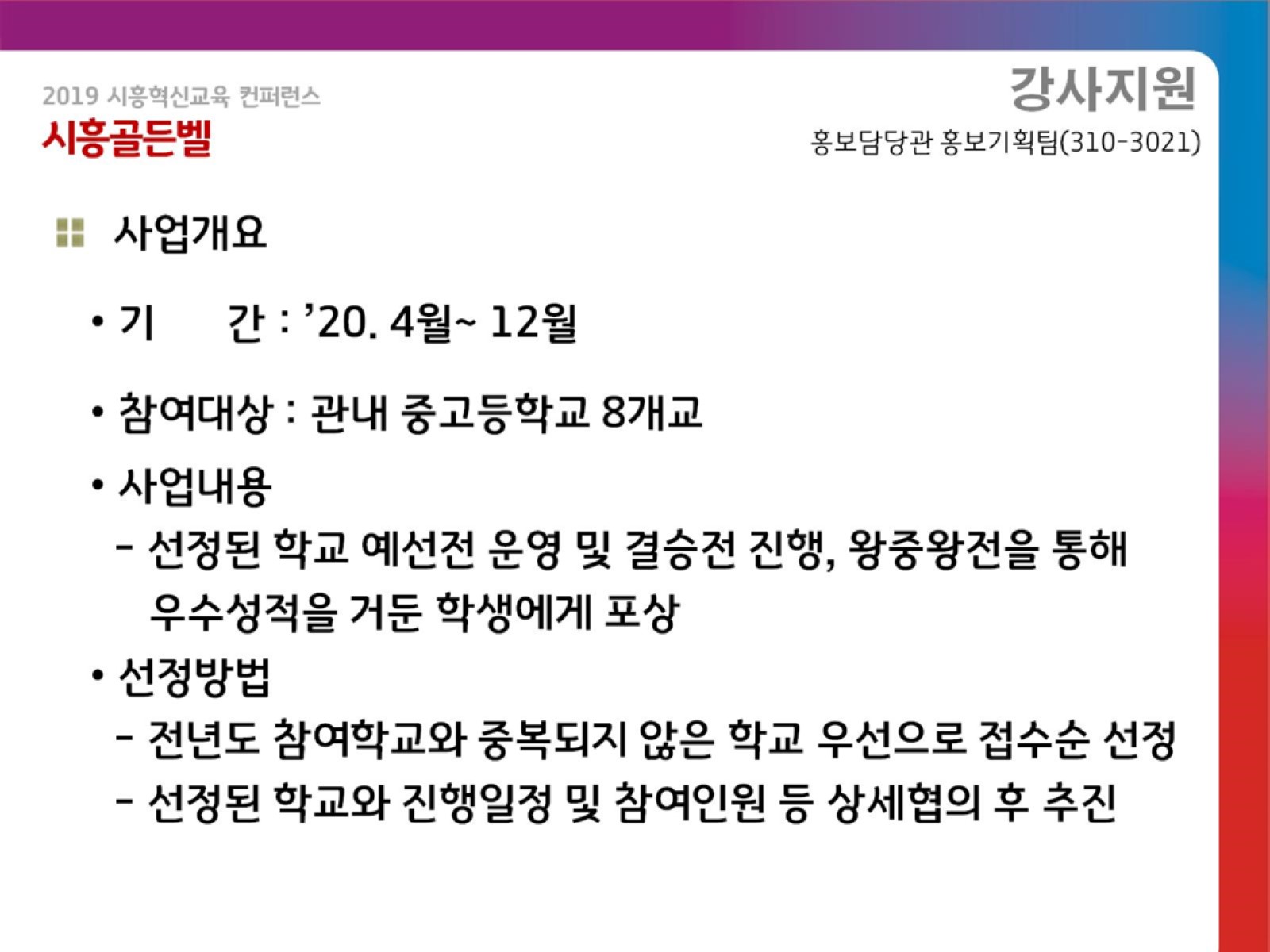 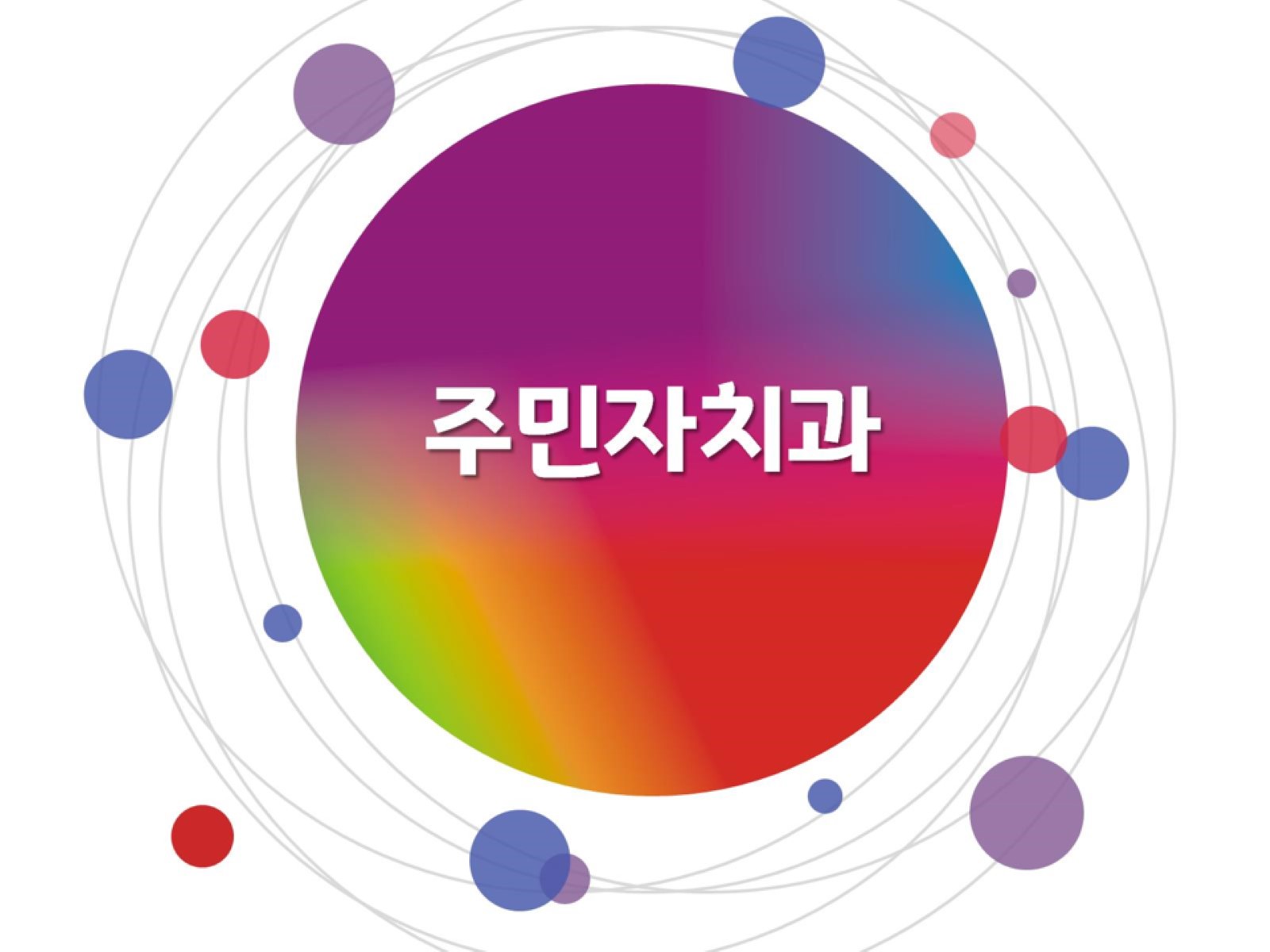 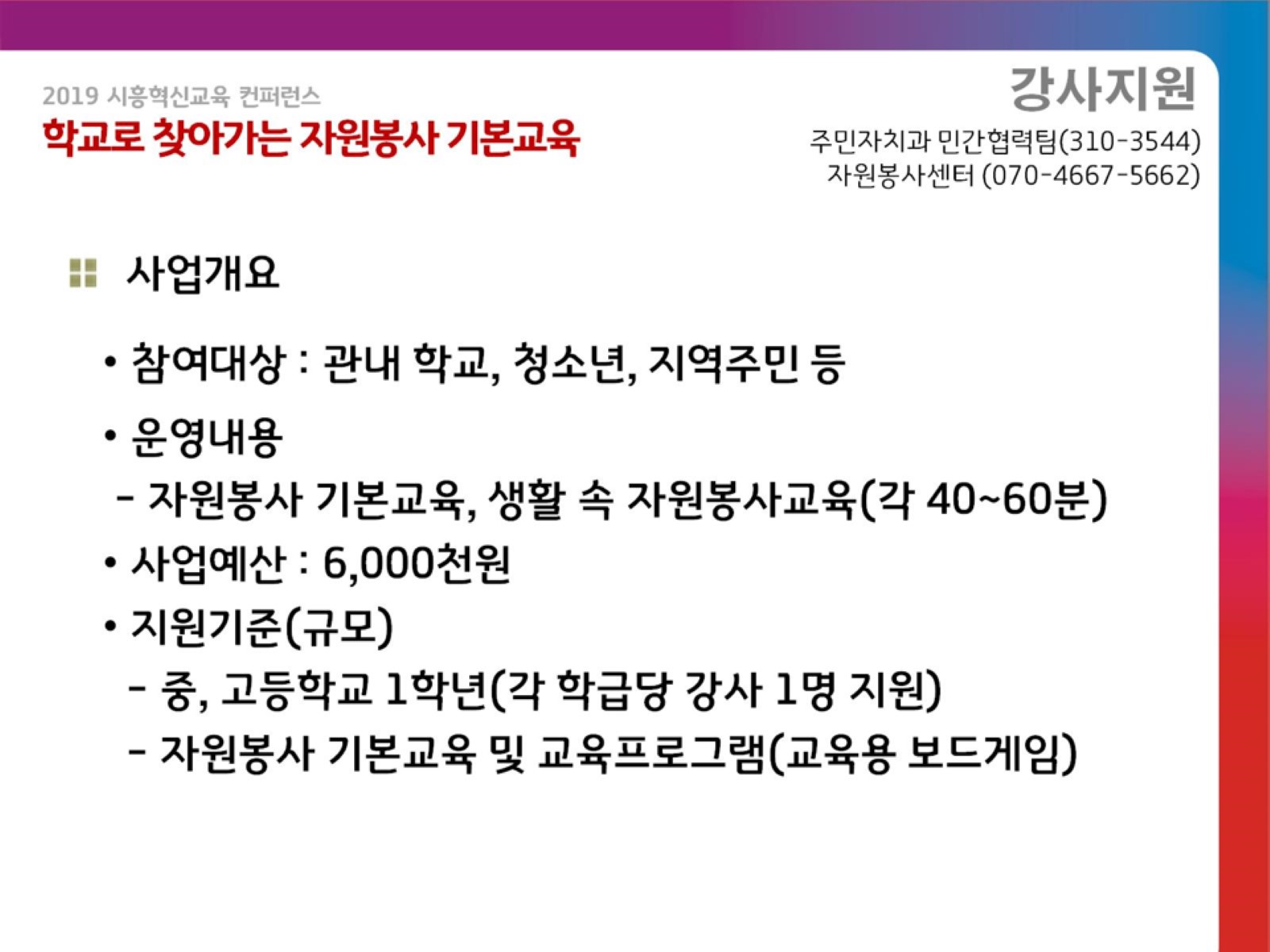 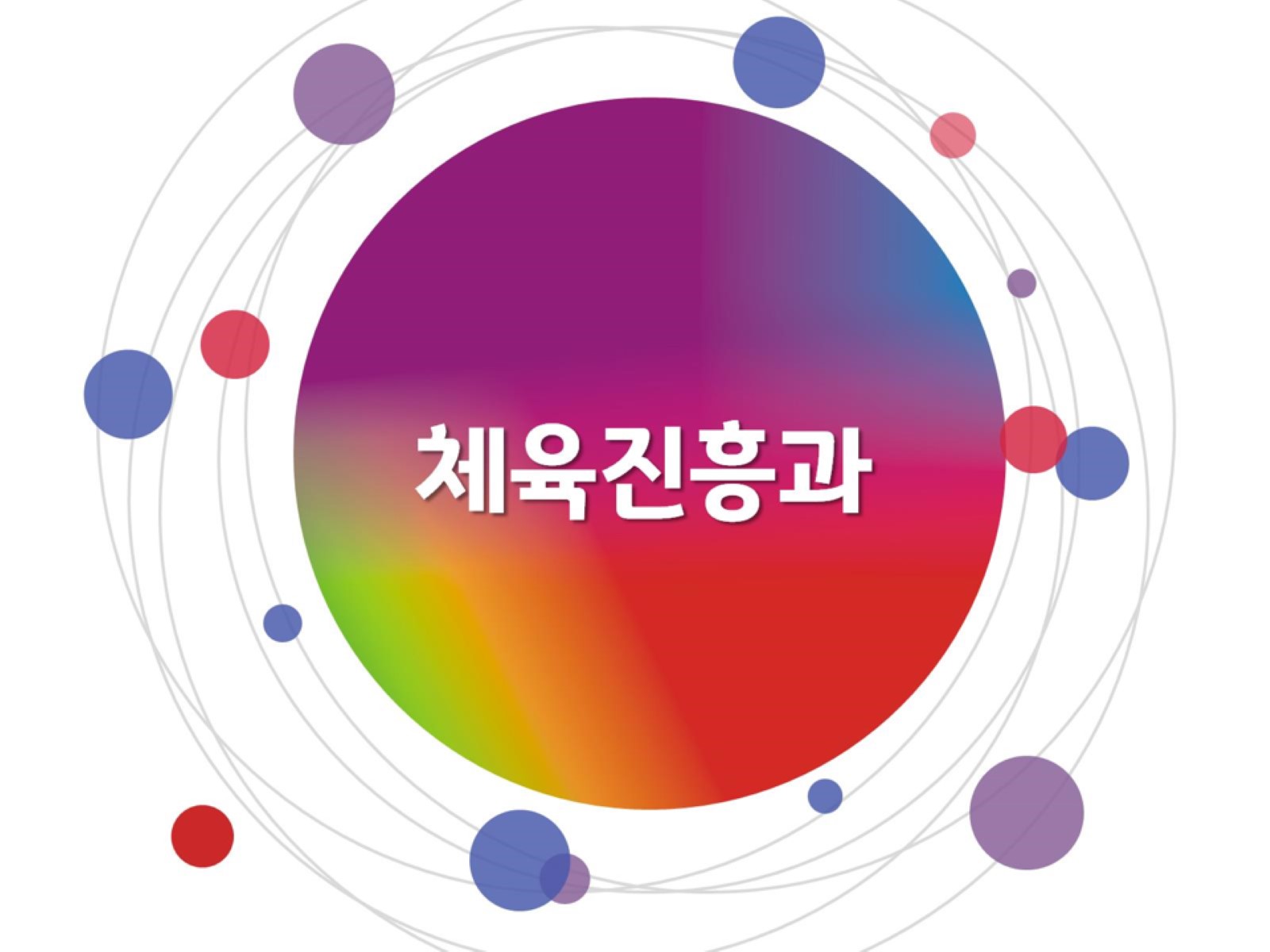 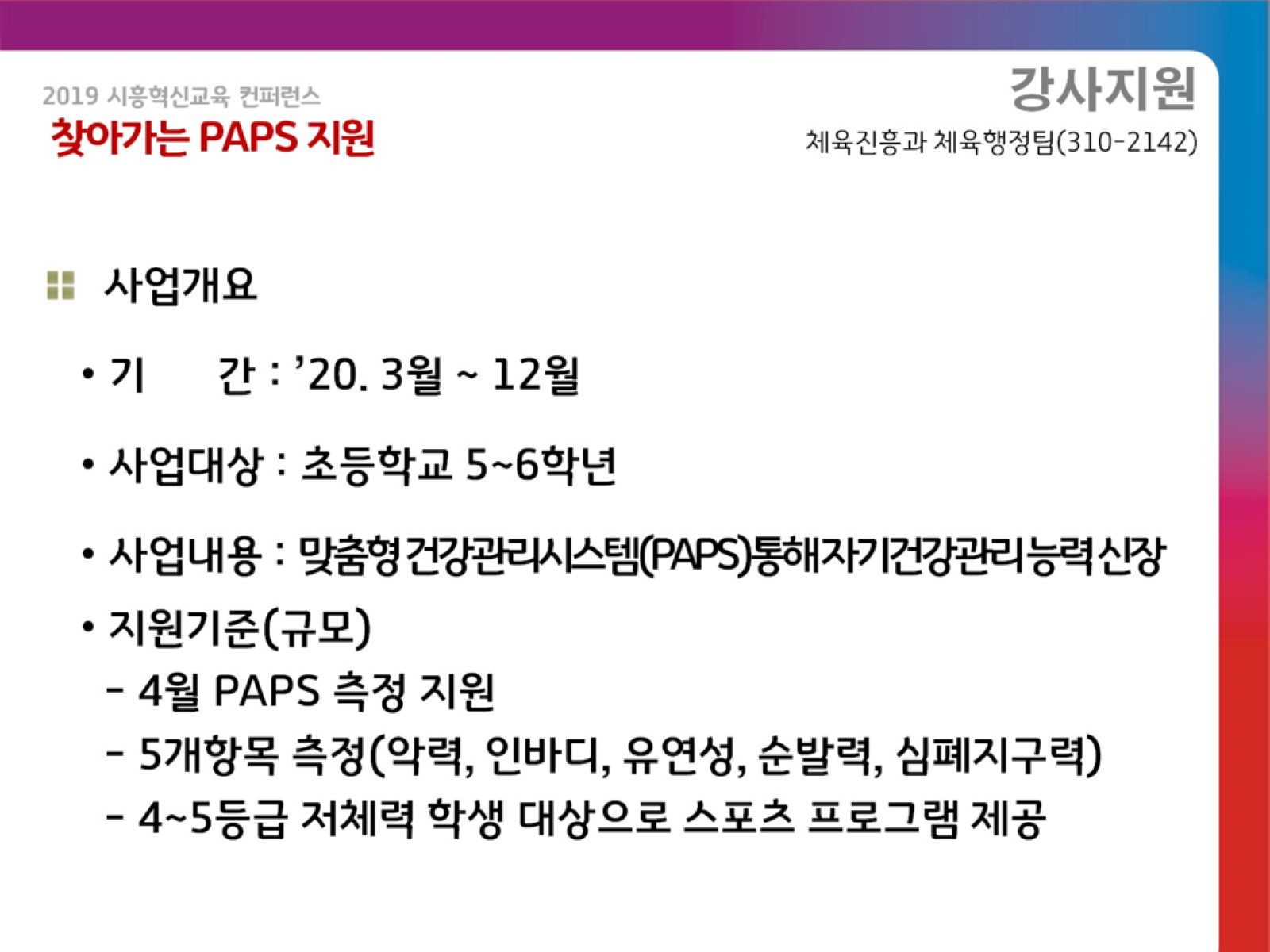 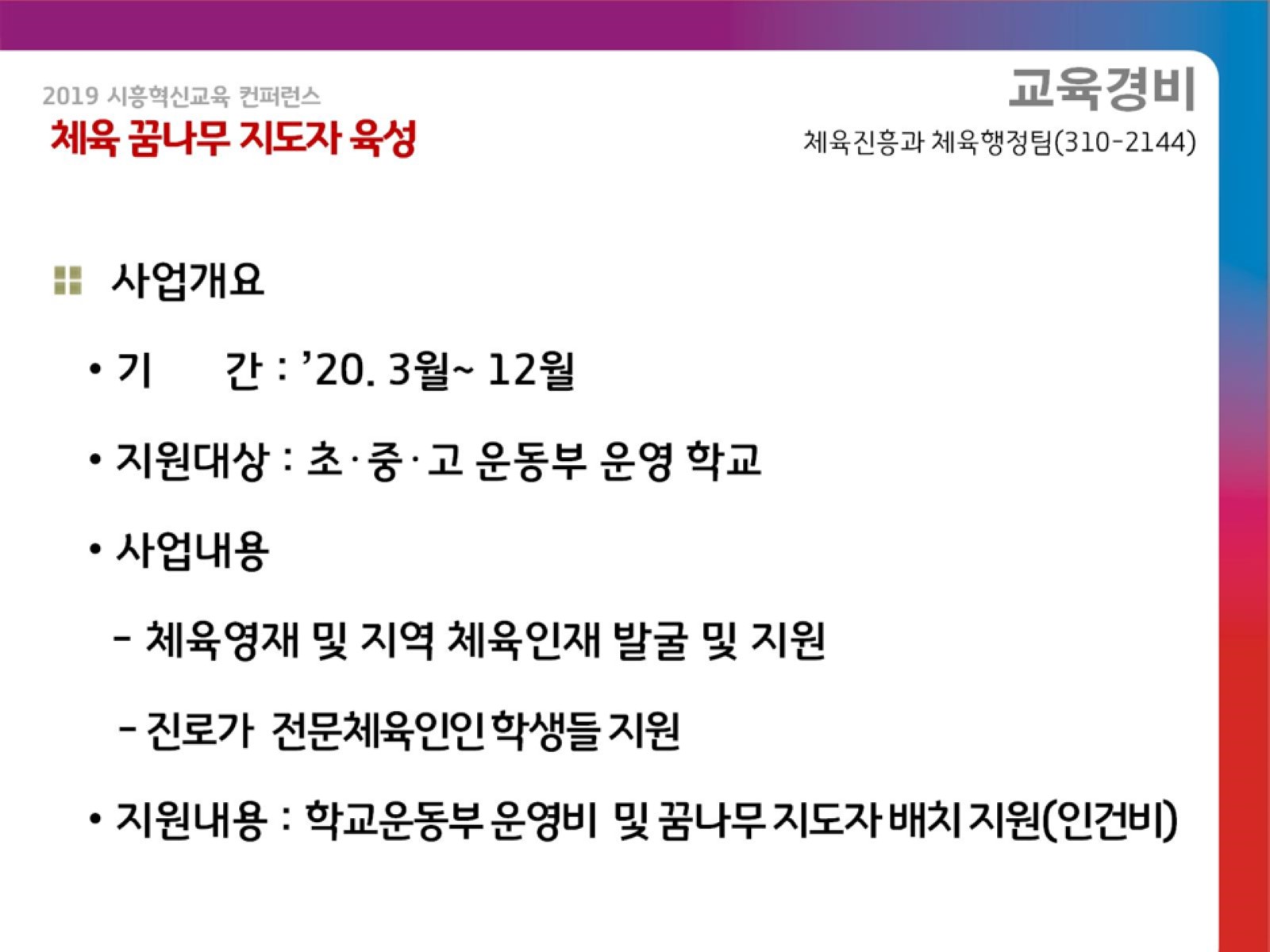 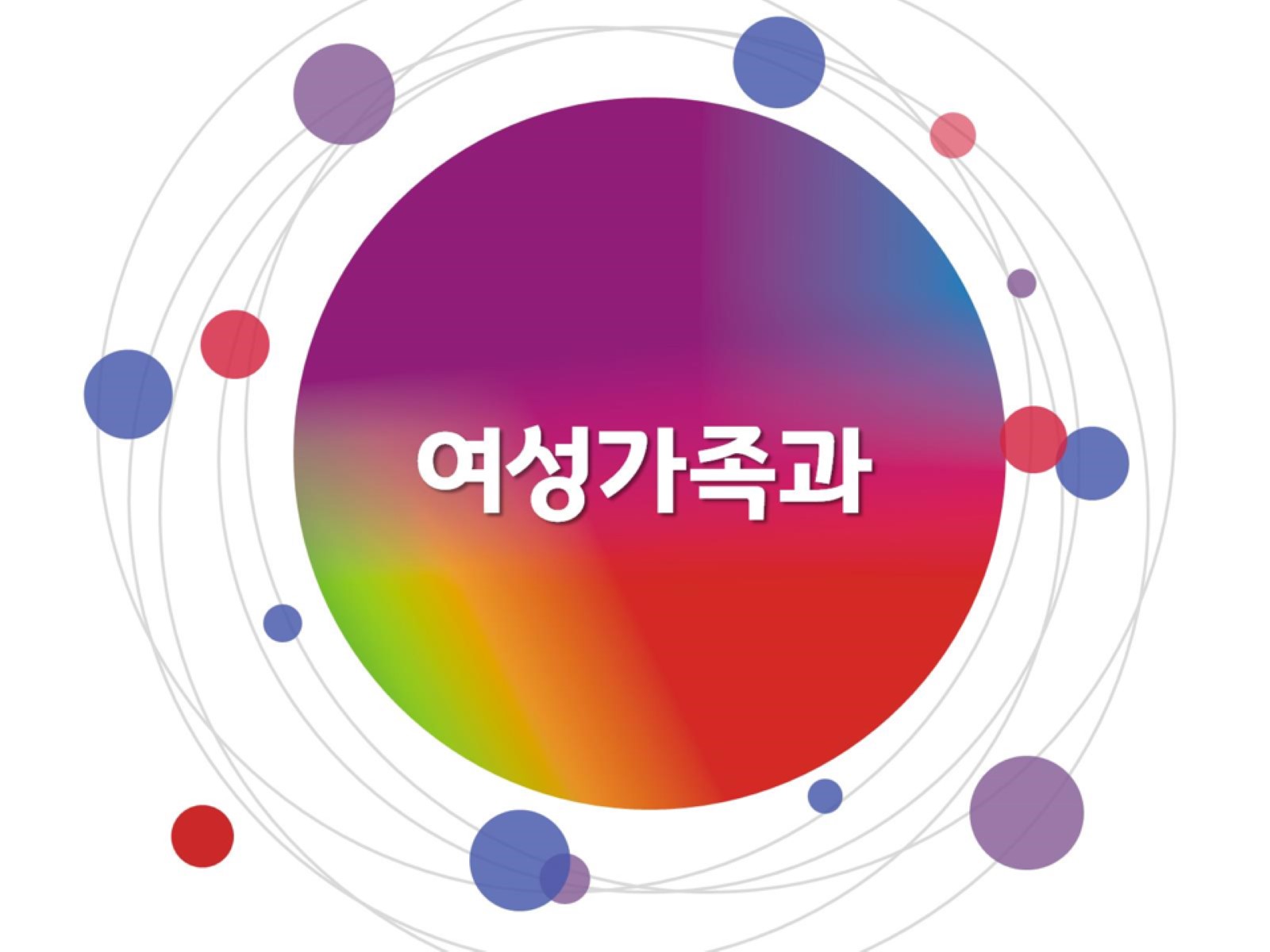 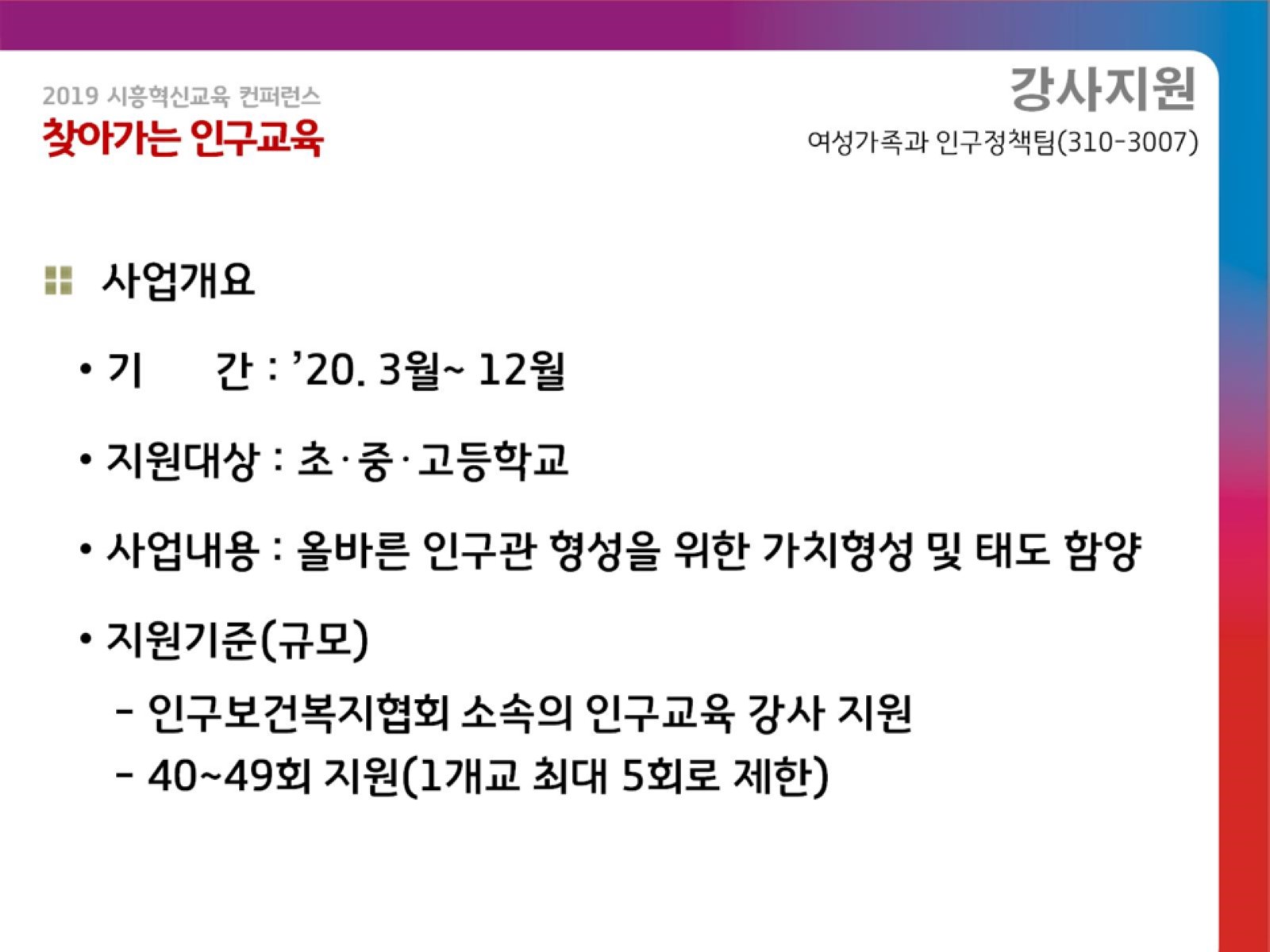 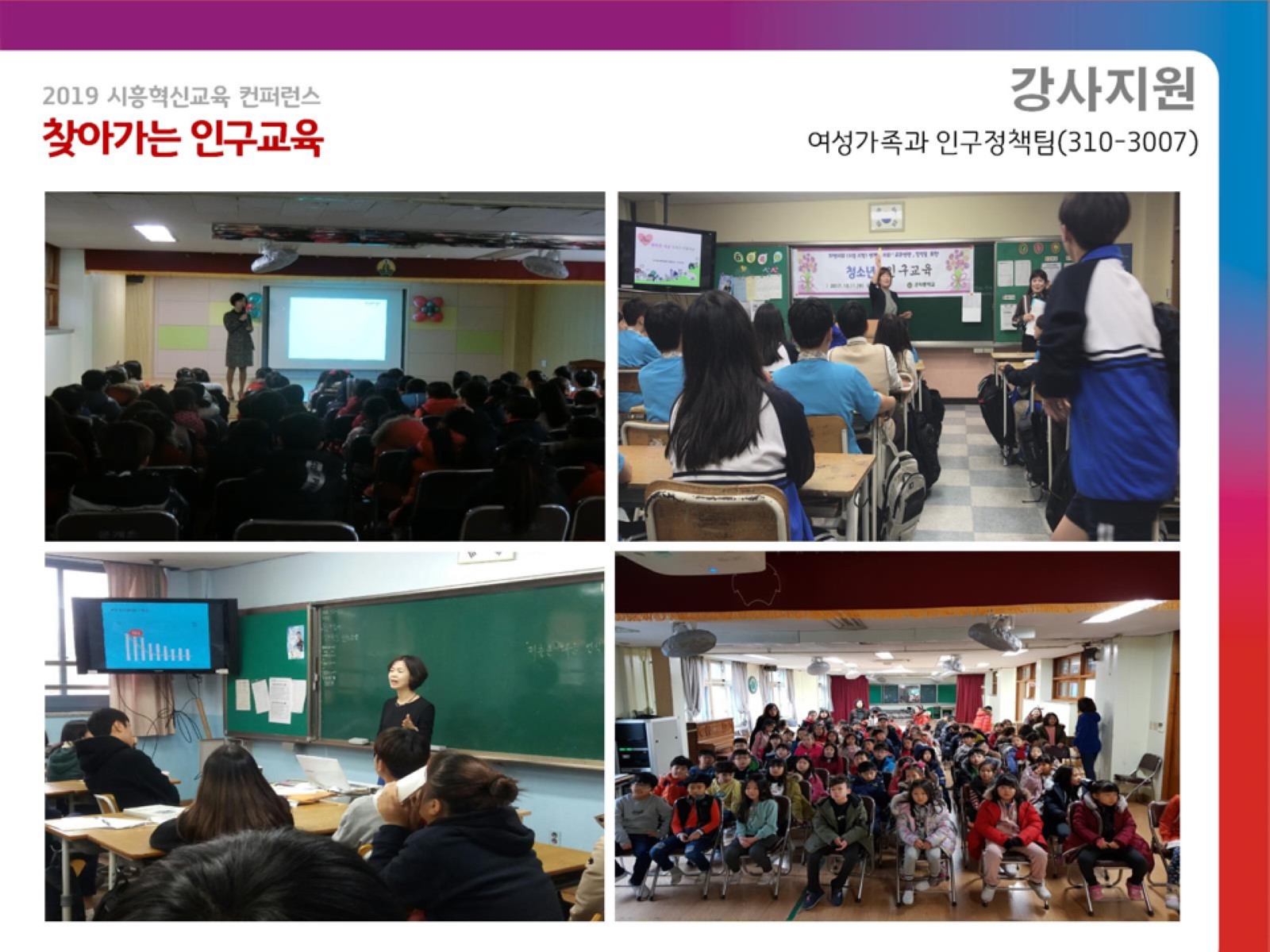 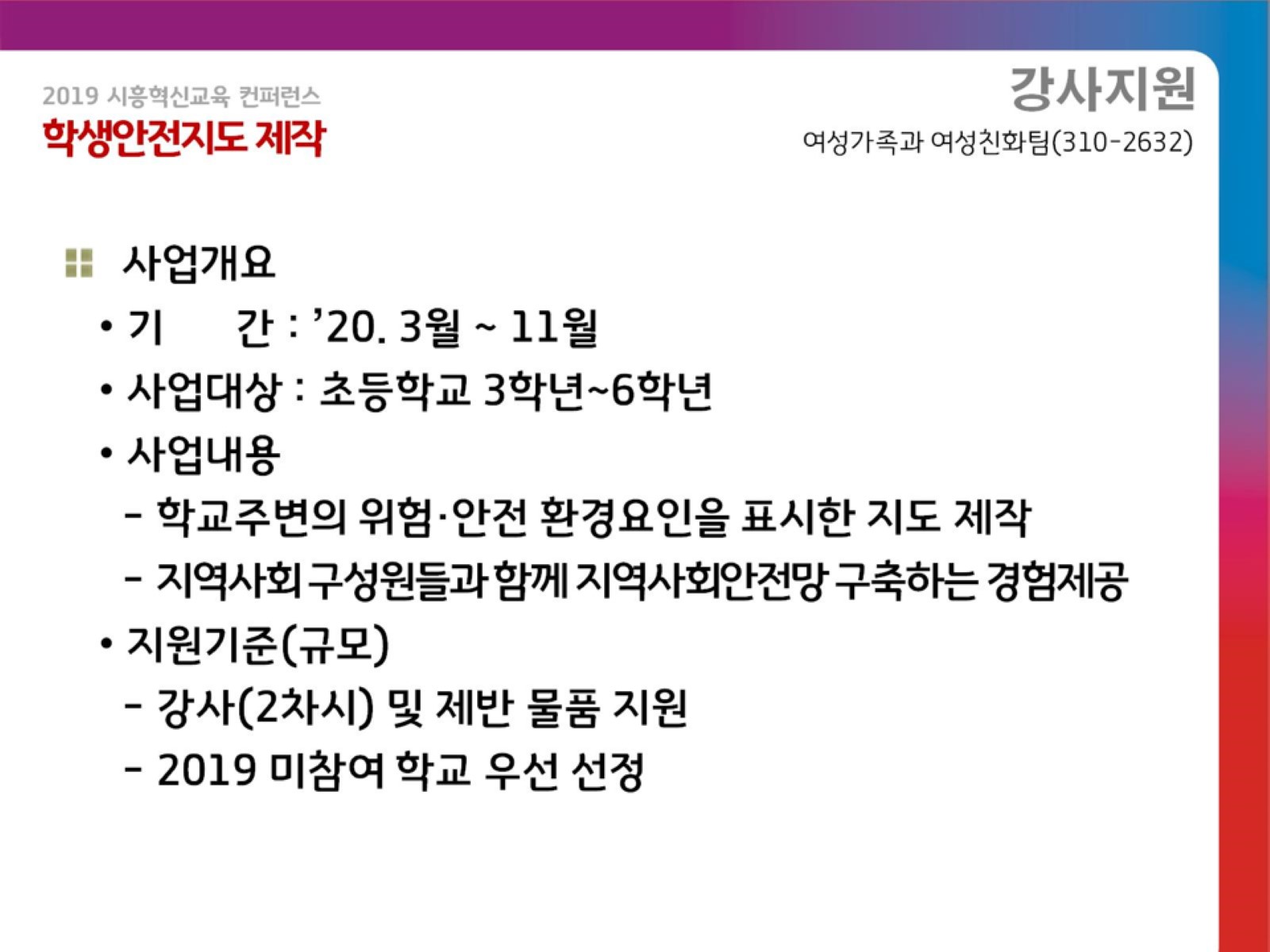 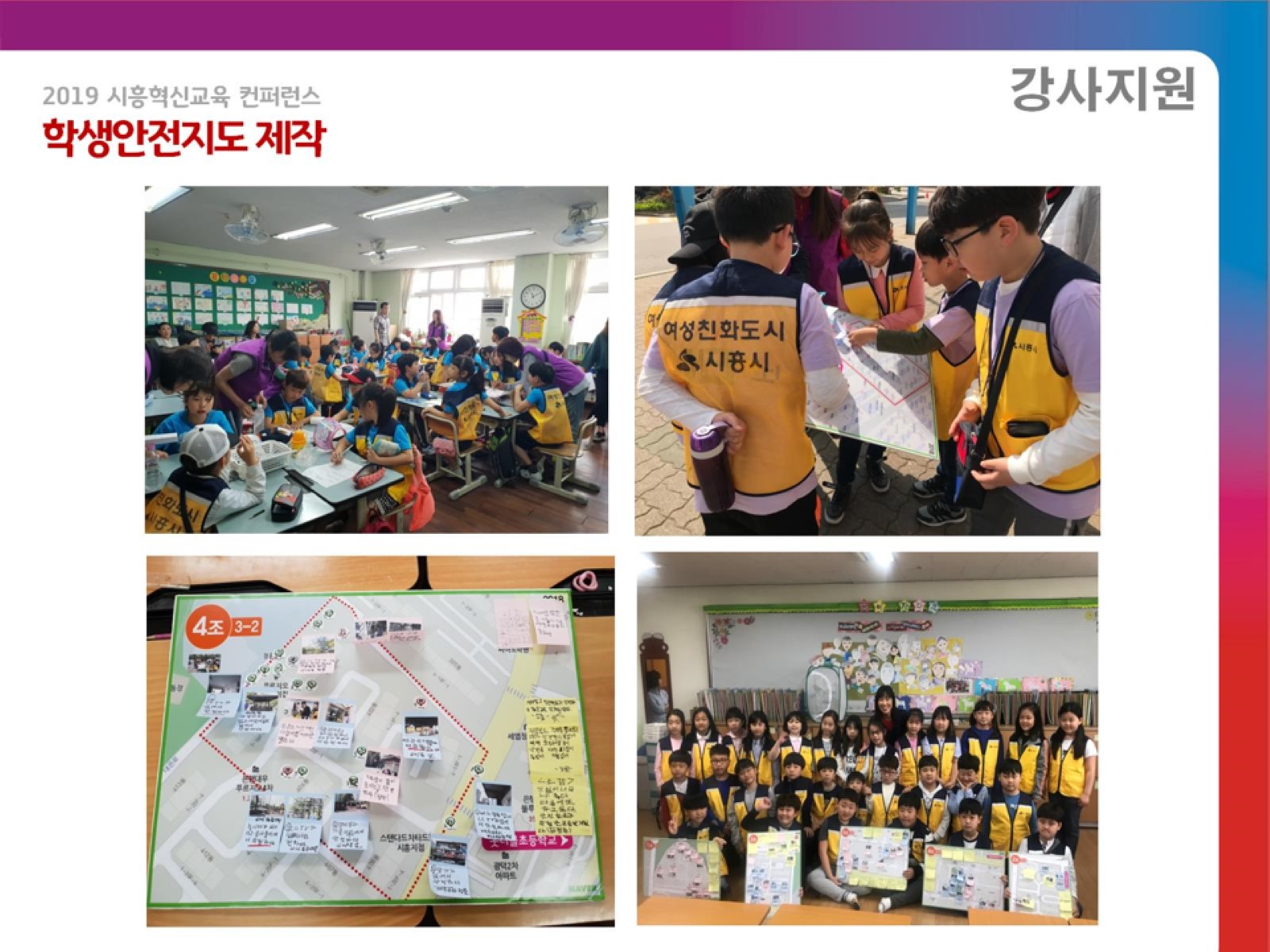 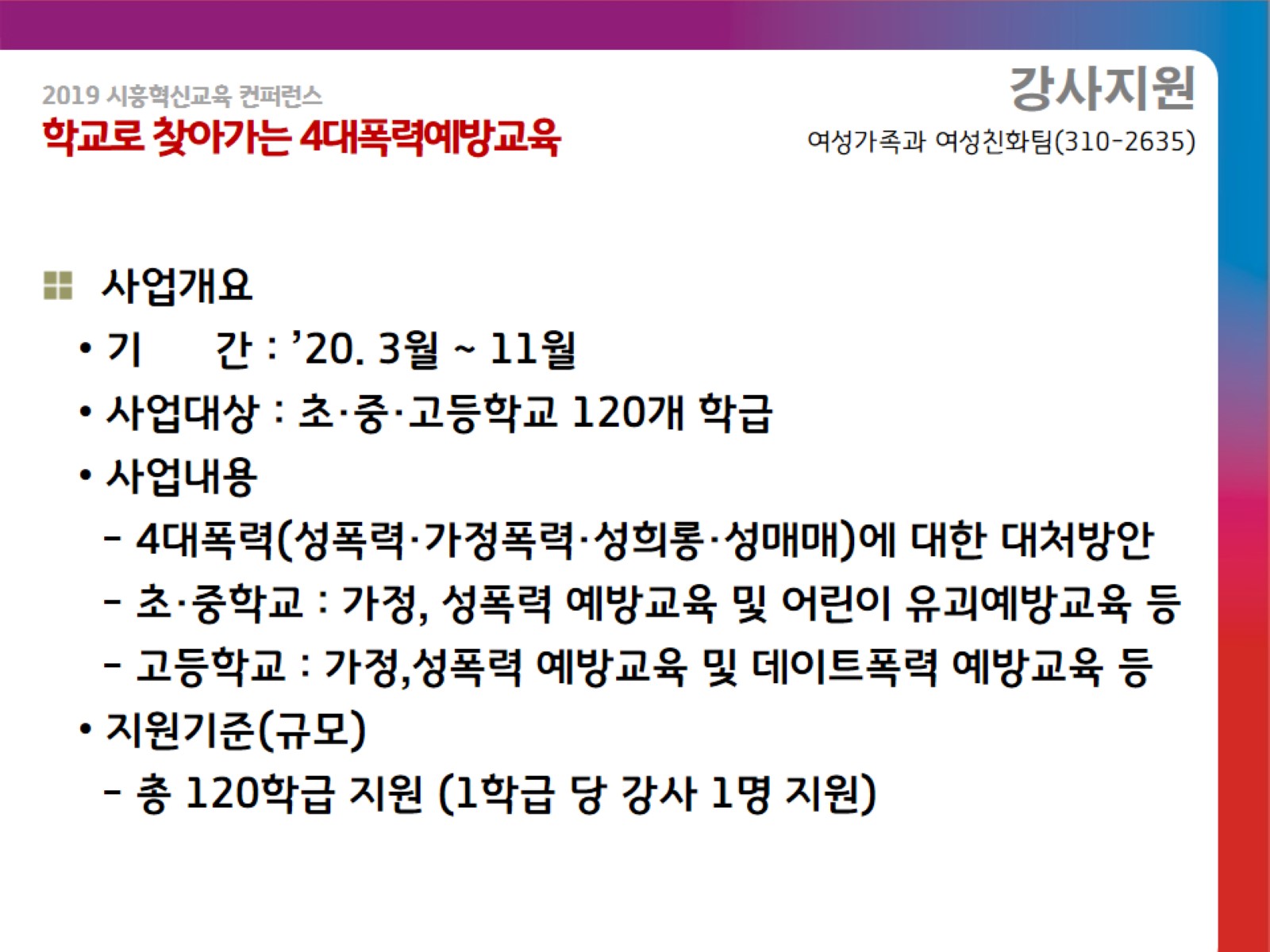 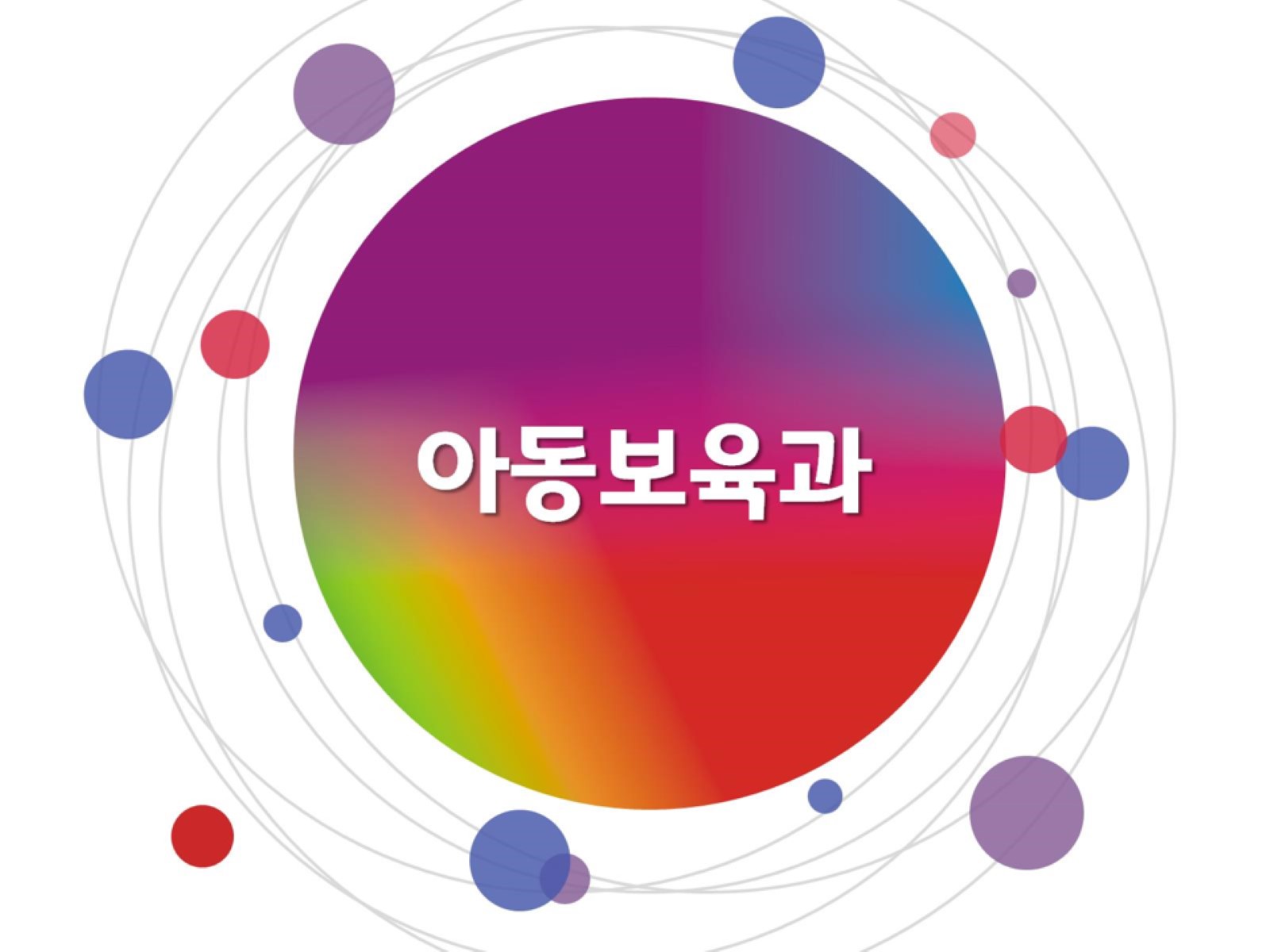 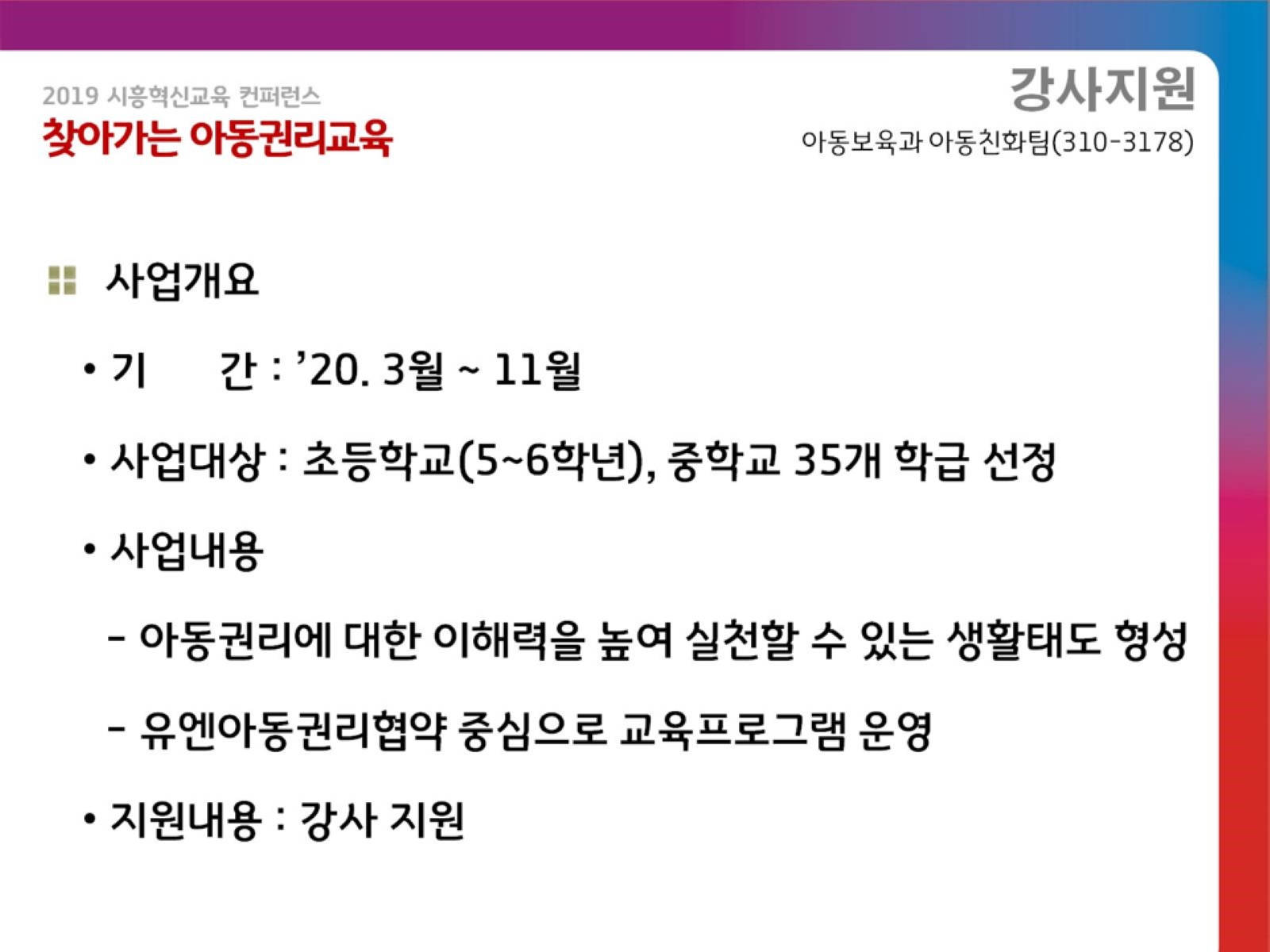 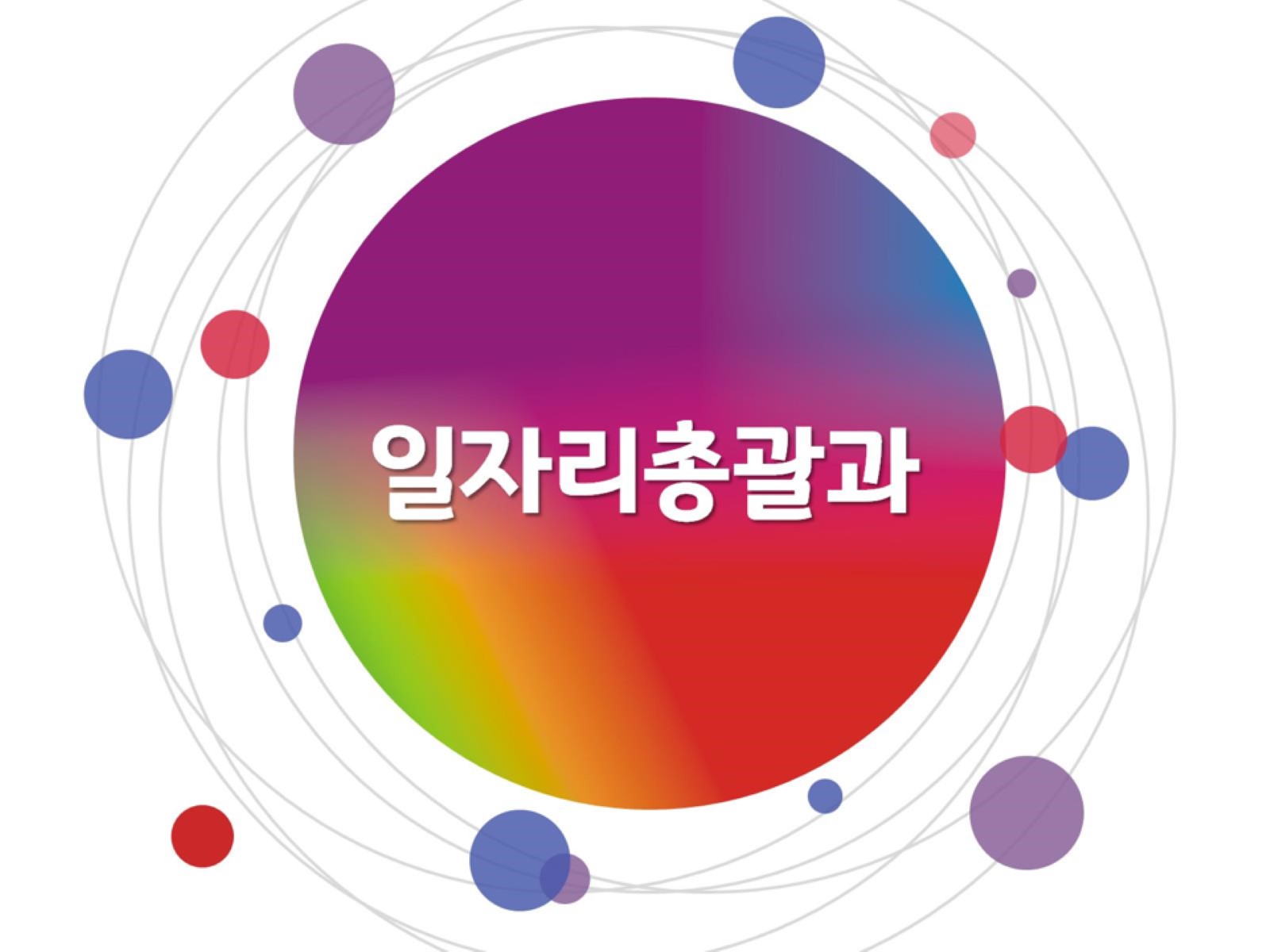 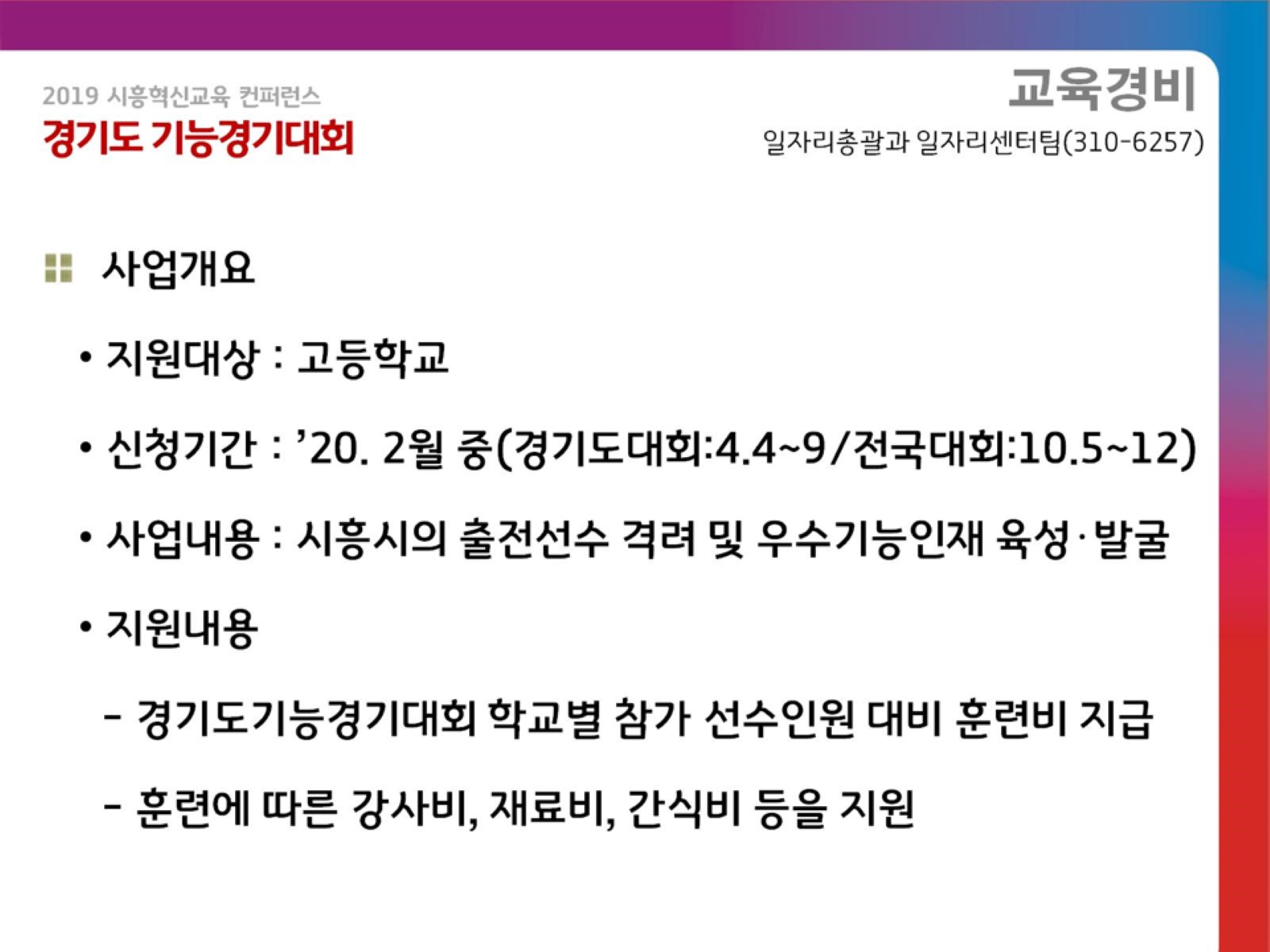 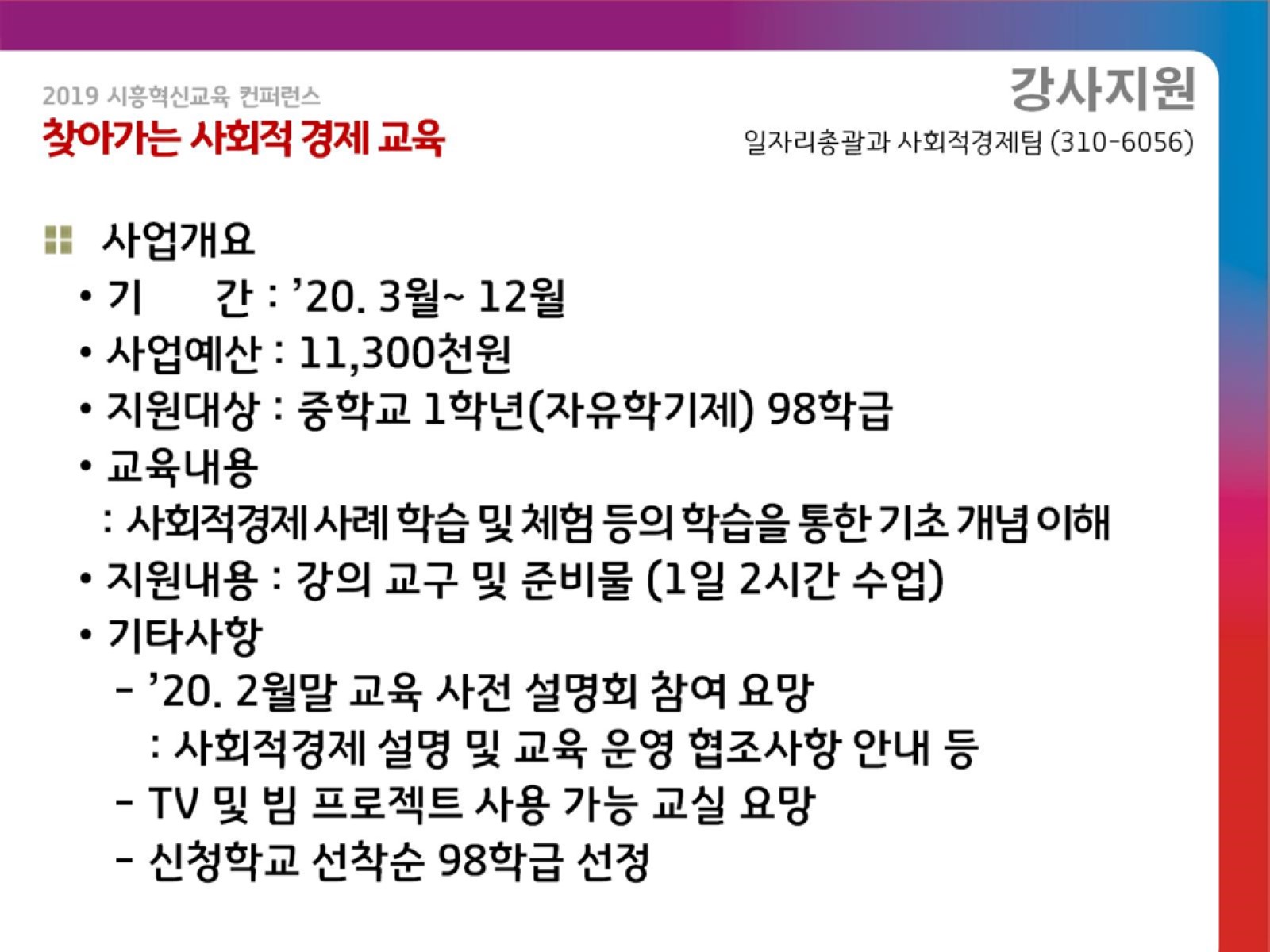 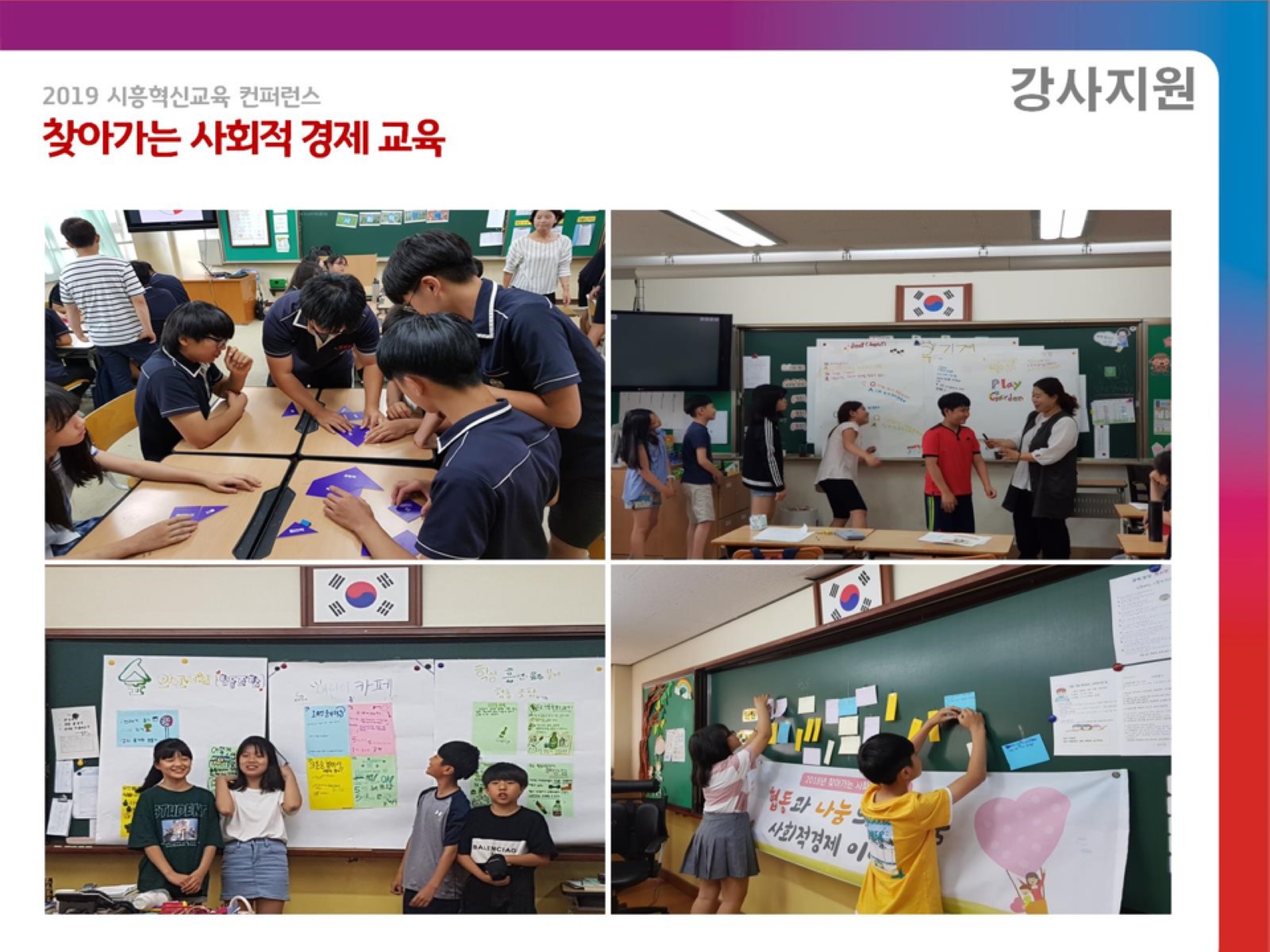 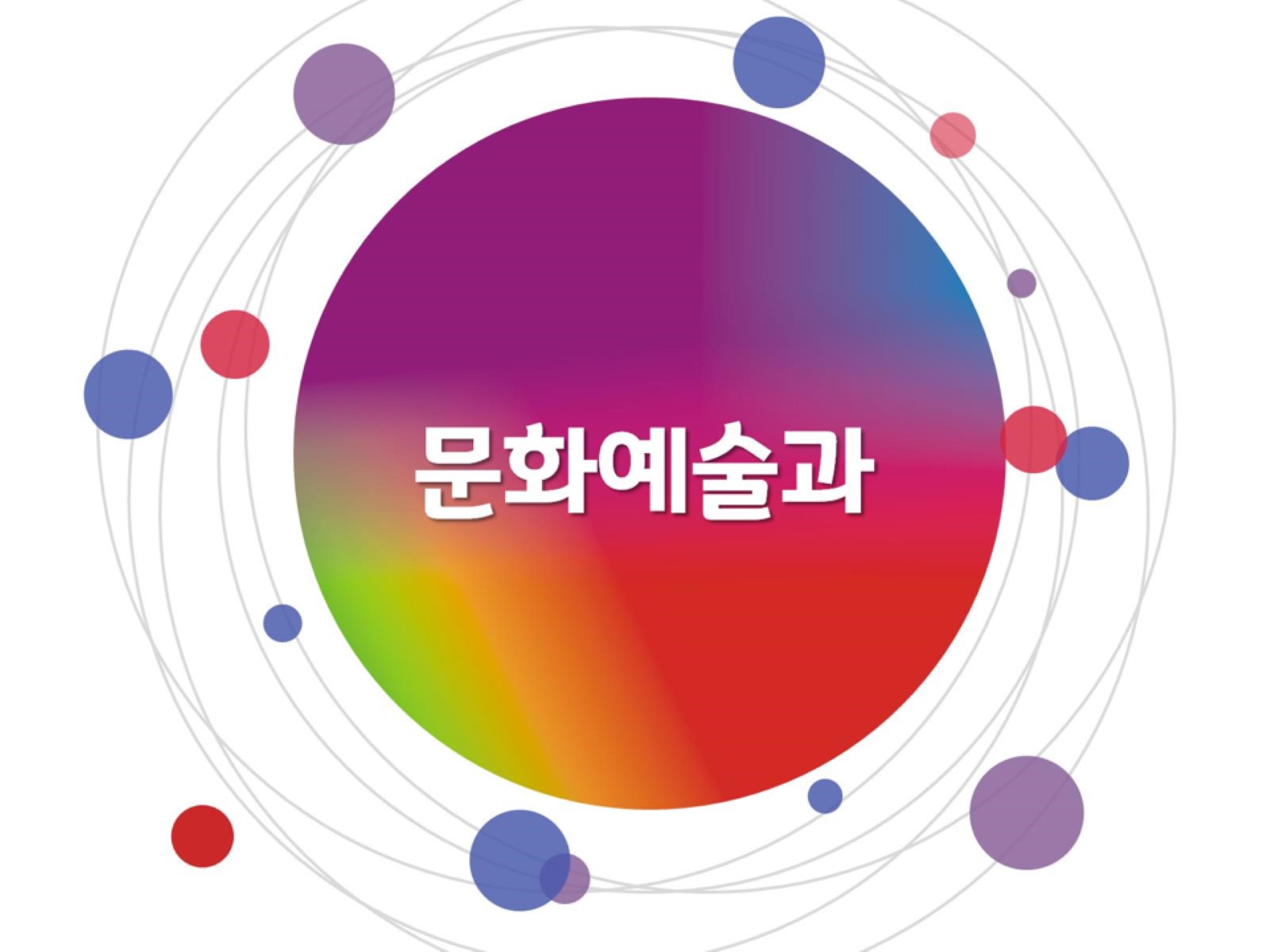 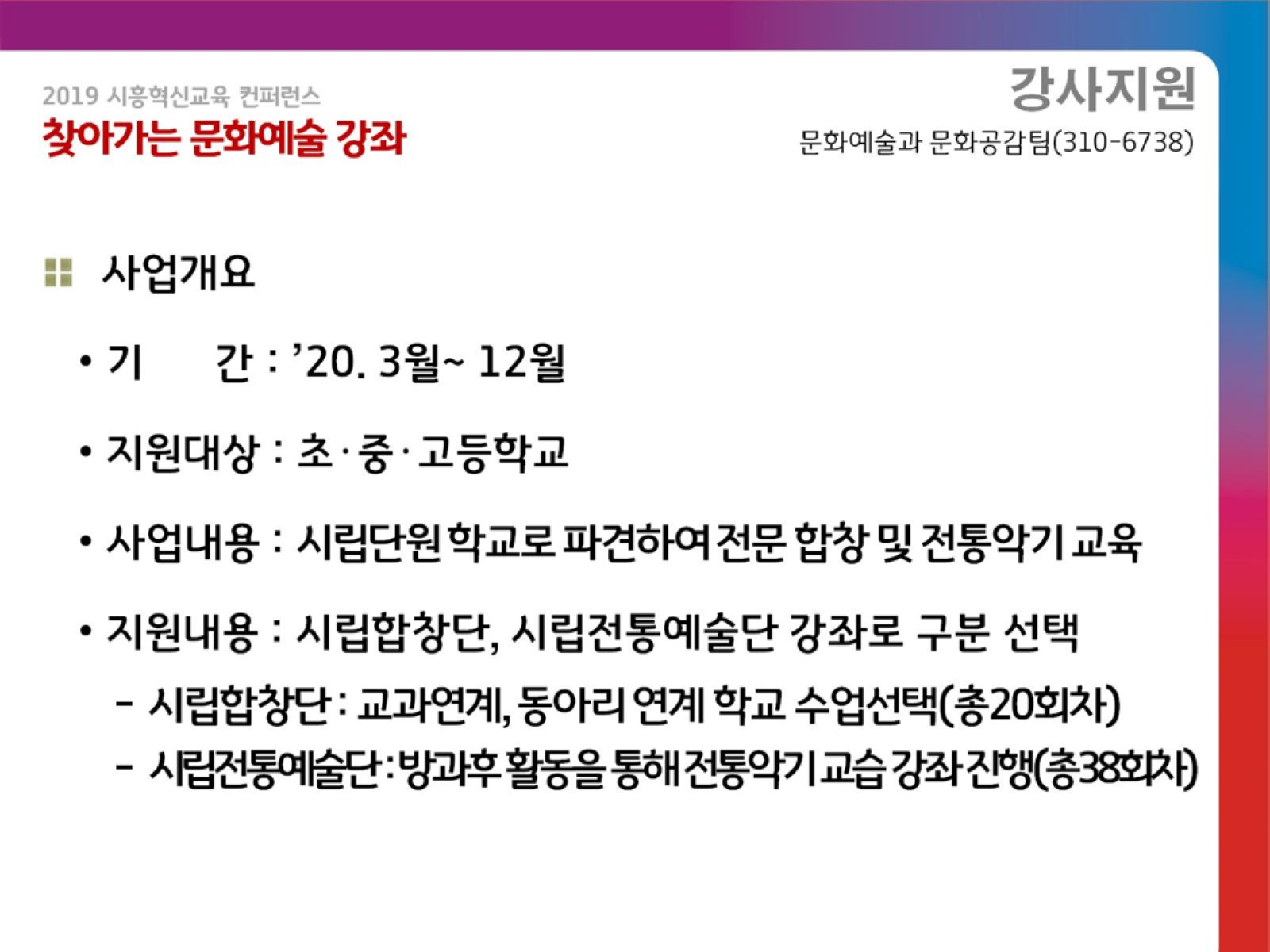 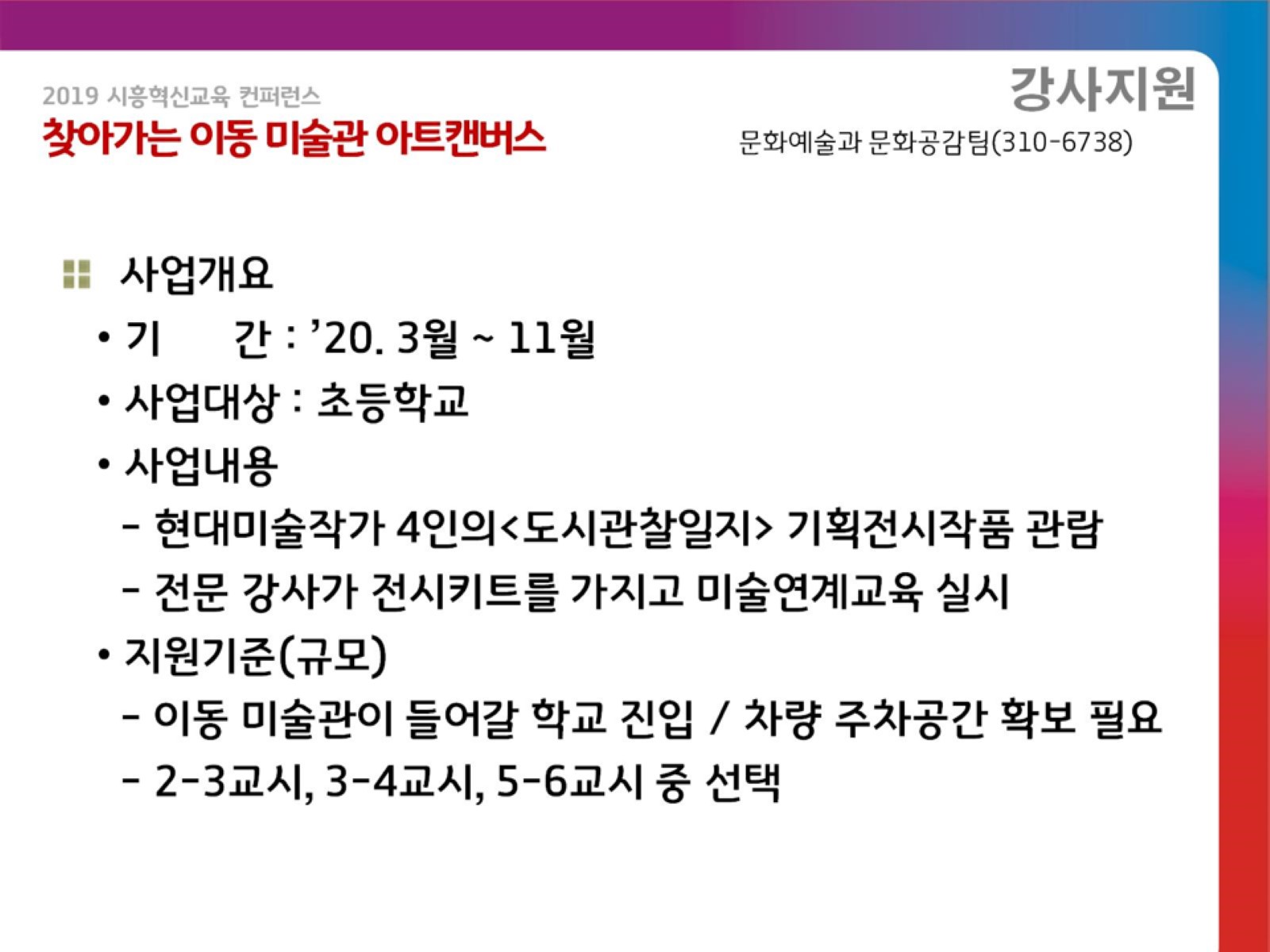 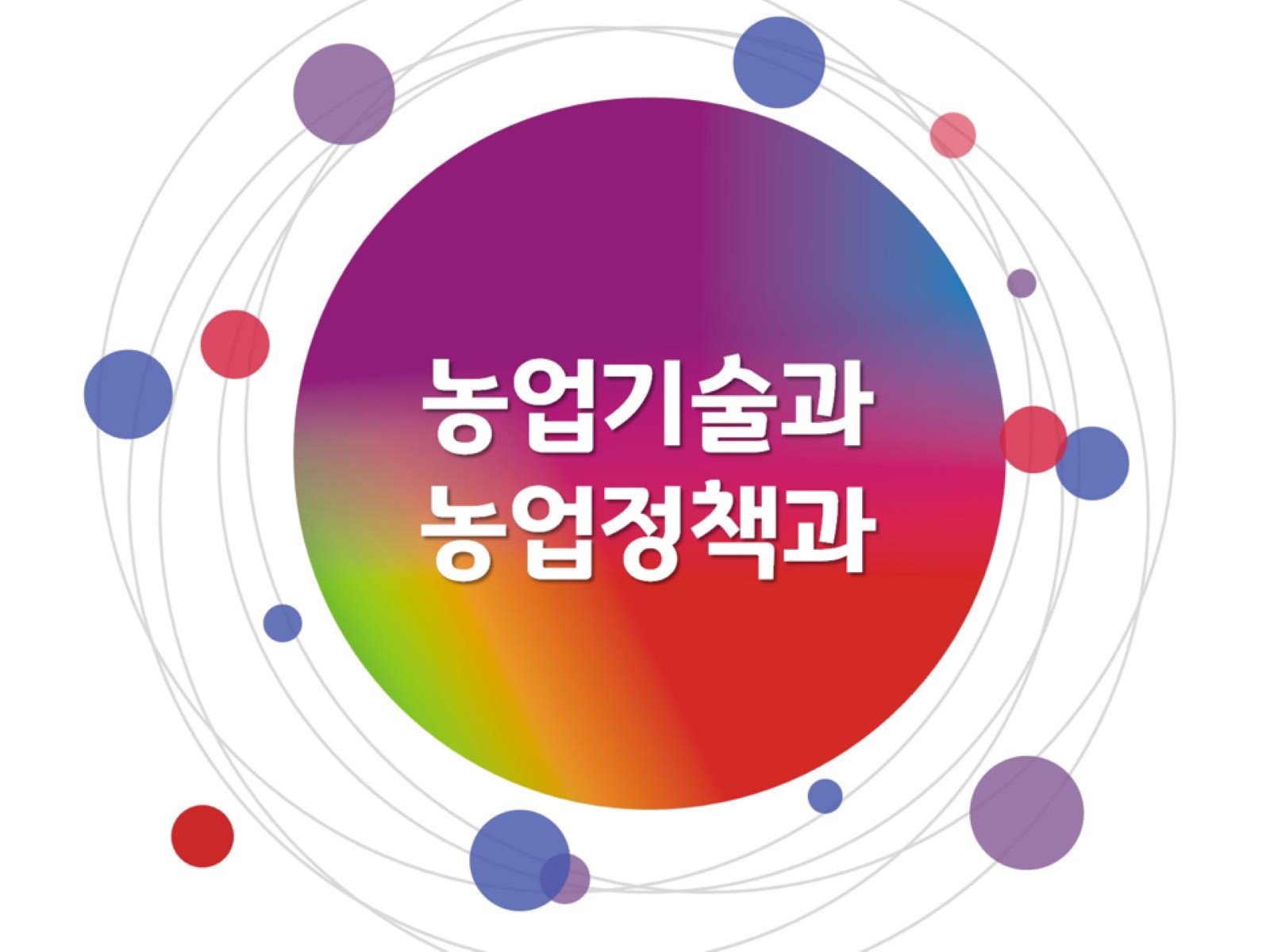 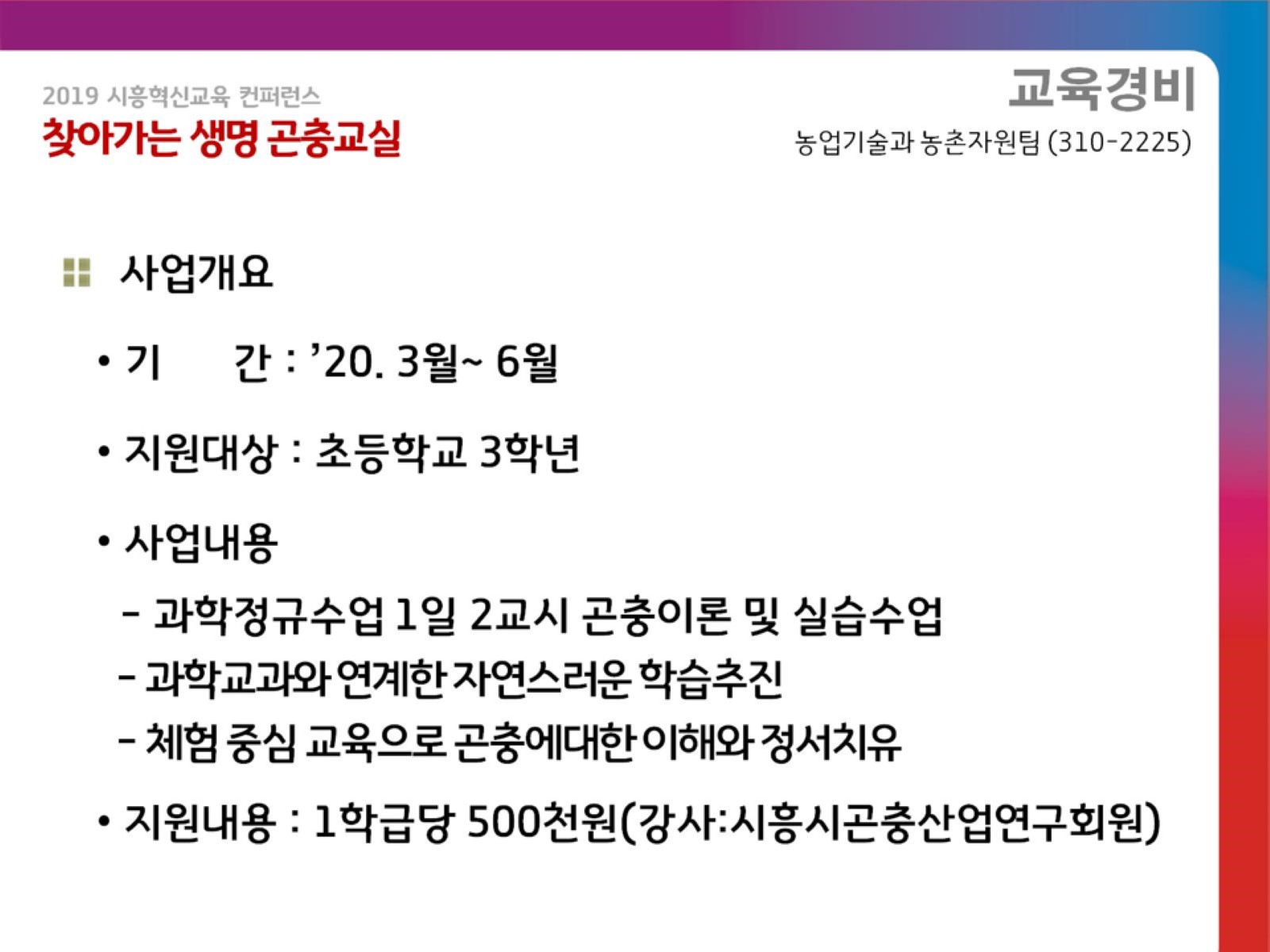 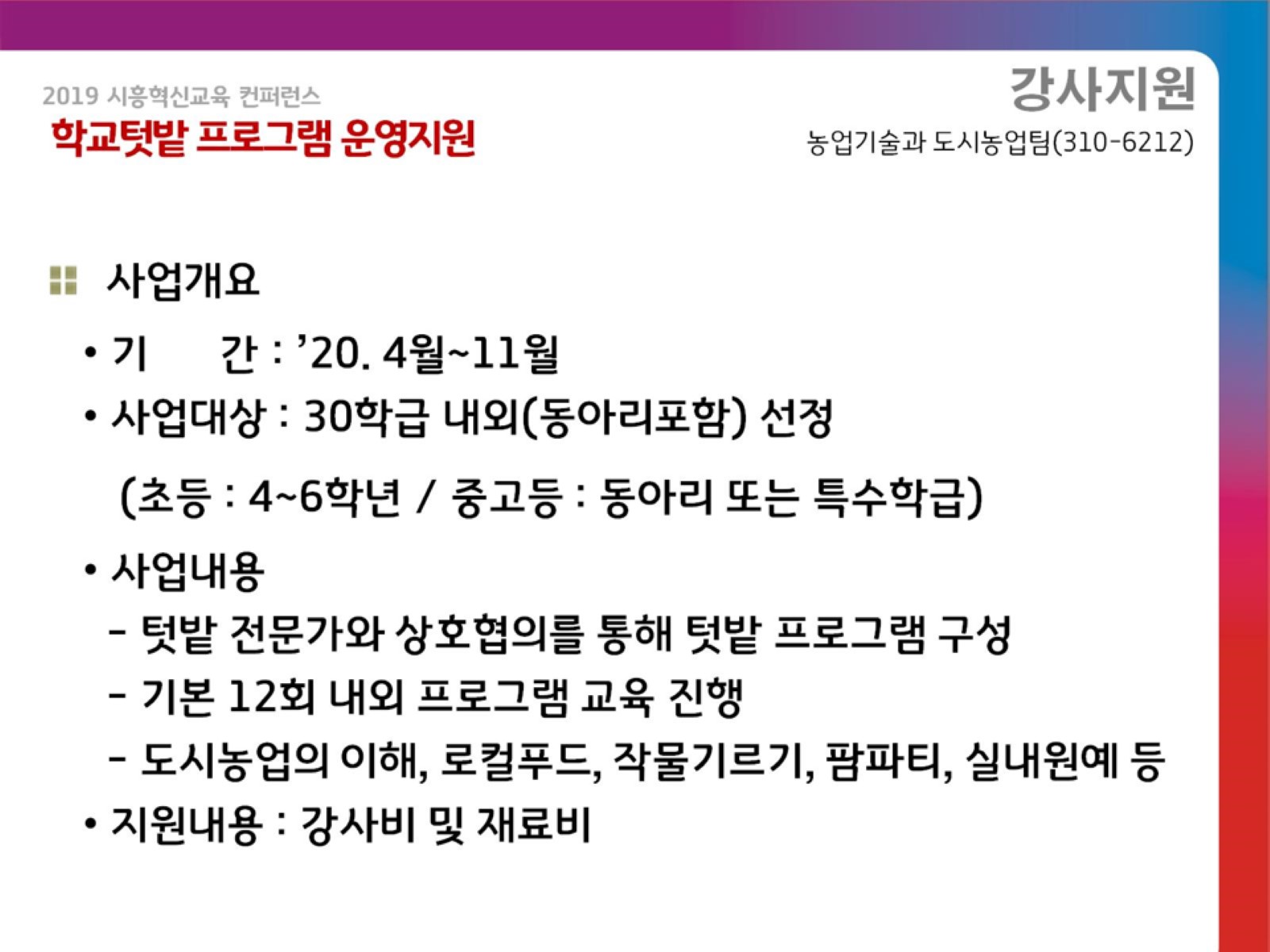 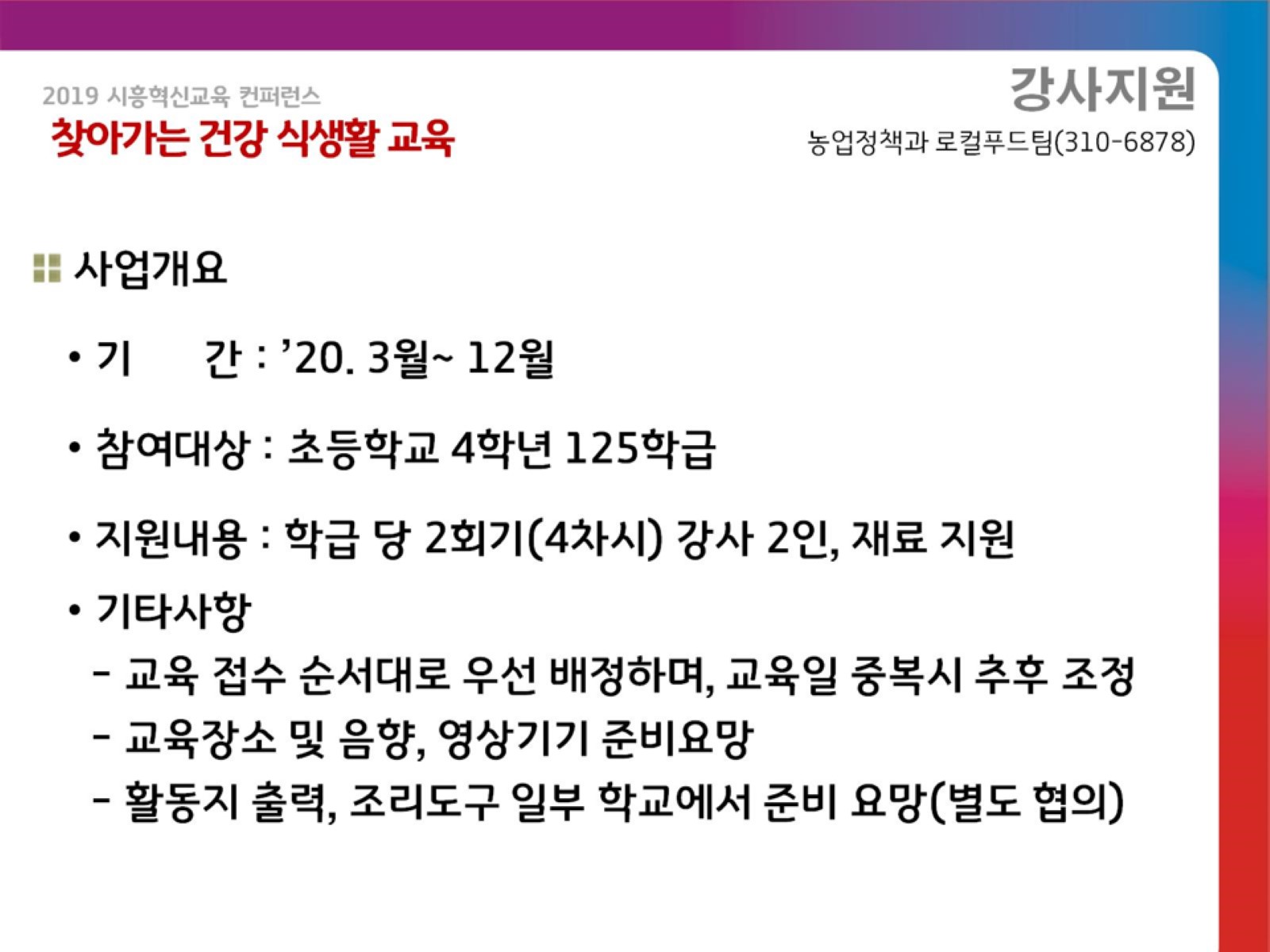 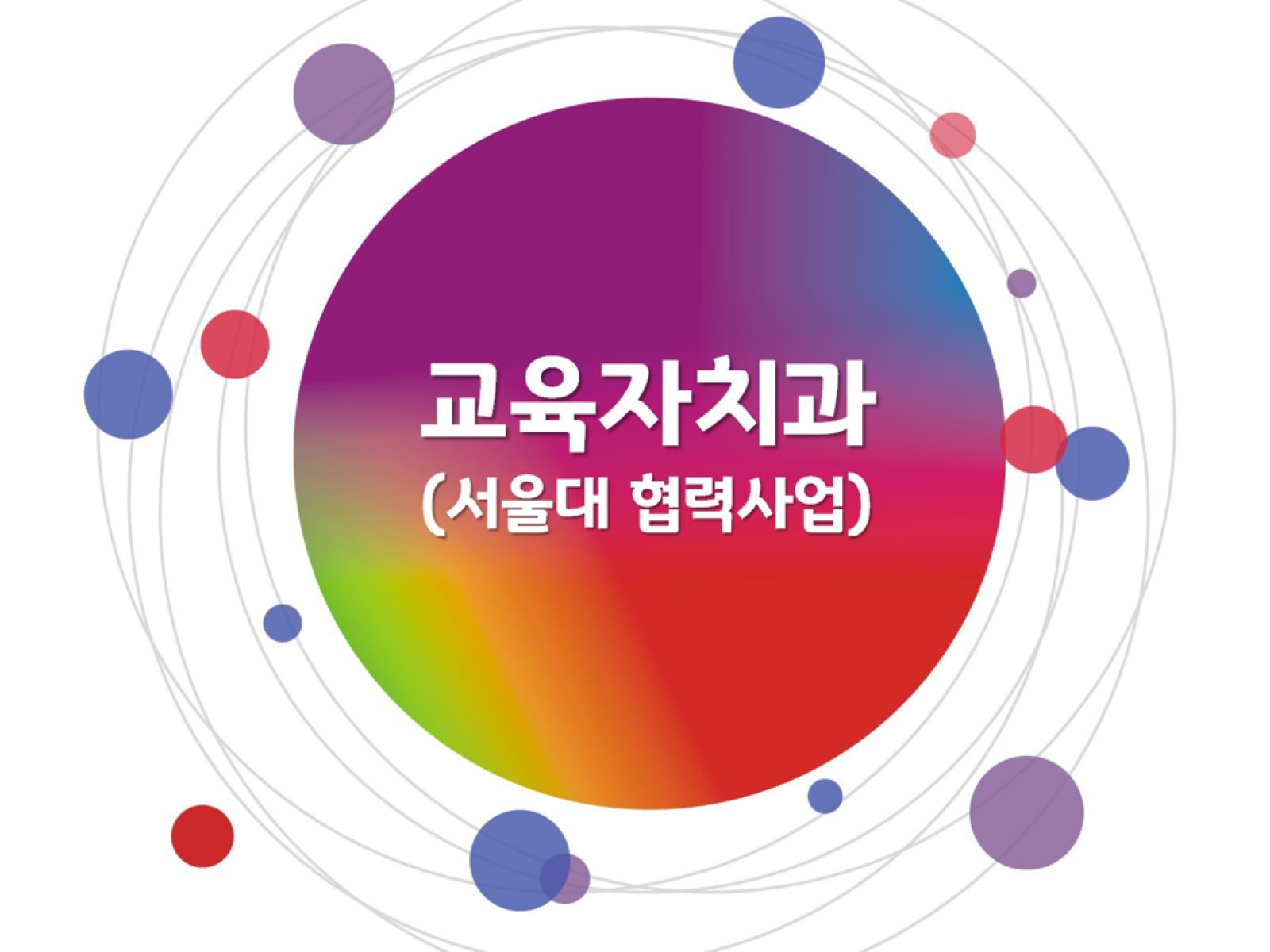 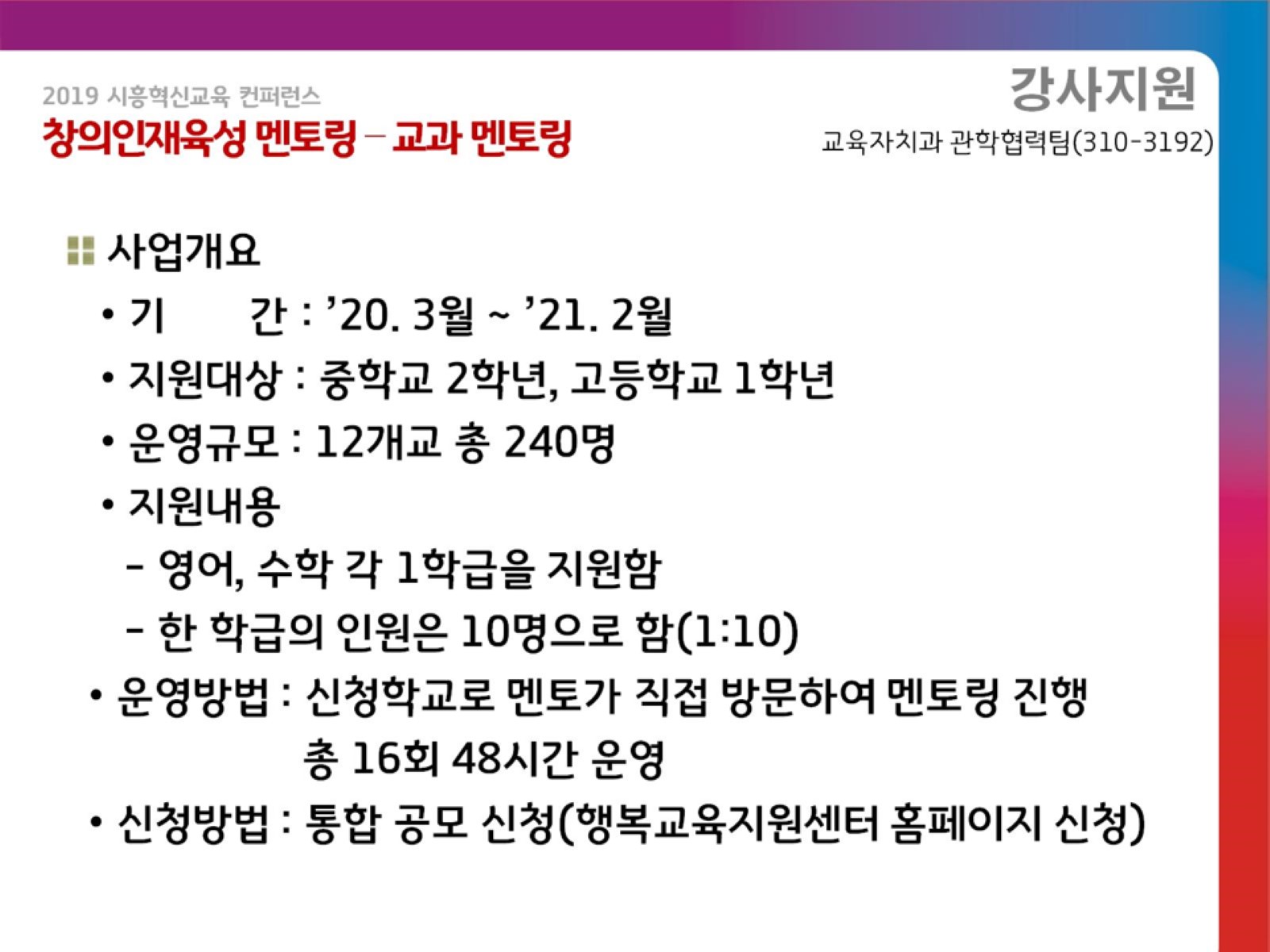 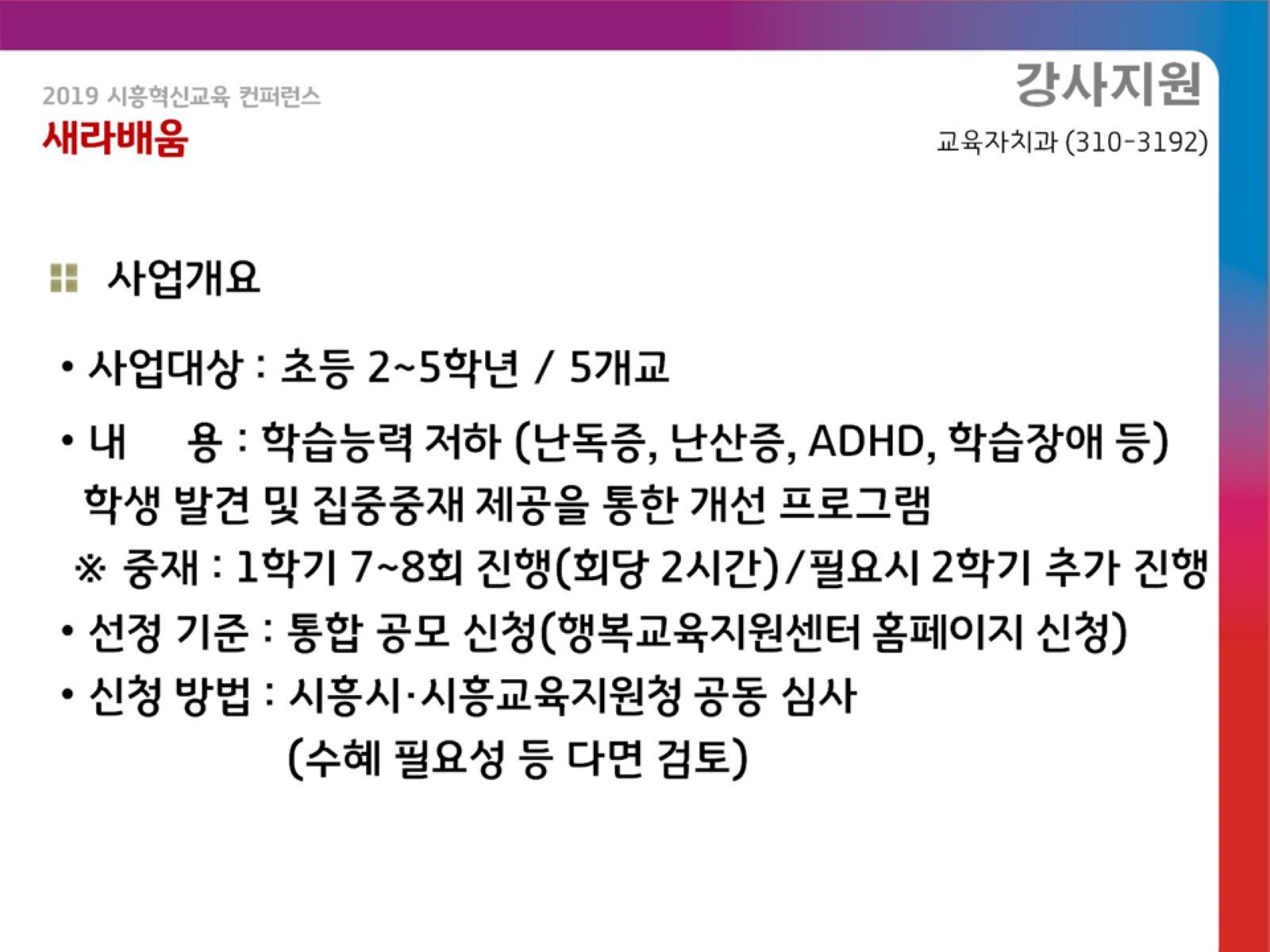 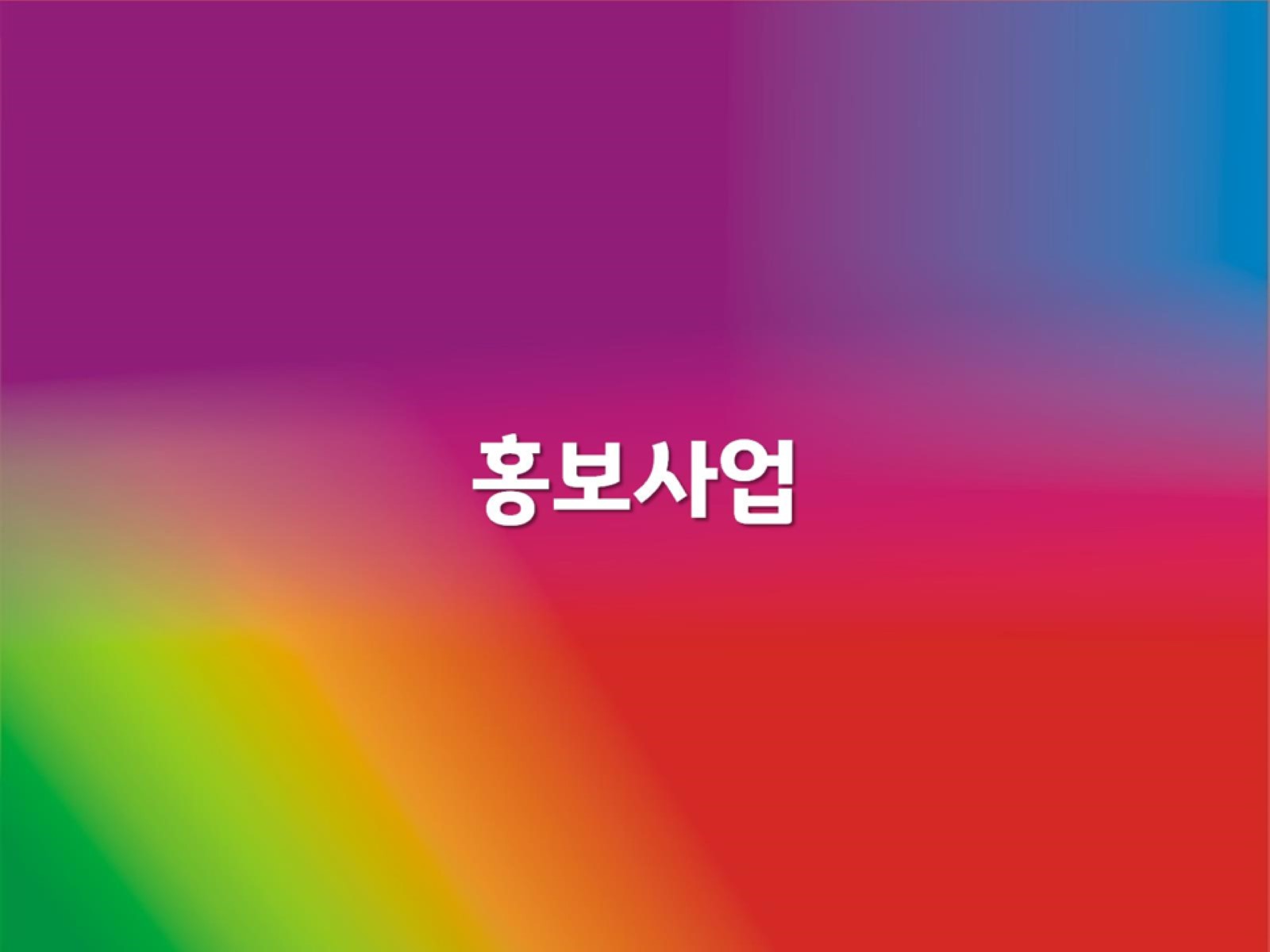 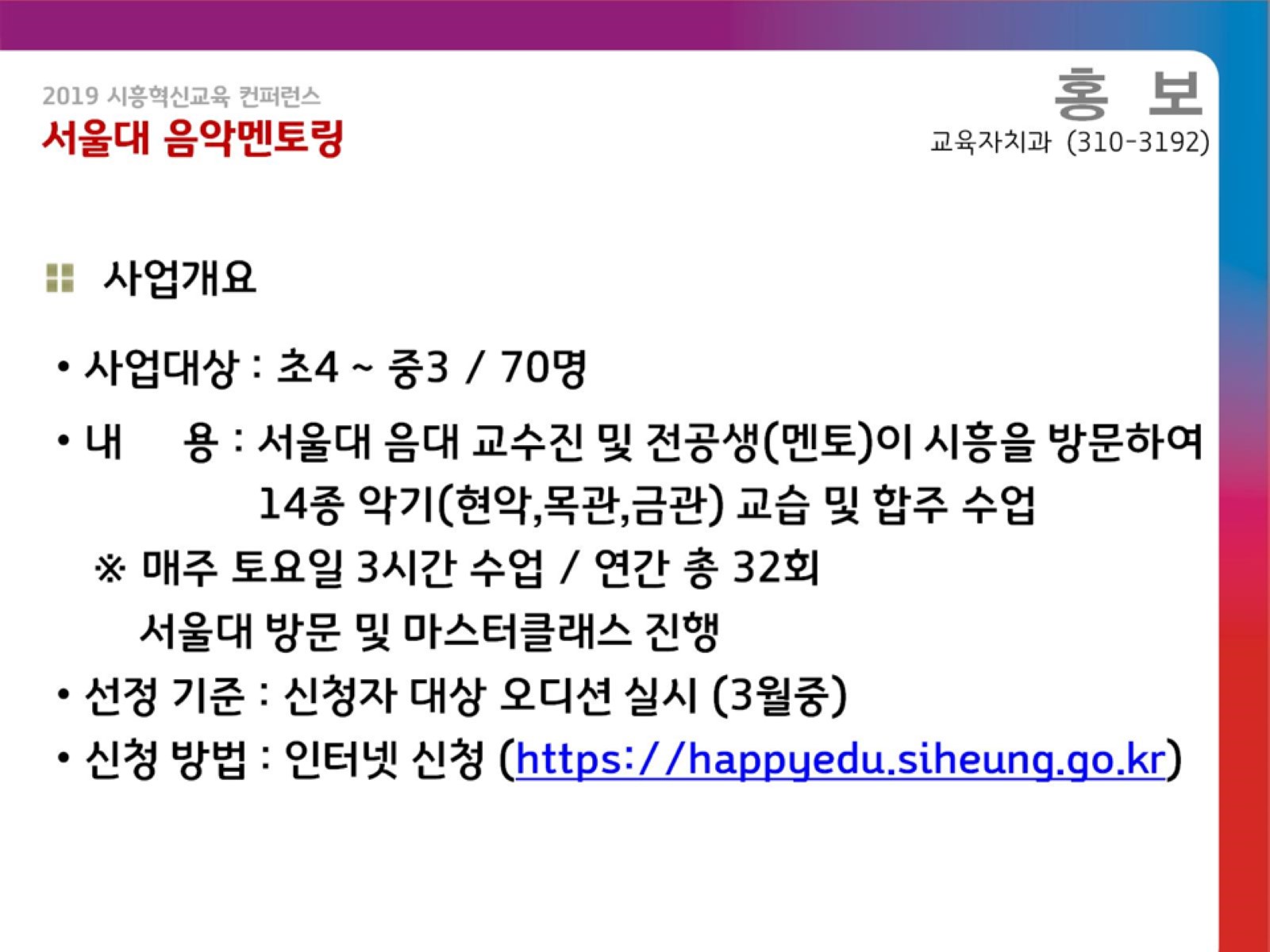 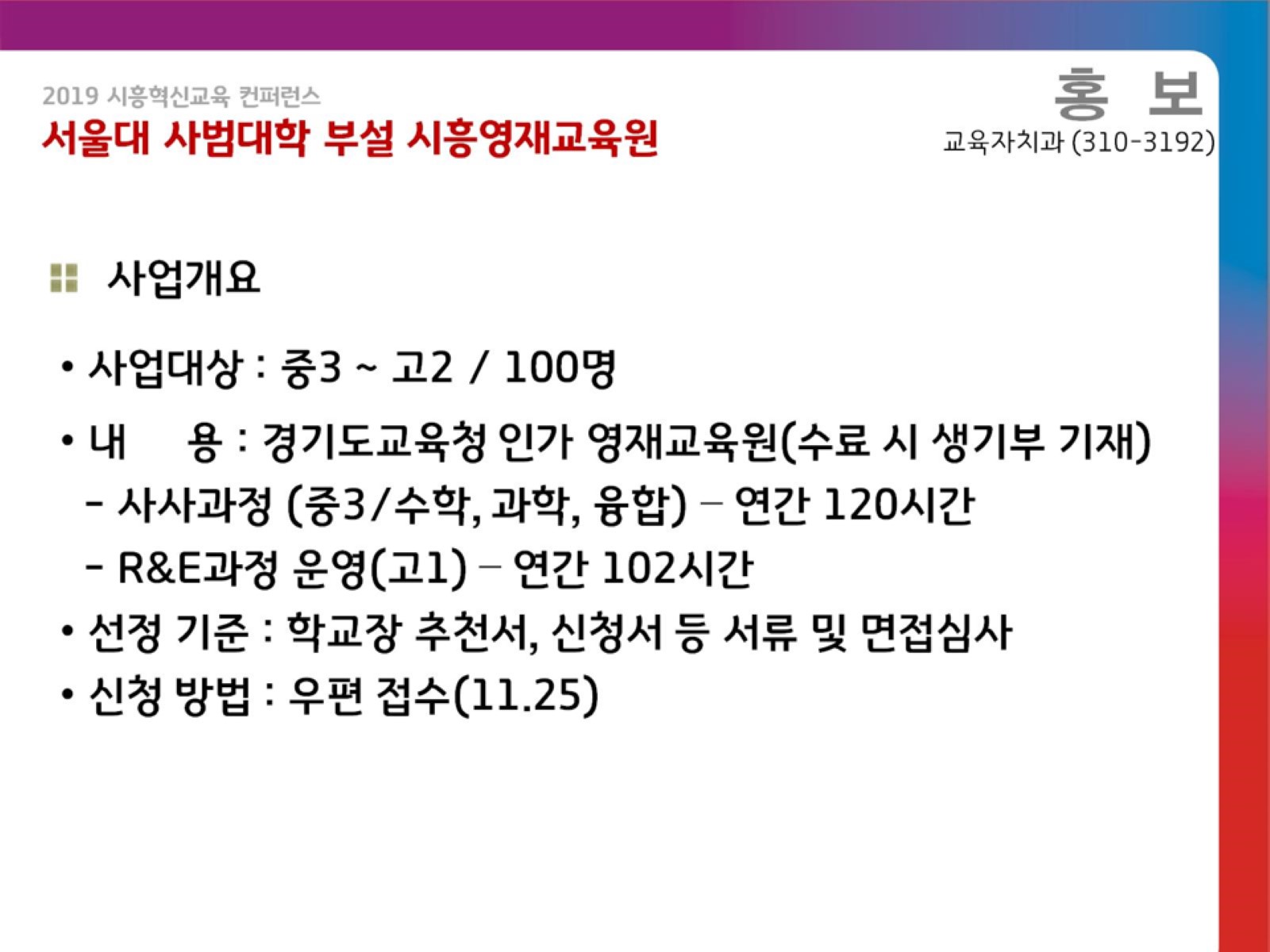 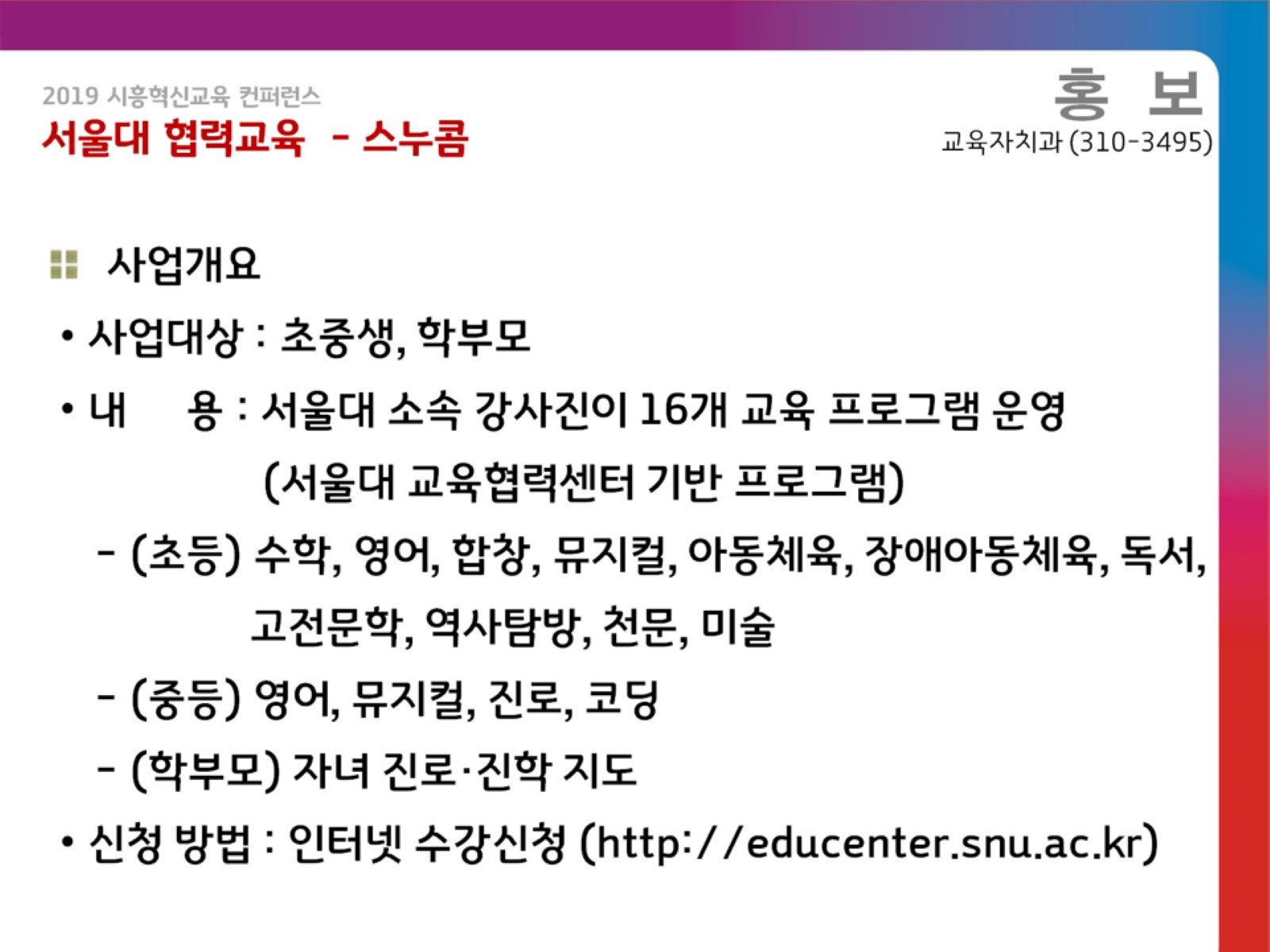 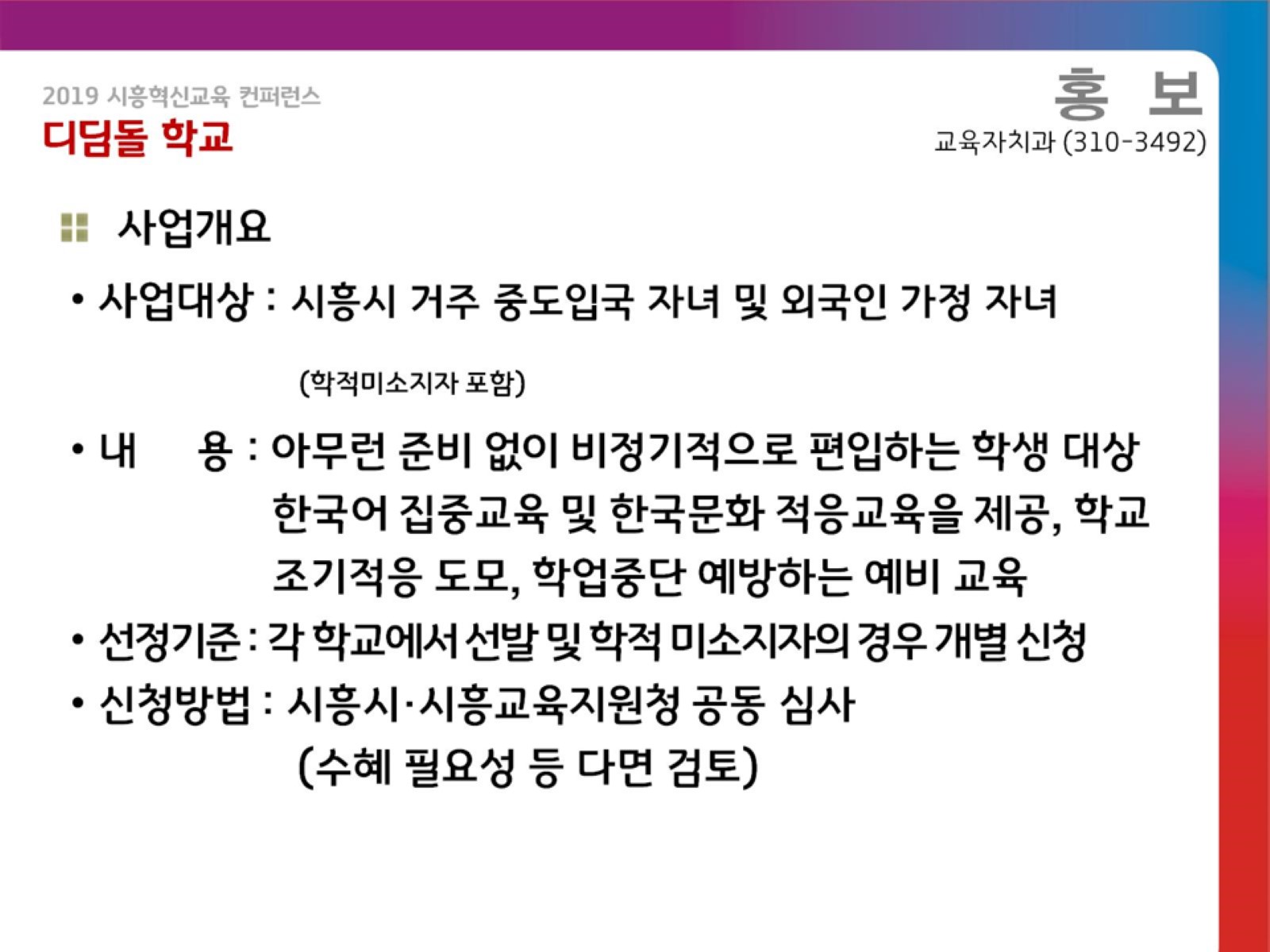 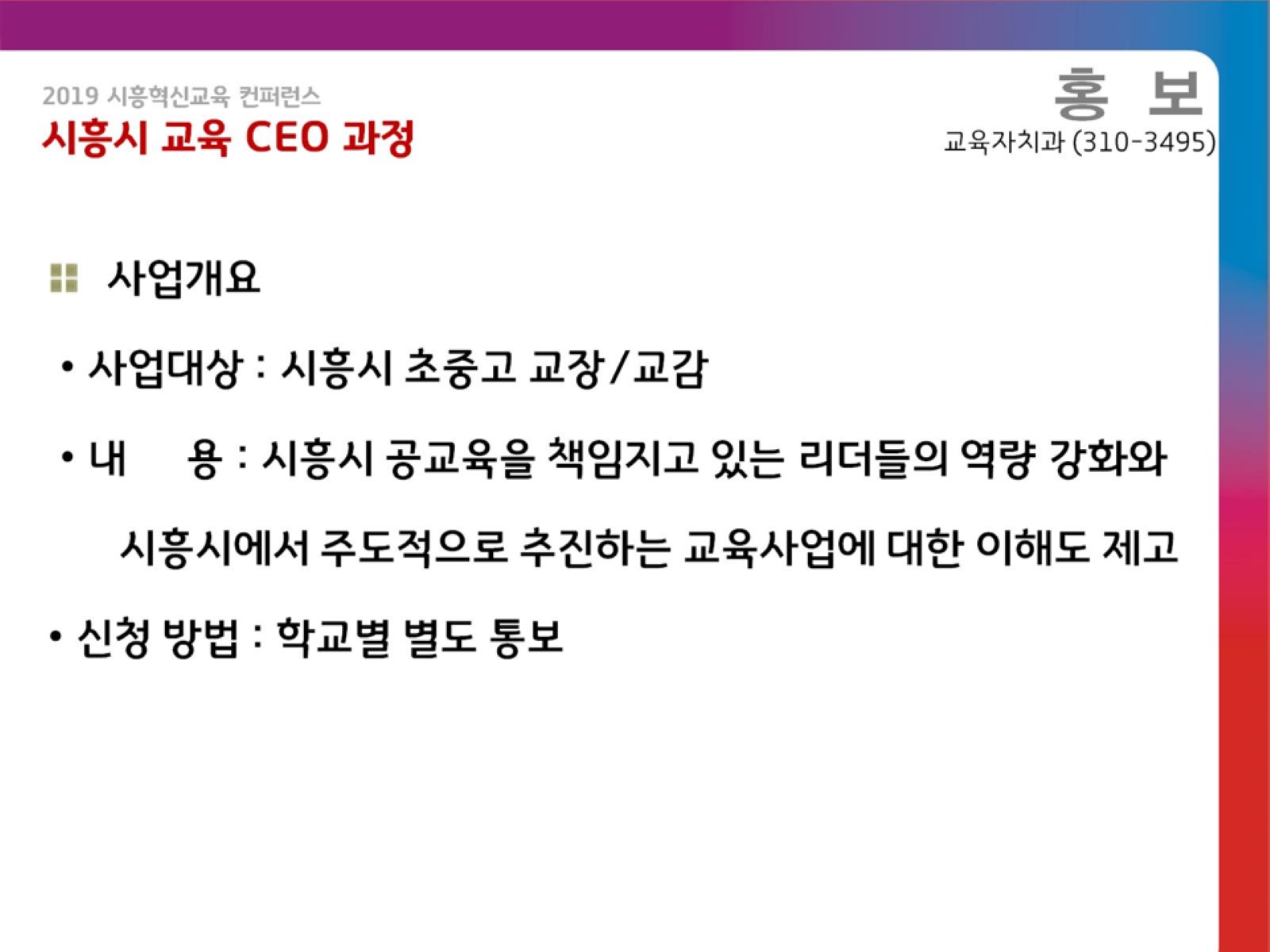 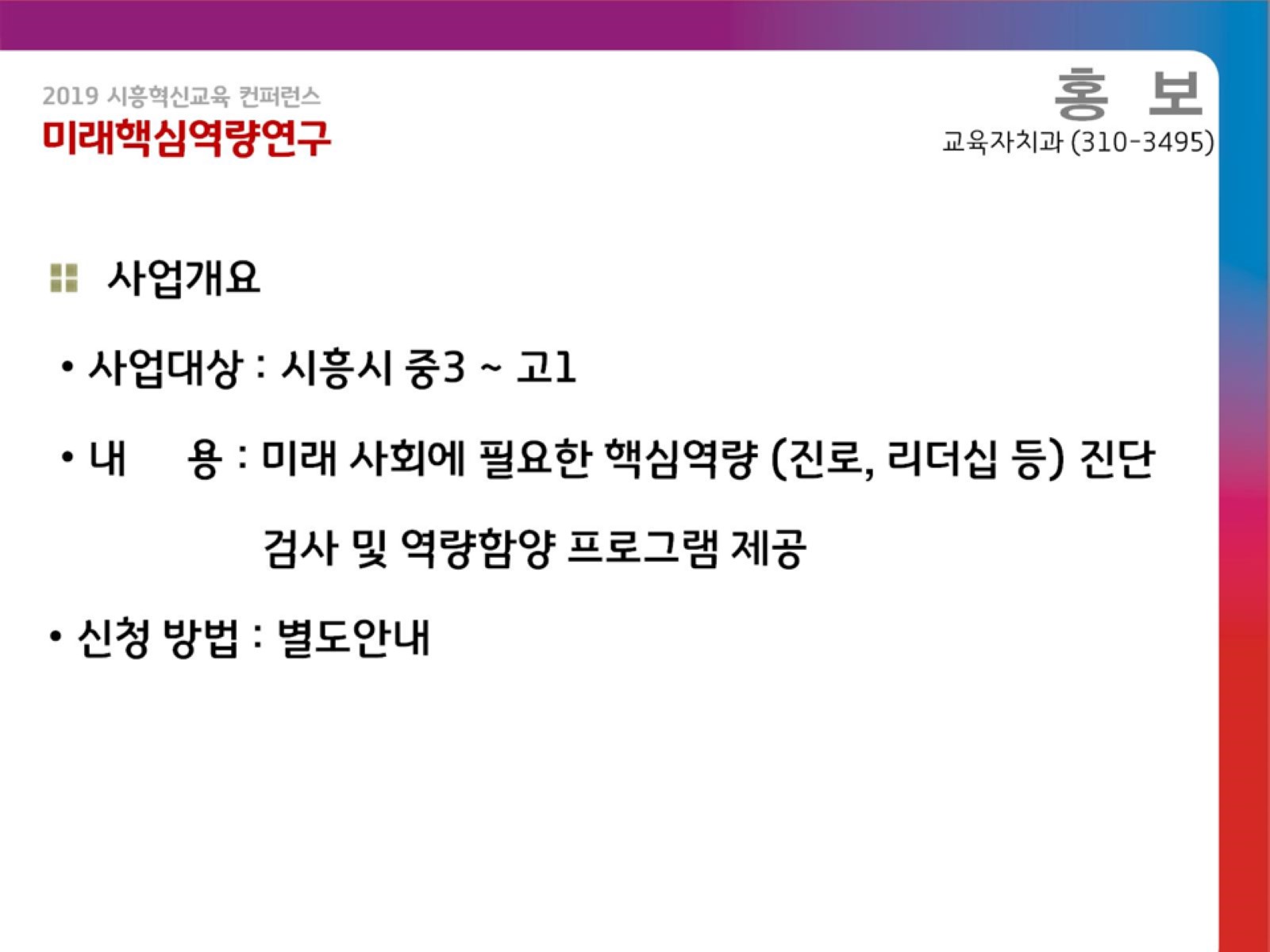 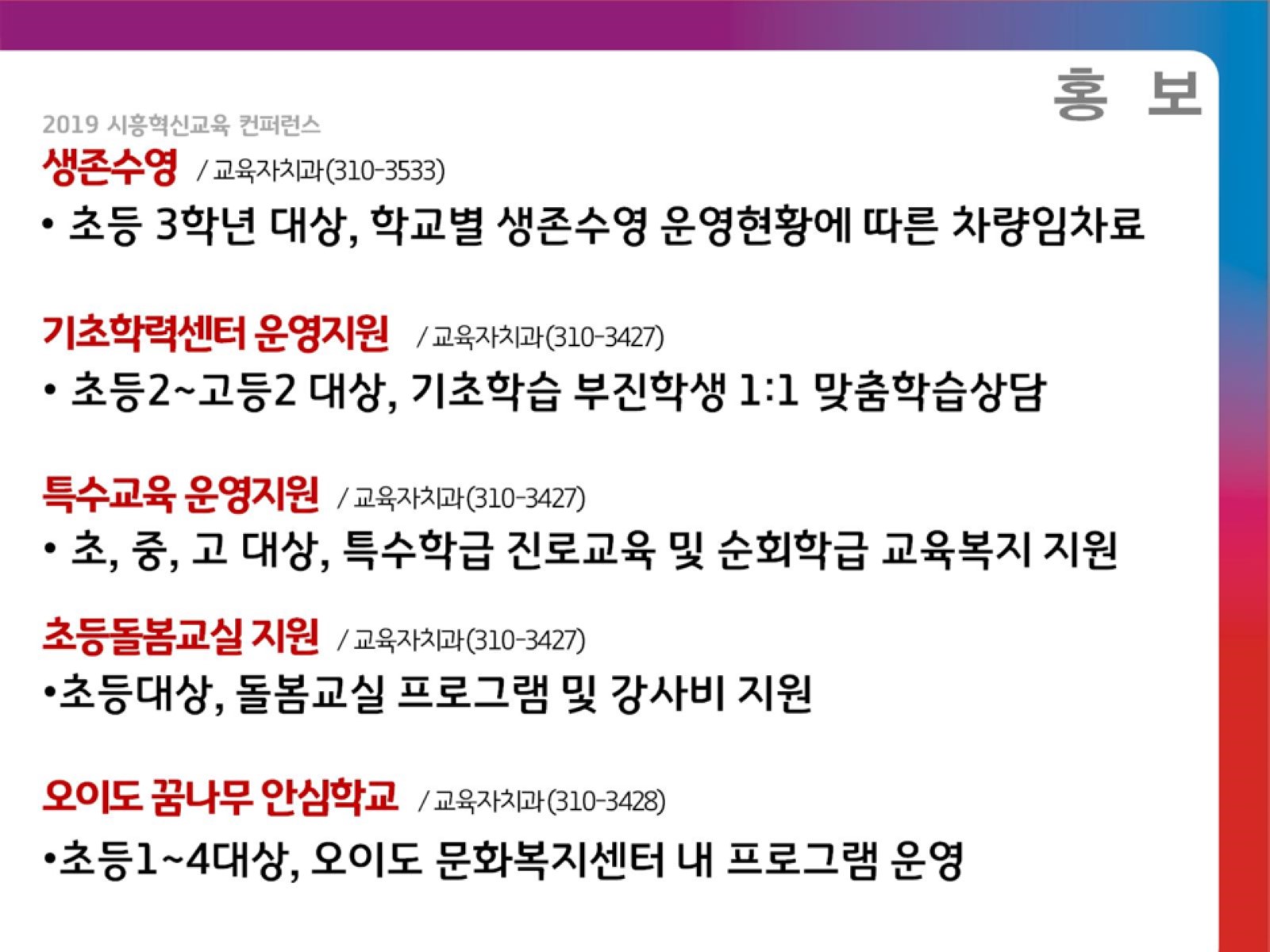 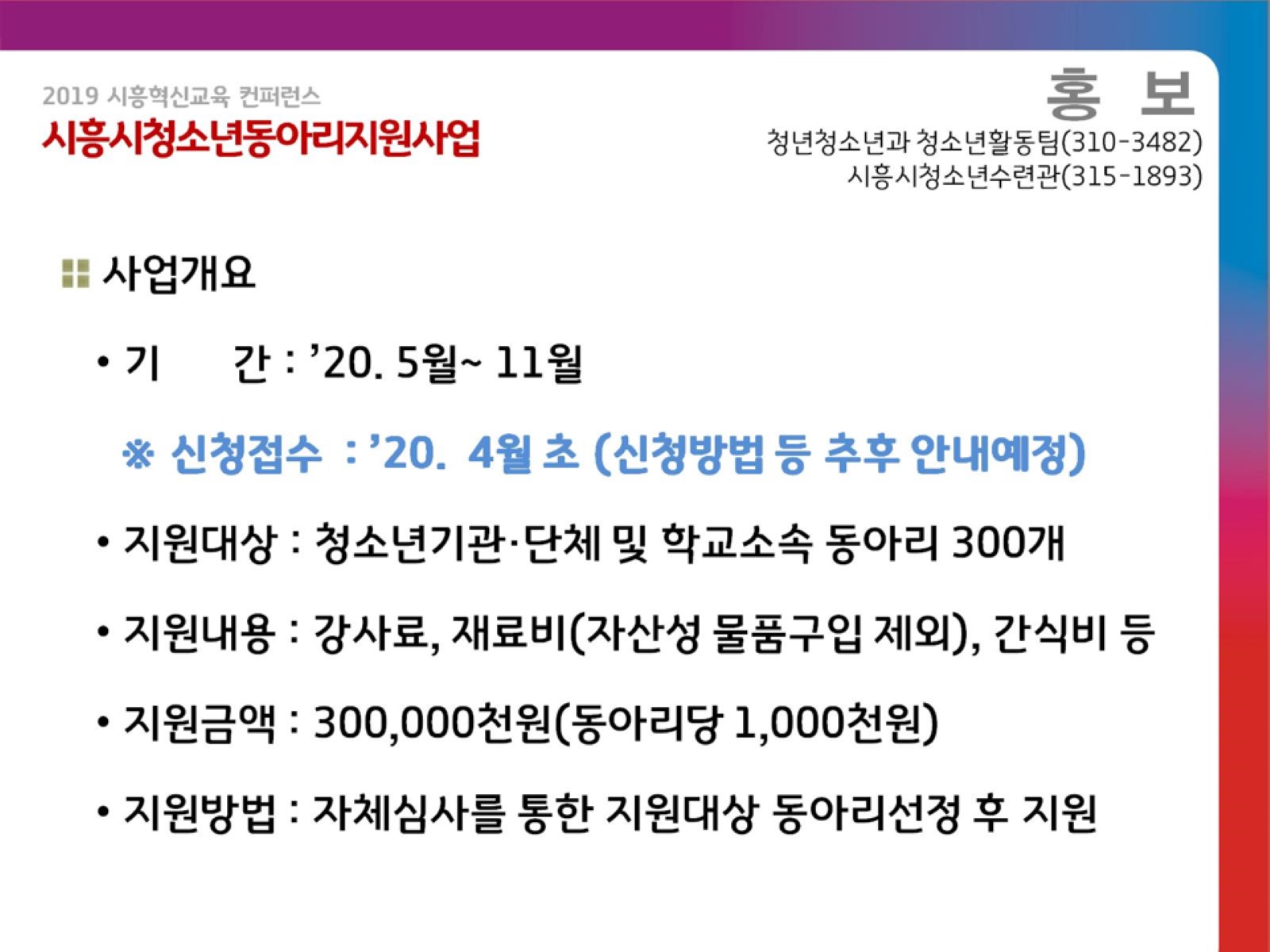 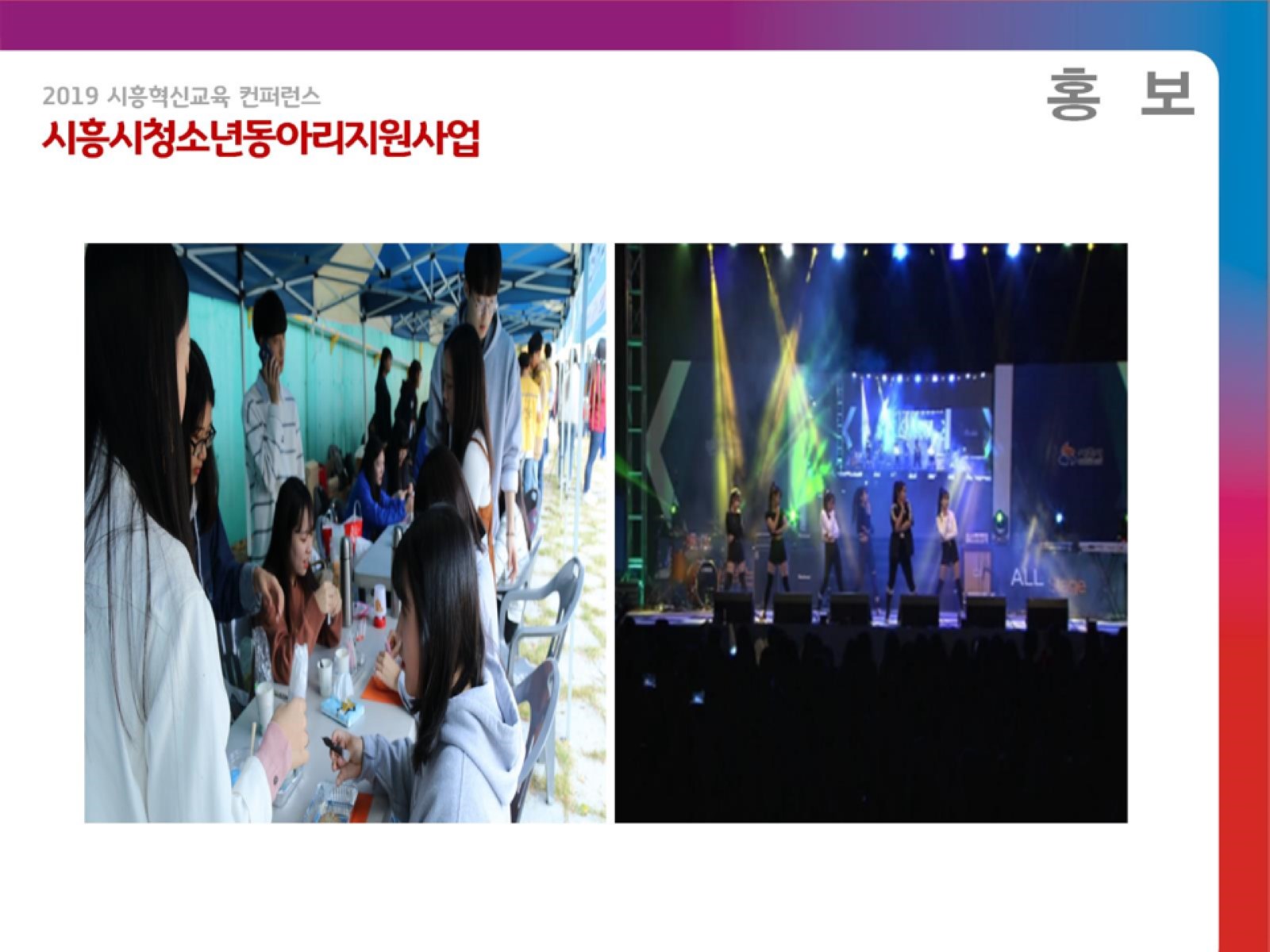 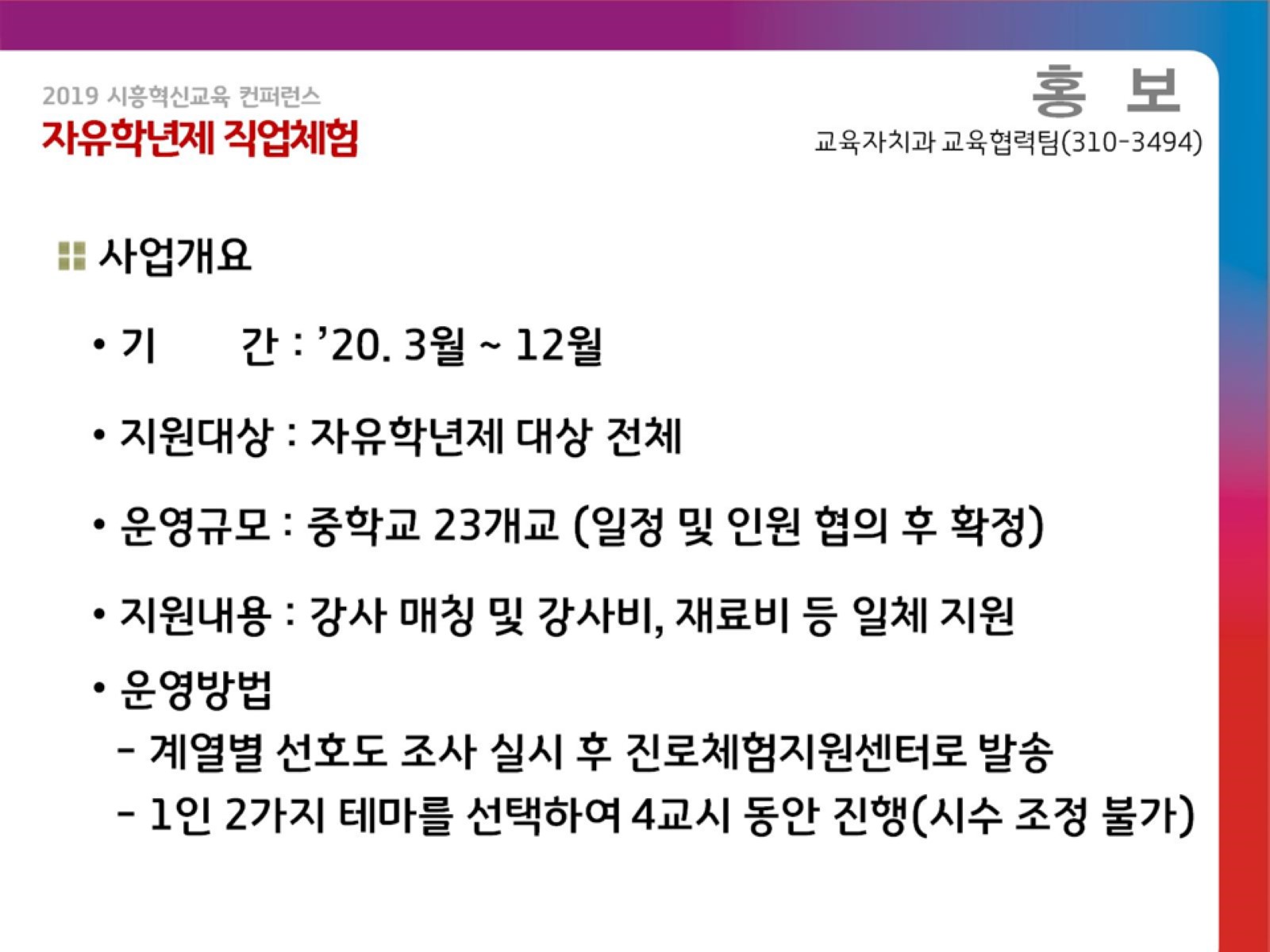 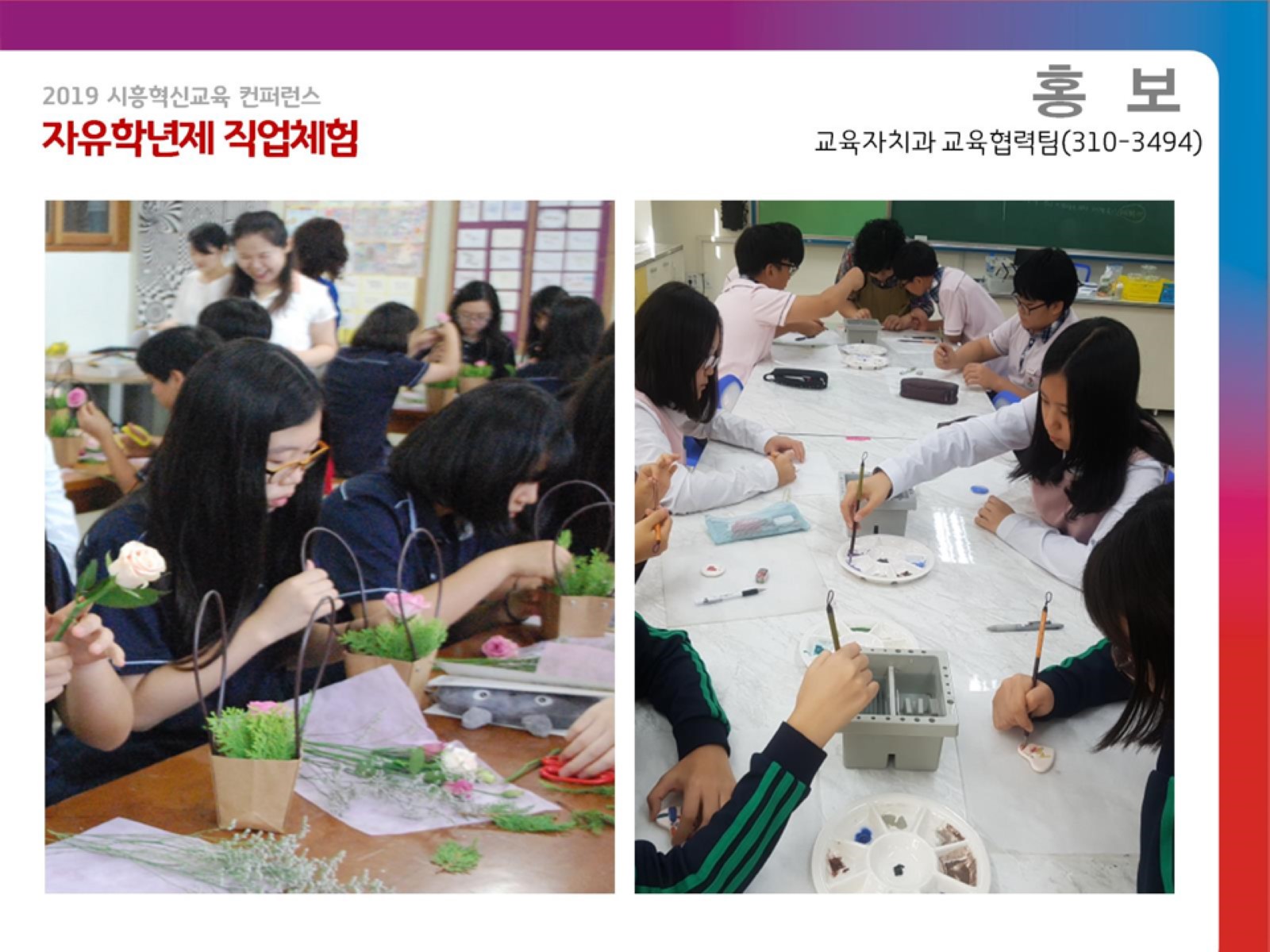 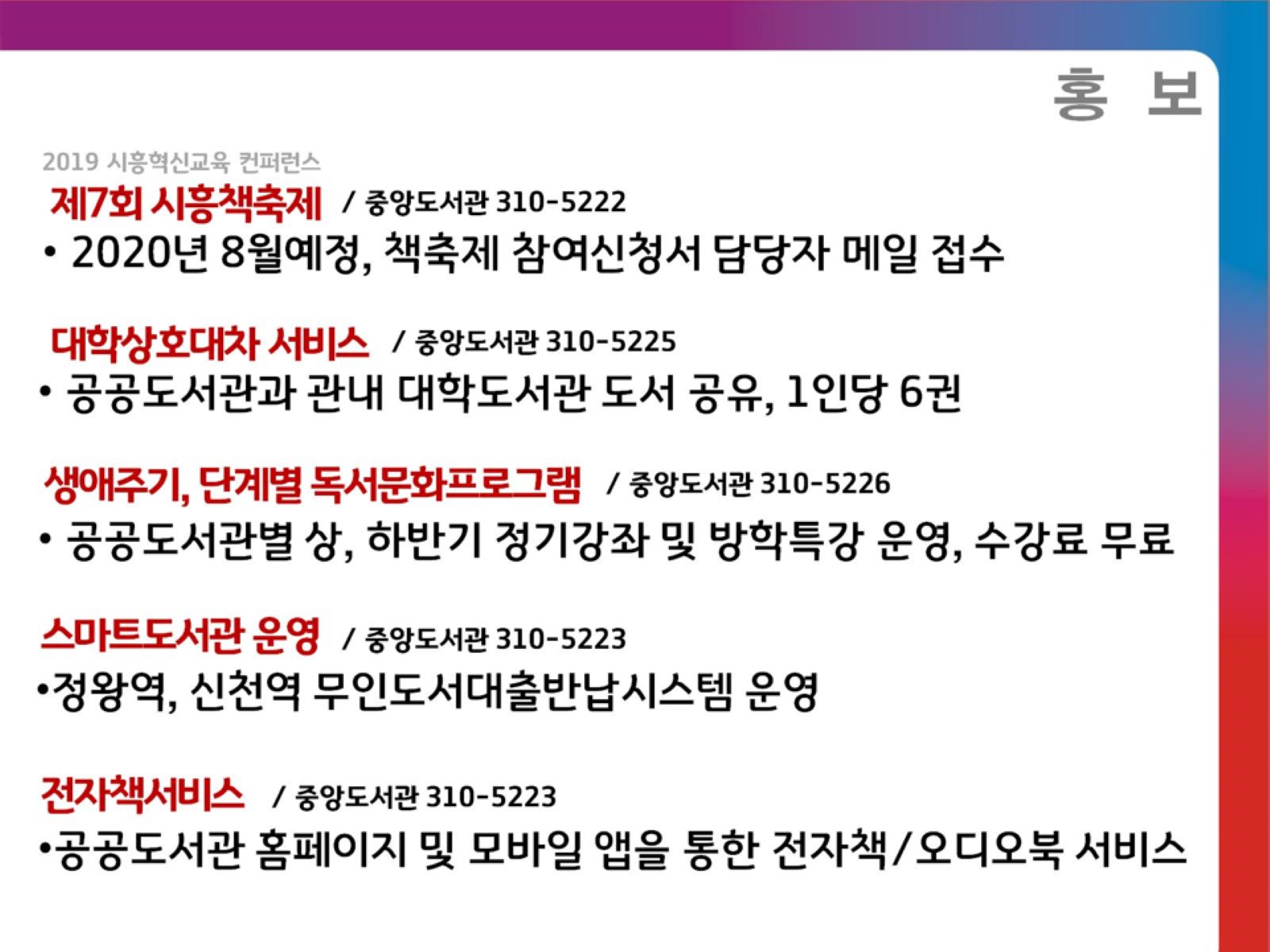 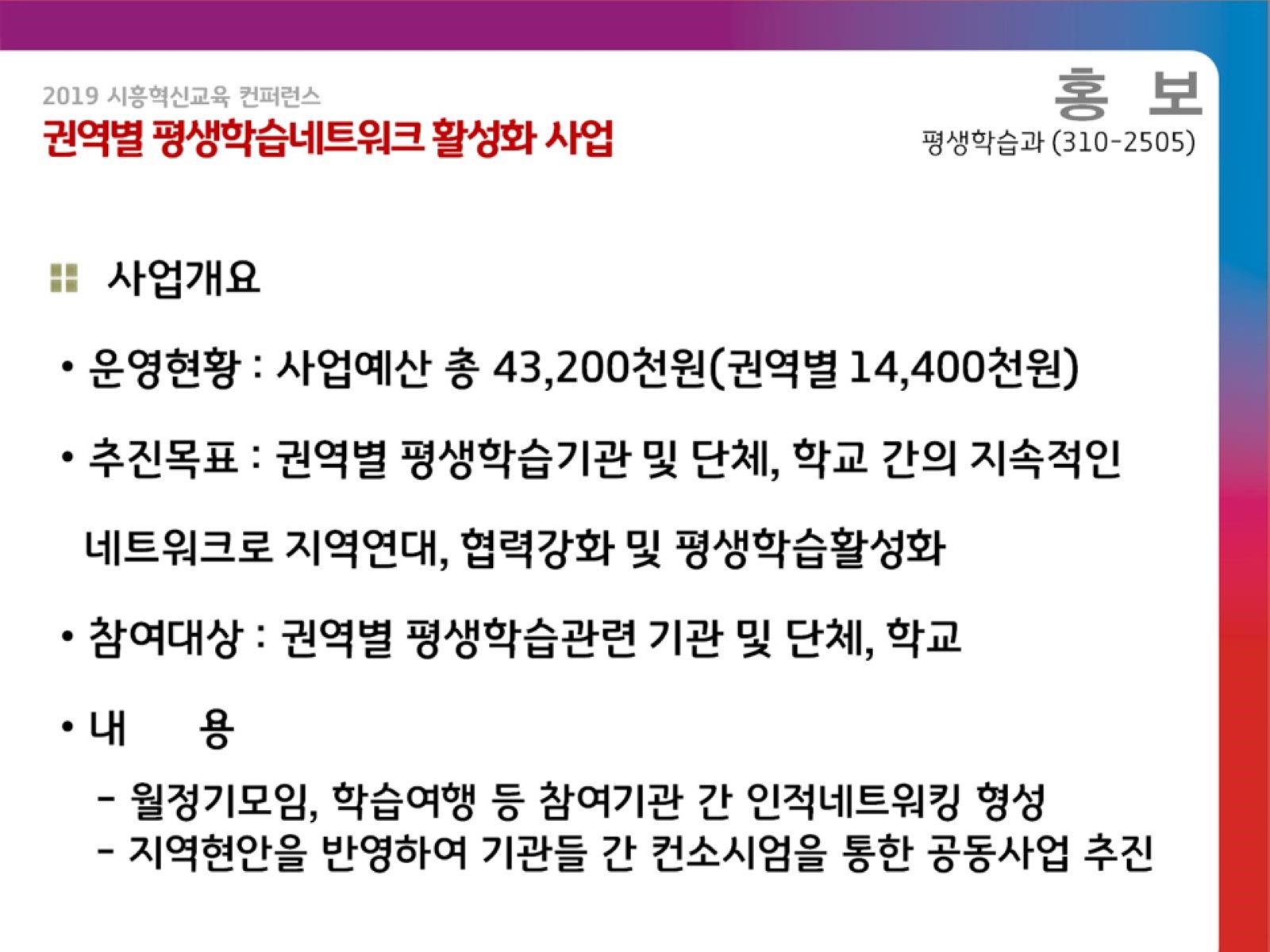 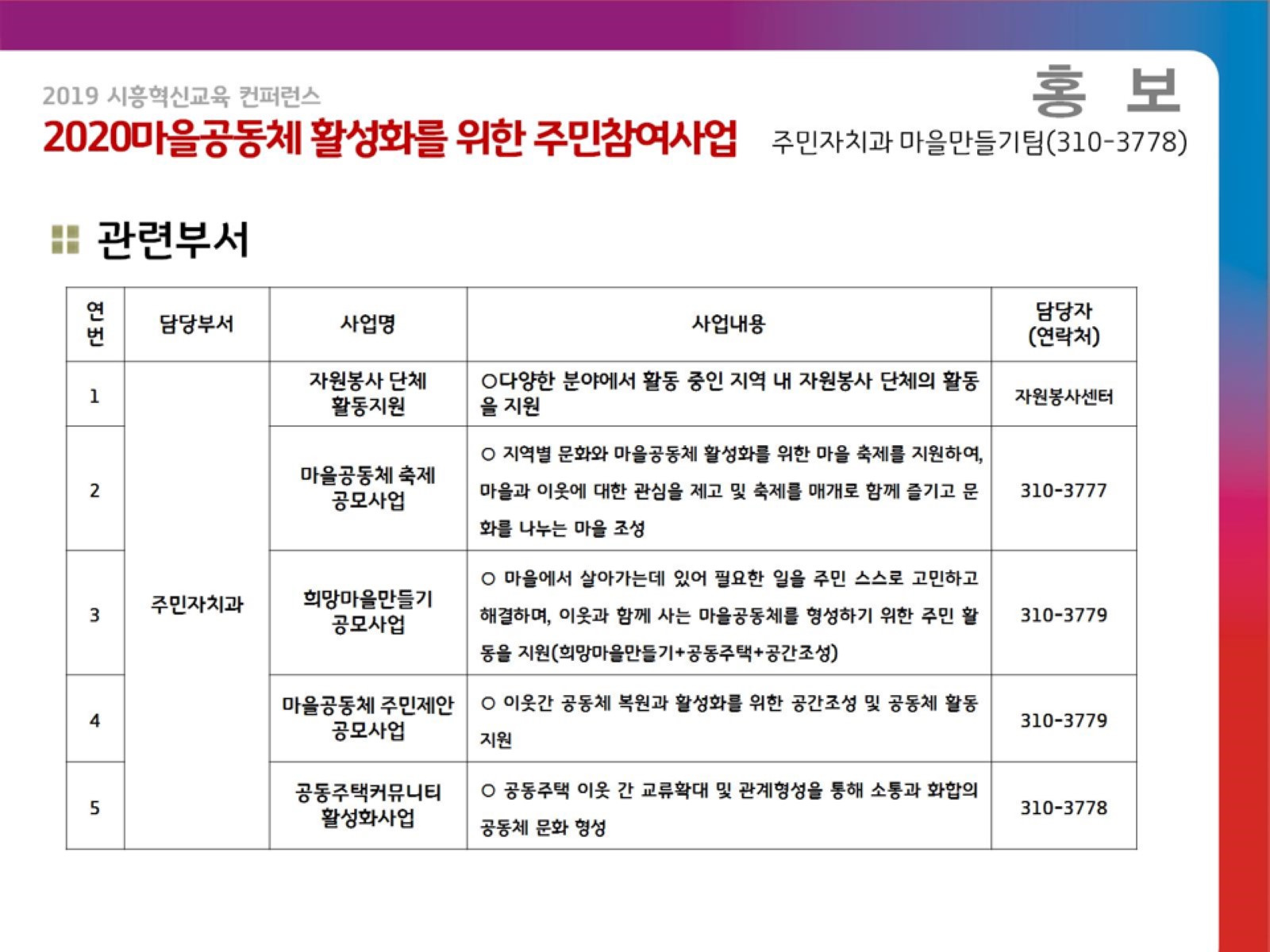 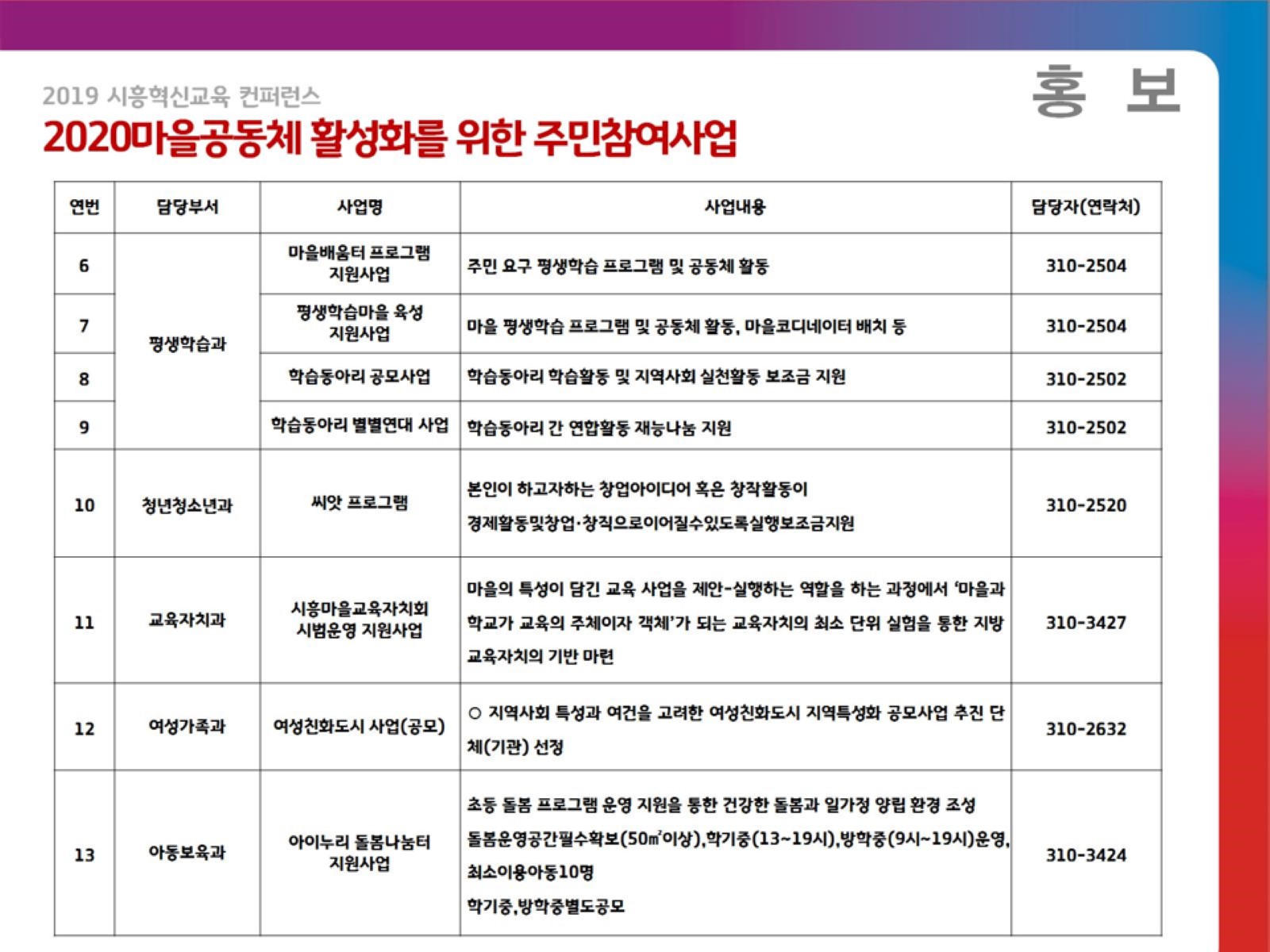 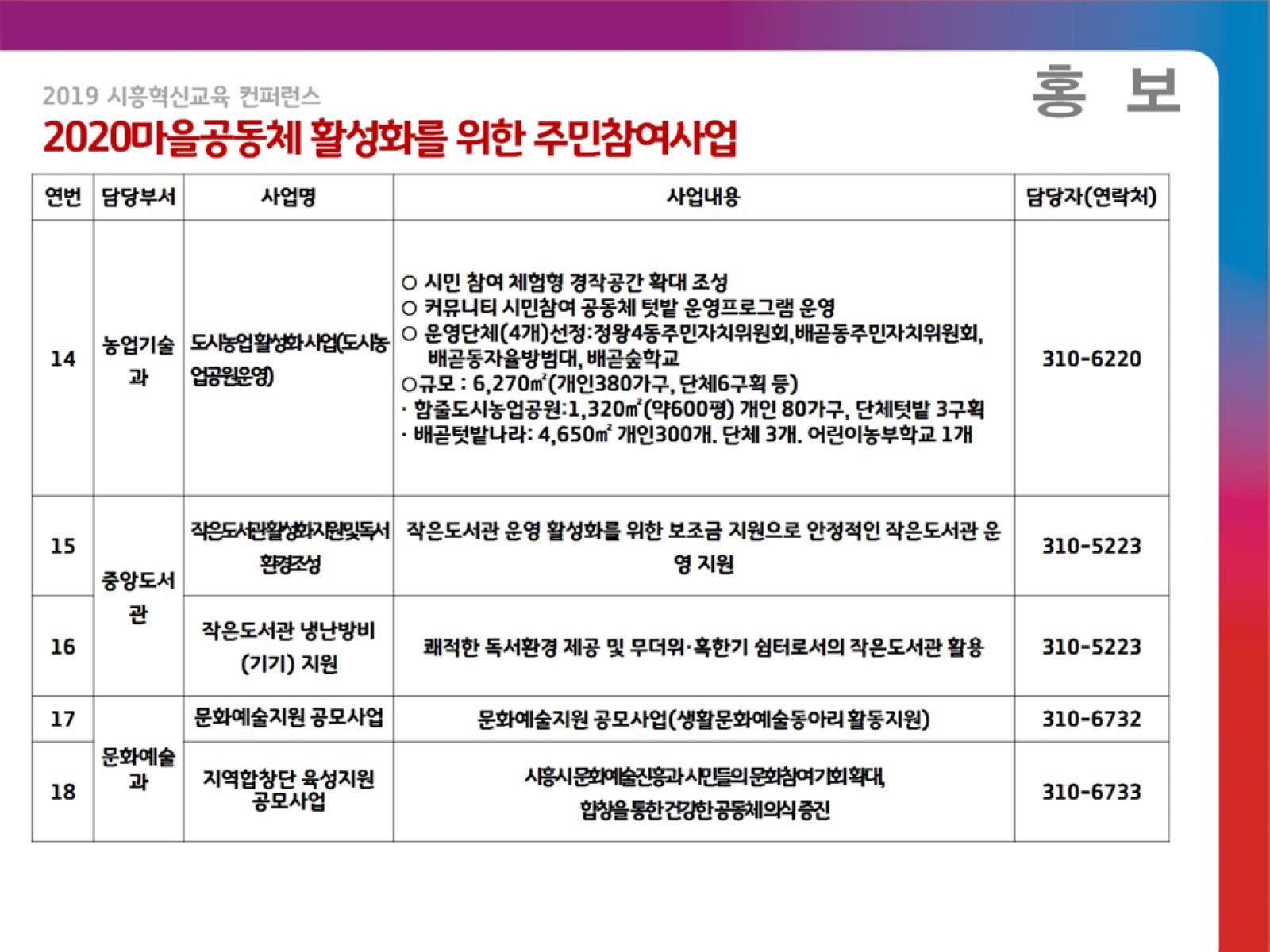 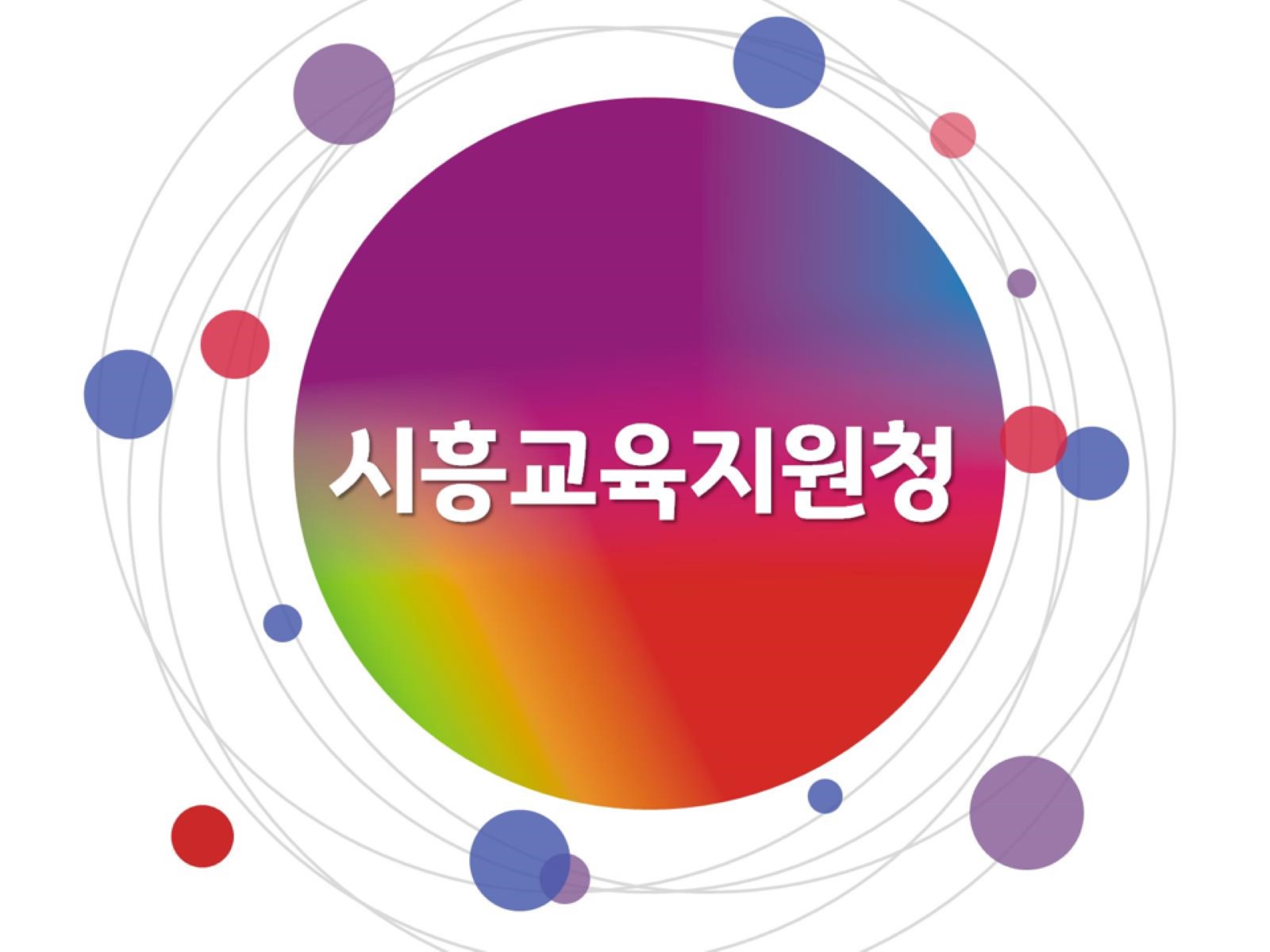 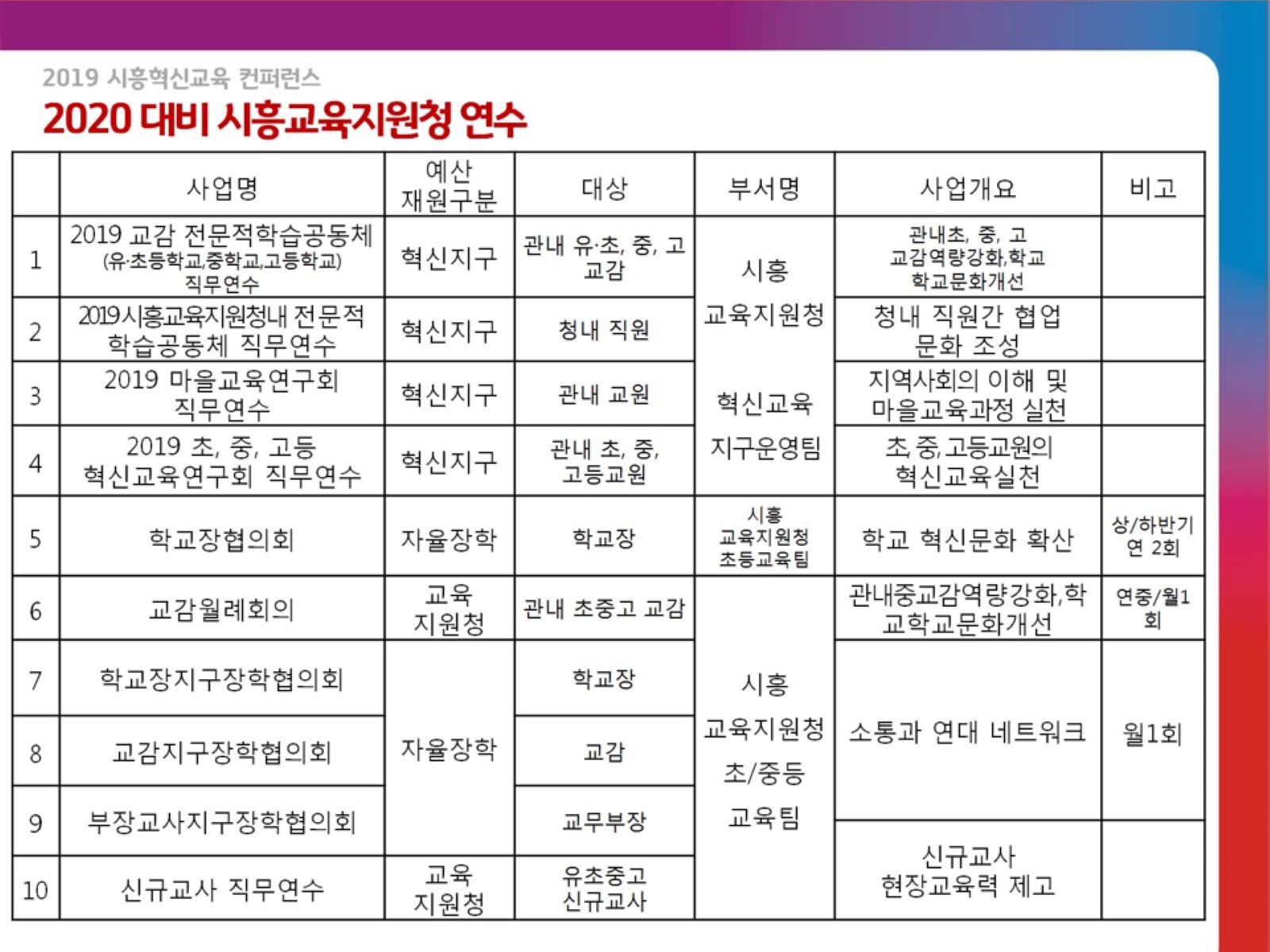 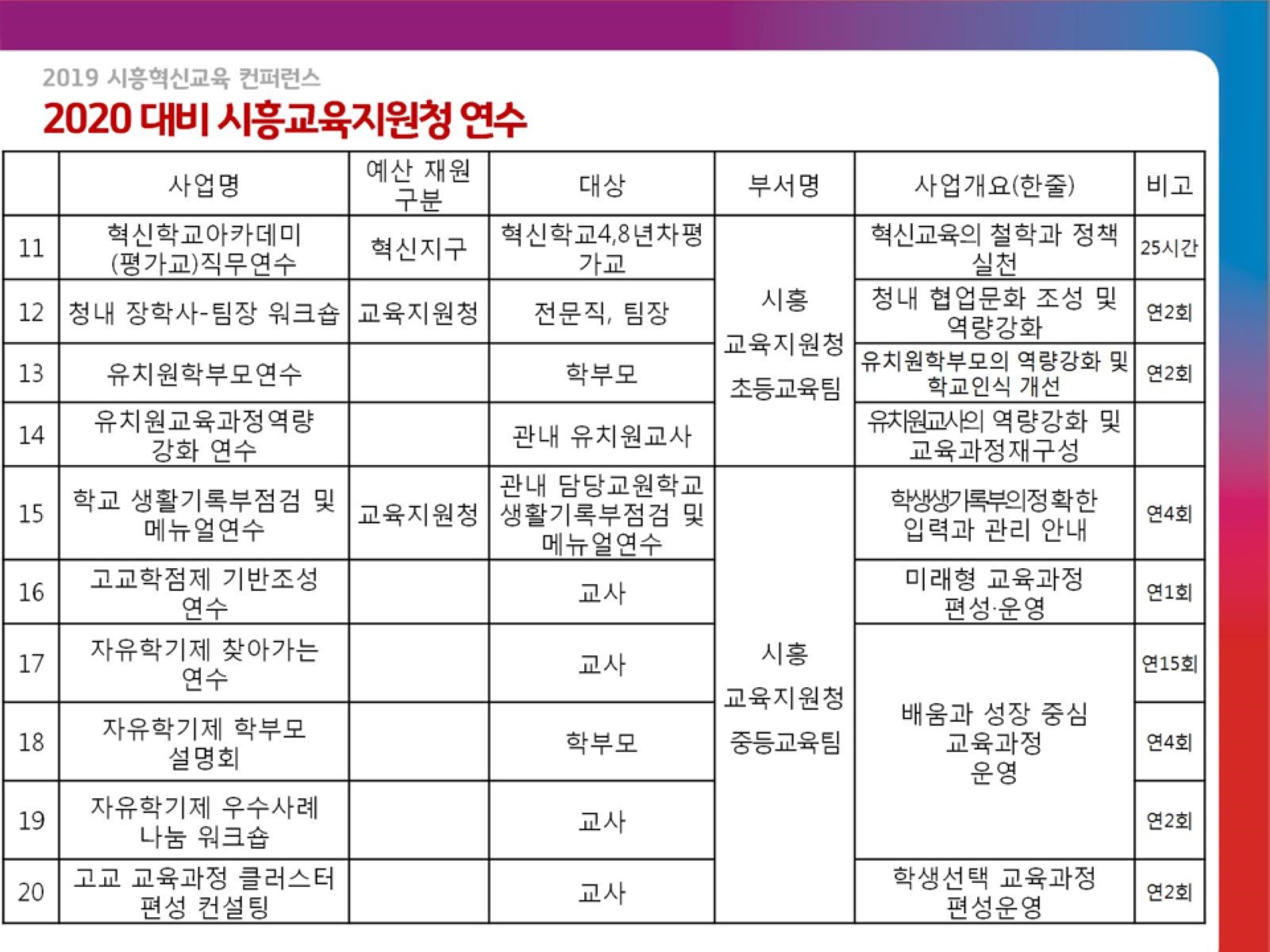 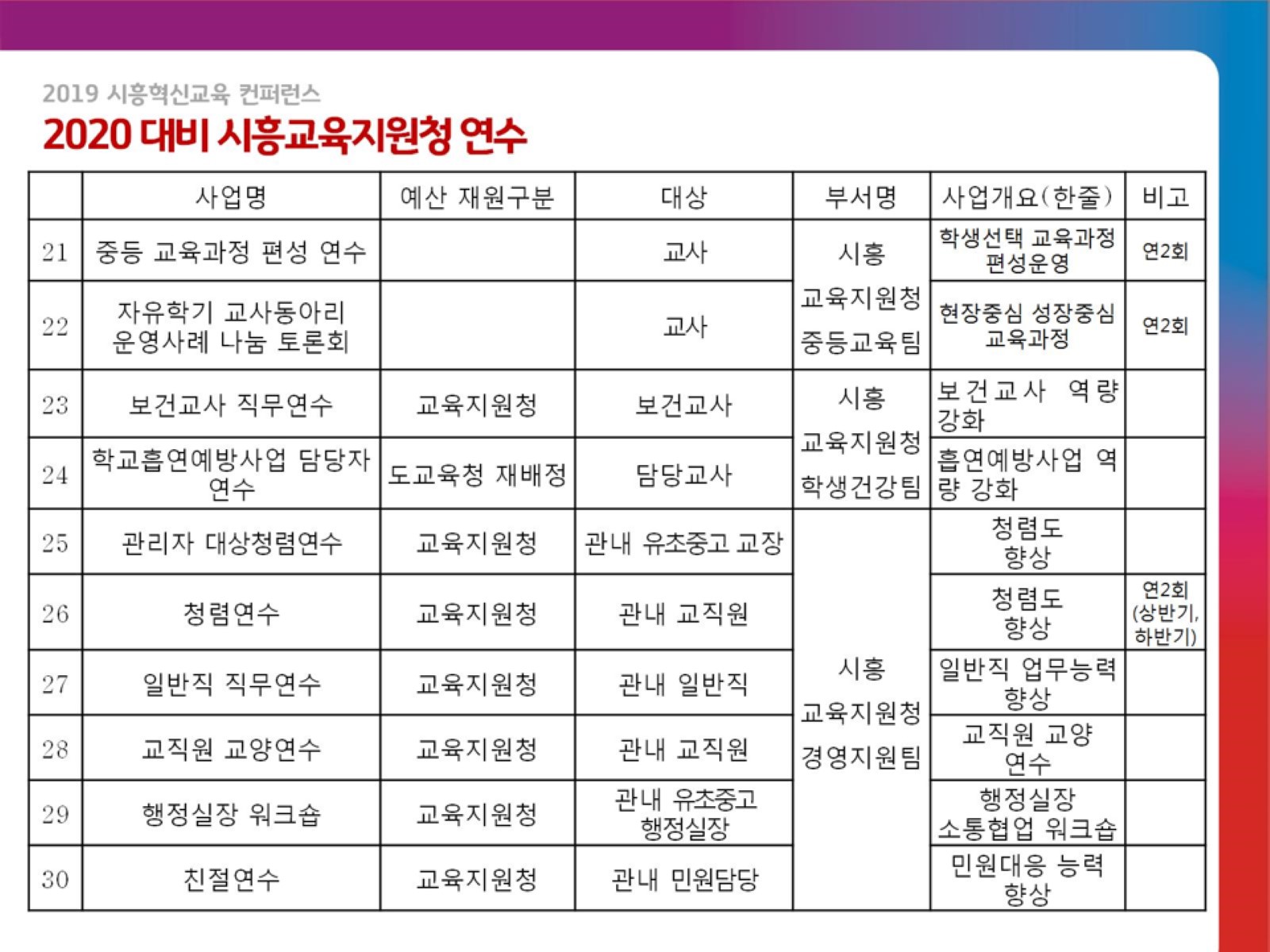 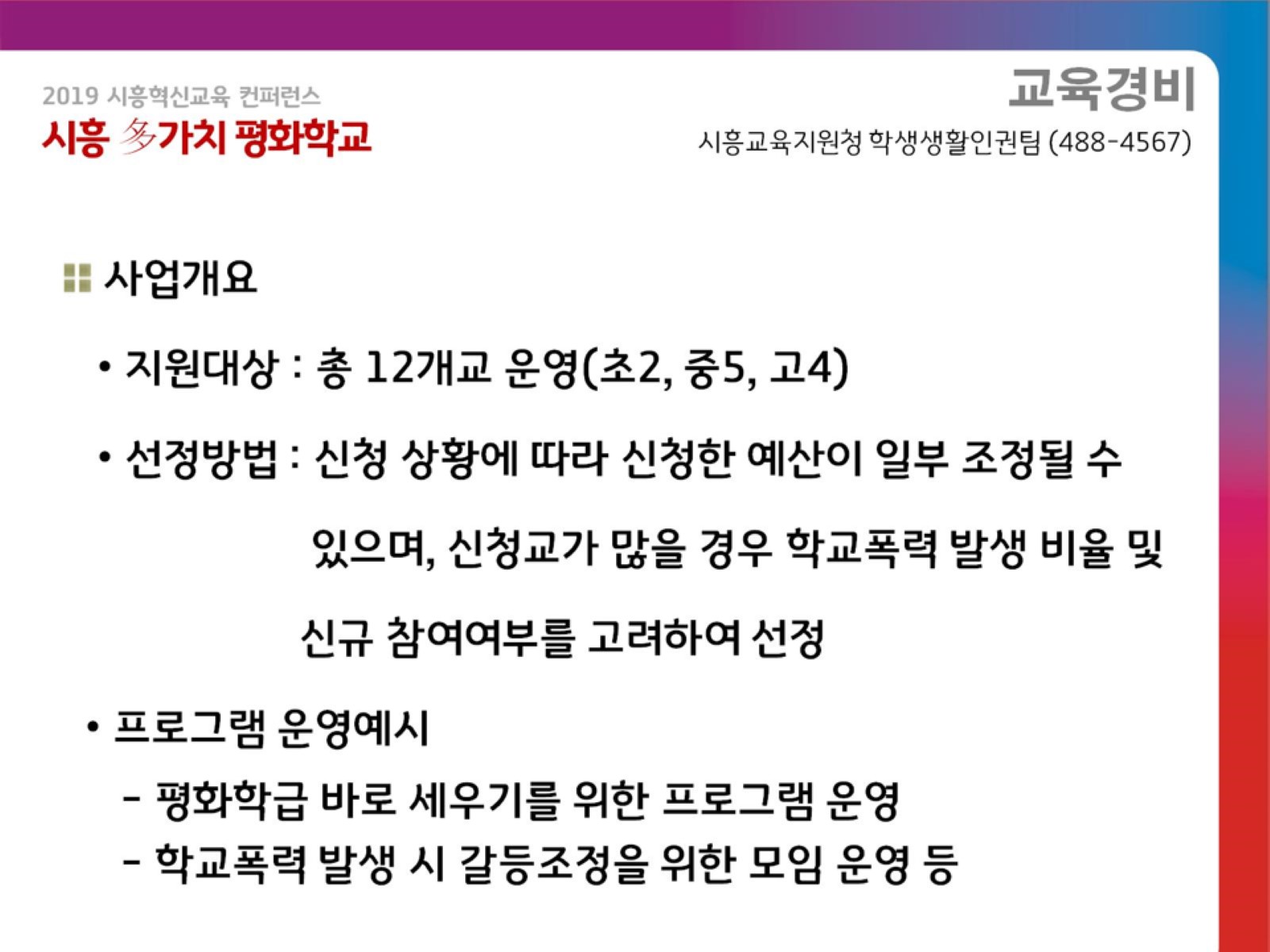 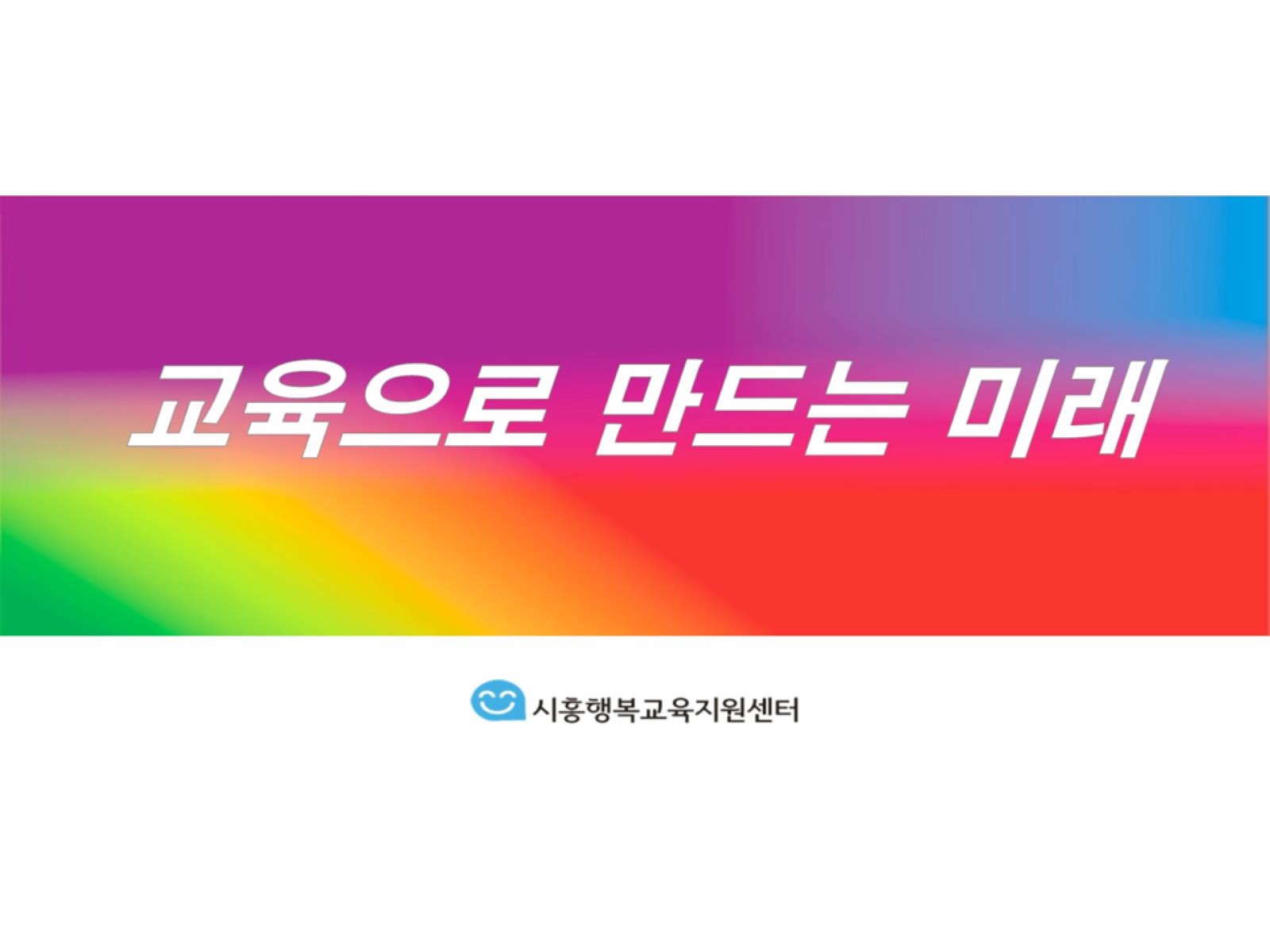